Old Spec Q’s
Sequences and Series
Practice A
(i)
SAM 2
2018 2
Practice A
(ii)
Practice B
(i)
Practice B (ii)
Practice C
Practice D
Practice E
Practice F
Practice A
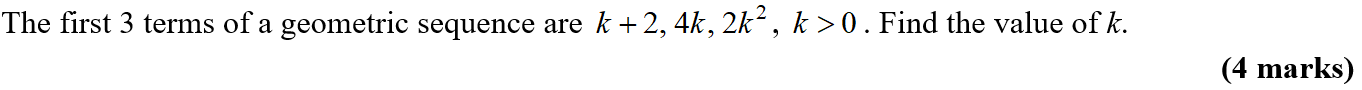 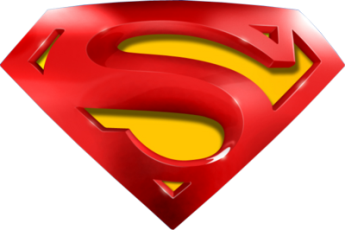 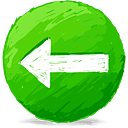 Practice A
A
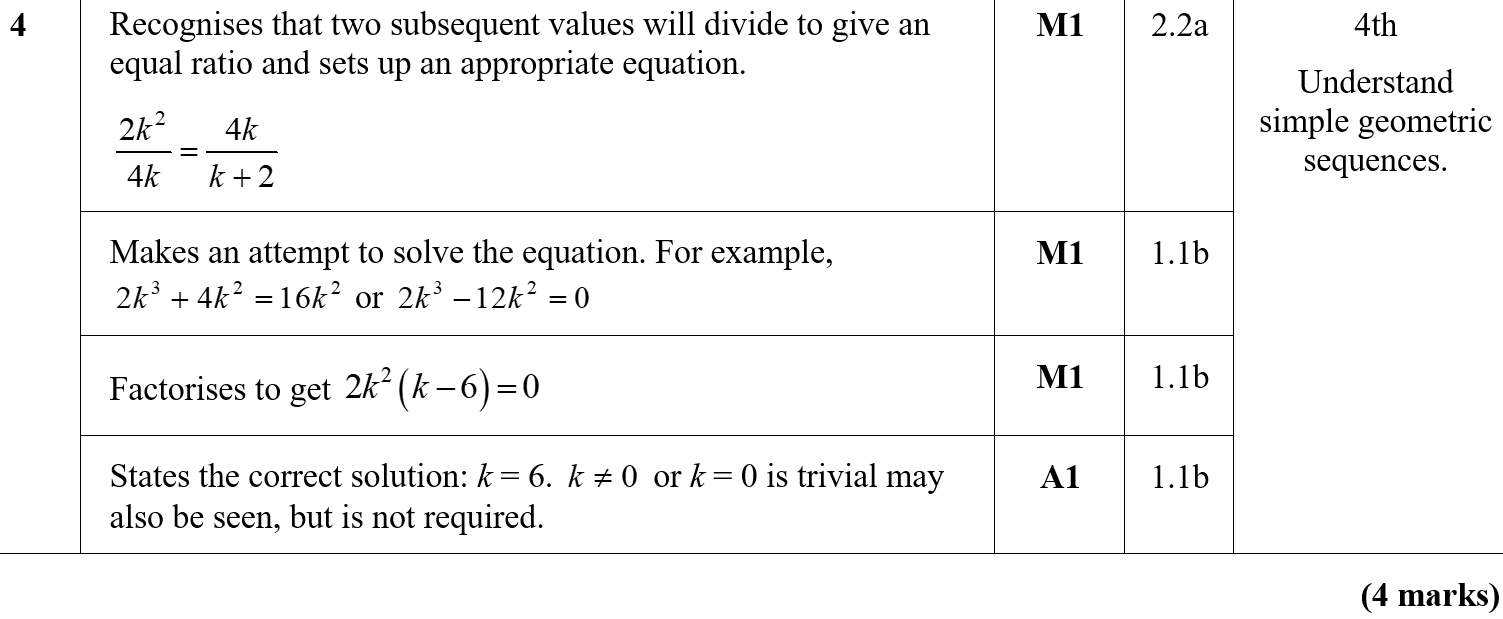 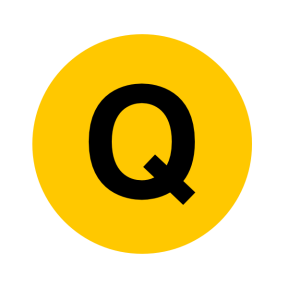 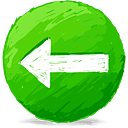 Practice A
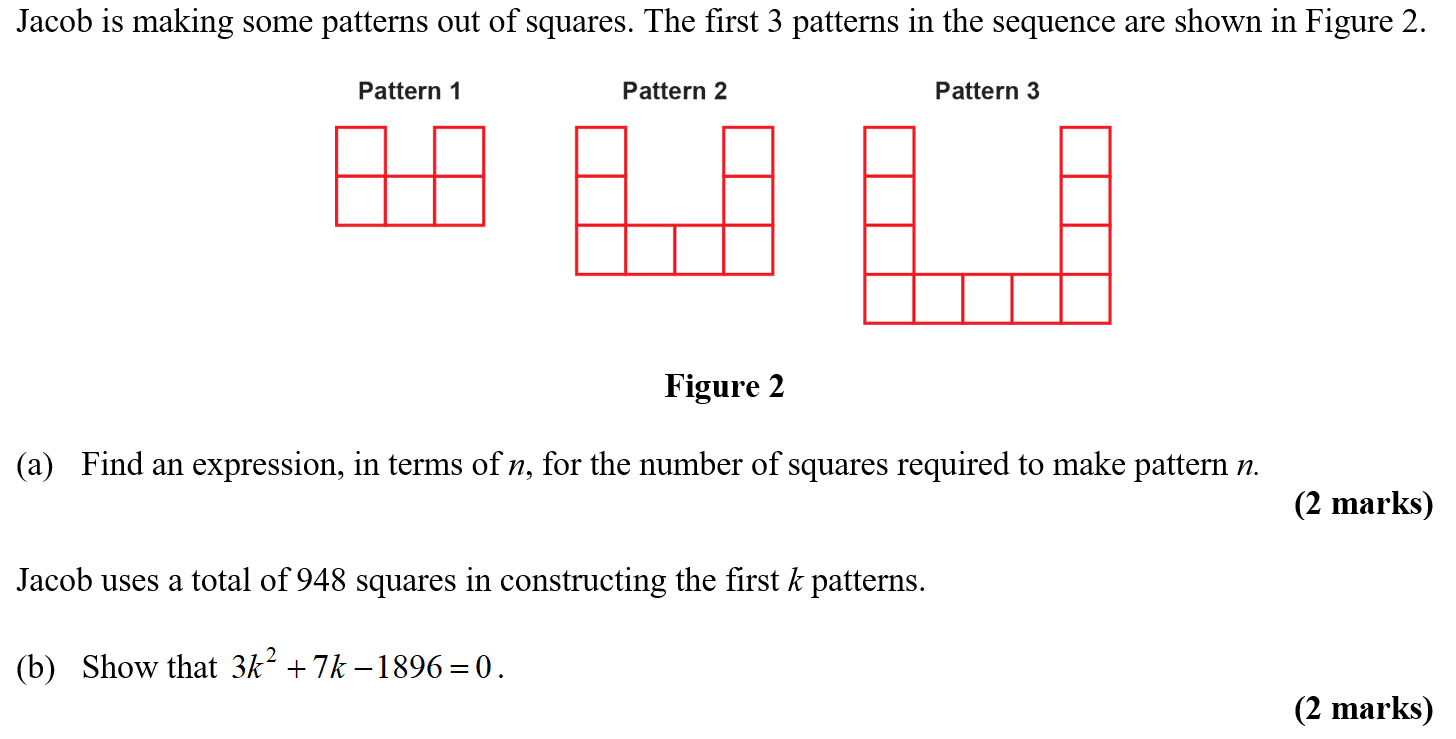 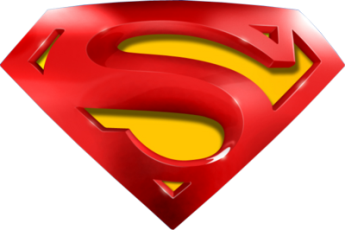 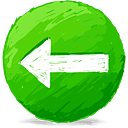 Practice A
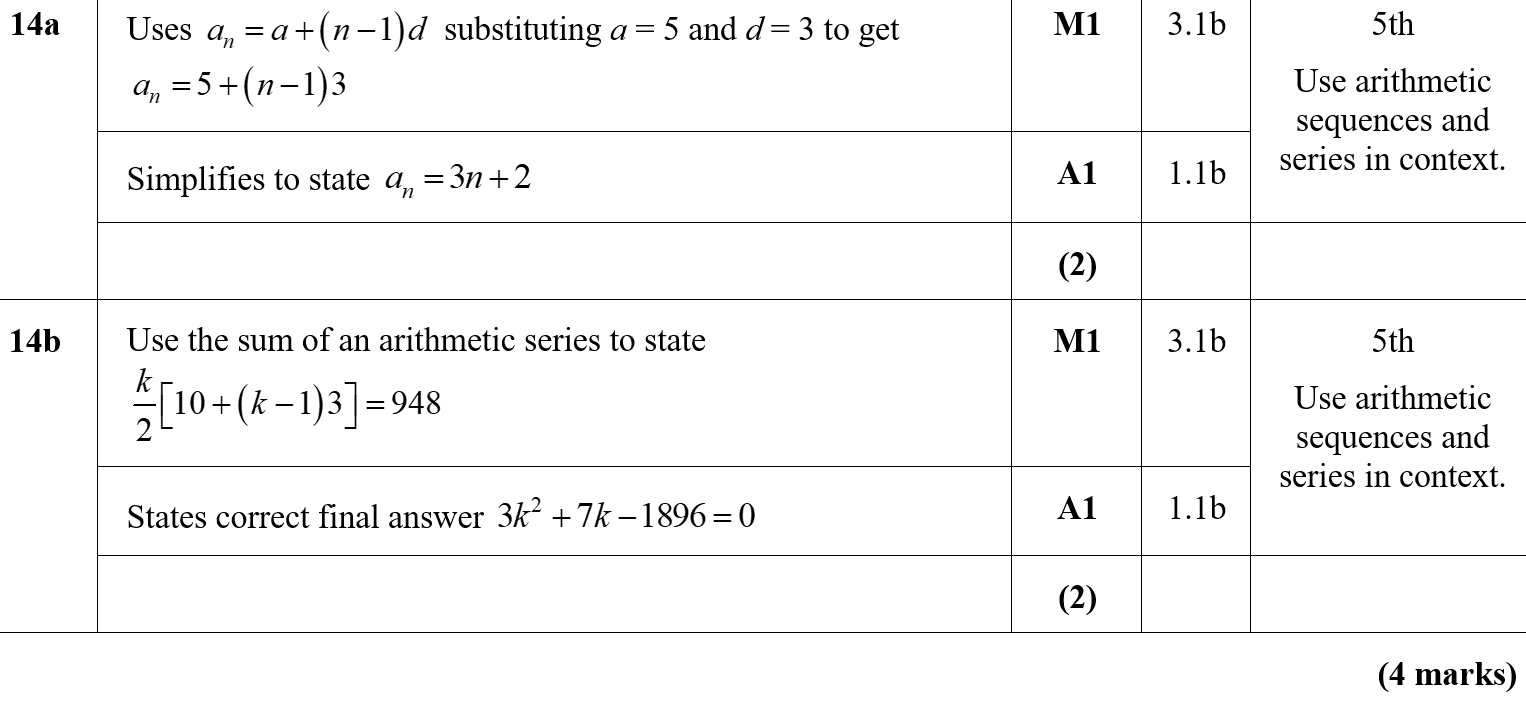 A
B
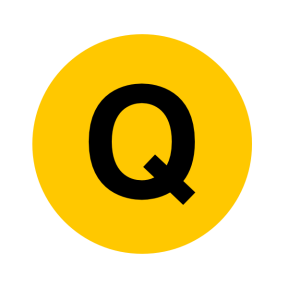 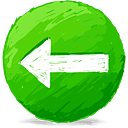 Practice B
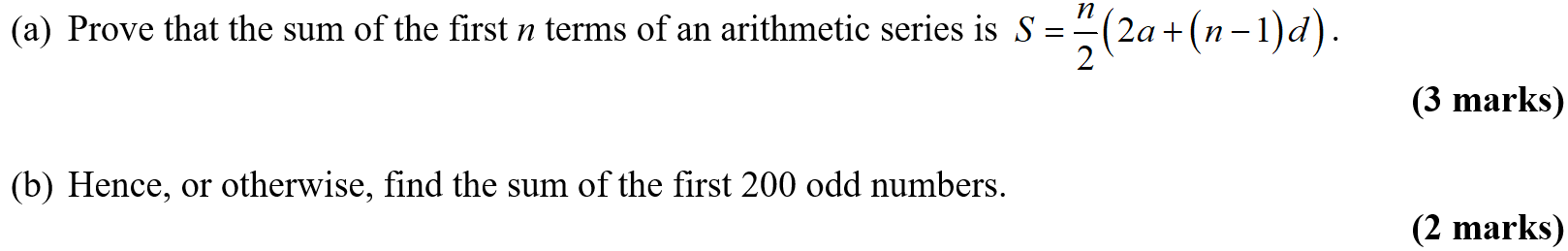 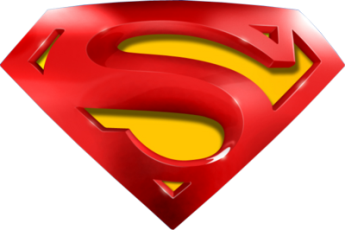 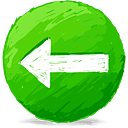 Practice B
A
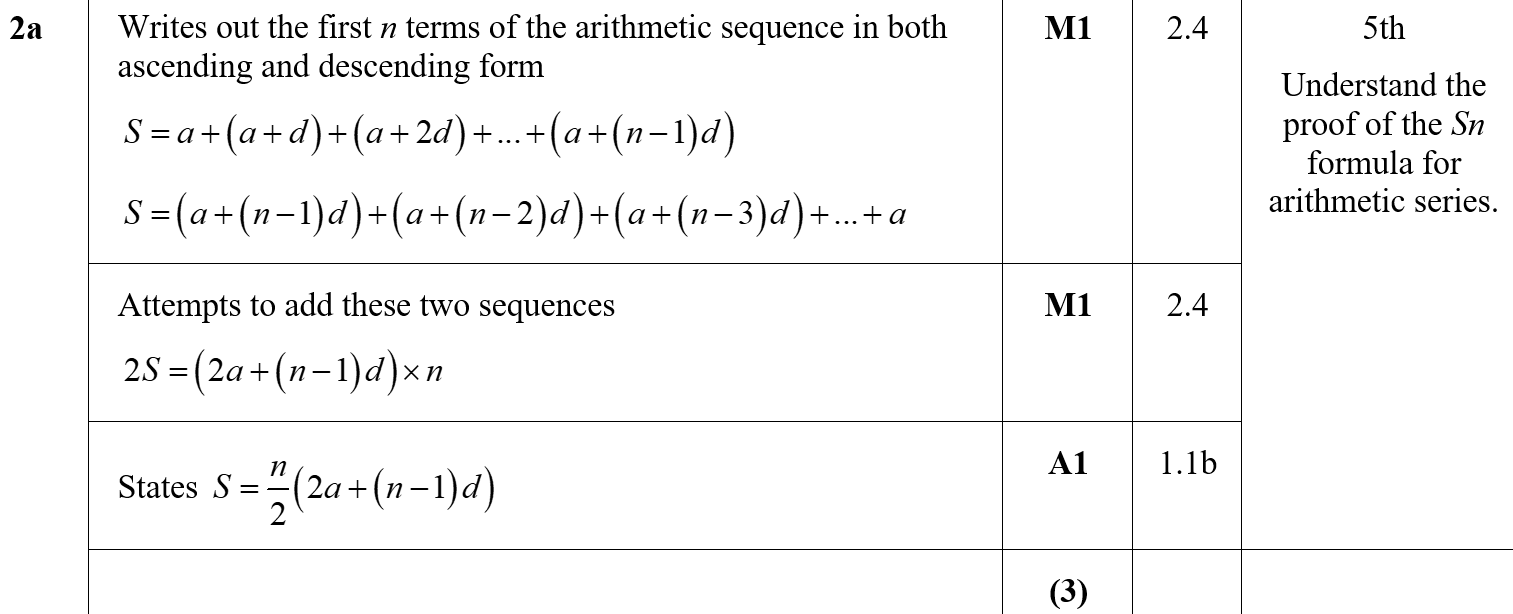 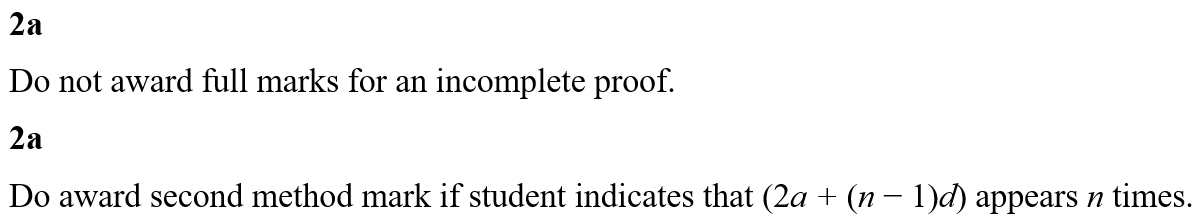 A notes
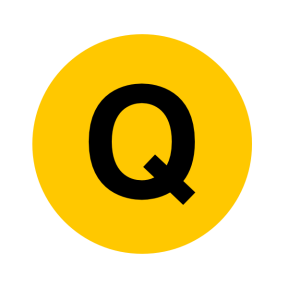 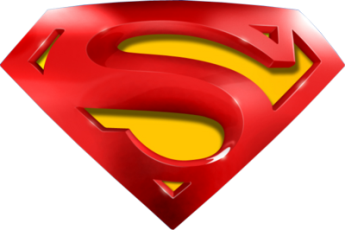 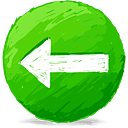 Practice B
B
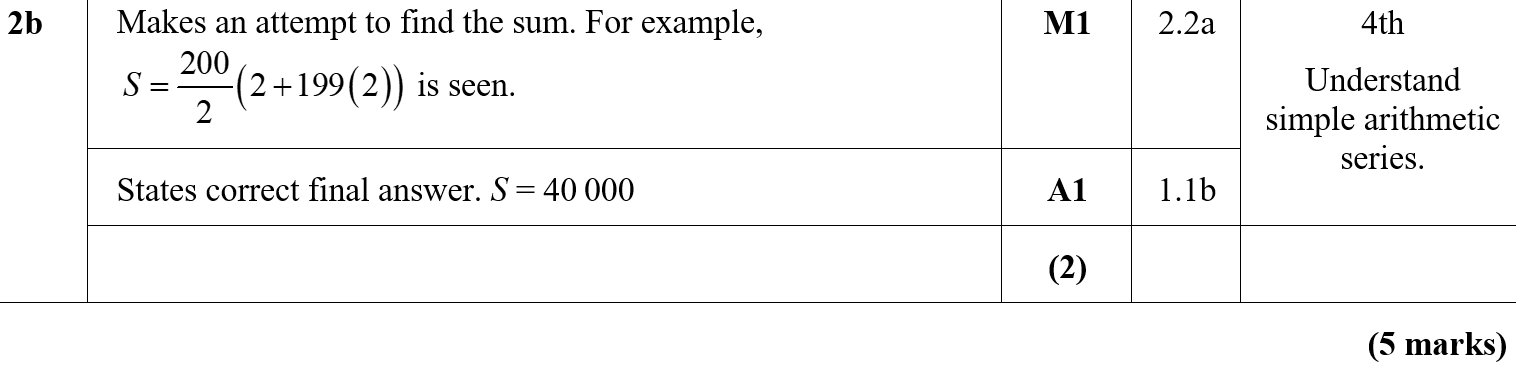 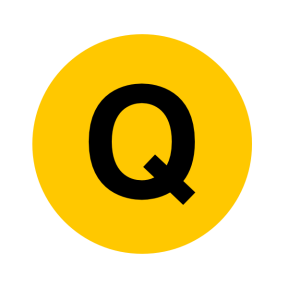 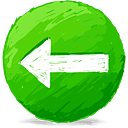 Practice B
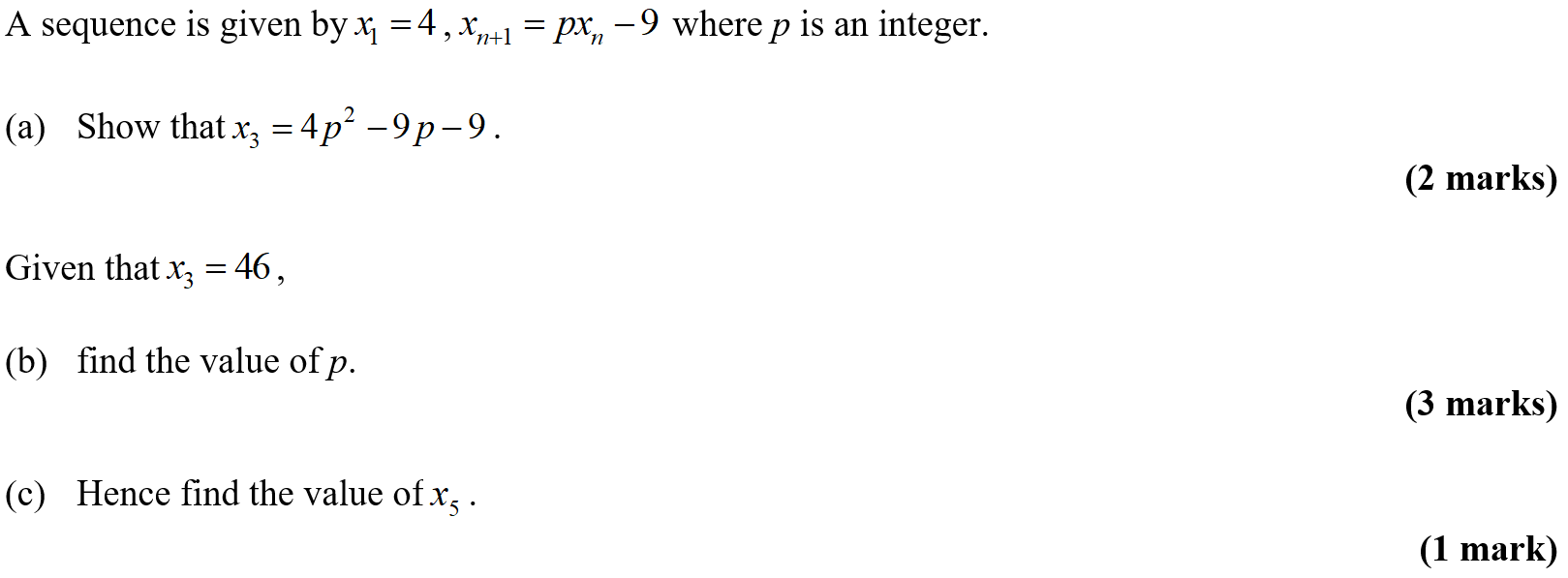 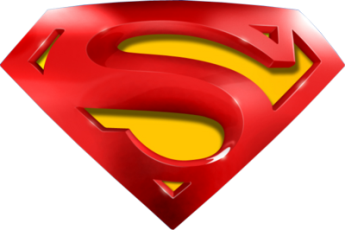 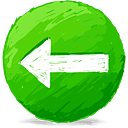 Practice B
A
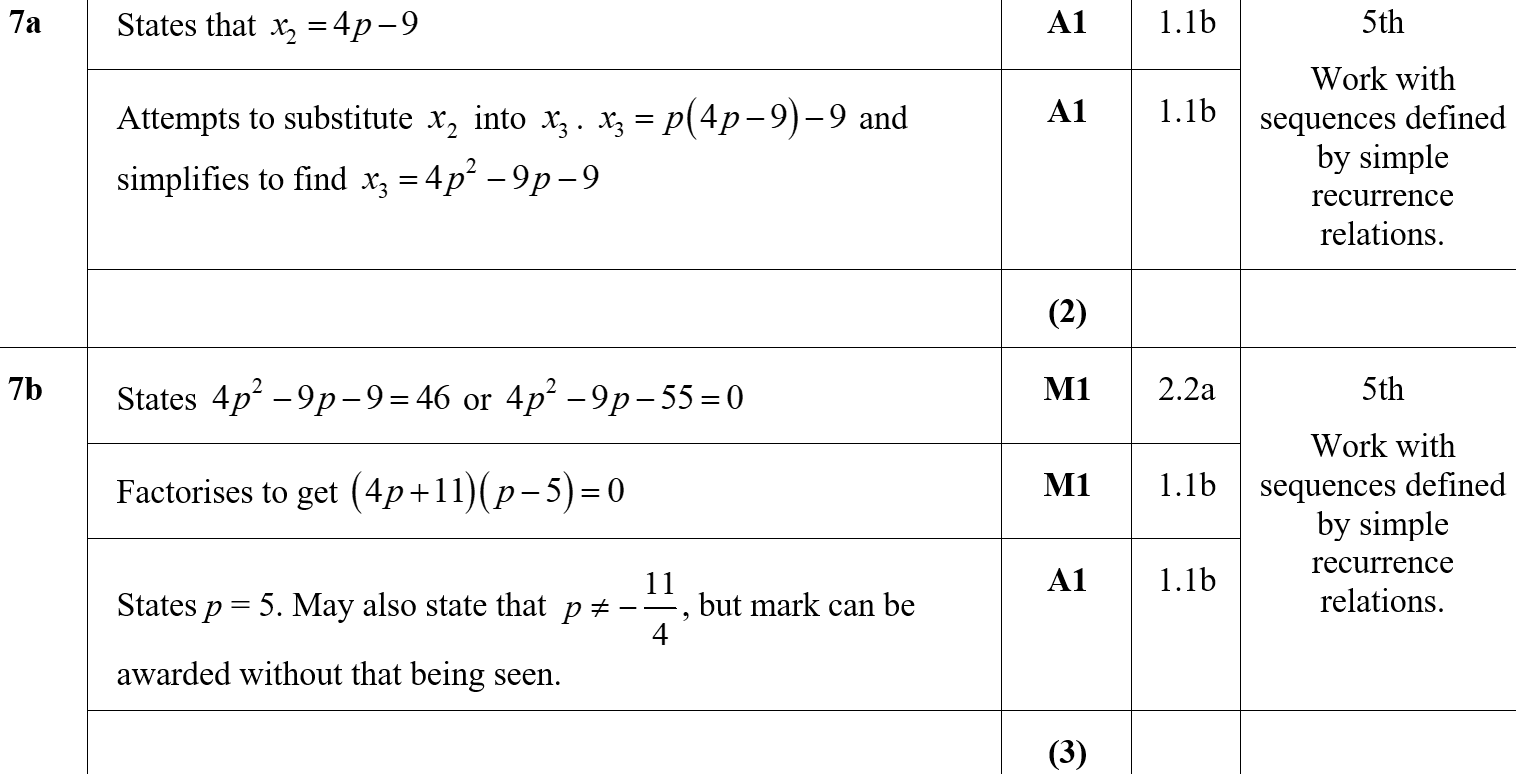 B
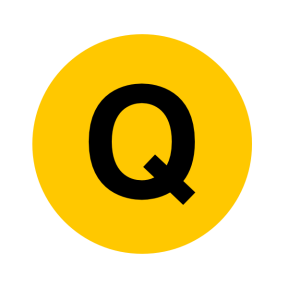 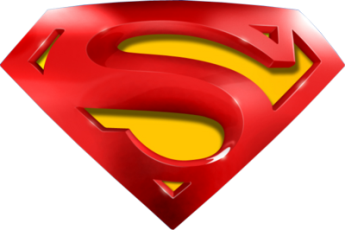 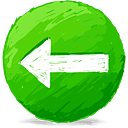 Practice B
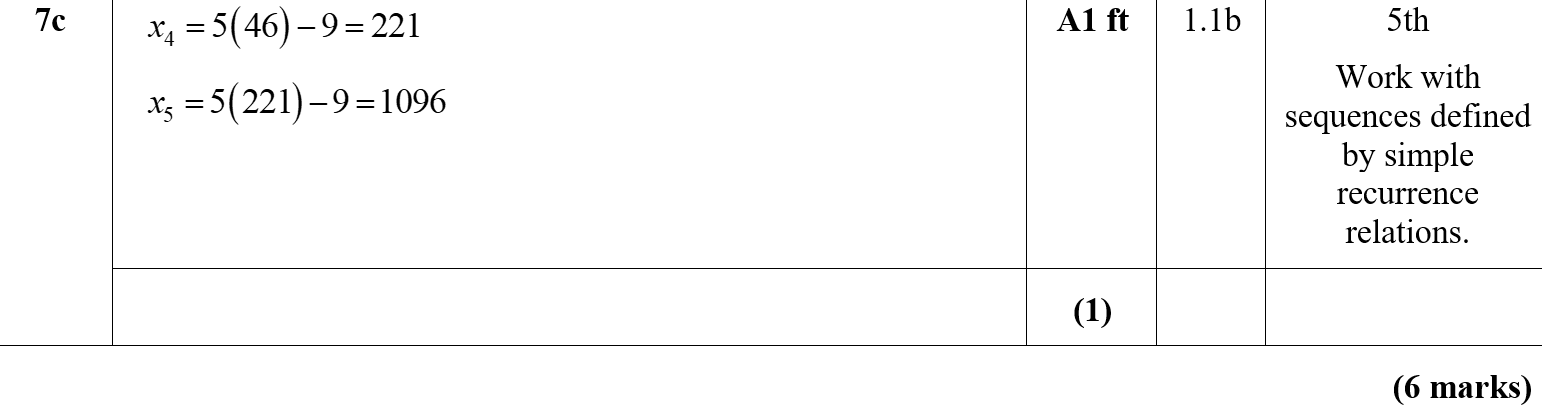 C
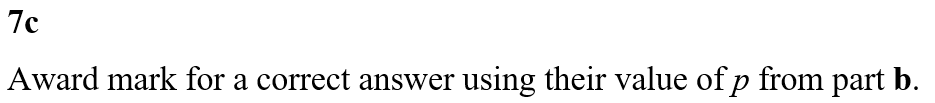 C Notes
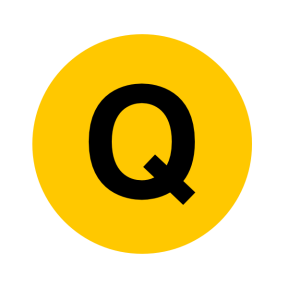 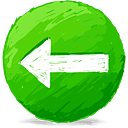 Practice C
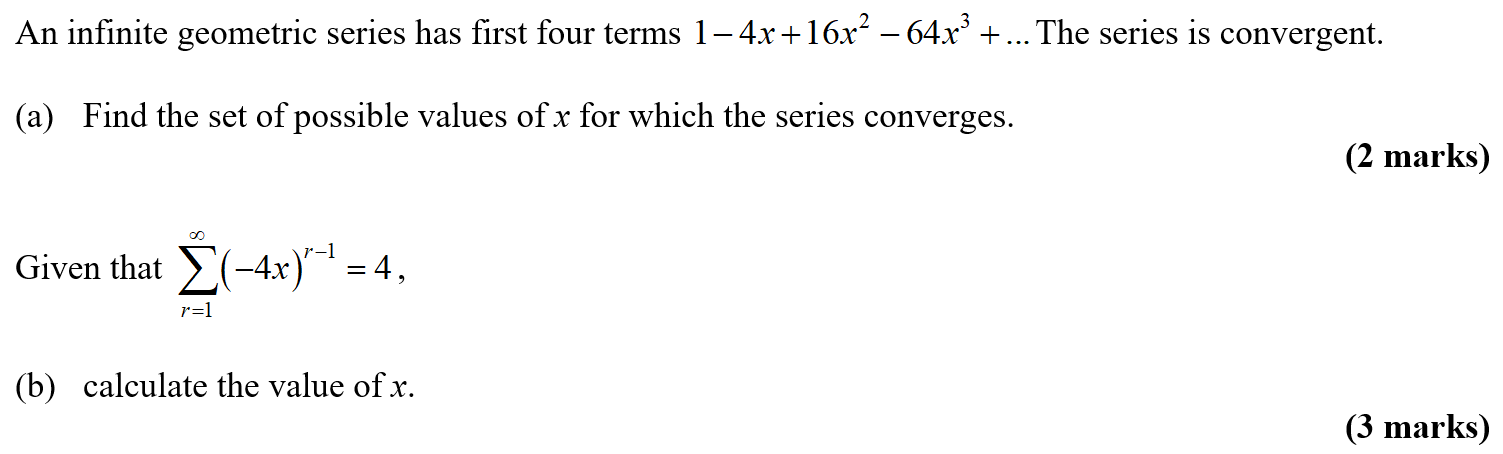 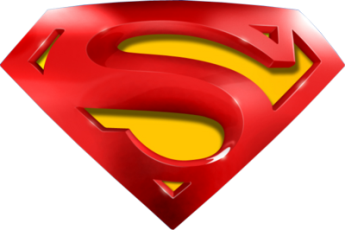 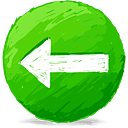 Practice C
A
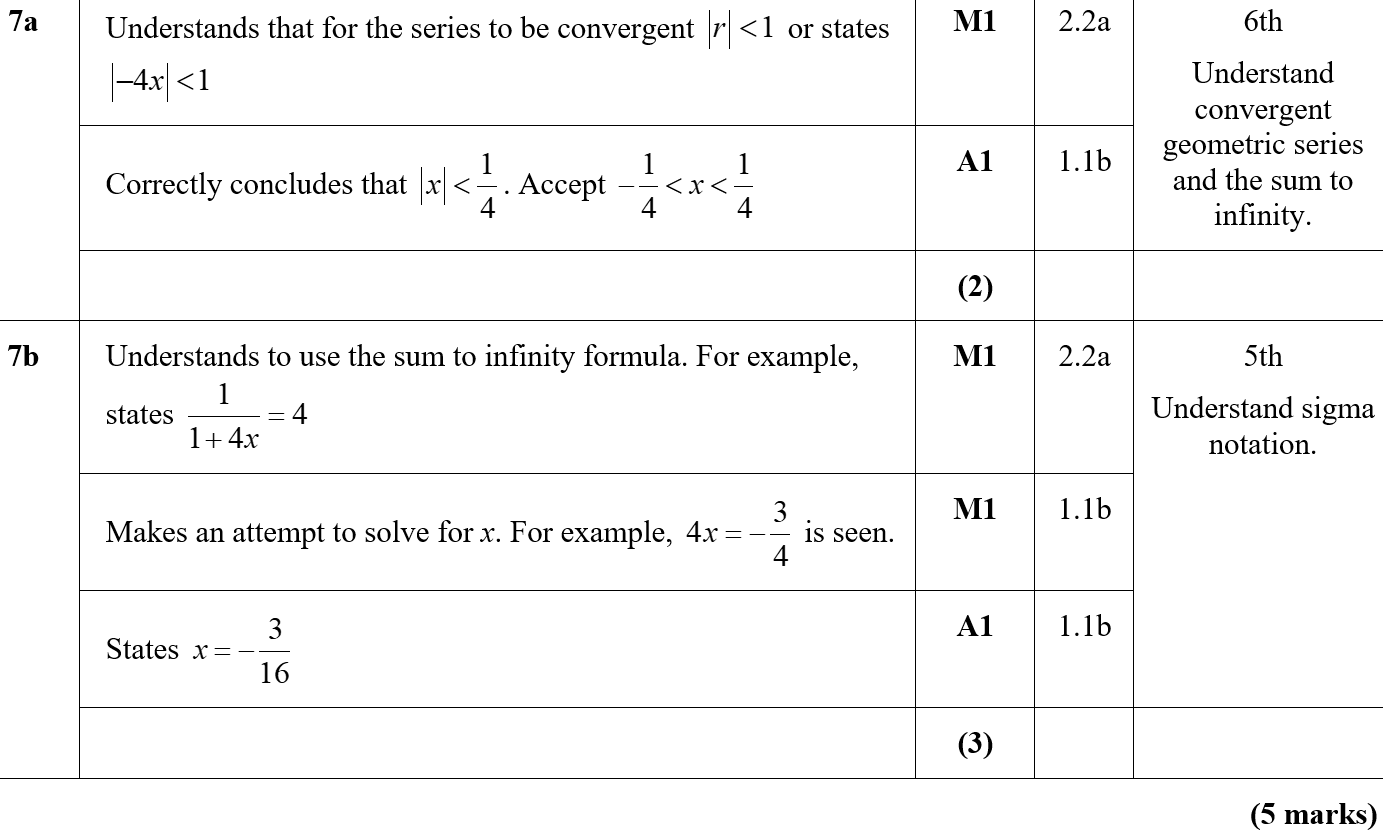 B
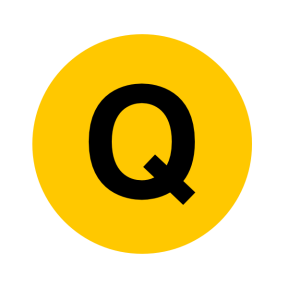 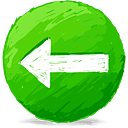 Practice D
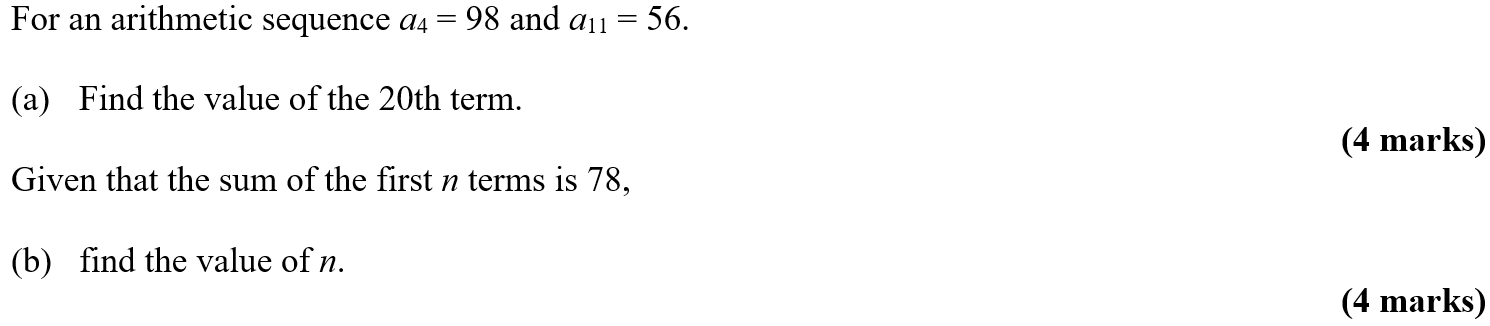 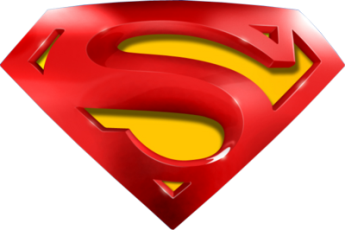 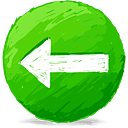 Practice D
A
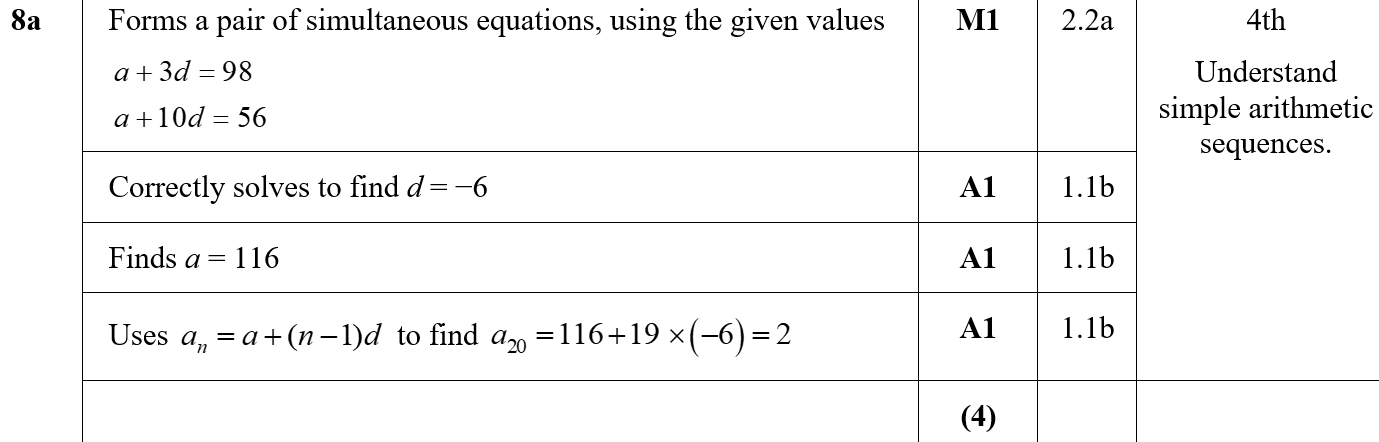 A notes
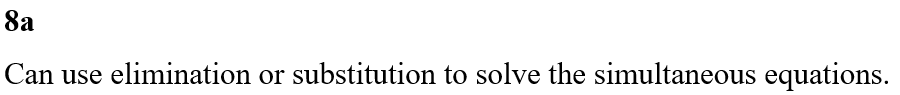 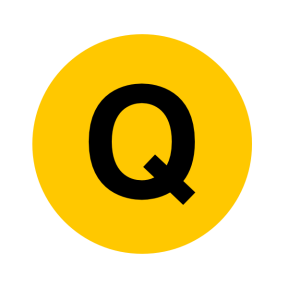 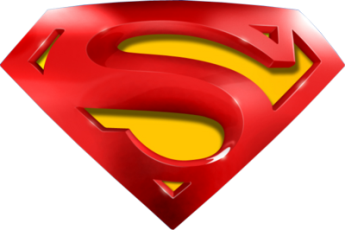 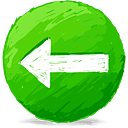 Practice D
B
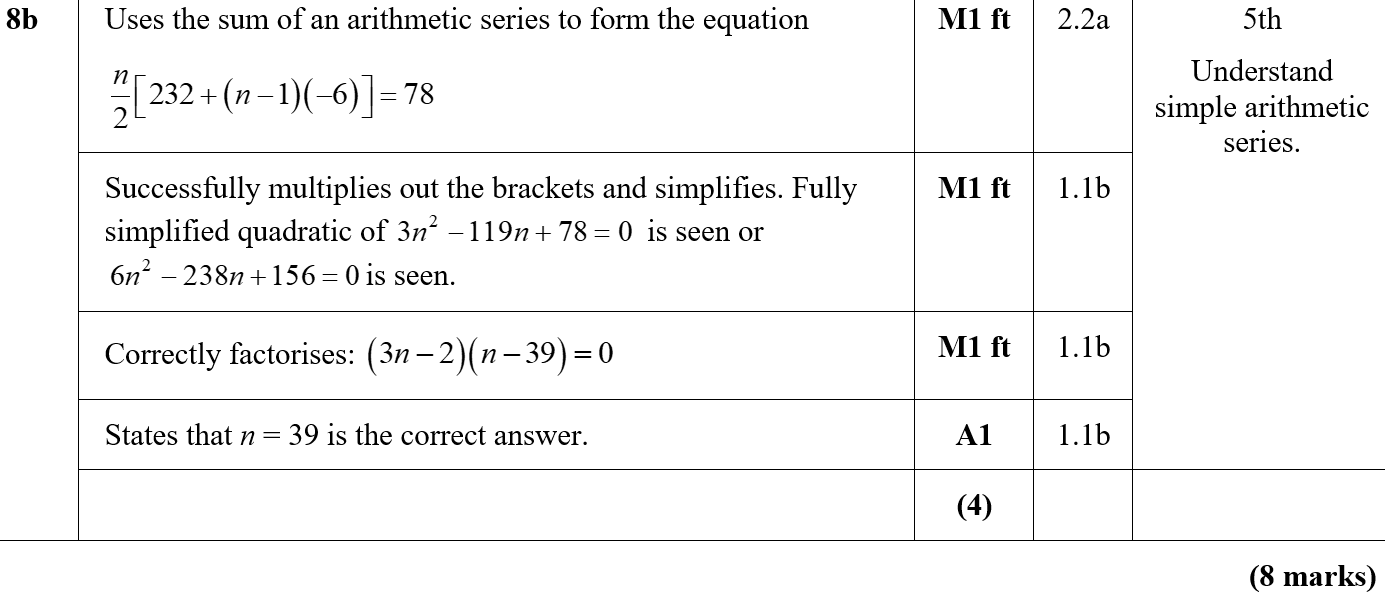 B notes
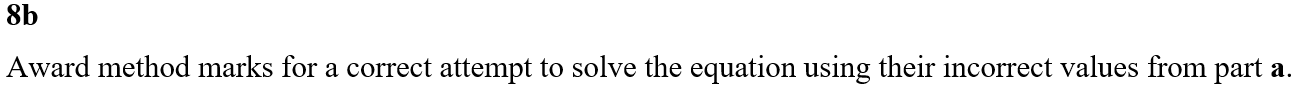 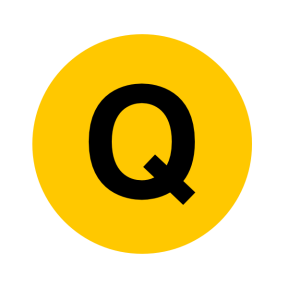 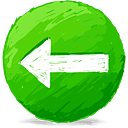 Practice E
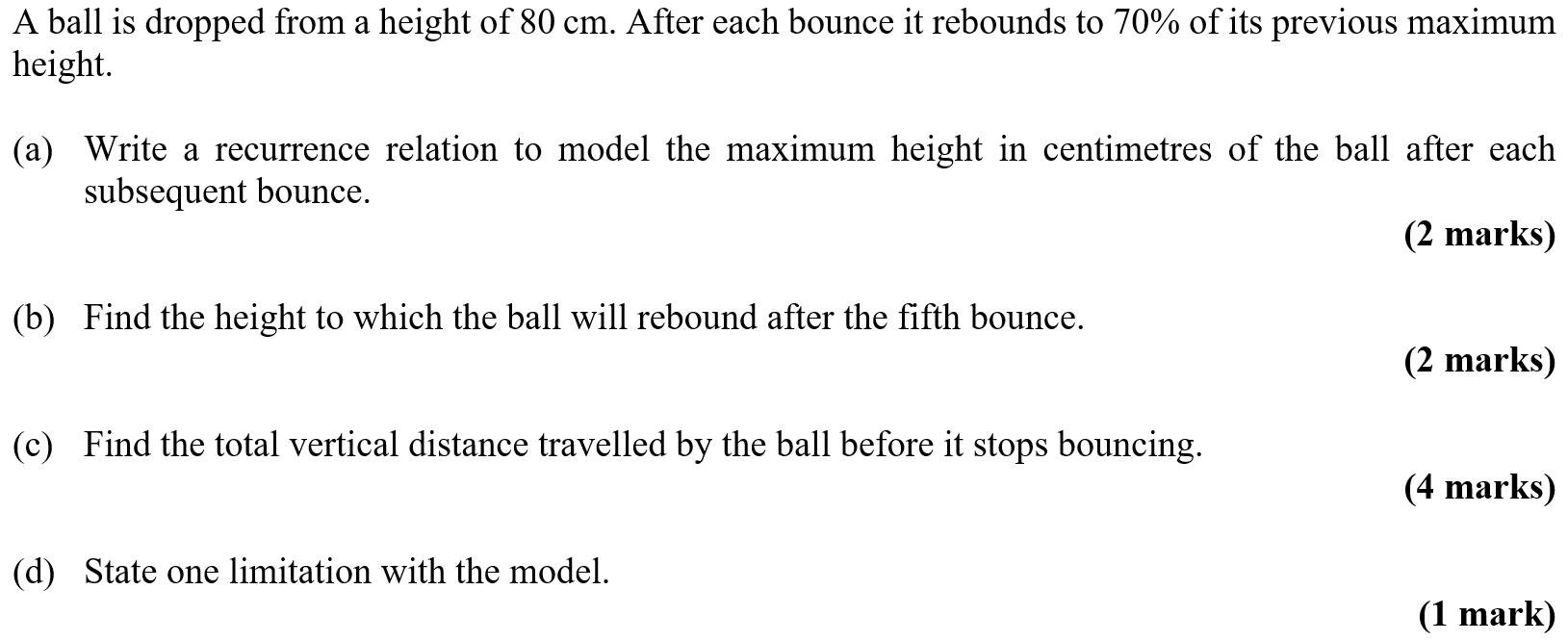 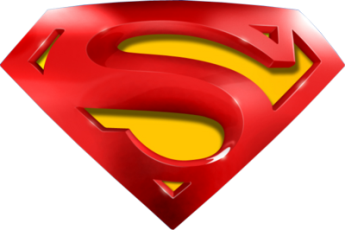 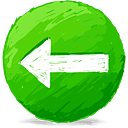 Practice E
A
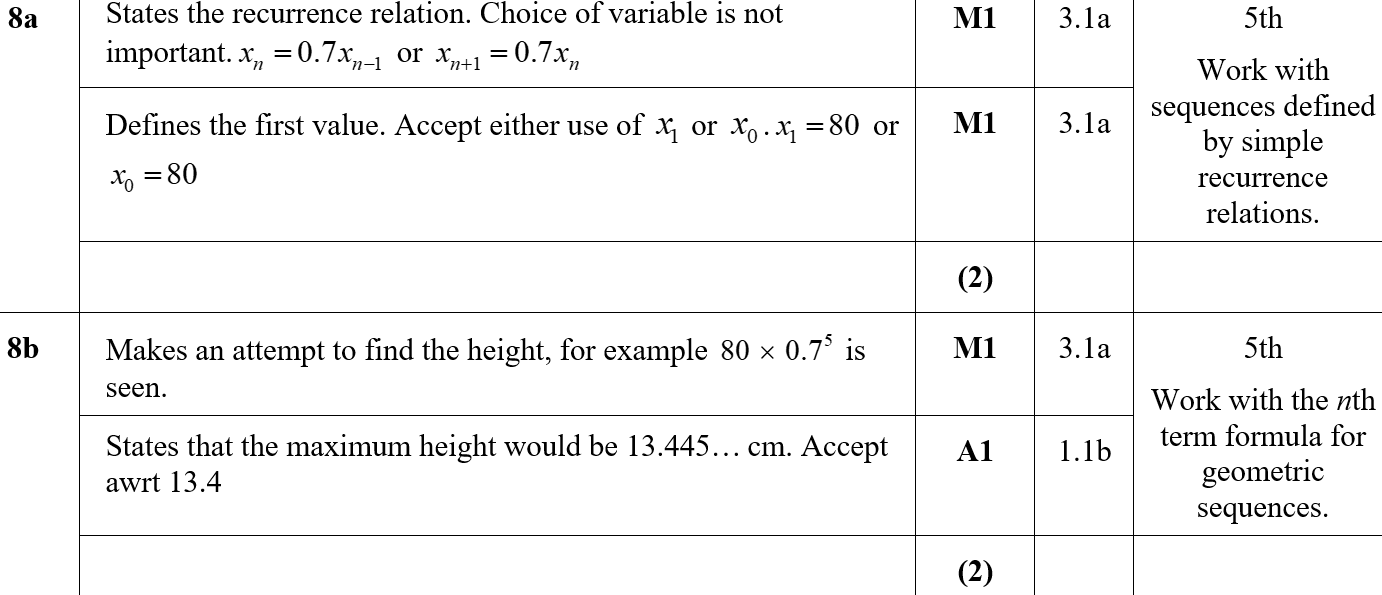 B
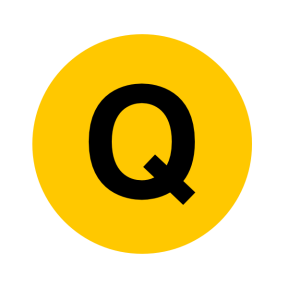 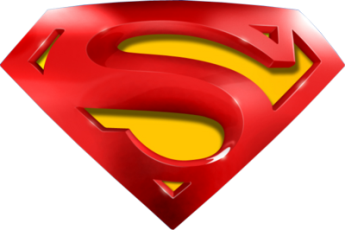 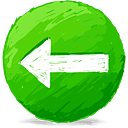 Practice E
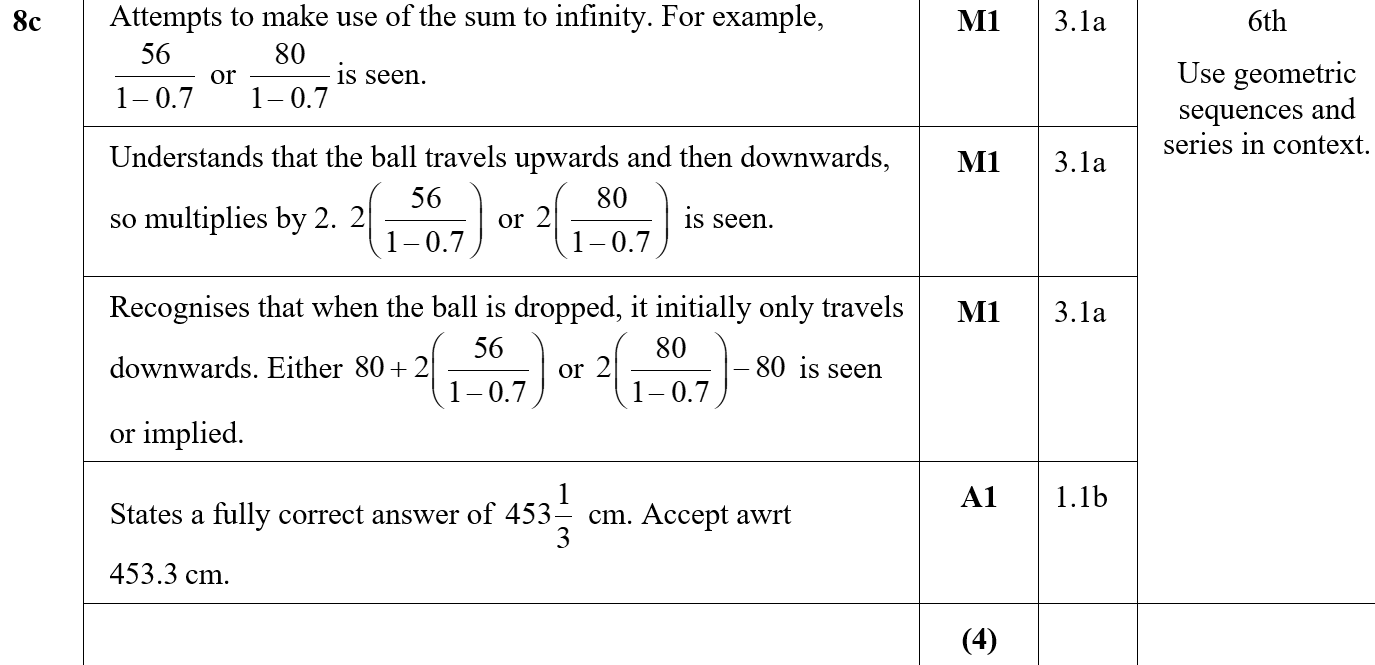 C
C Notes
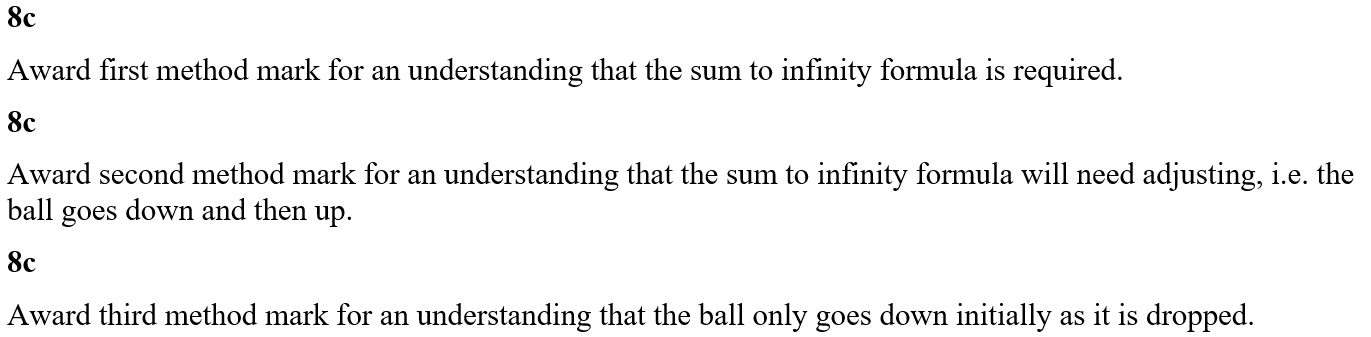 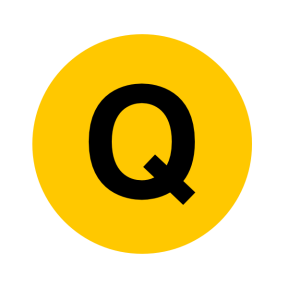 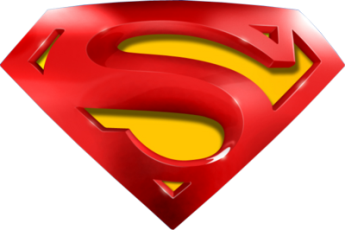 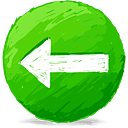 Practice E
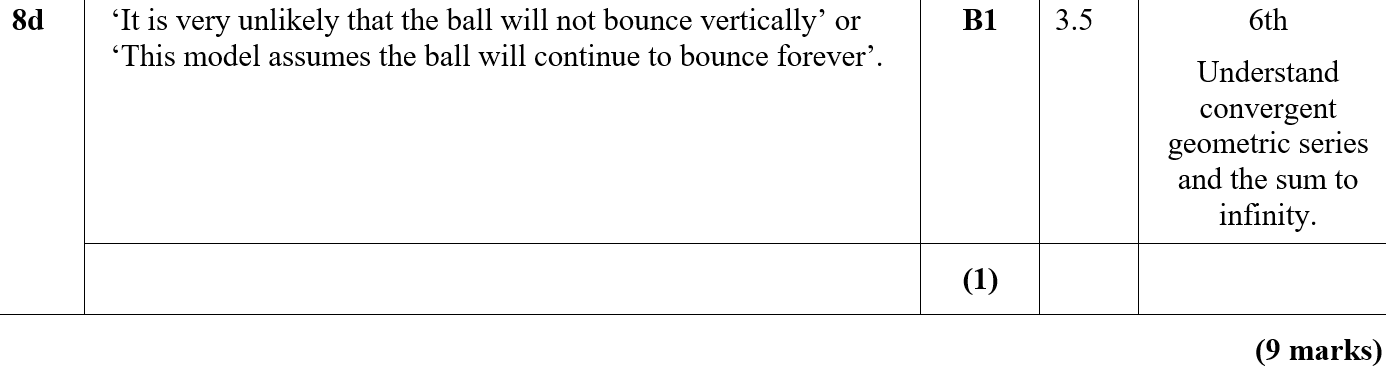 D
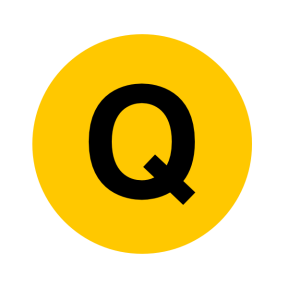 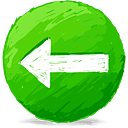 Practice F
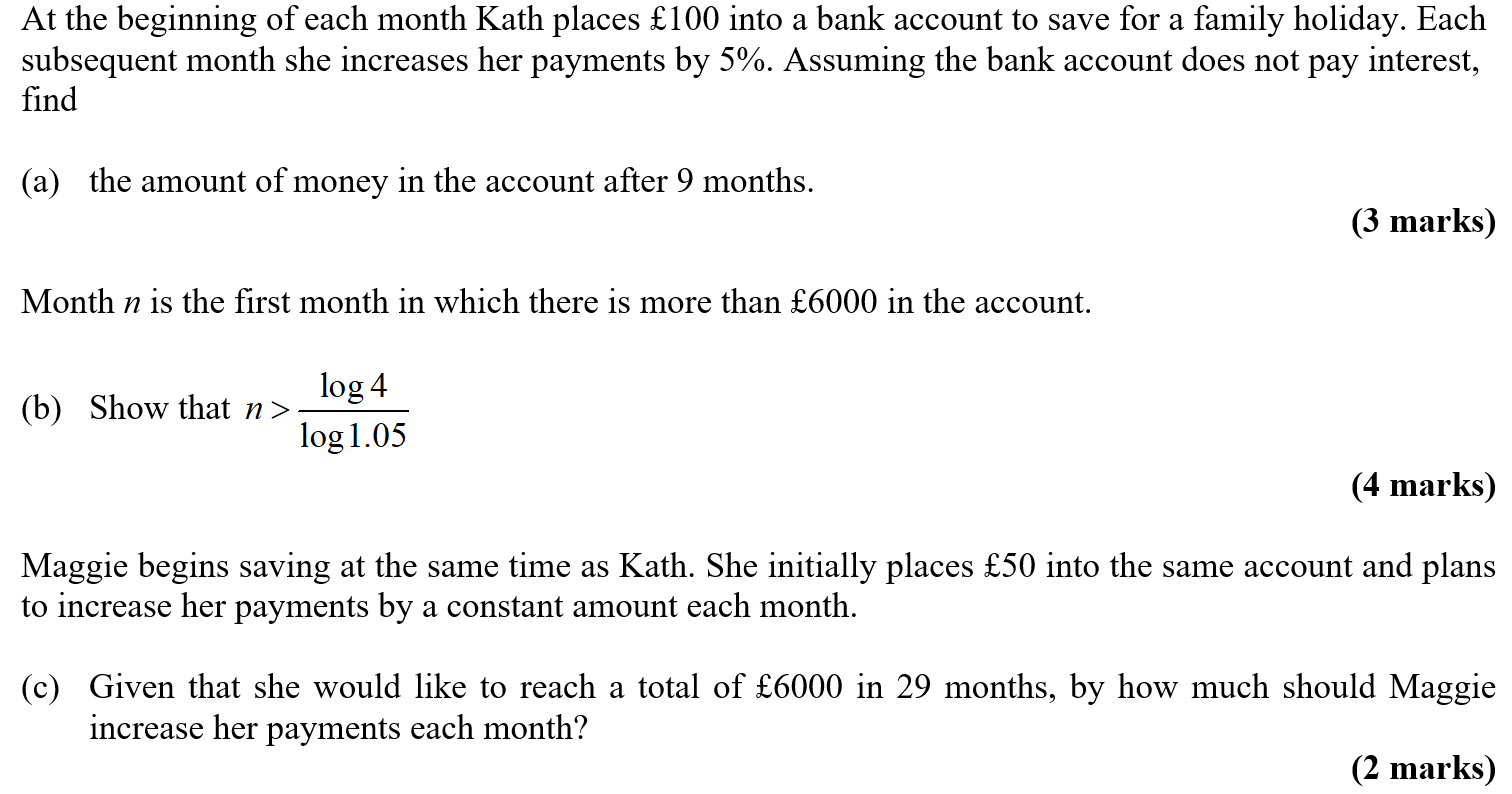 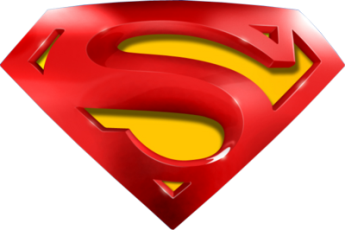 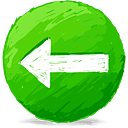 Practice F
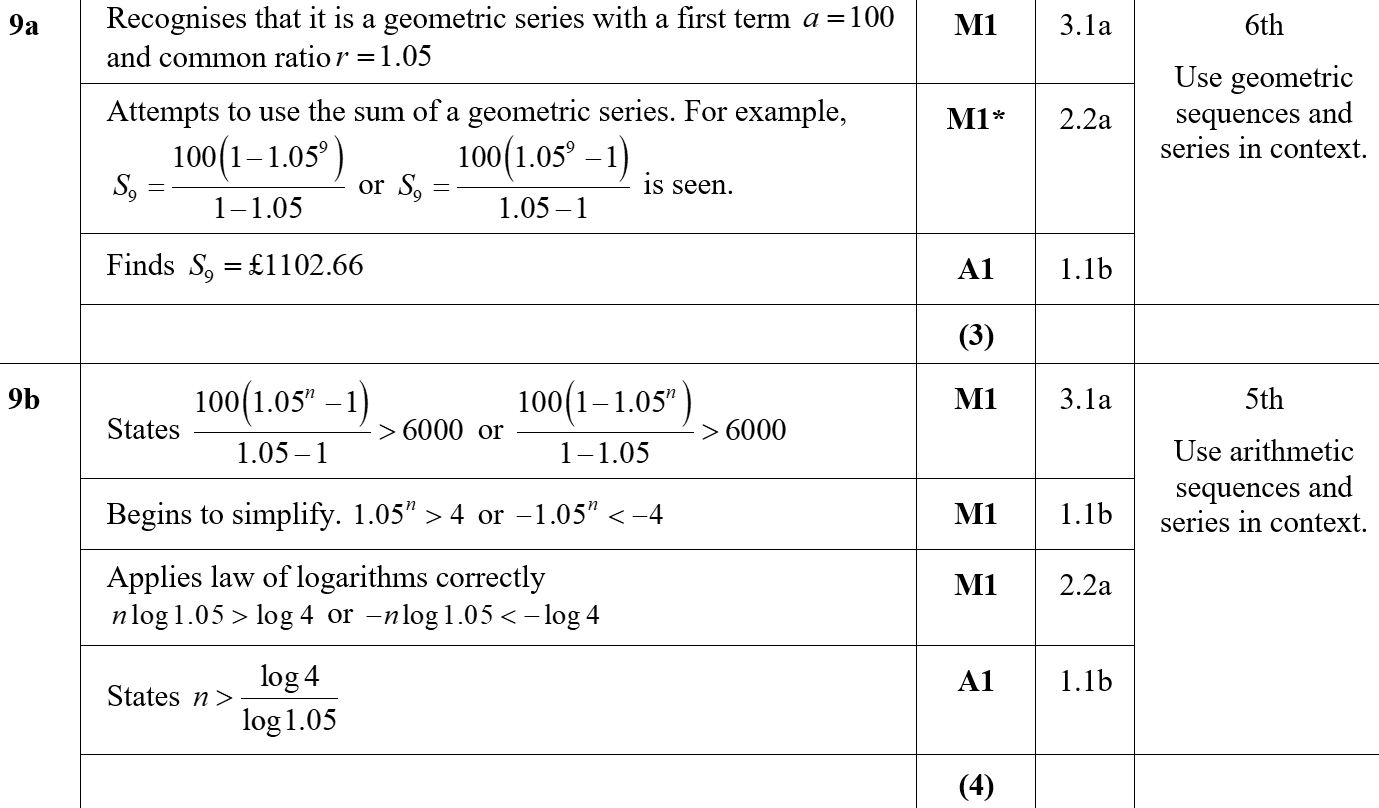 A
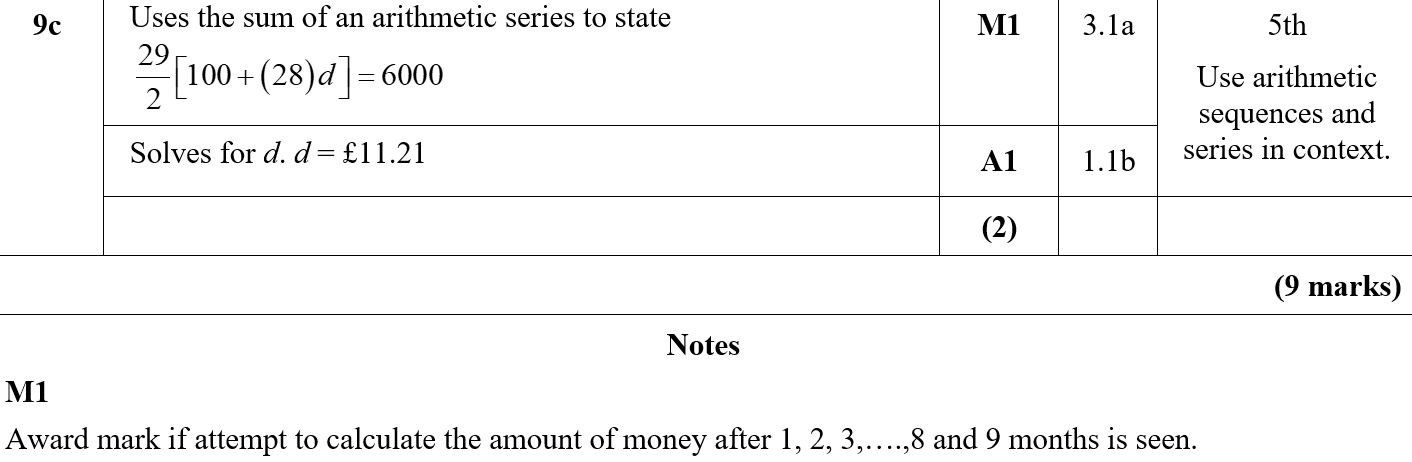 A notes
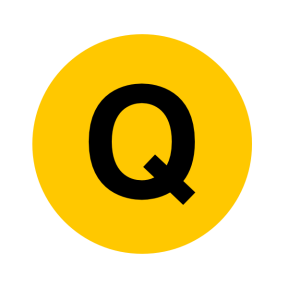 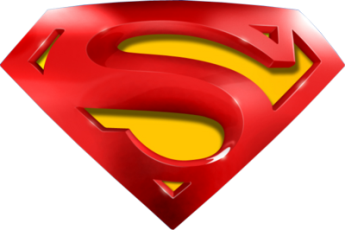 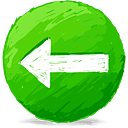 Practice F
B
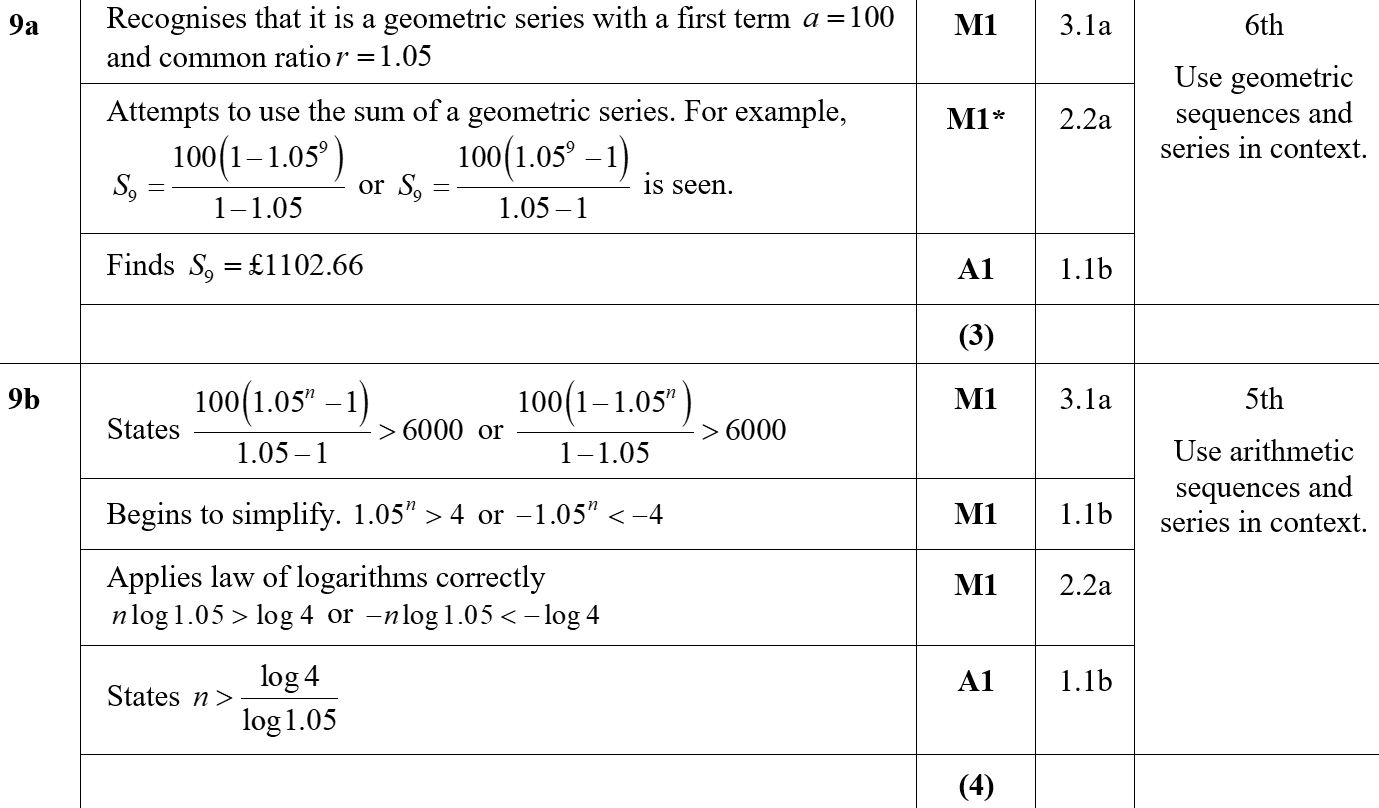 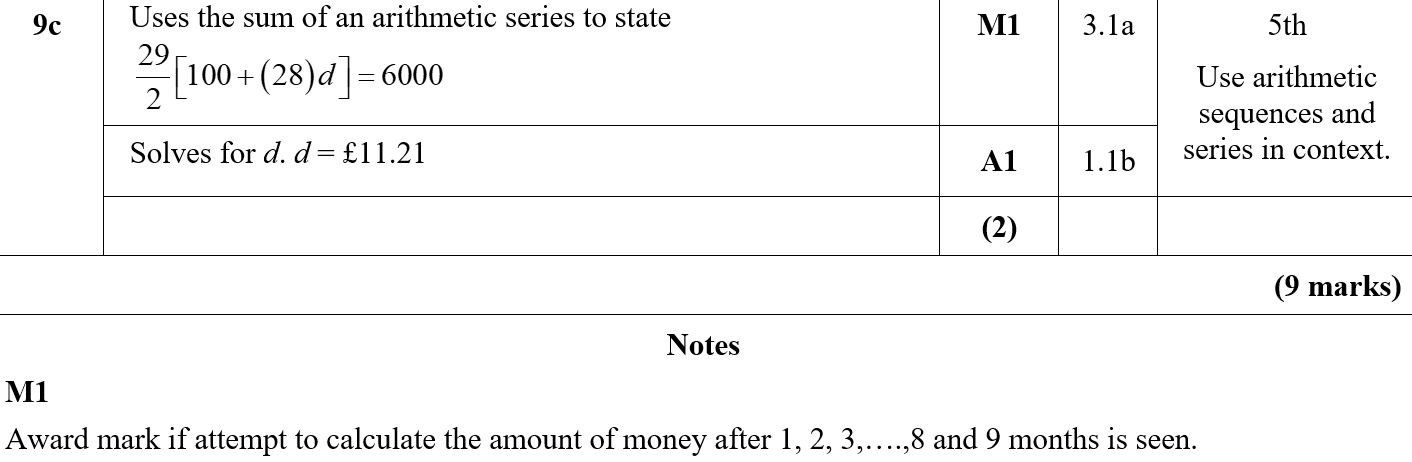 C
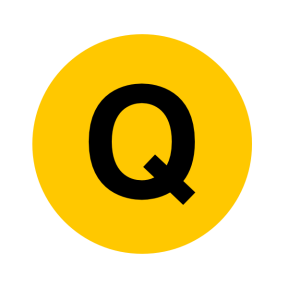 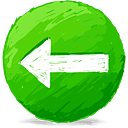 SAM Paper 2
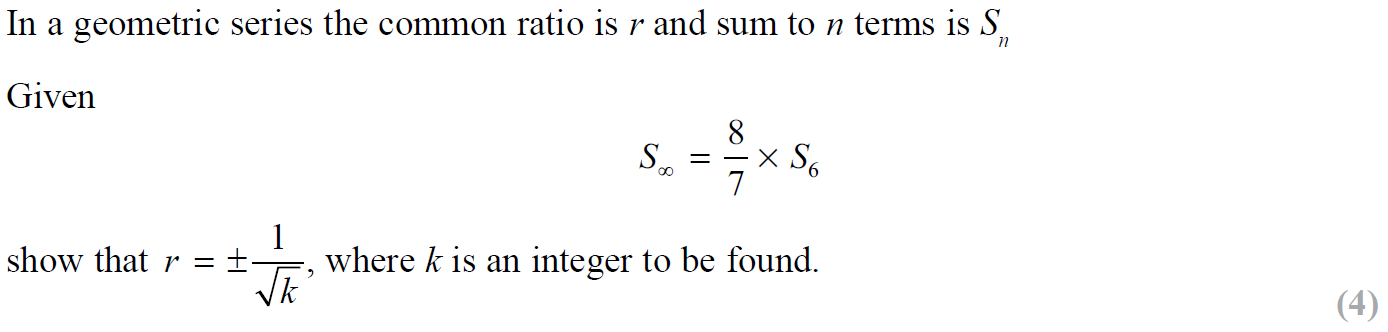 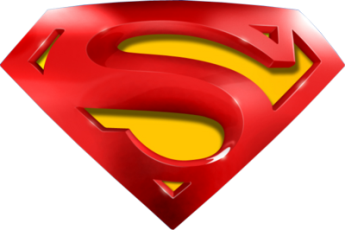 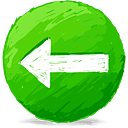 SAM Paper 2
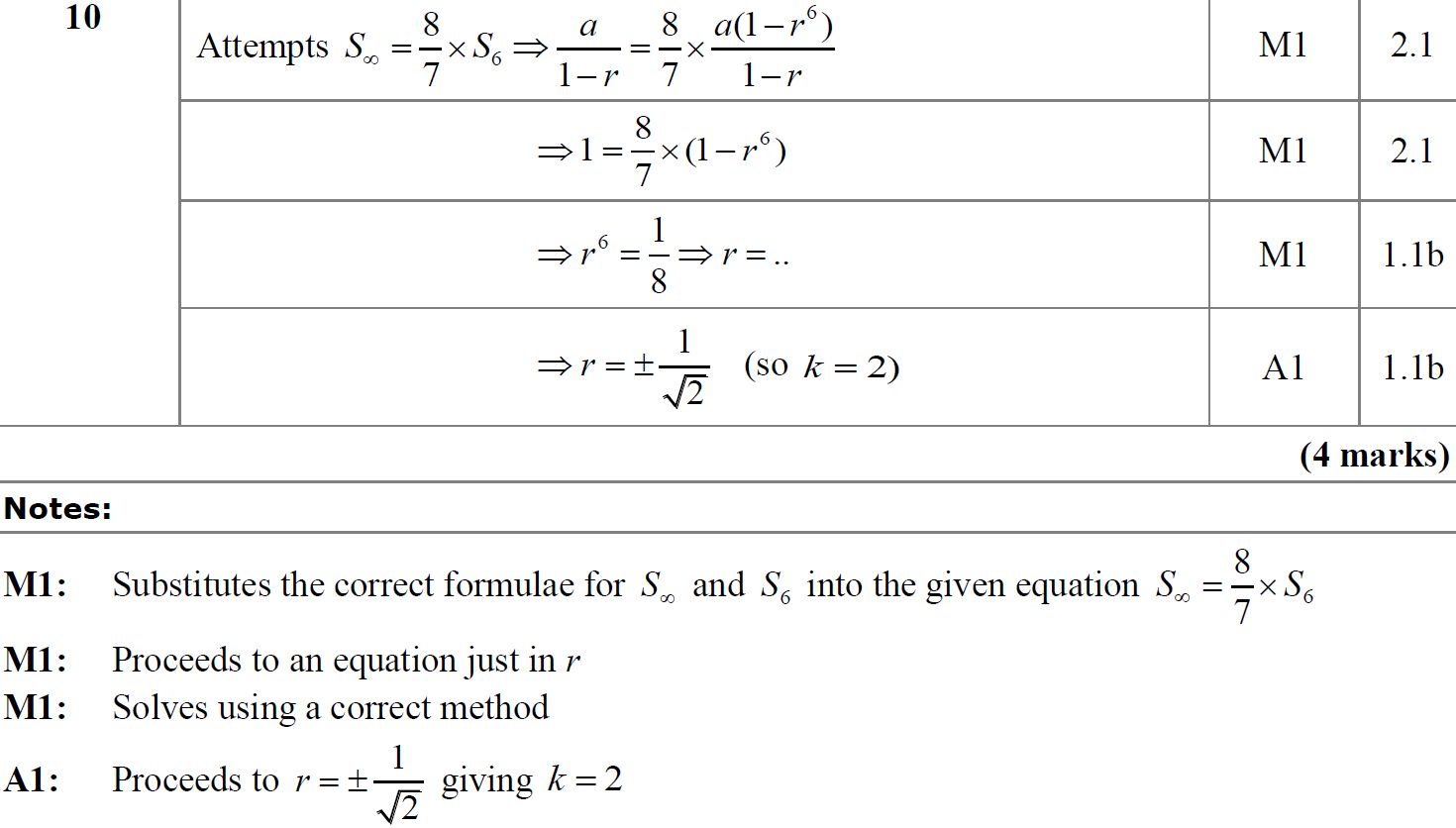 A
A notes
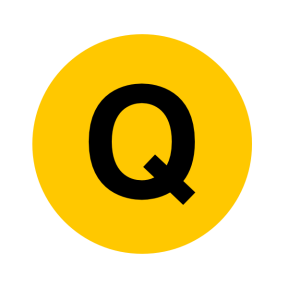 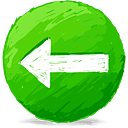 2018 Paper 2
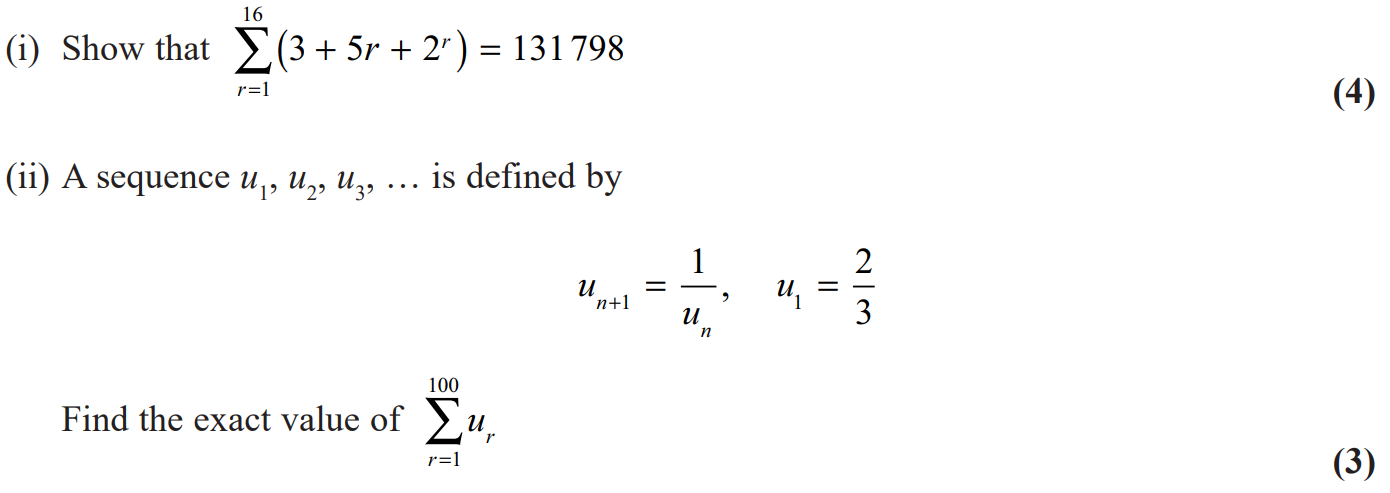 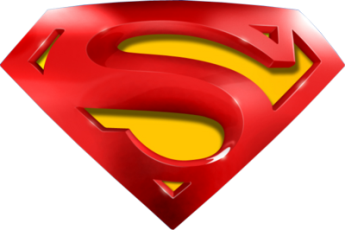 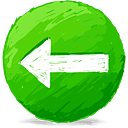 2018 Paper 2
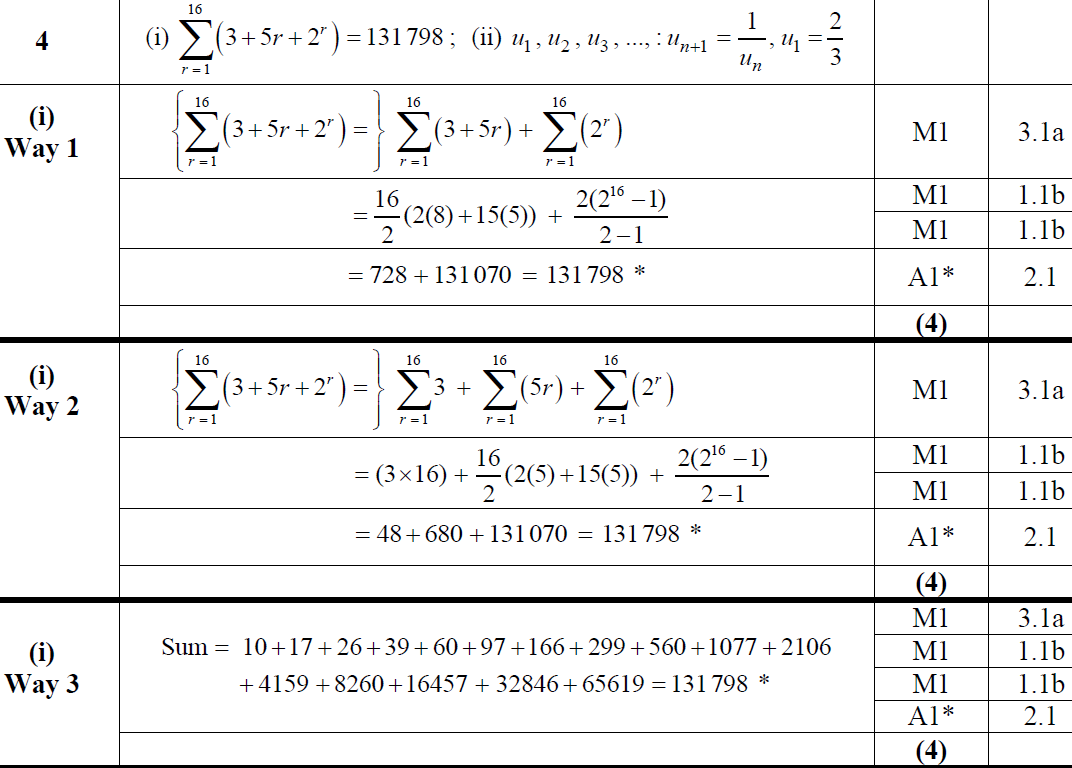 (i)
(i) Alternative 1
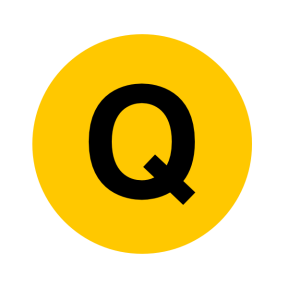 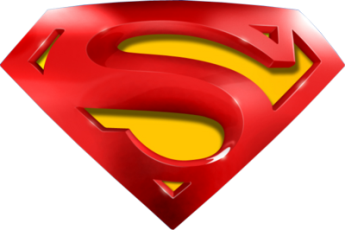 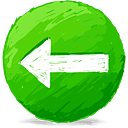 2018 Paper 2
(i) Alternative 2
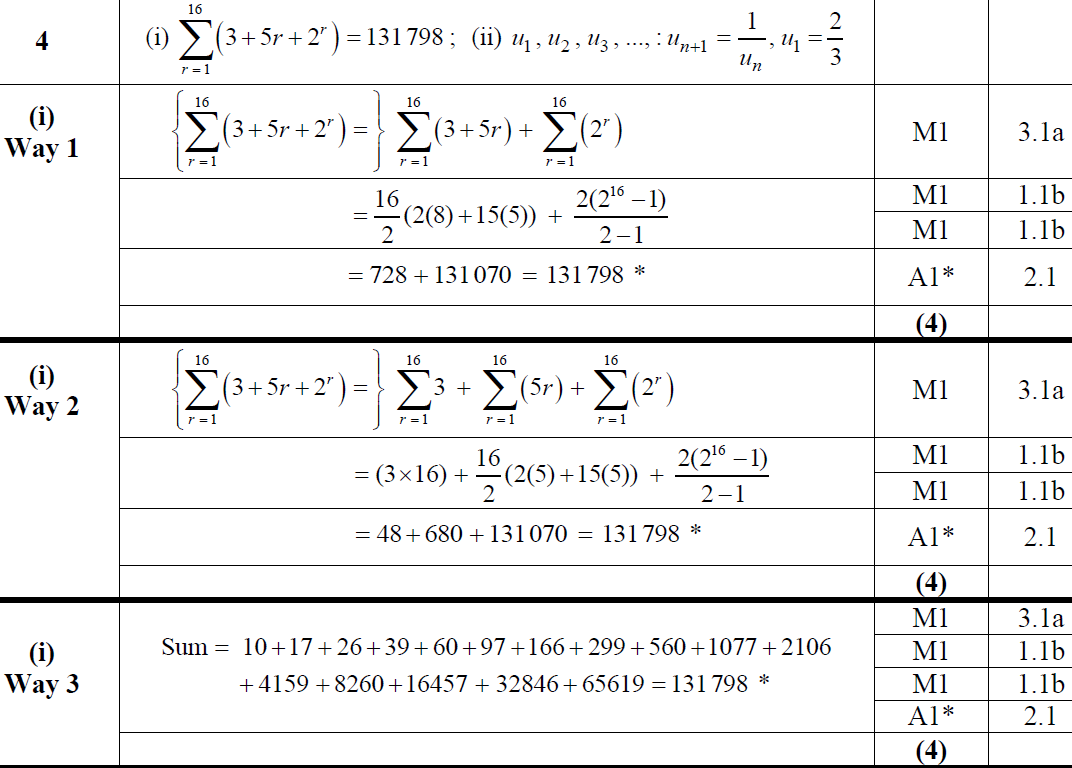 (i) (SF)
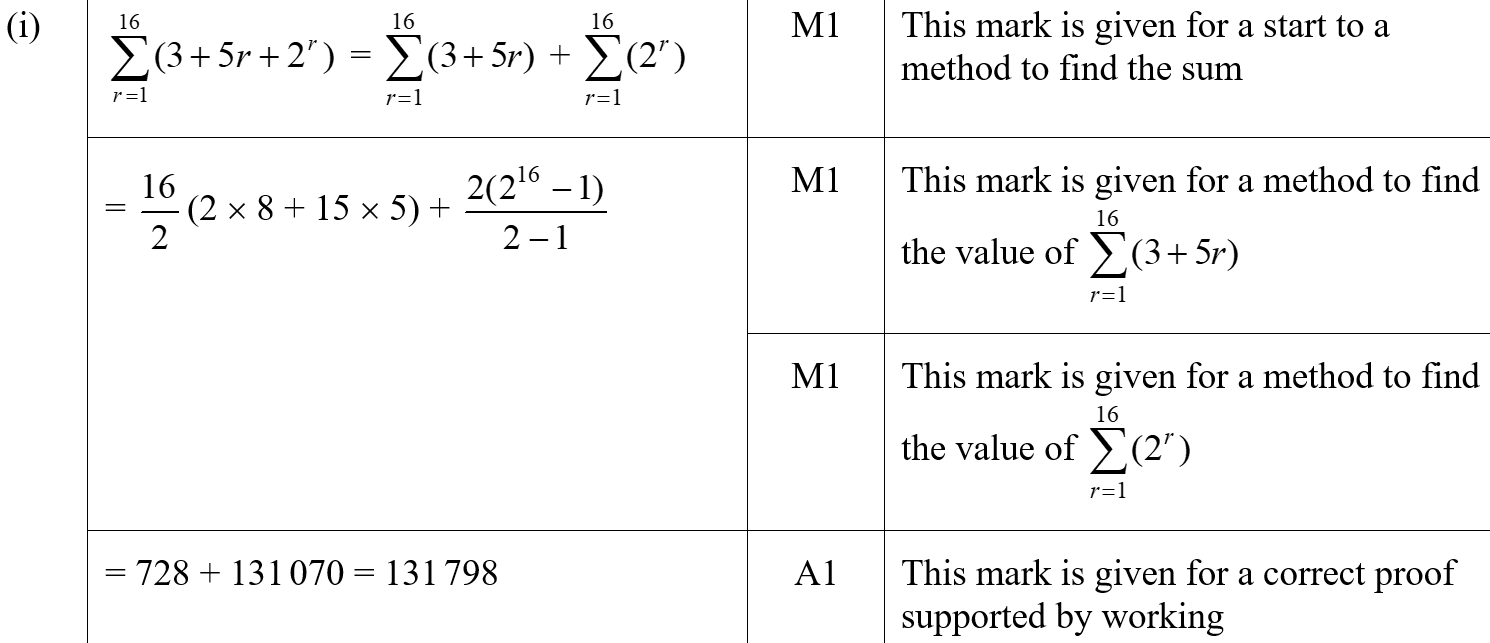 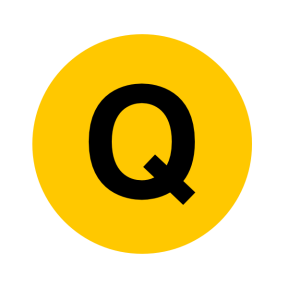 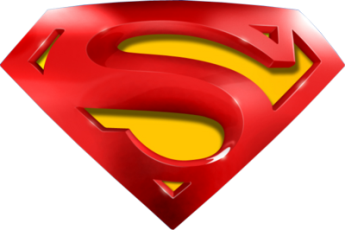 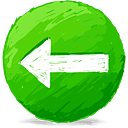 2018 Paper 2
(ii)
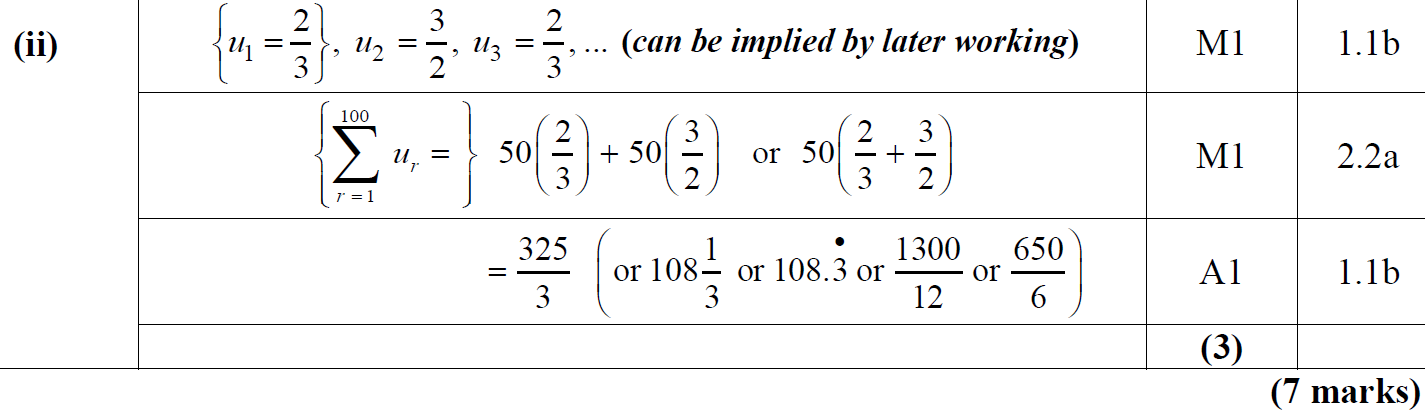 (ii) (SF)
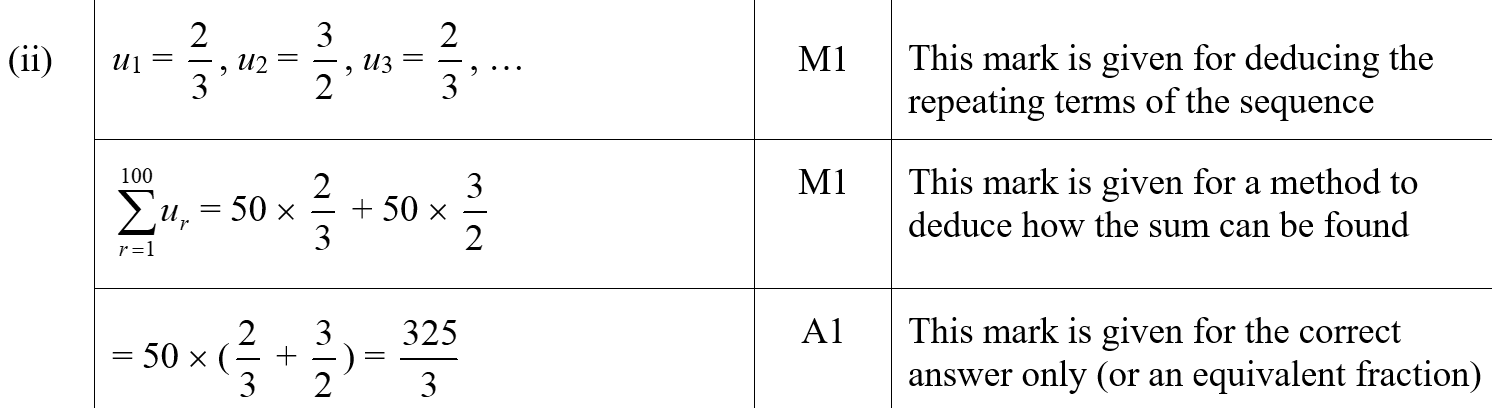 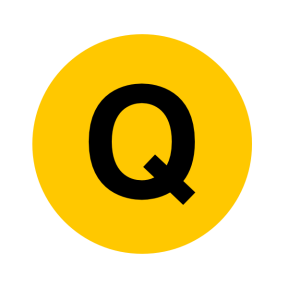 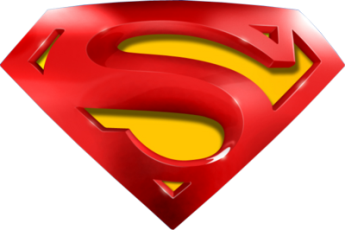 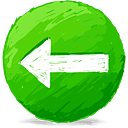 2018 Paper 2
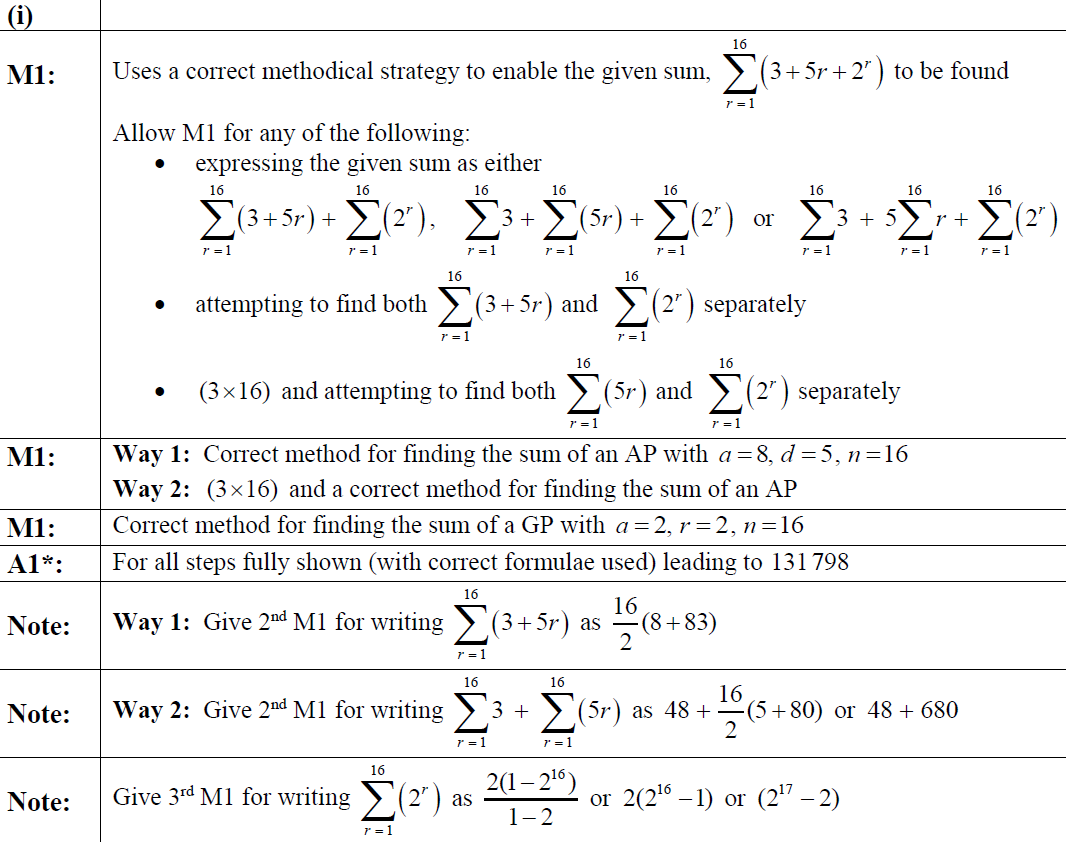 (i) (with Alternative 1) notes
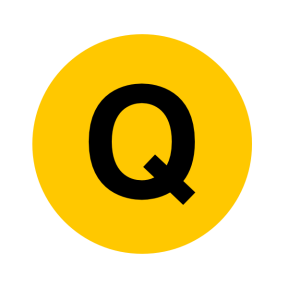 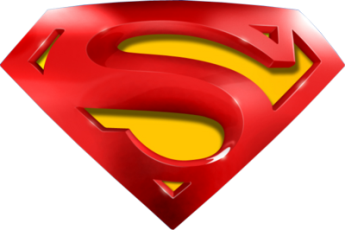 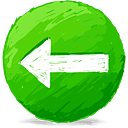 2018 Paper 2
(i) Alternative 2 notes
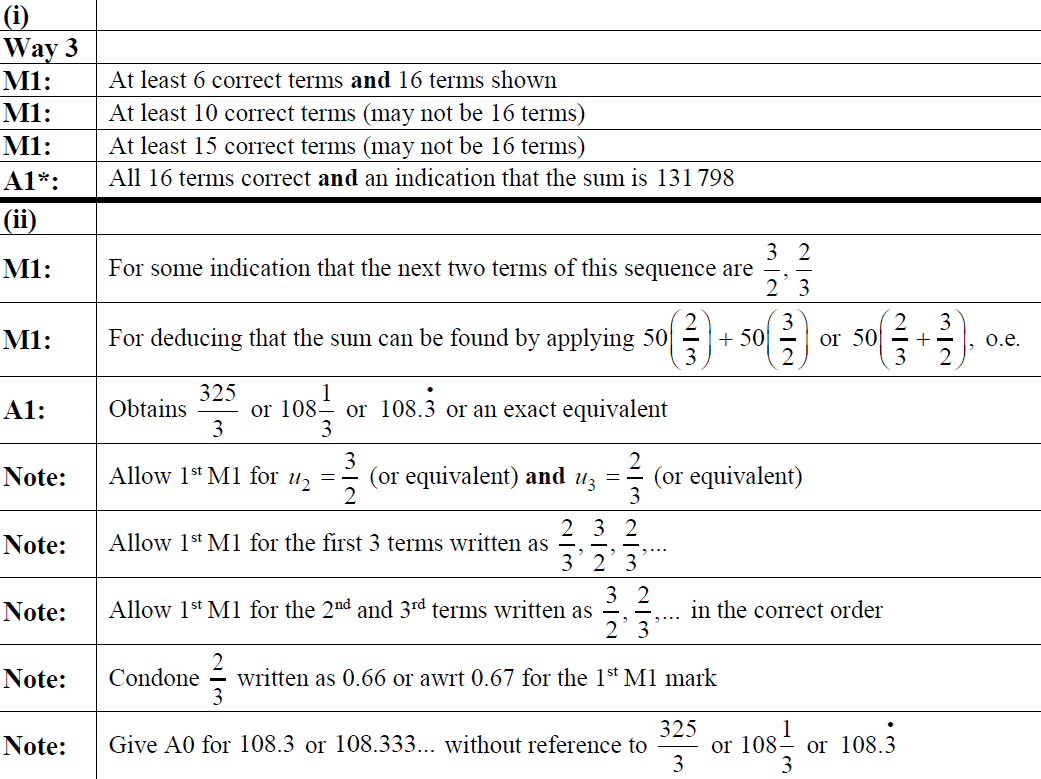 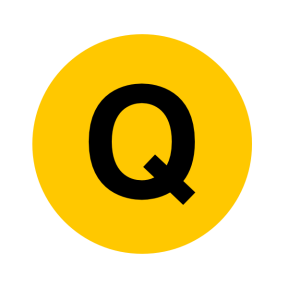 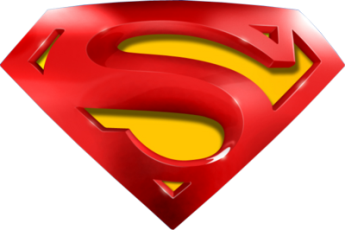 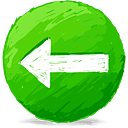 2018 Paper 2
(ii) notes
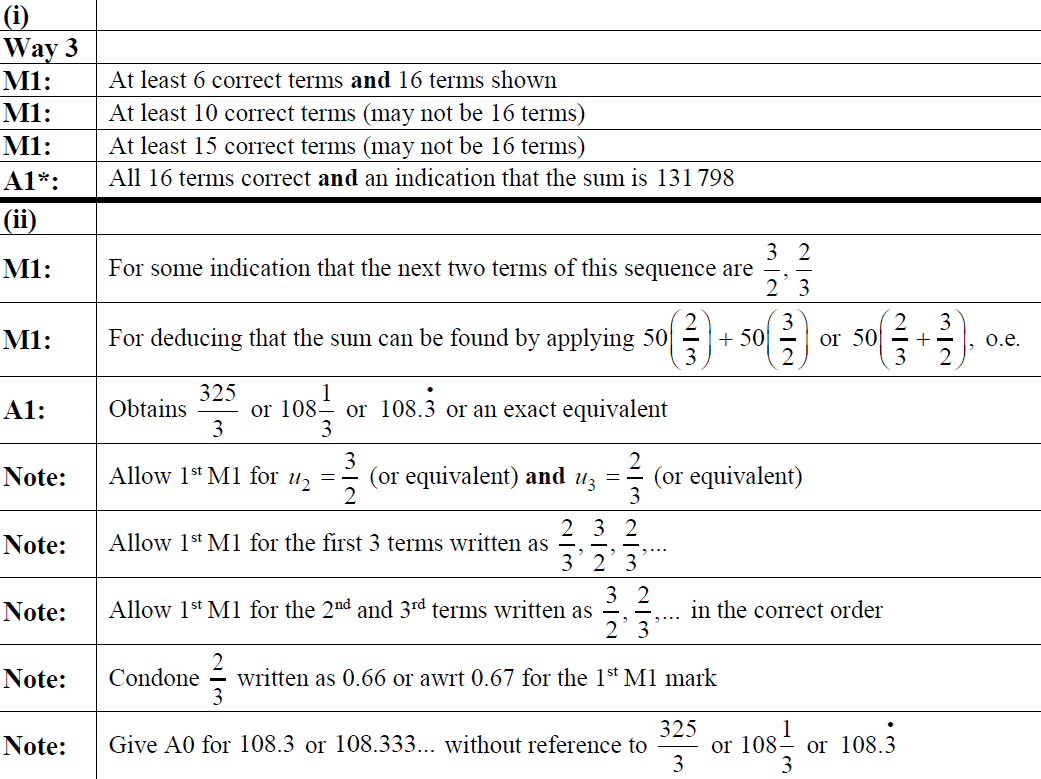 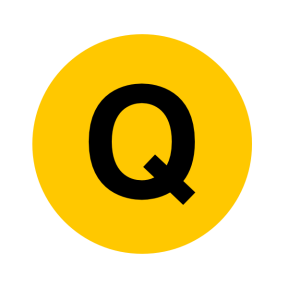 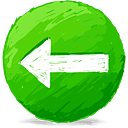 New Spec Q’s
Old Spec Sequences and Series
C1
C2 (geometric)
Jan 2006 (r)
June 2008 (a)
May 2011 (a)
May 2014 (a)
June 2009
Jan 2006
Jan 2013
Jan 2006 (a)
Jan 2009 (a)
Jan 2012 (r)
May 2015 (r)
May 2013
May 2006
Jan 2010
May 2006 (r)
June 2009 (a)
Jan 2012 (a)
May 2015 (a)
May 2014
Jan 2007
June 2010
May 2006 (a)
June 2009 (r)
May 2012 (r)
May 2016 (r)
Jan 2011
May 2015
May 2007
Jan 2007 (a)
Jan 2010 (a)
May 2016 (a)
May 2012 (a)
May 2016
Jan 2008
May 2011
May 2007 (a)
June 2010 (r)
Jan 2013 (r)
May 2017 (r)
May 2017
June 2008
Jan 2012
May 2007 (r)
June 2010 (a)
Jan 2013 (a)
May 2017 (a)
May 2018
Jan 2009
May 2012
Jan 2008 (r)
Jan 2011 (r)
May 2013 (r)
May 2018 (a)
Jan 2008 (a)
Jan 2011 (a)
May 2013 (a)
May 2018 (r)
a = arithmetic sequence
r =recurrence relationship
June 2008 (r)
May 2011 (r)
May 2014 (r)
Jan 2006
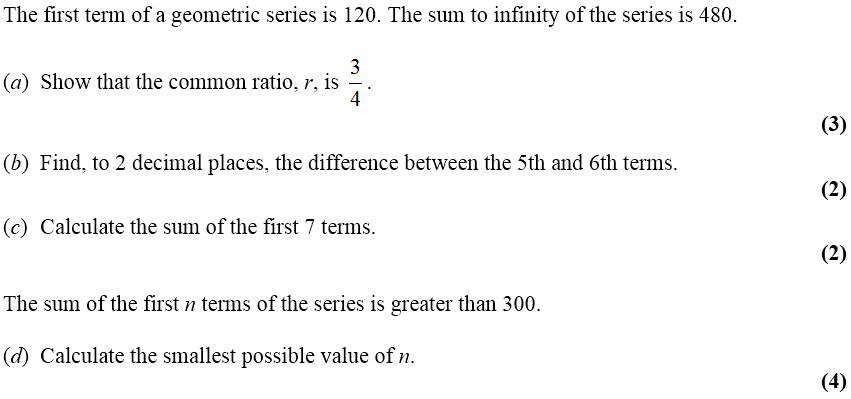 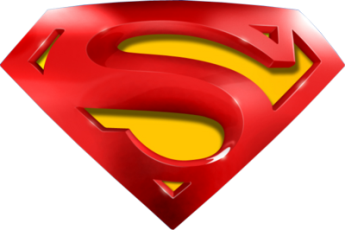 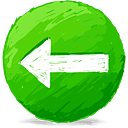 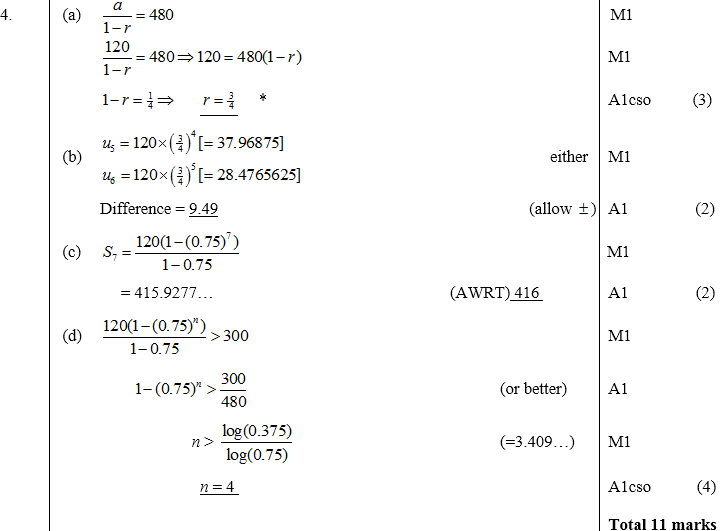 A
Jan 2006
B
C
D
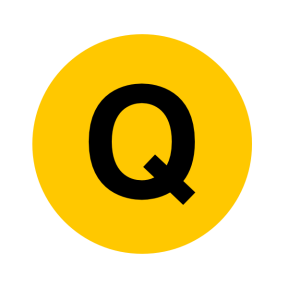 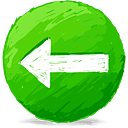 May 2006
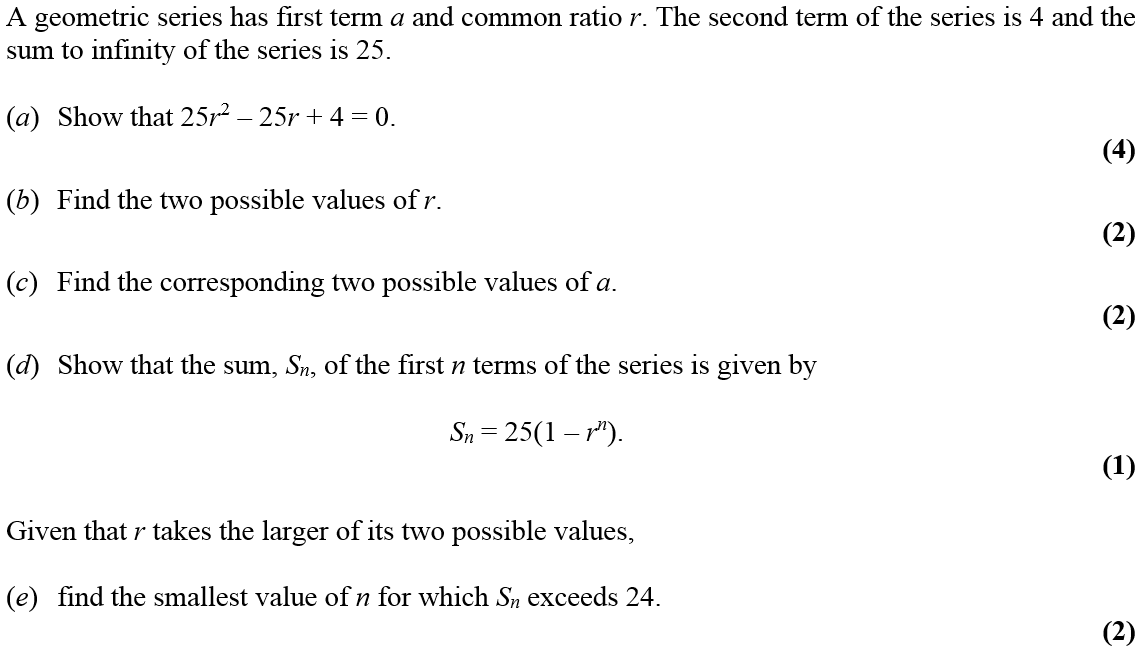 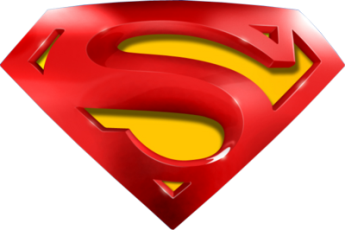 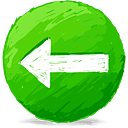 May 2006
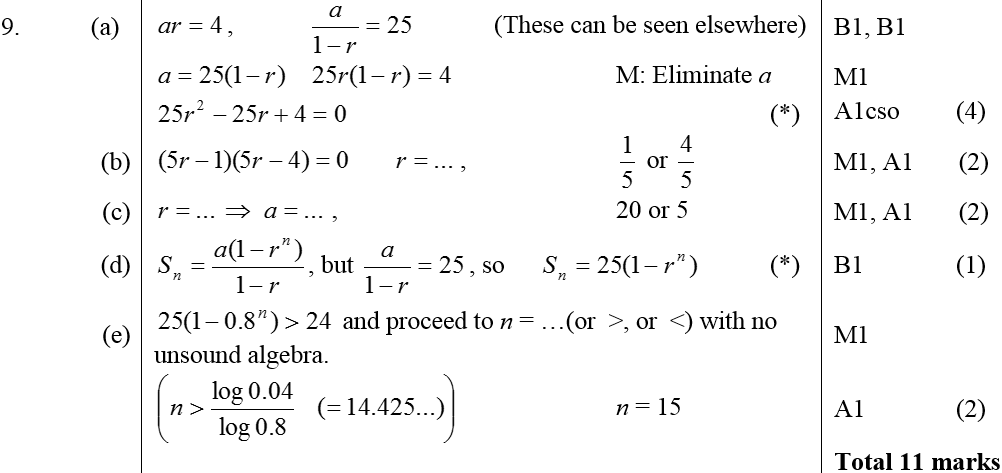 A
B
C
D
E
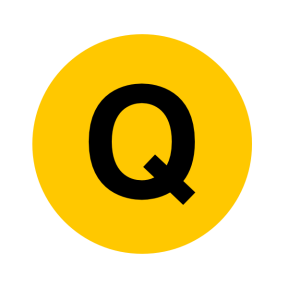 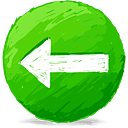 Jan 2007
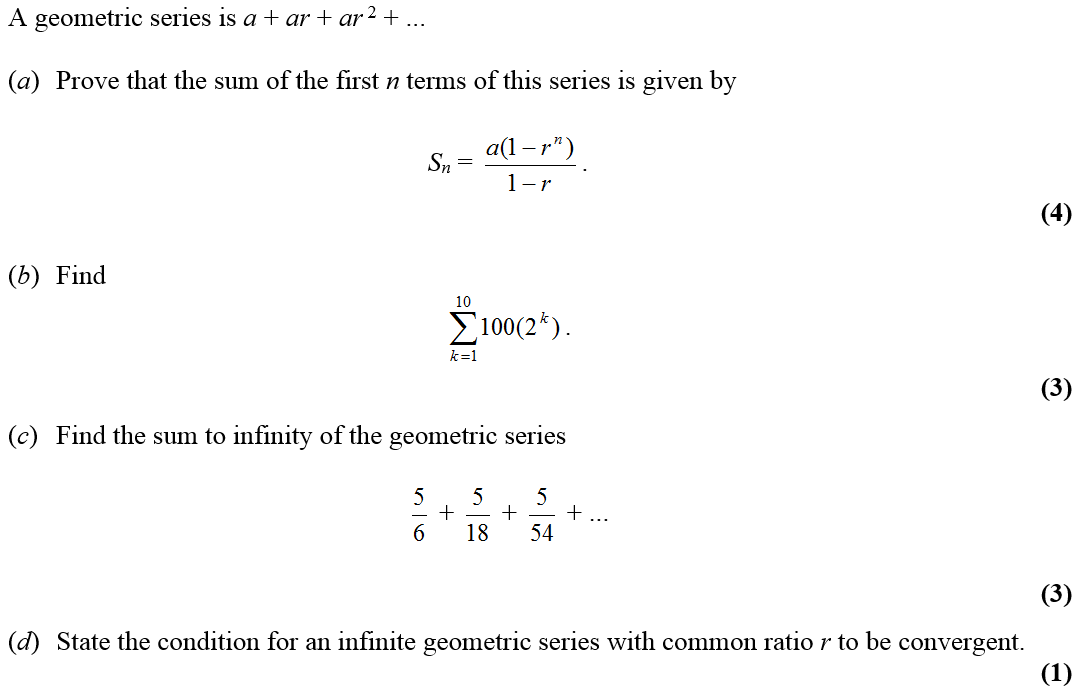 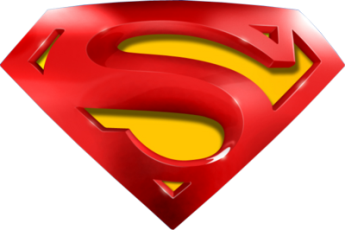 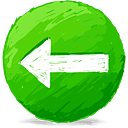 Jan 2007
A
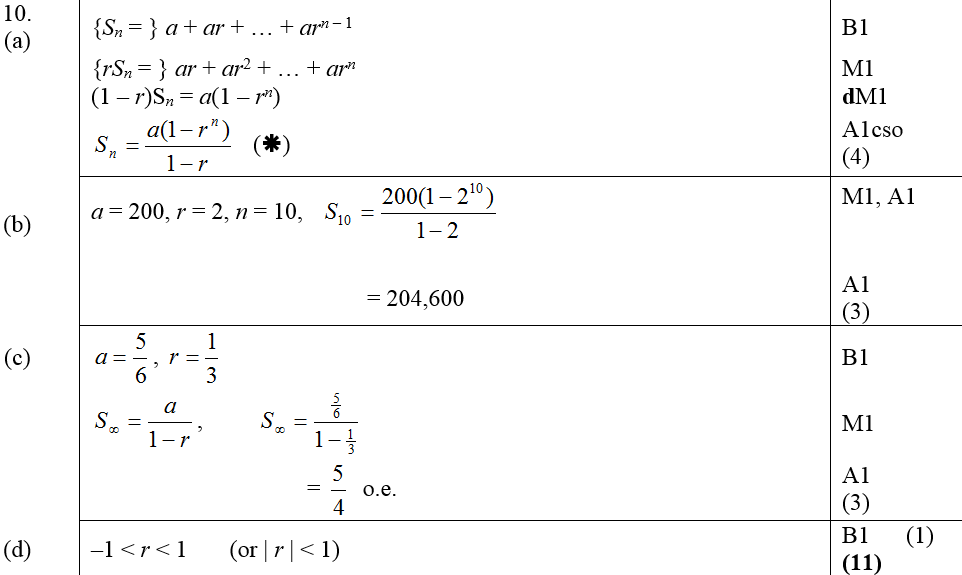 B
C
D
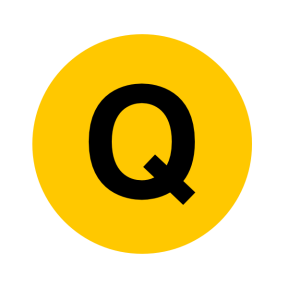 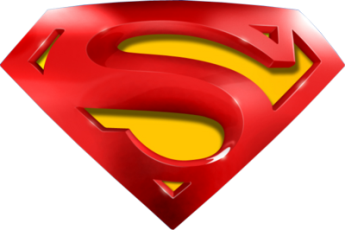 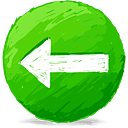 Jan 2007
A
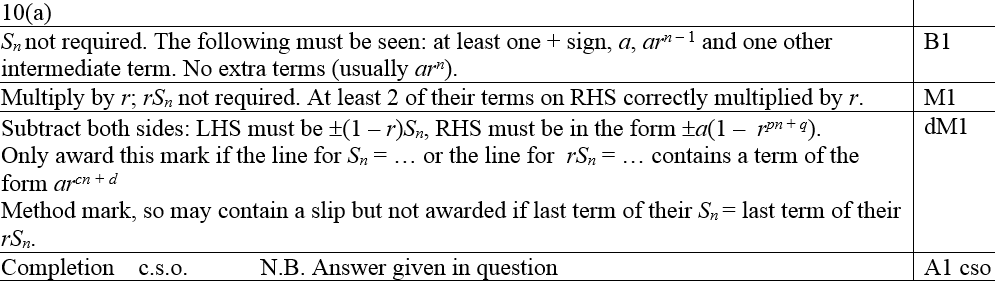 A slight alternate
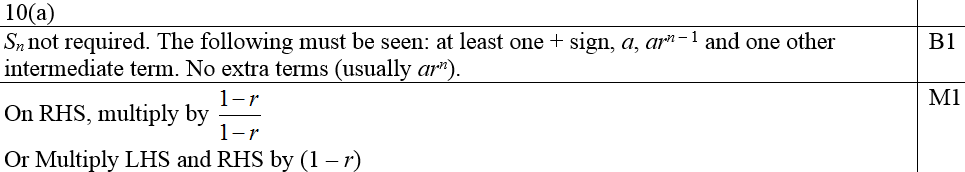 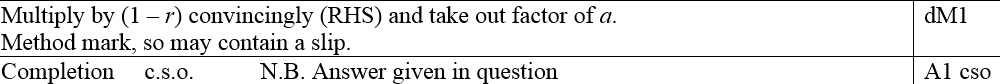 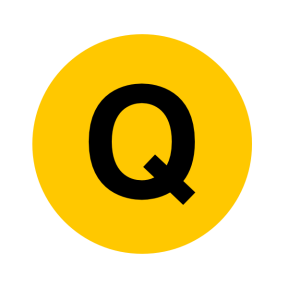 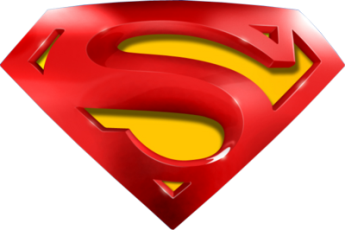 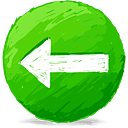 Jan 2007
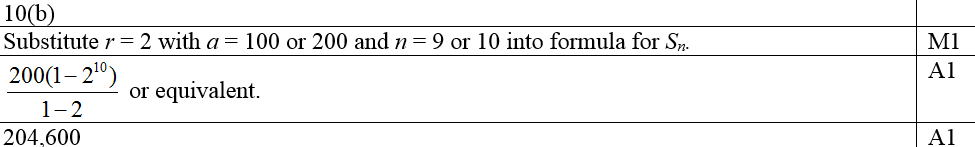 B
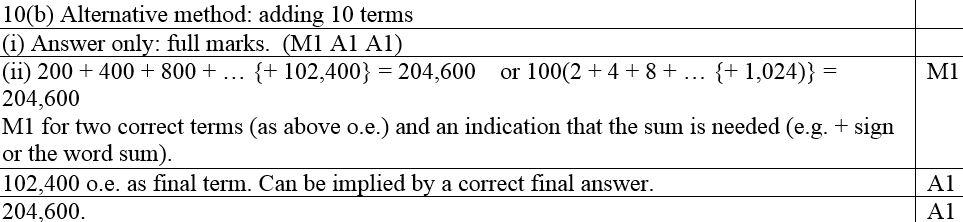 Alternative B (adding 10 terms)
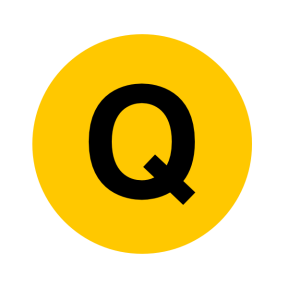 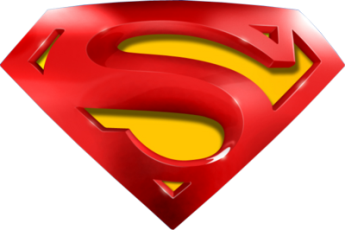 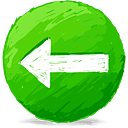 Jan 2007
C
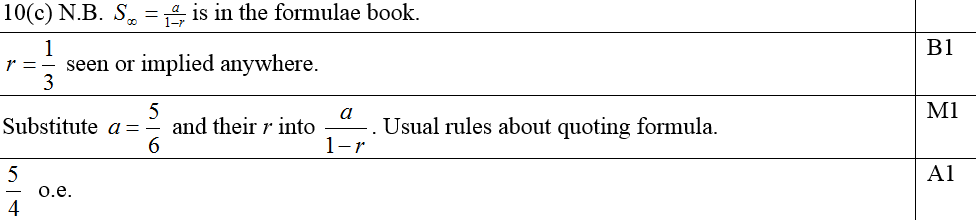 D
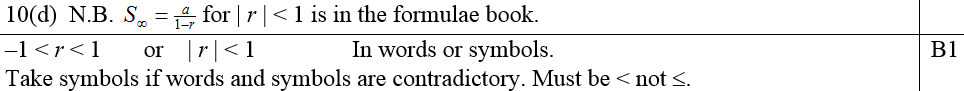 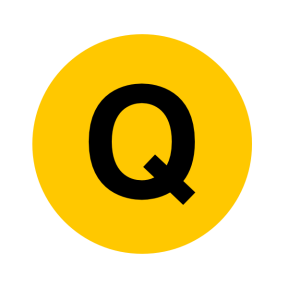 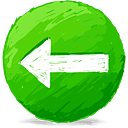 May 2007
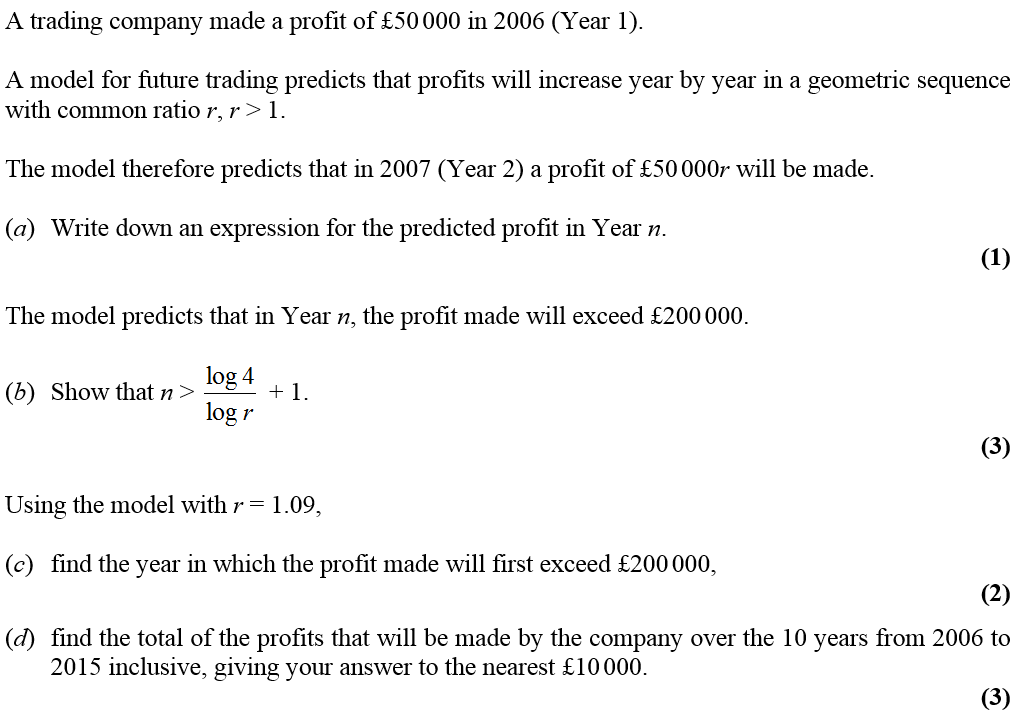 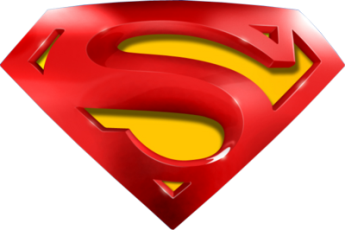 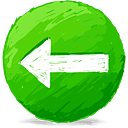 May 2007
A
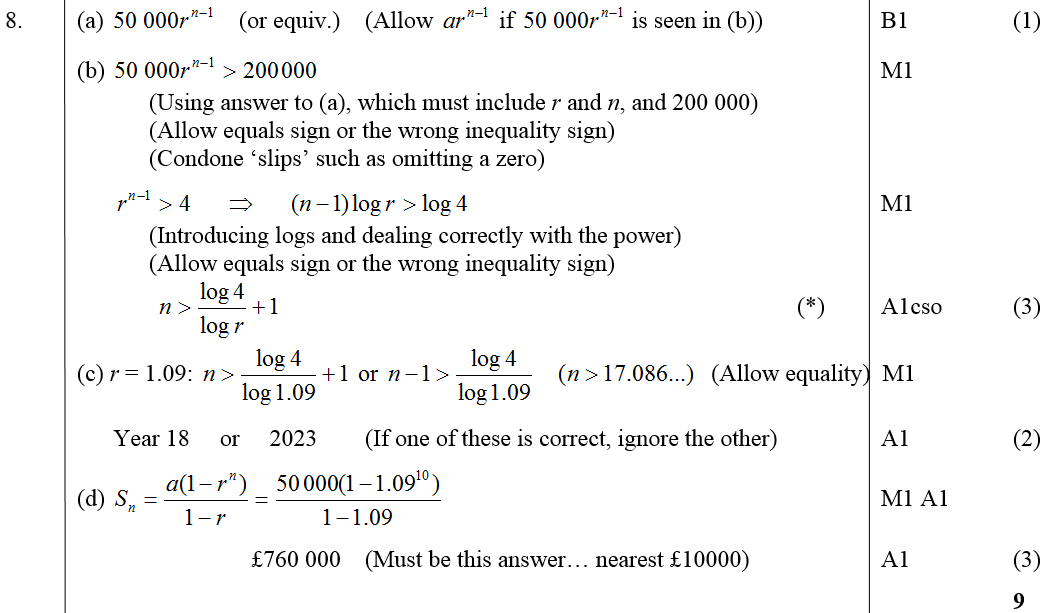 B
C
D
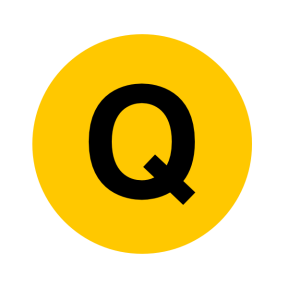 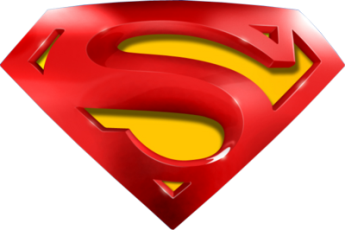 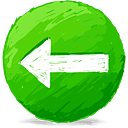 May 2007
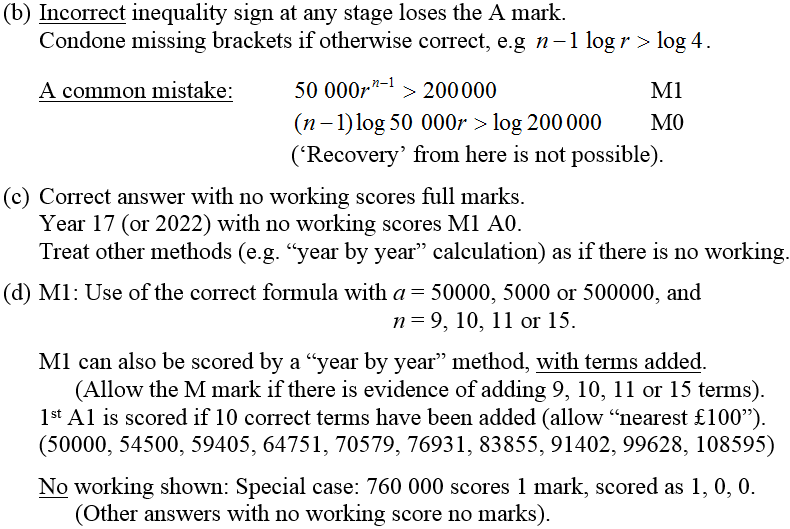 B notes
C notes
D notes
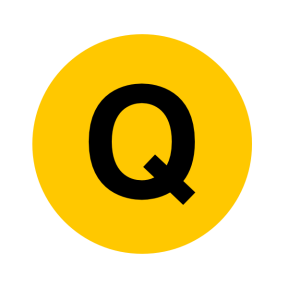 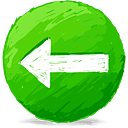 Jan 2008
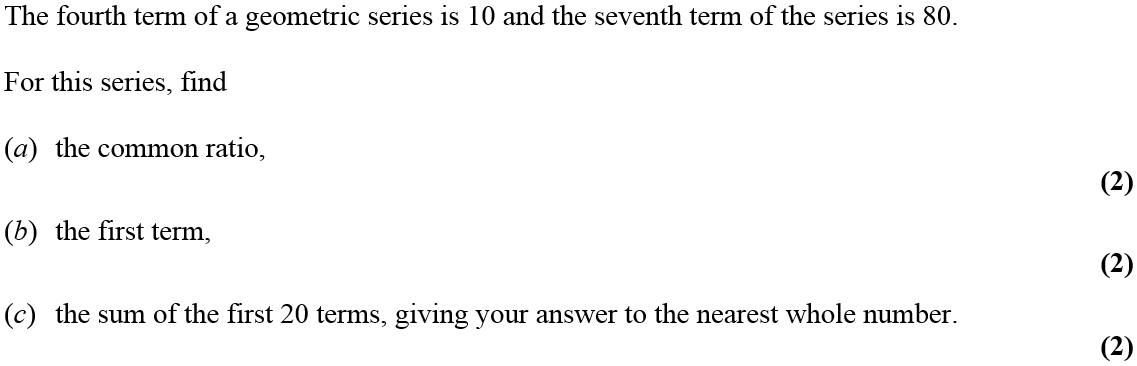 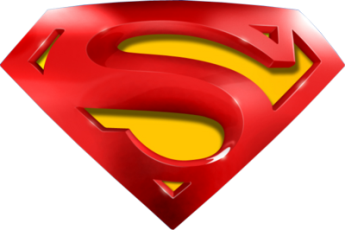 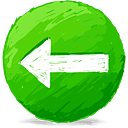 Jan 2008
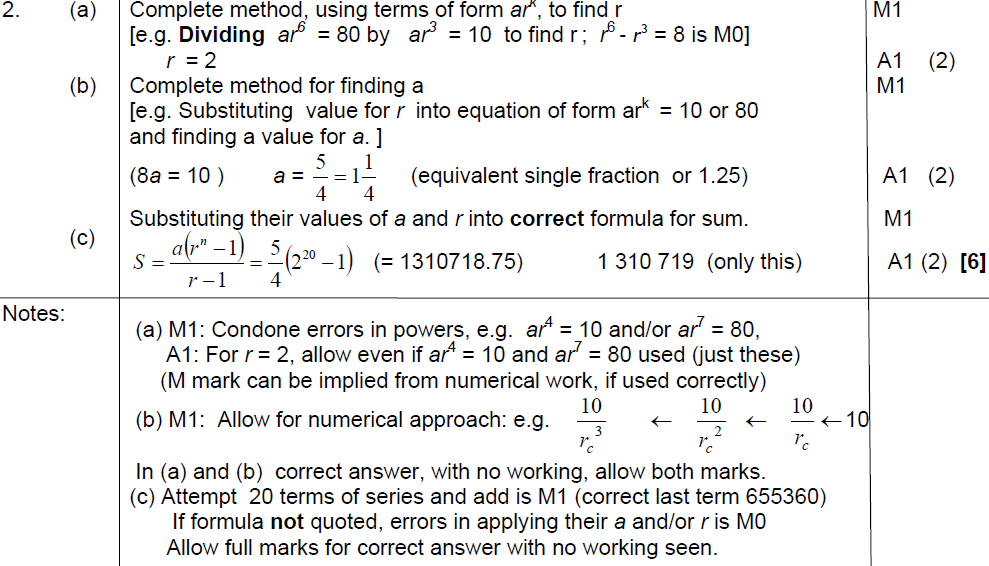 A
B
C
A notes
B notes
C notes
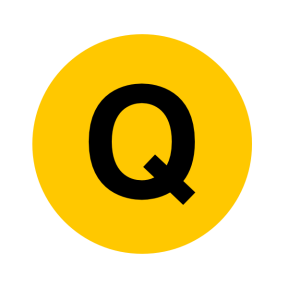 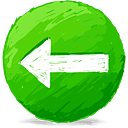 June 2008
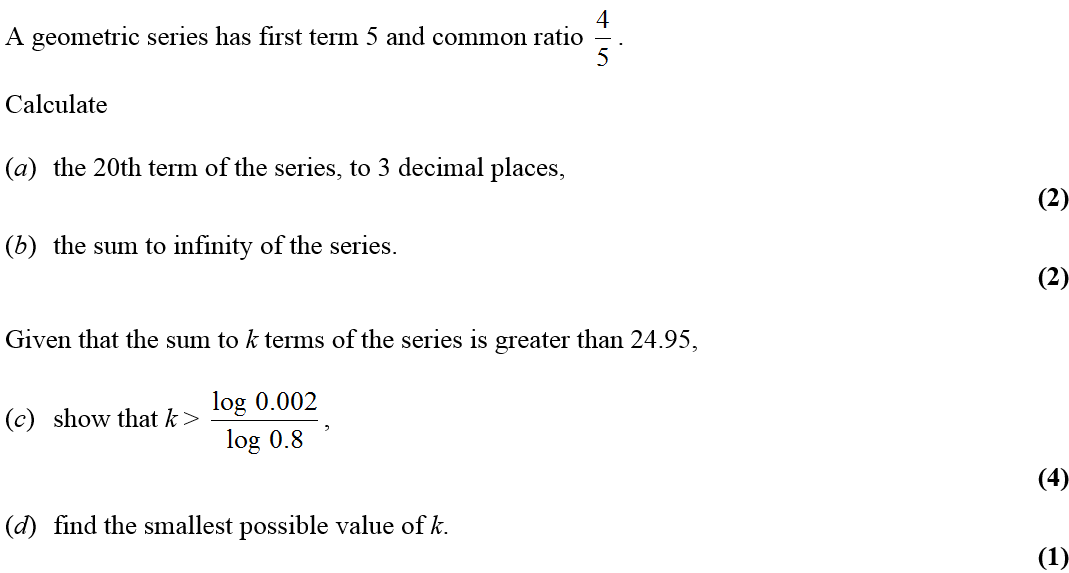 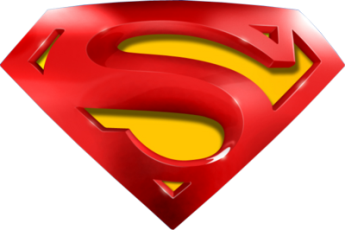 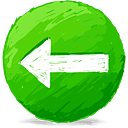 June 2008
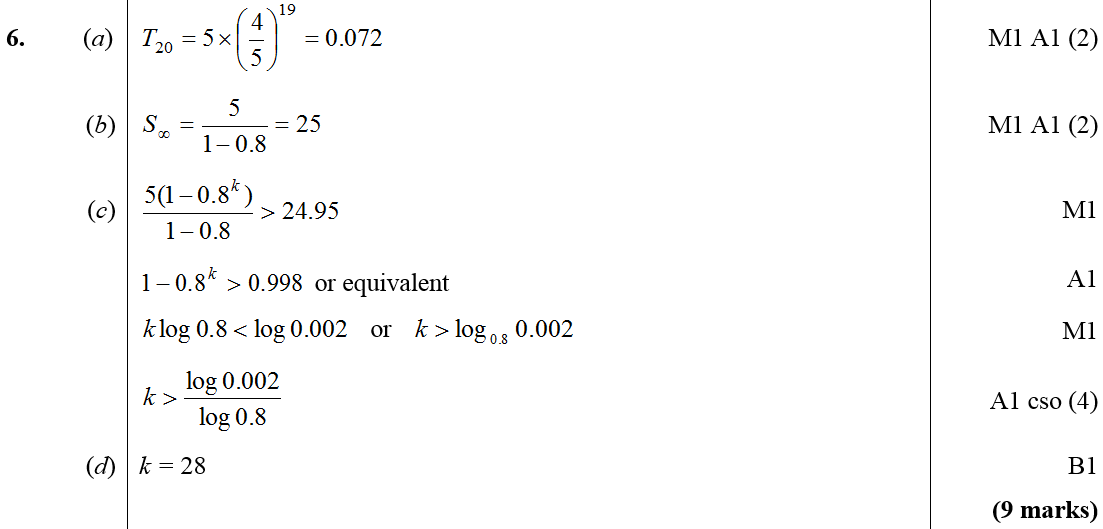 A
B
C
D
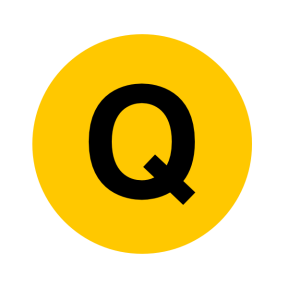 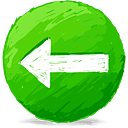 Jan 2009
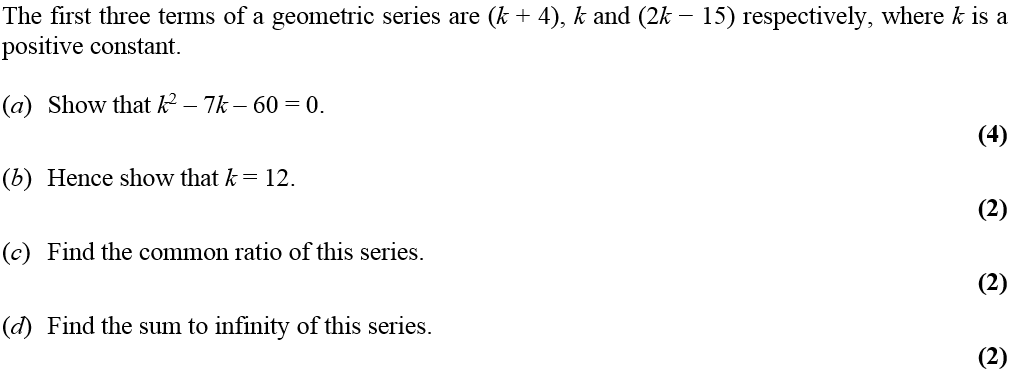 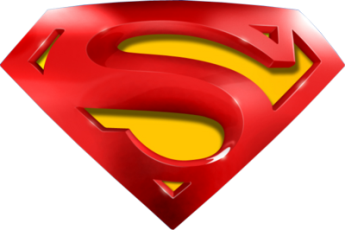 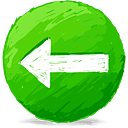 Jan 2009
A
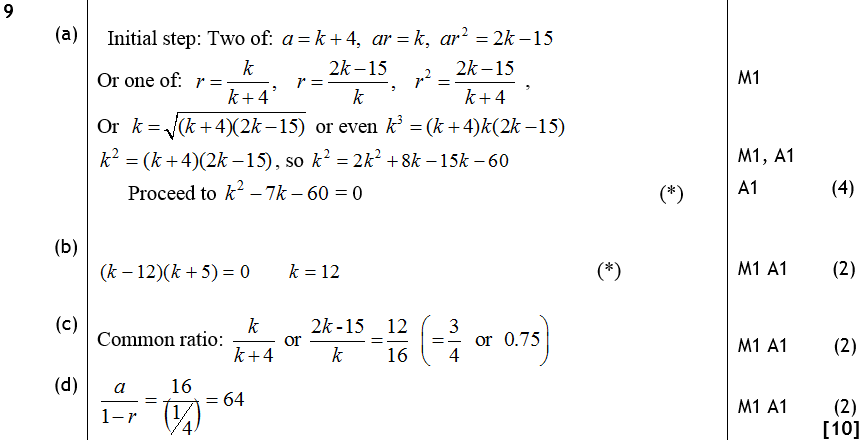 B
C
D
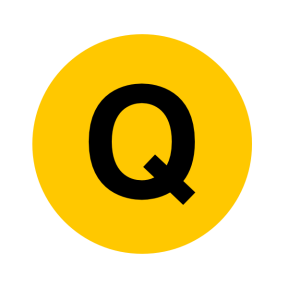 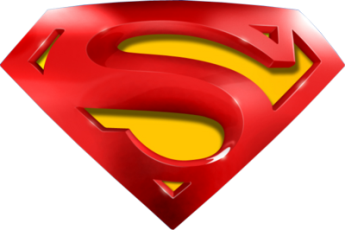 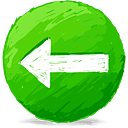 Jan 2009
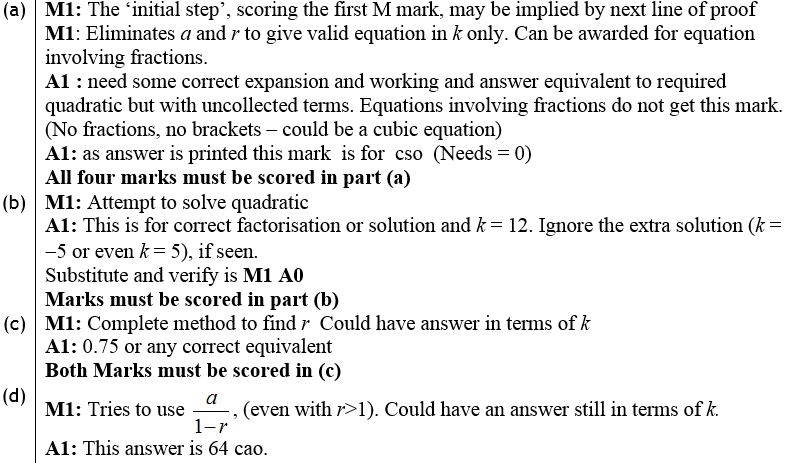 A notes
B notes
C notes
D notes
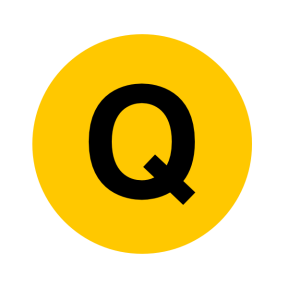 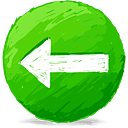 June 2009
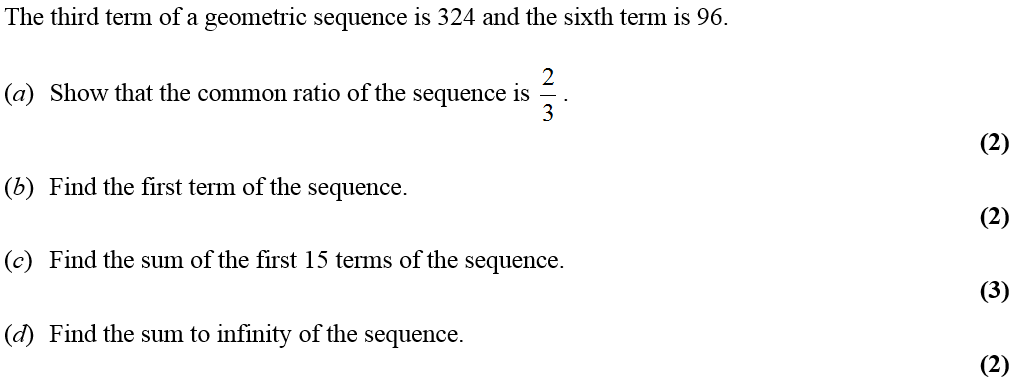 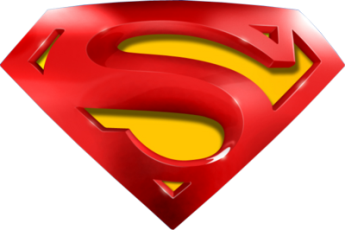 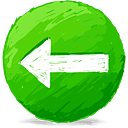 June 2009
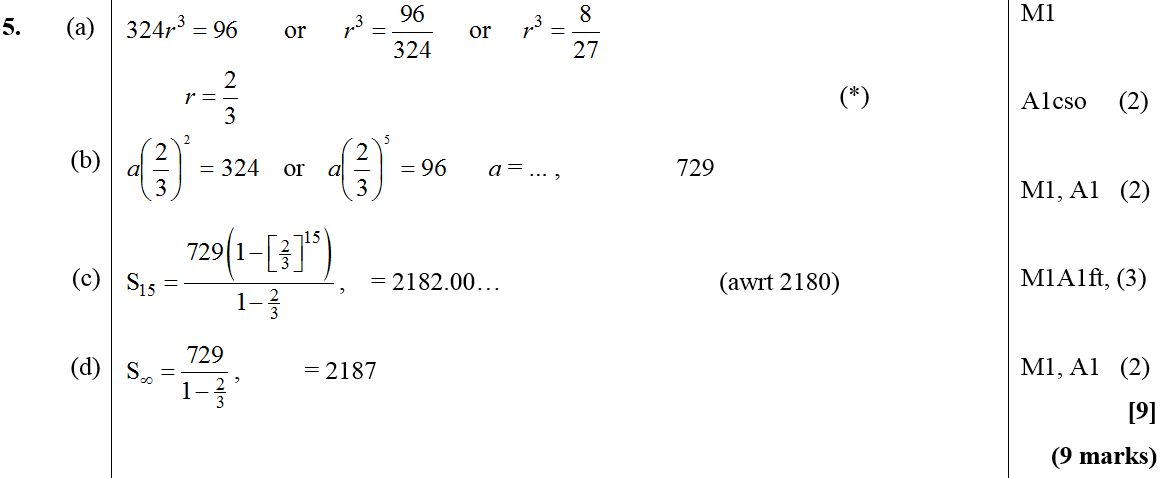 A
B
C
D
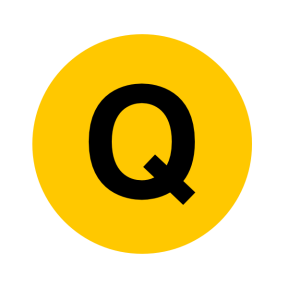 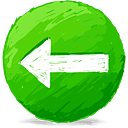 Jan 2010
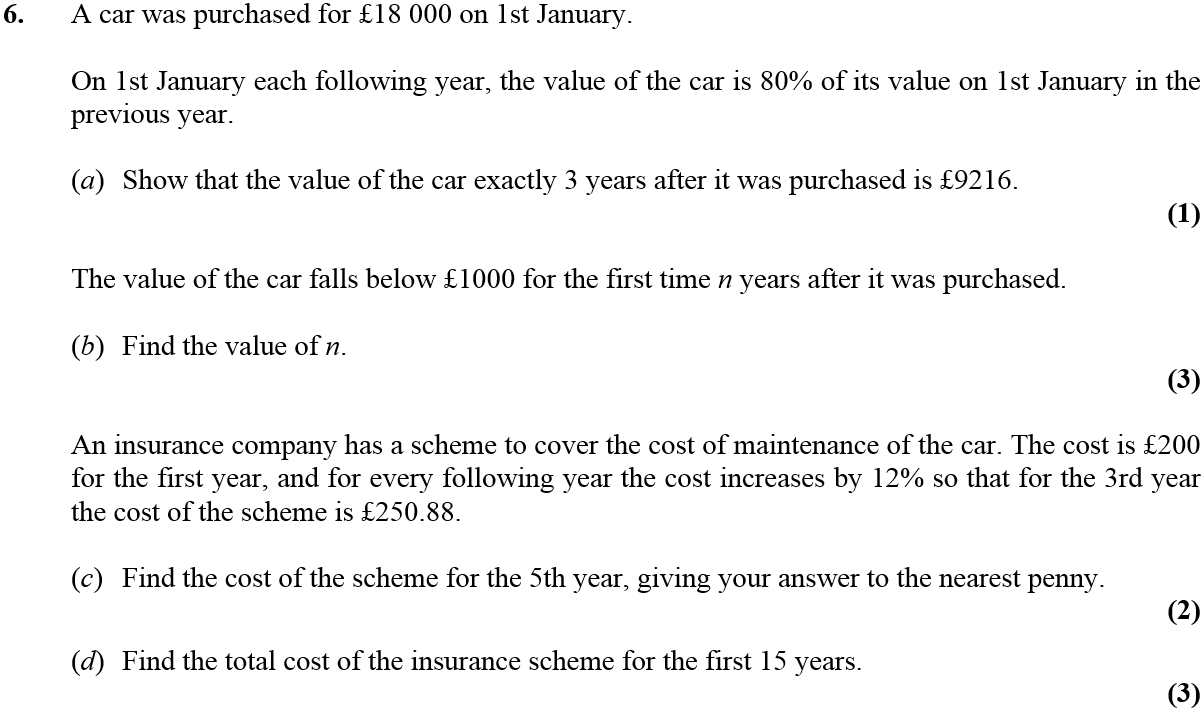 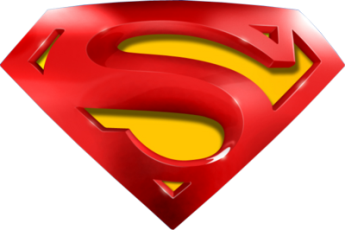 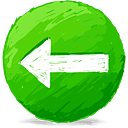 Jan 2010
A
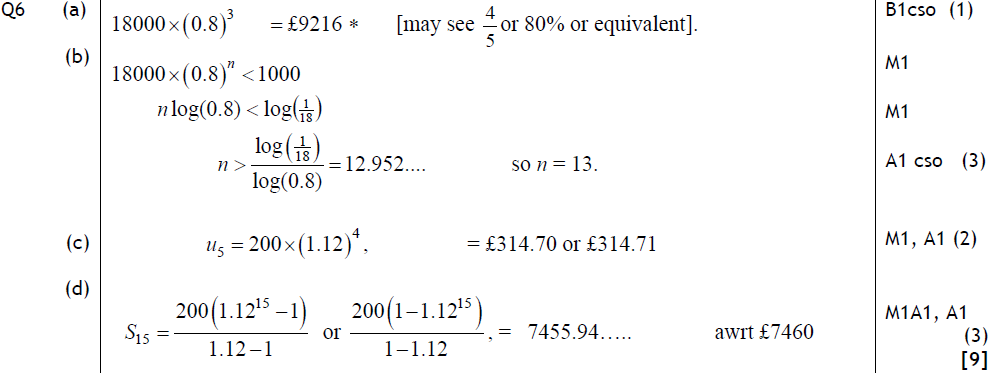 B
C
D
Alternative B
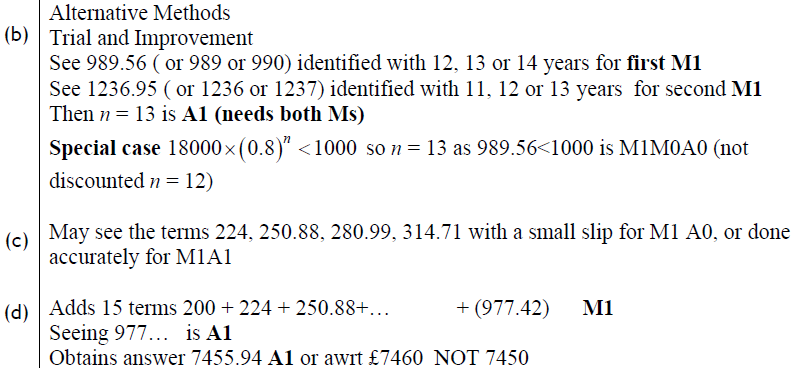 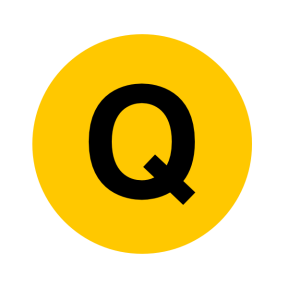 Alternative C
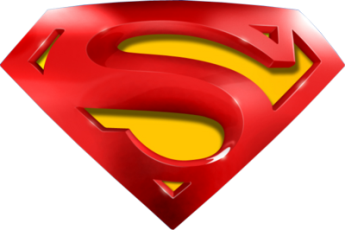 Alternative D
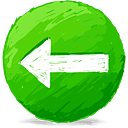 Jan 2010
A
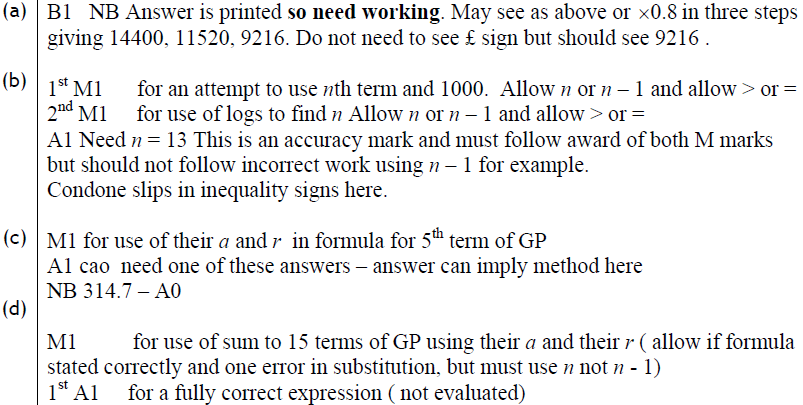 B
C
D
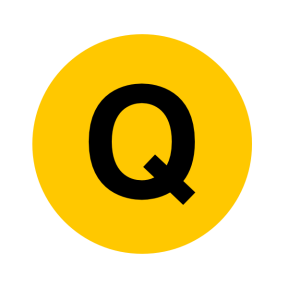 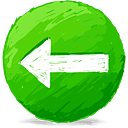 June 2010
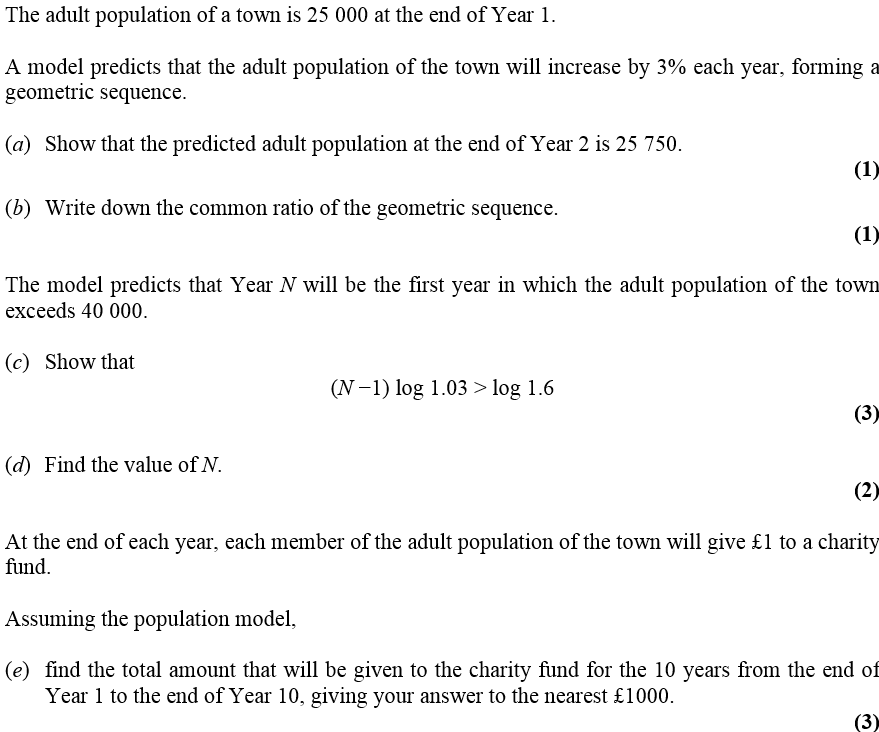 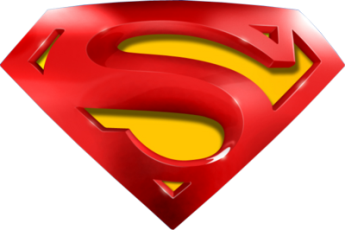 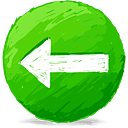 June 2010
A
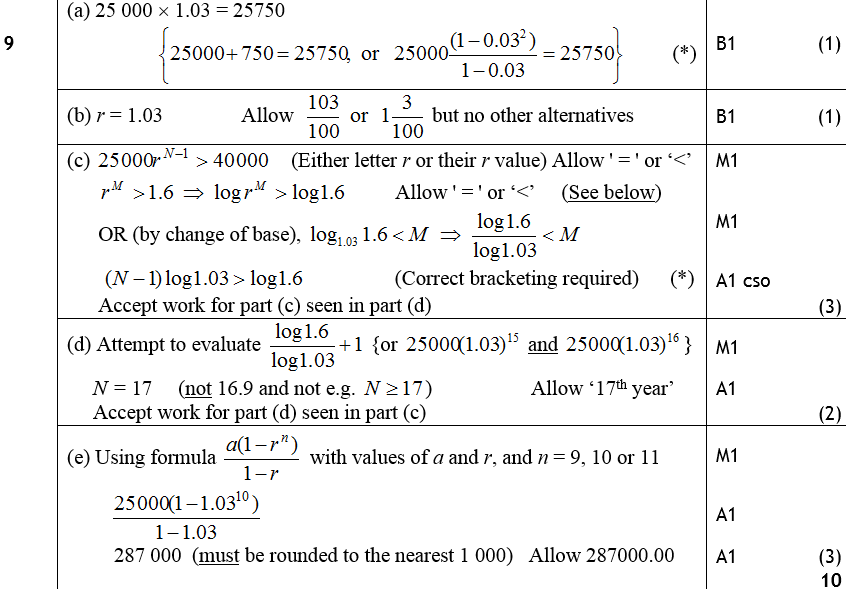 B
C
D
E
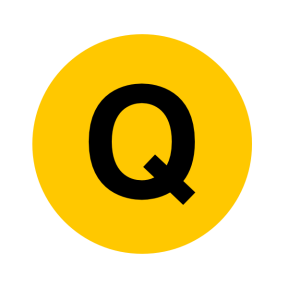 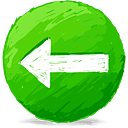 Jan 2011
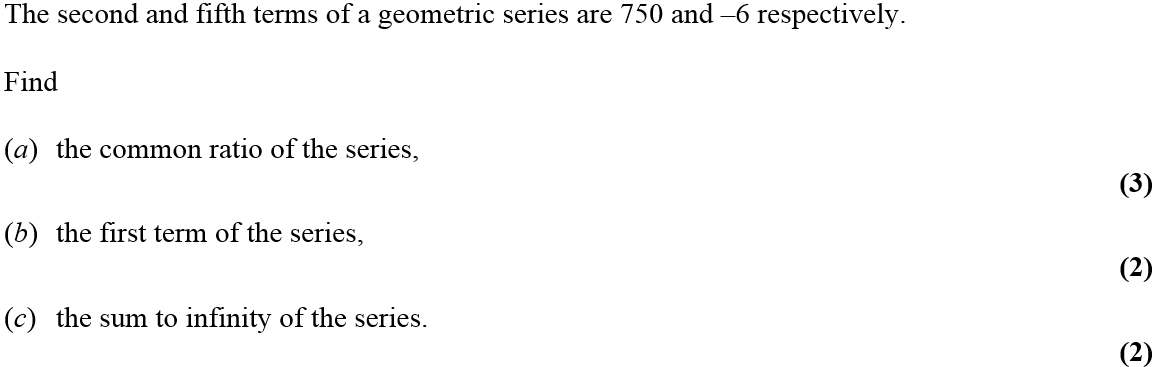 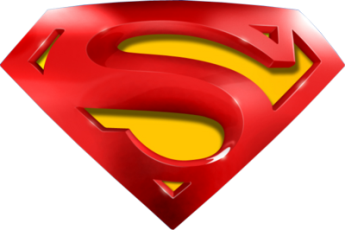 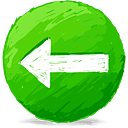 Jan 2011
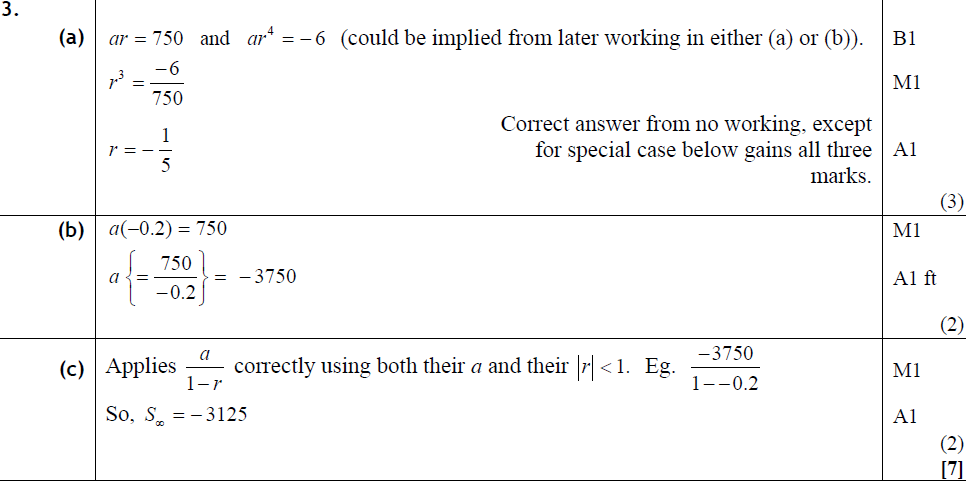 A
B
C
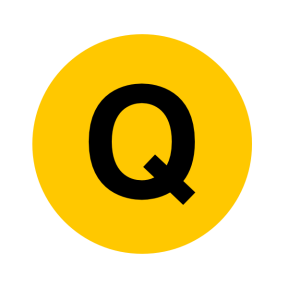 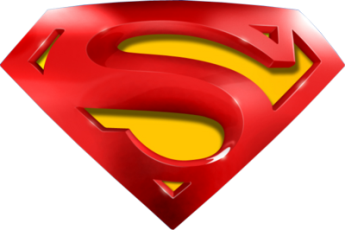 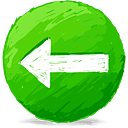 Jan 2011
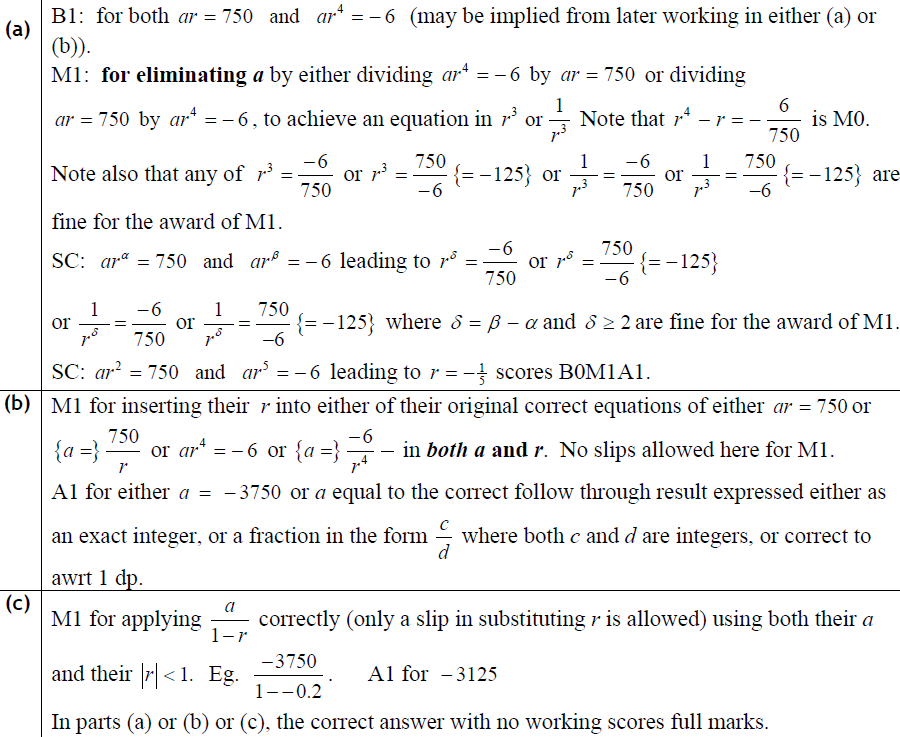 A
B
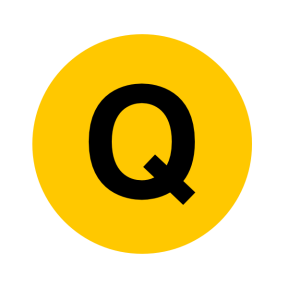 C
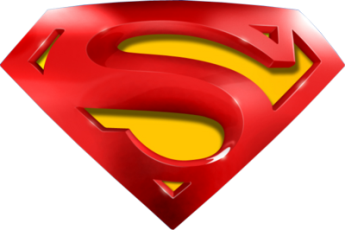 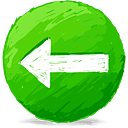 May 2011
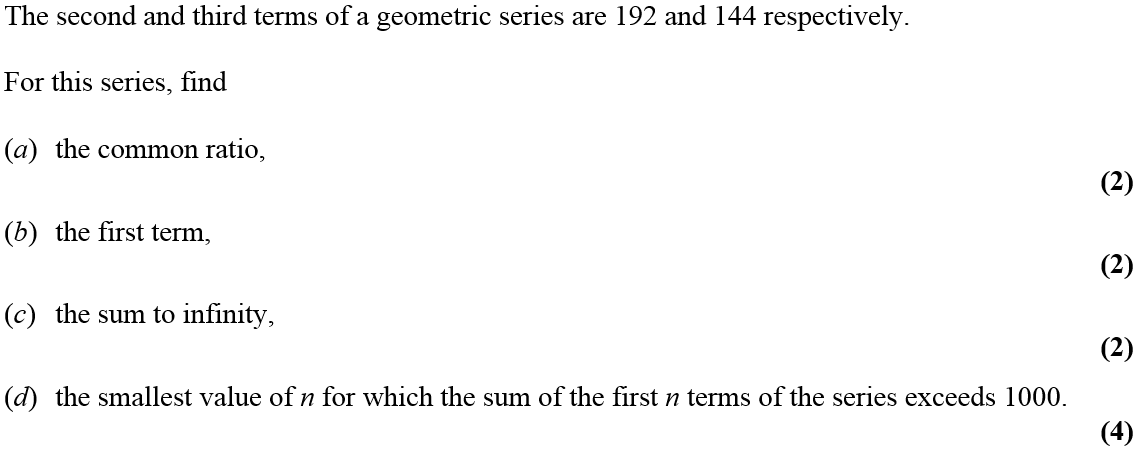 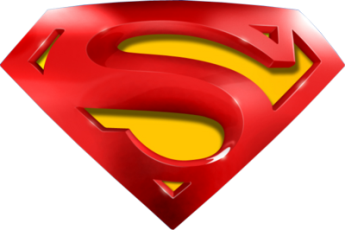 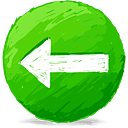 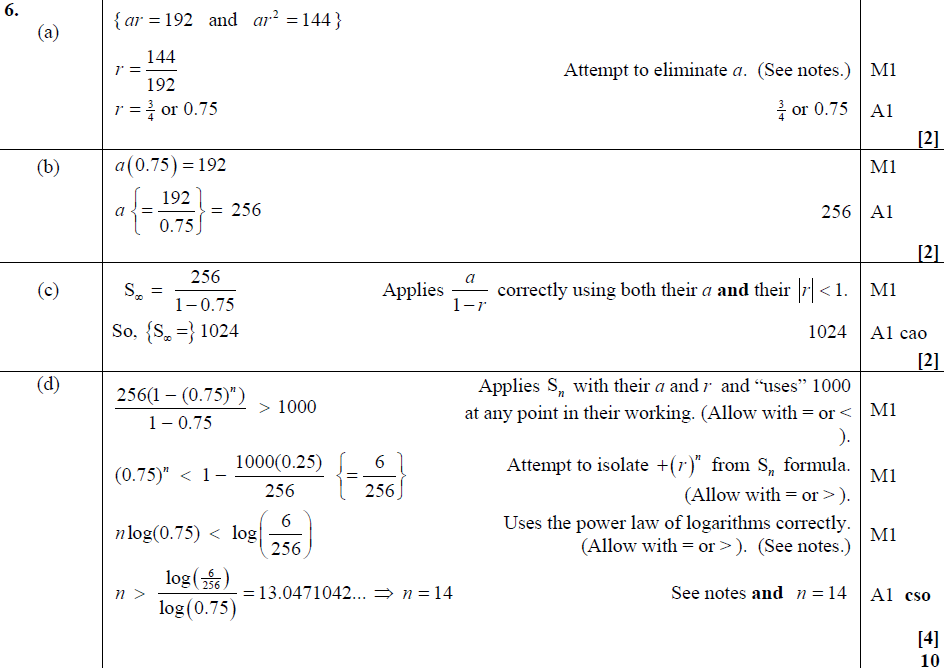 A
May 2011
B
C
D
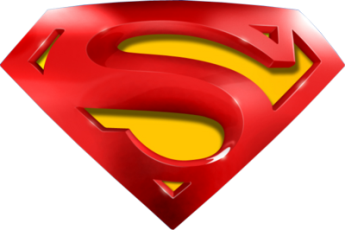 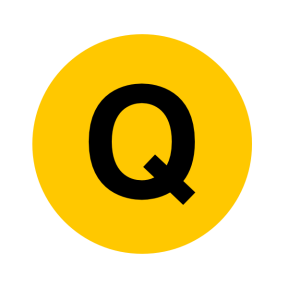 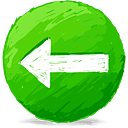 May 2011
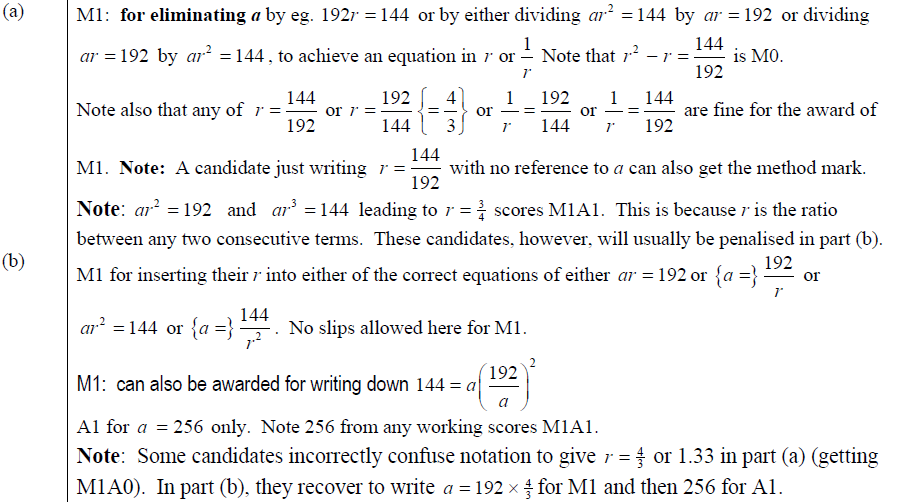 A
B
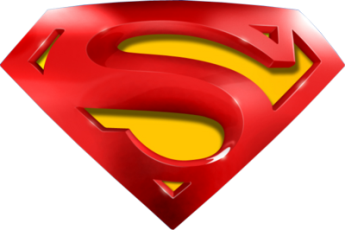 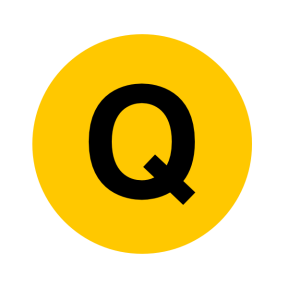 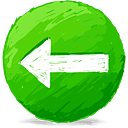 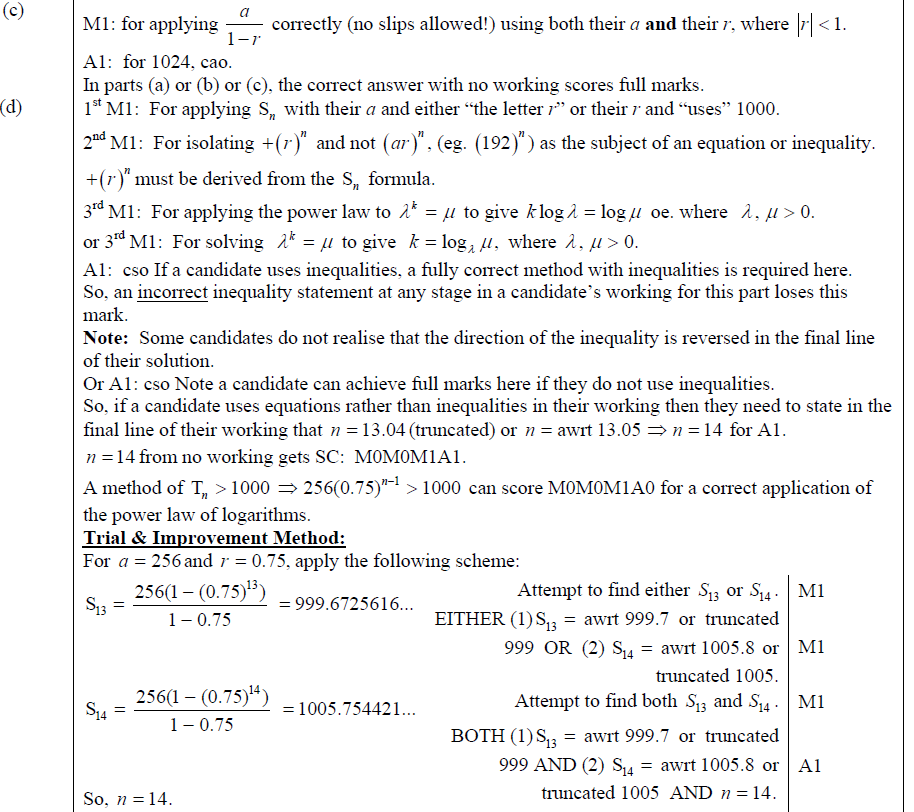 C
May 2011
D
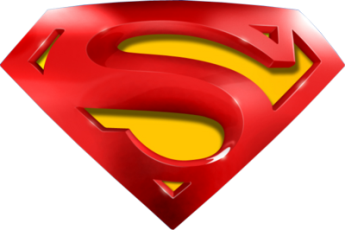 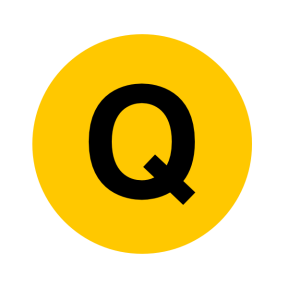 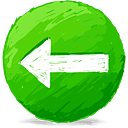 May 2011
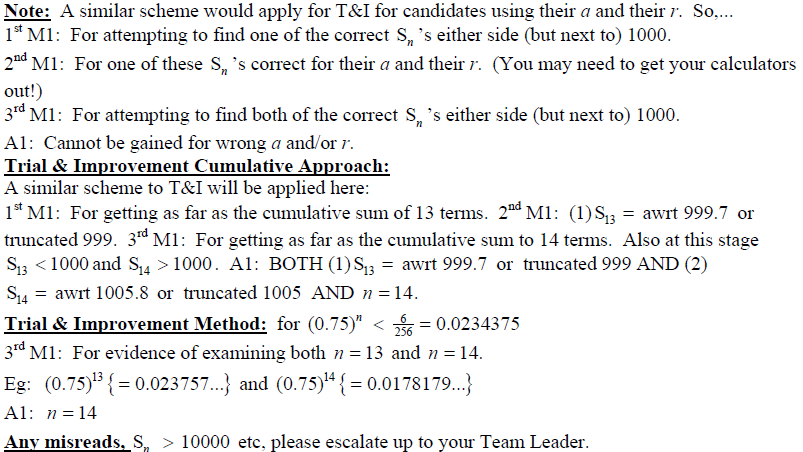 D…
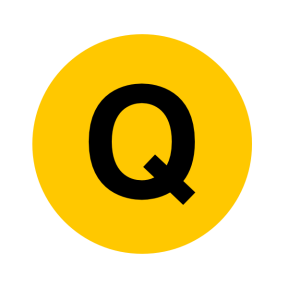 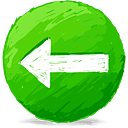 Jan 2012
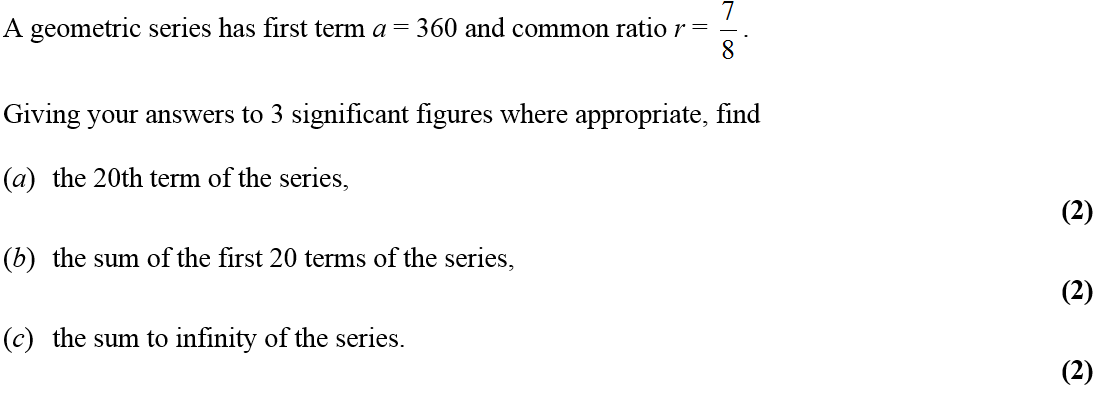 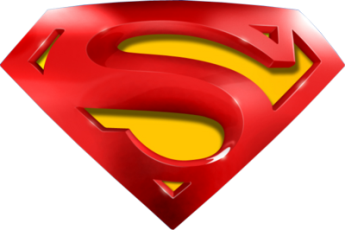 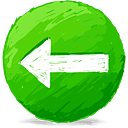 Jan 2012
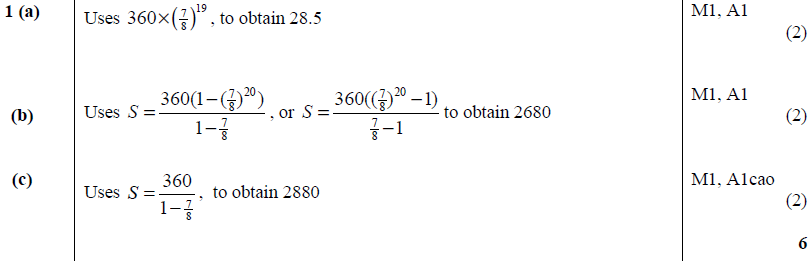 A
B
C
A
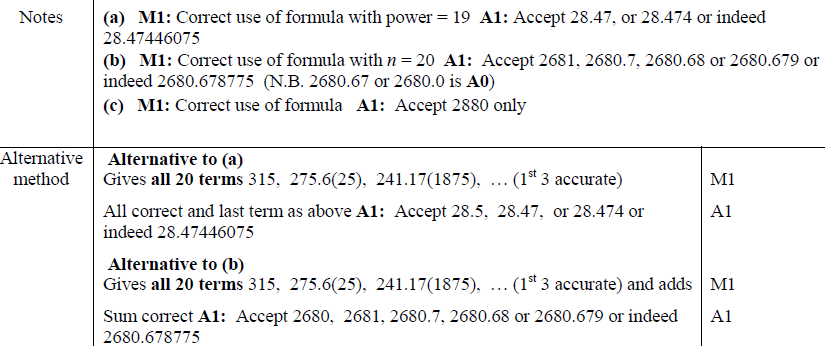 B
C
A
B
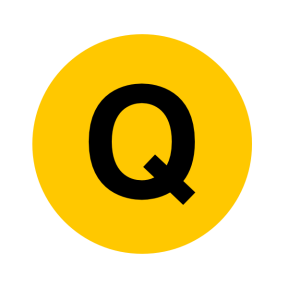 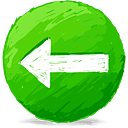 May 2012
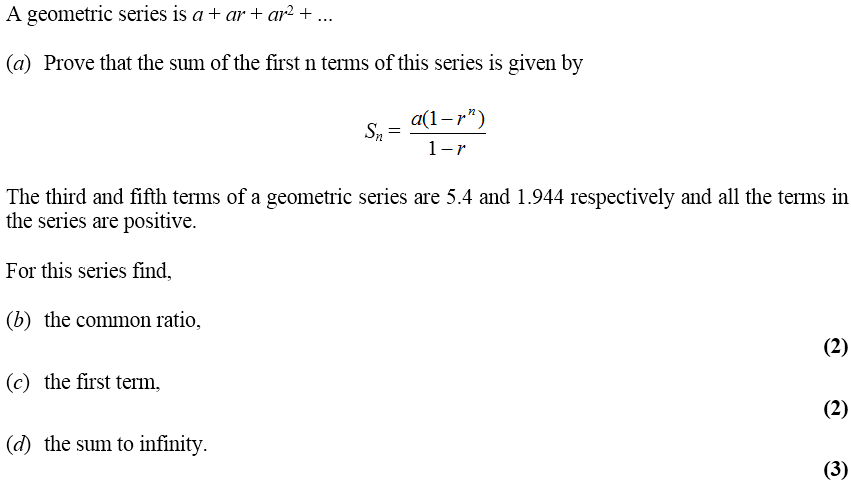 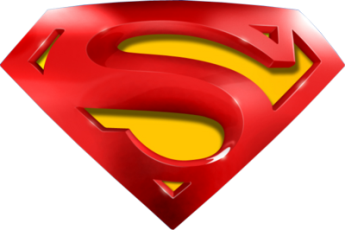 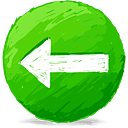 May 2012
A
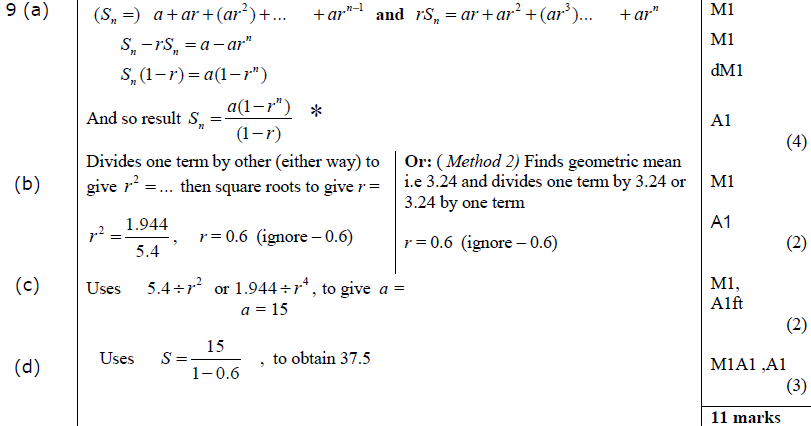 B
C
D
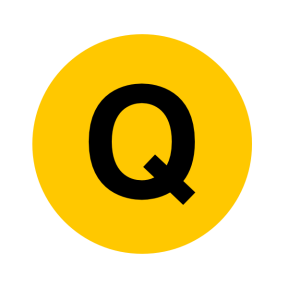 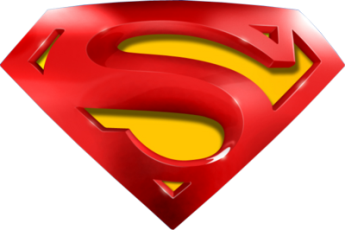 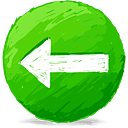 May 2012
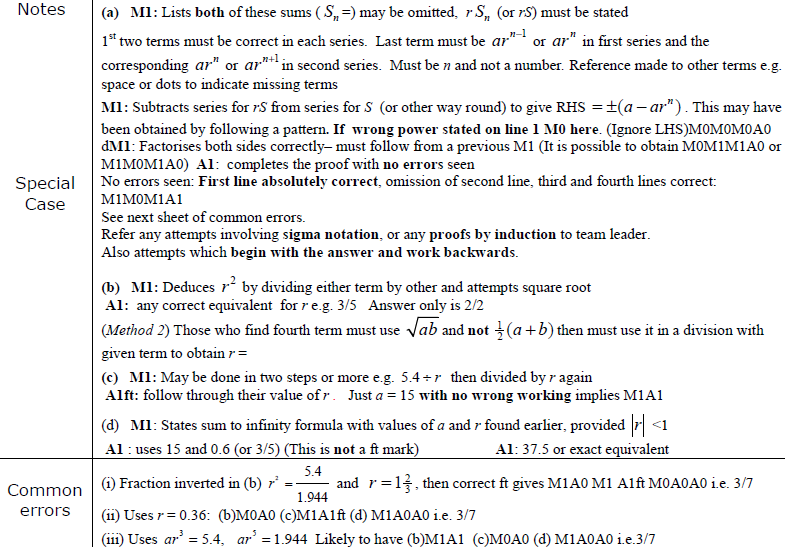 A
B
C
D
COMMON ERRORS
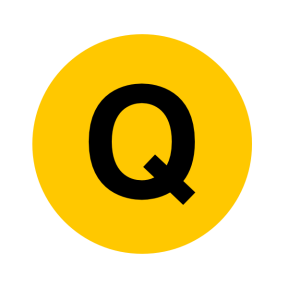 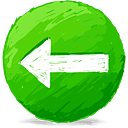 Jan 2013
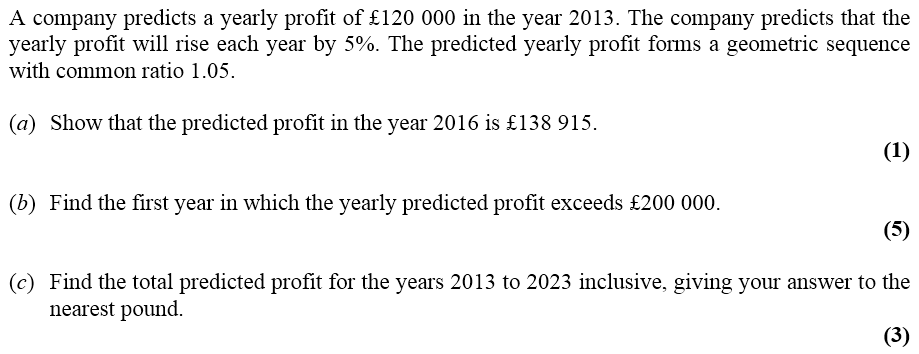 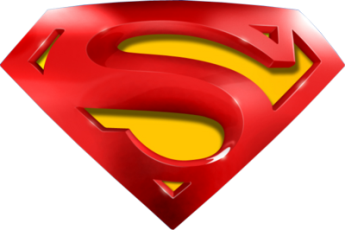 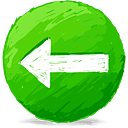 Jan 2013
A
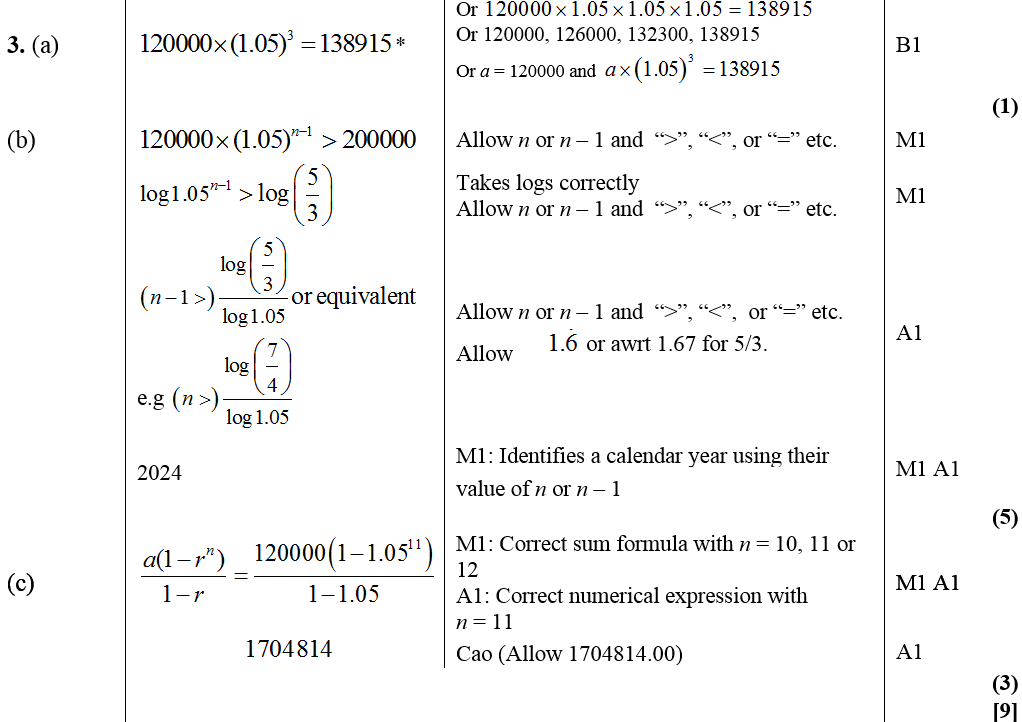 B
C
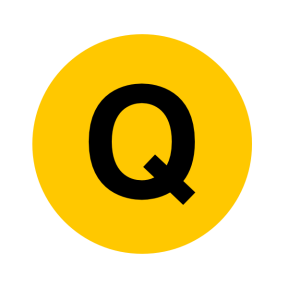 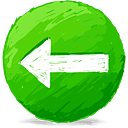 May 2013
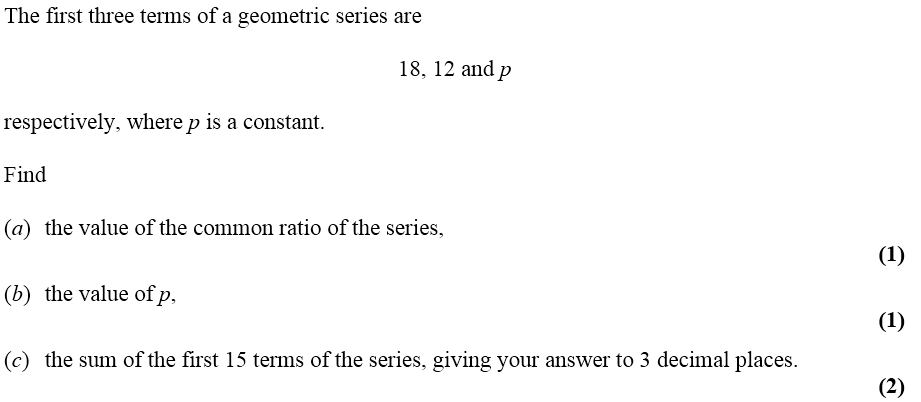 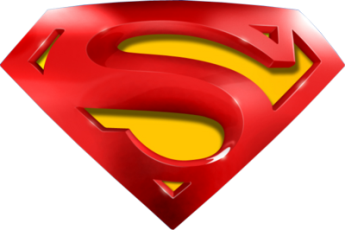 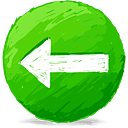 May 2013
A
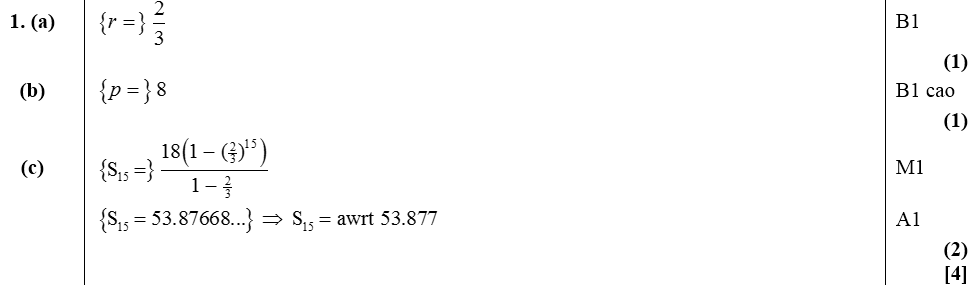 B
C
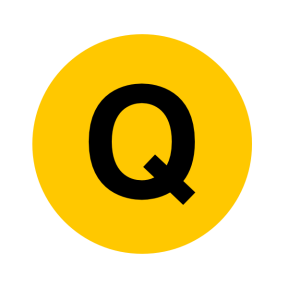 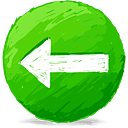 May 2014
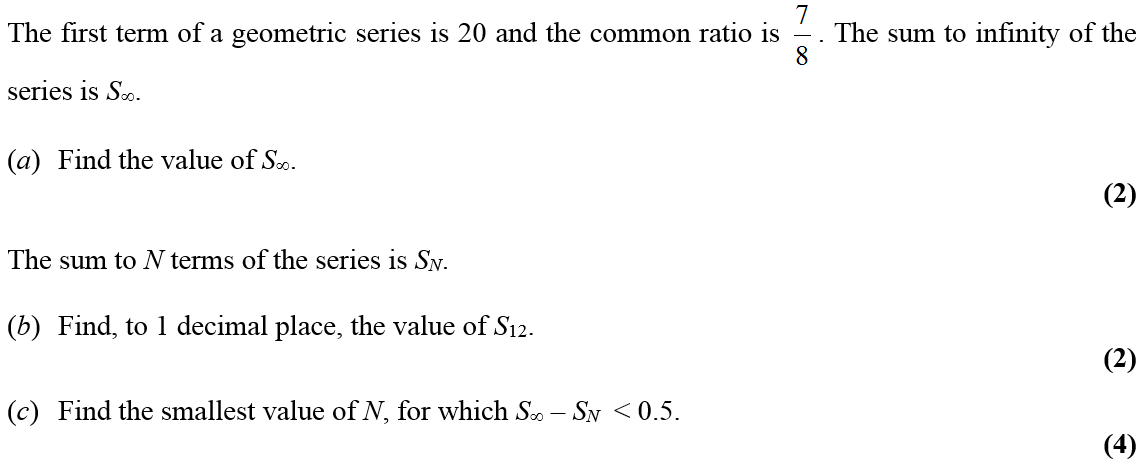 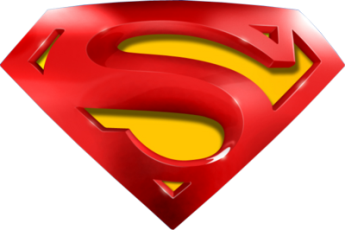 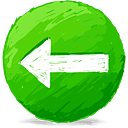 May 2014
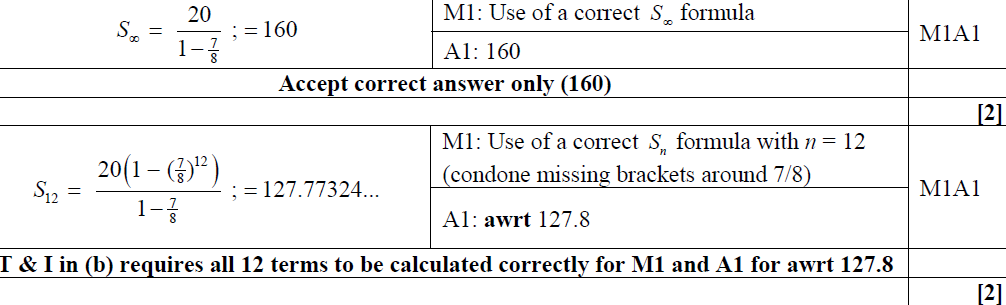 A
B
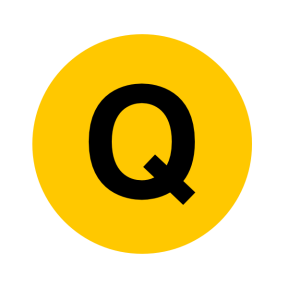 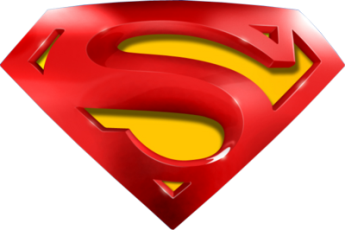 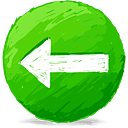 May 2014
C
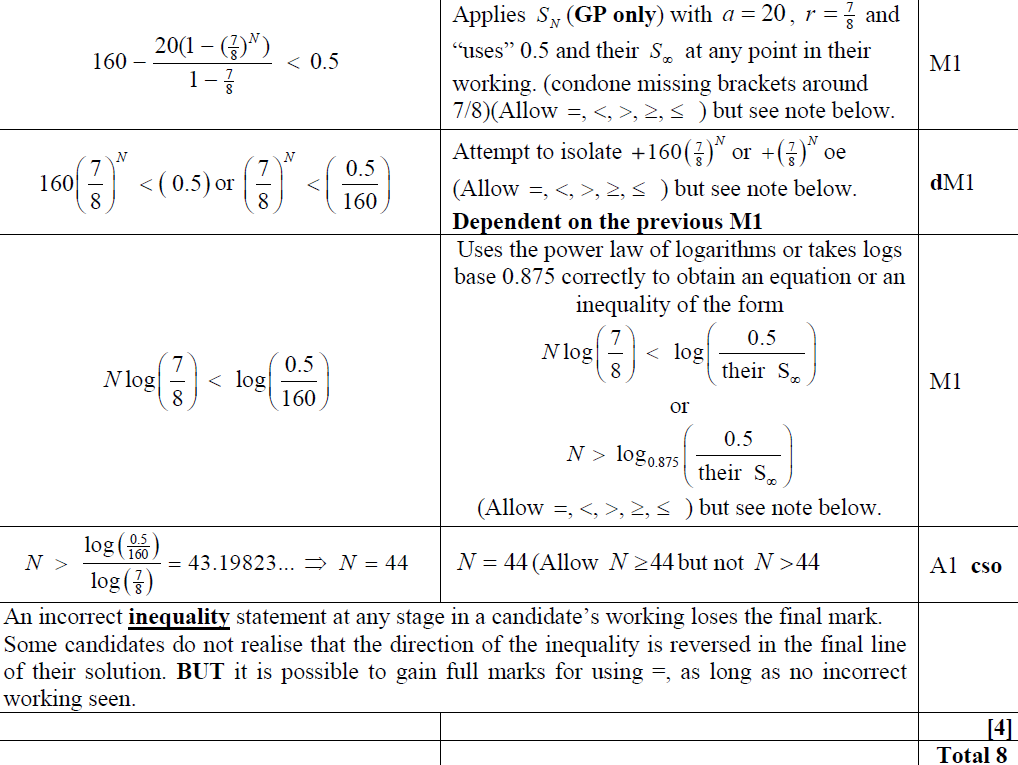 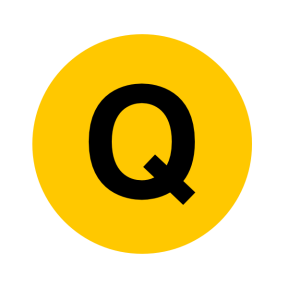 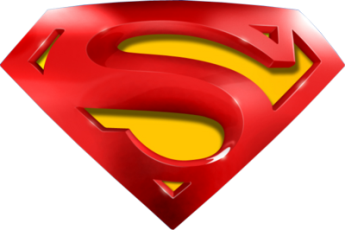 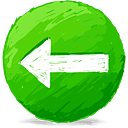 May 2014
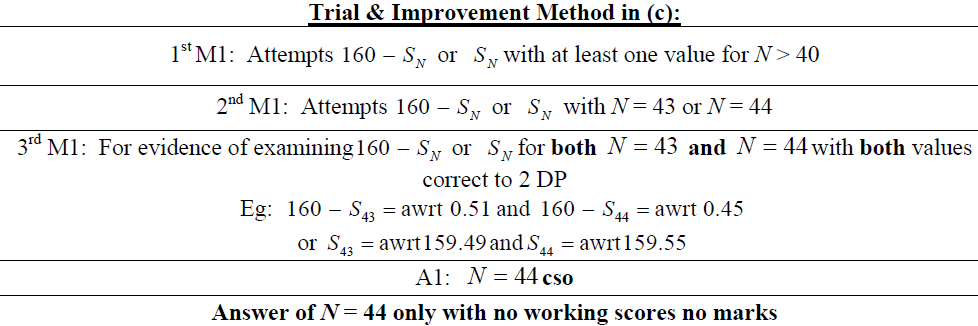 Trial and Improvement for C
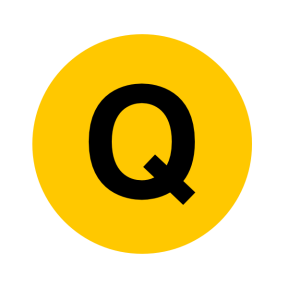 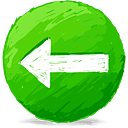 May 2015
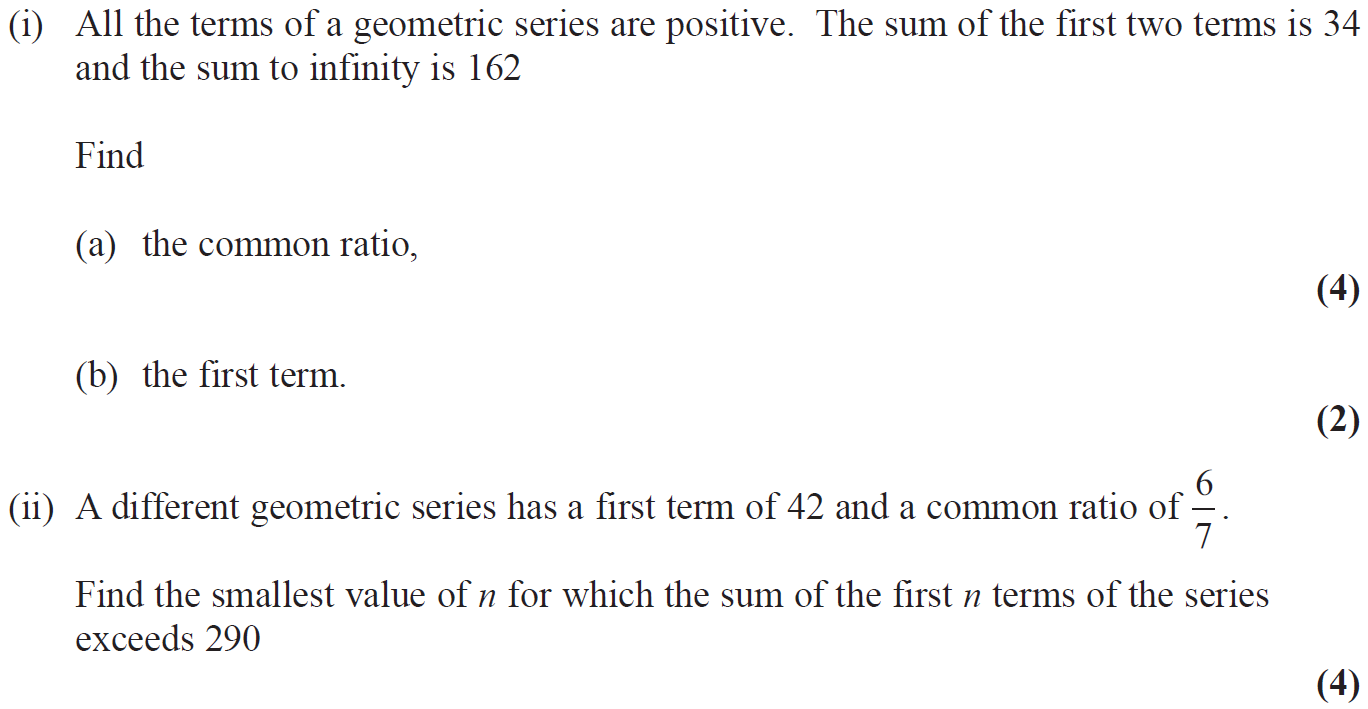 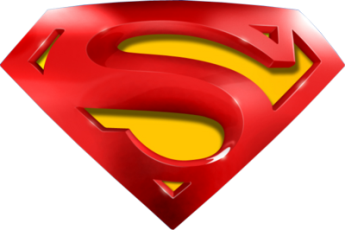 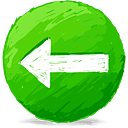 May 2015
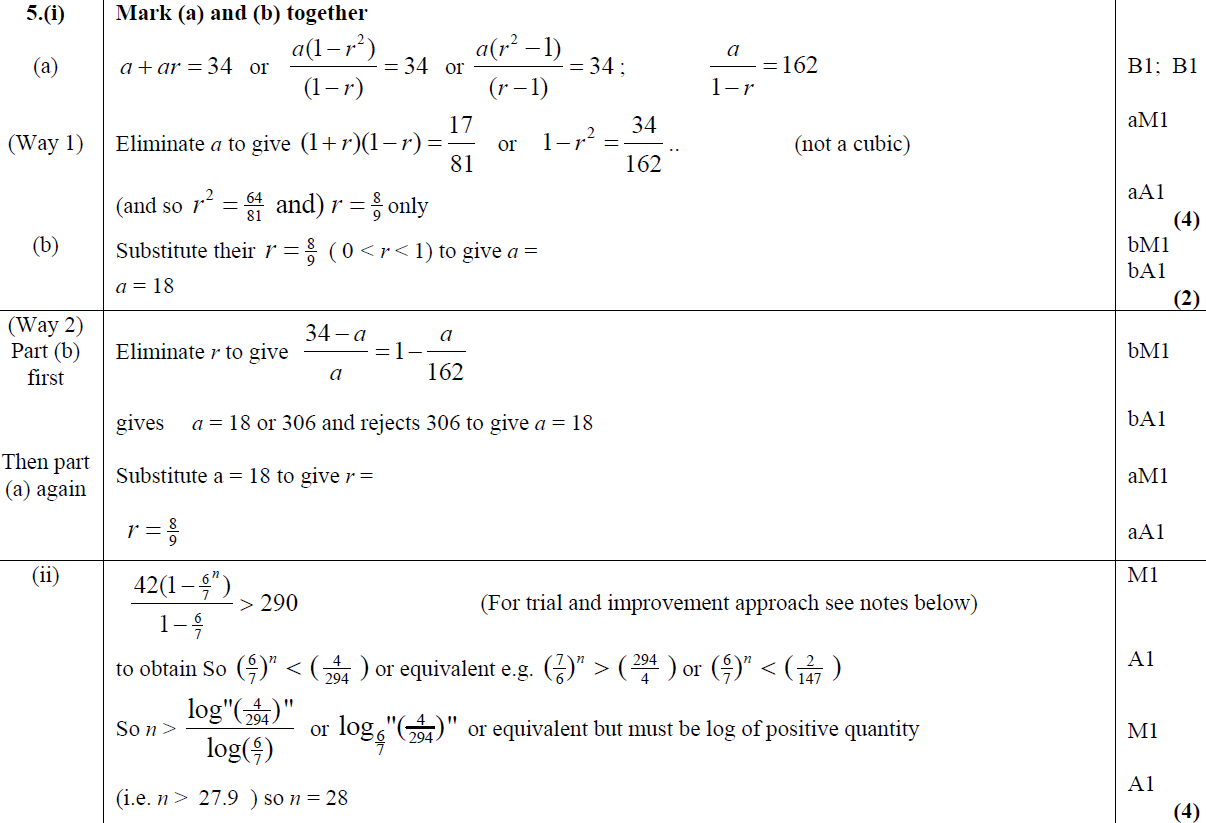 (i) A
(i) B
(i) Alternative, part B first
(ii)
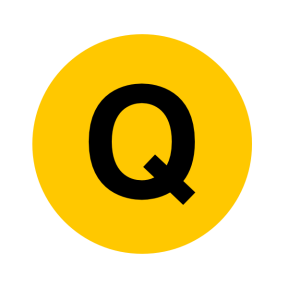 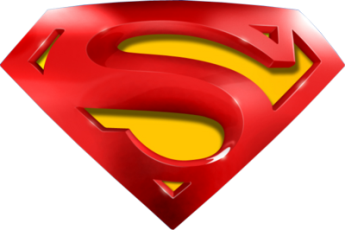 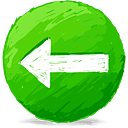 May 2015
(i) notes
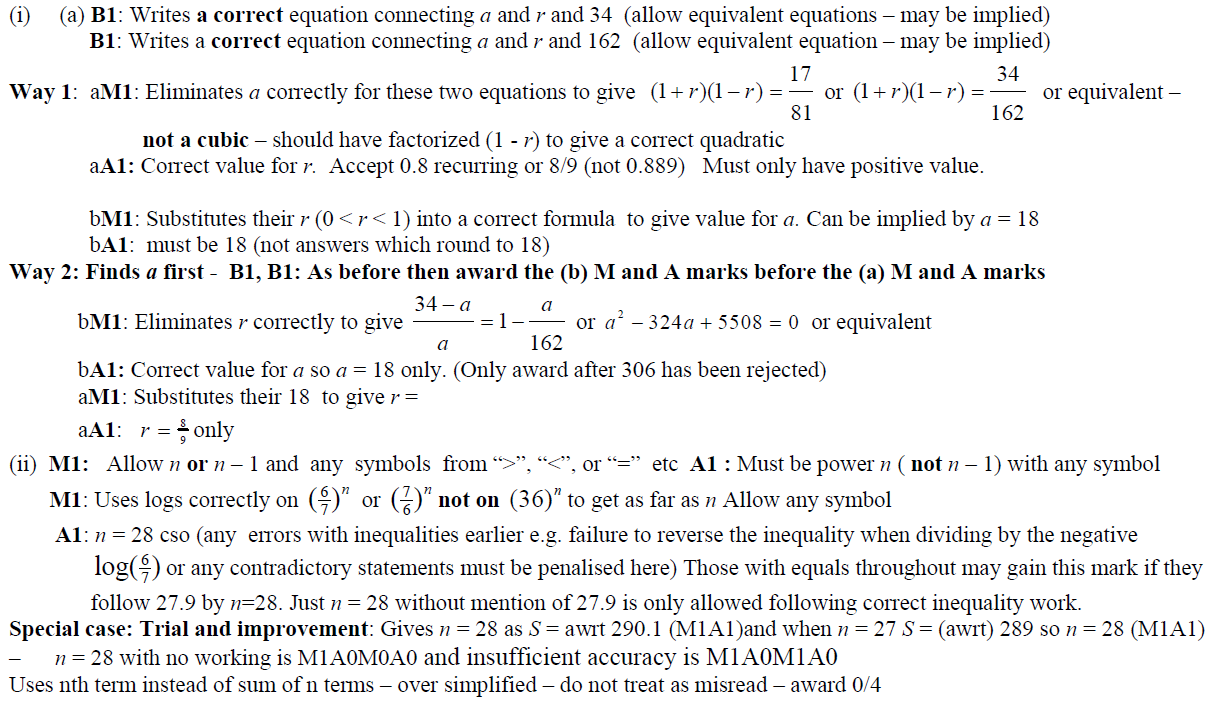 (i) Alternative notes
(ii)
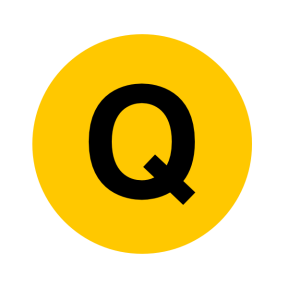 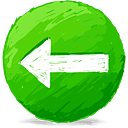 May 2016
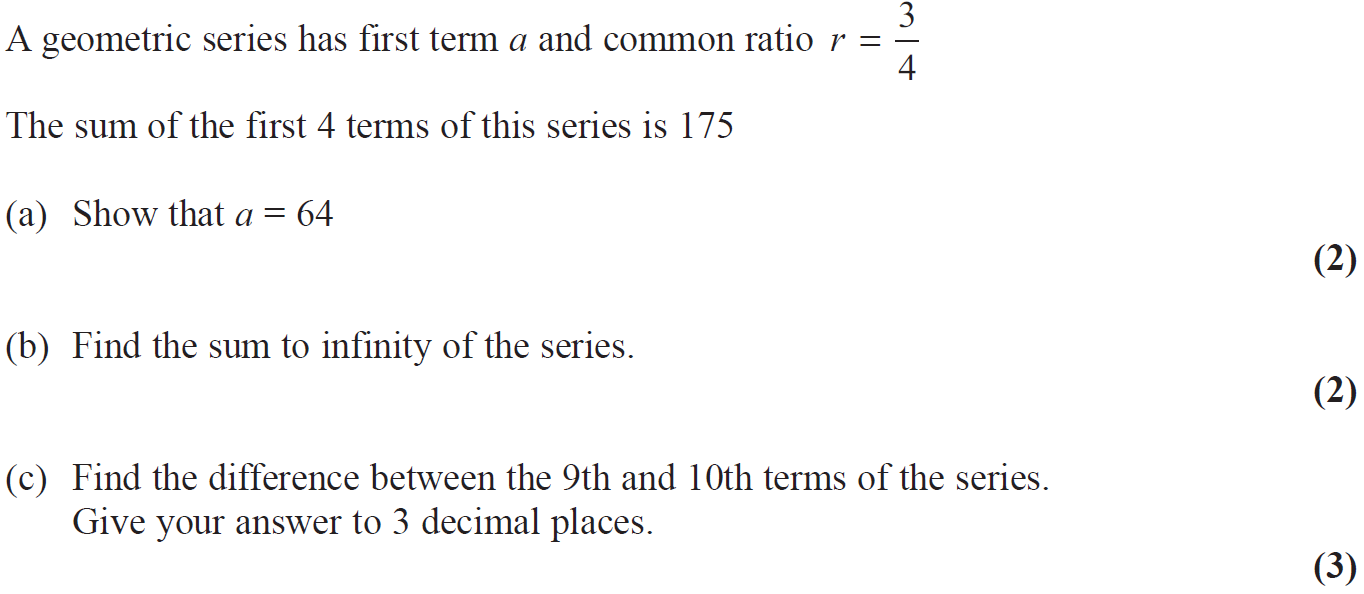 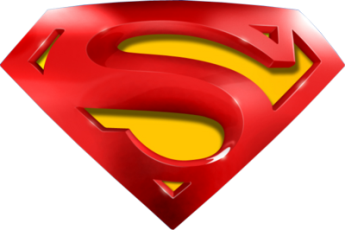 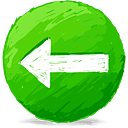 May 2016
A
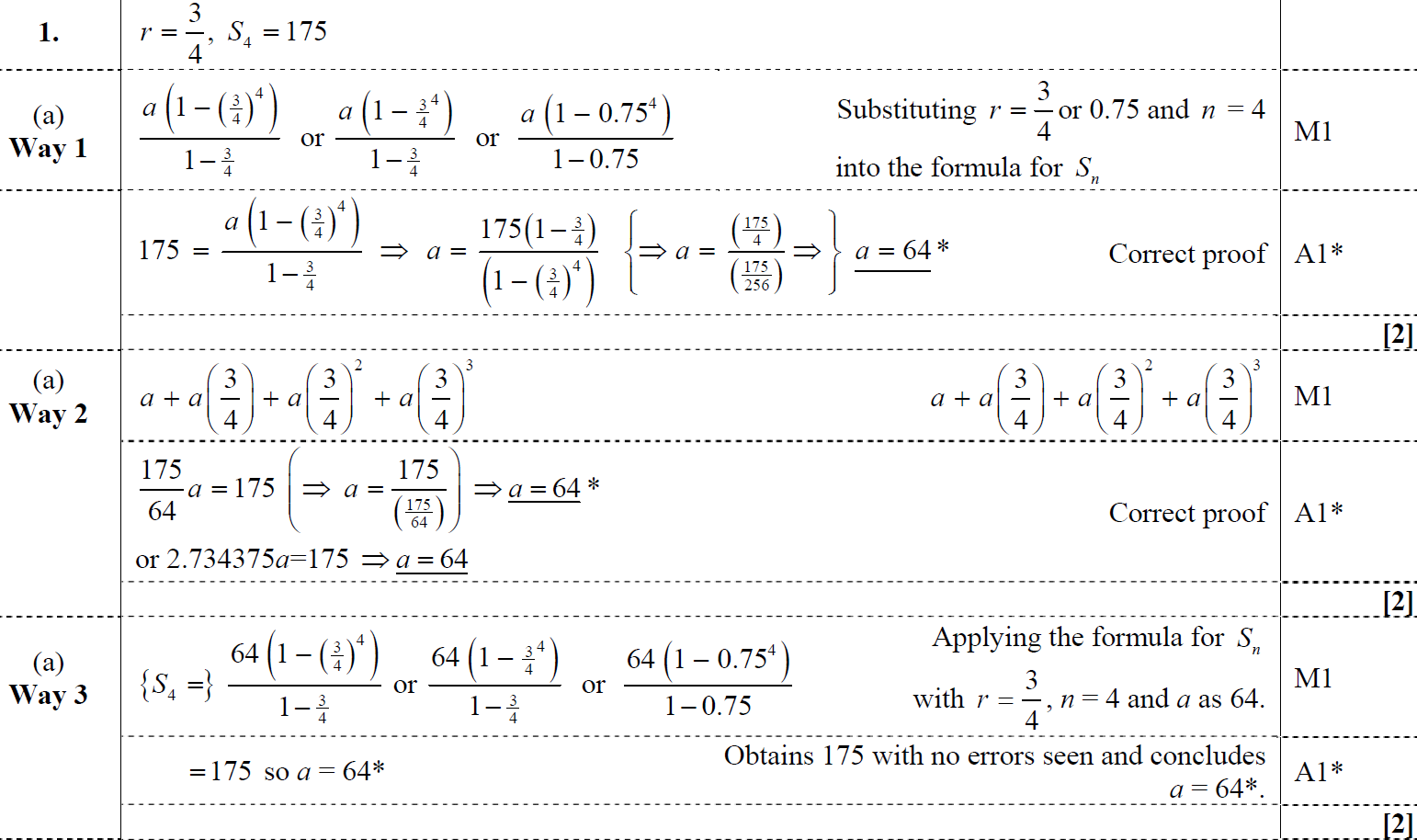 A Alternative 1
A Alternative 2
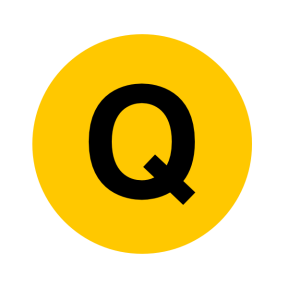 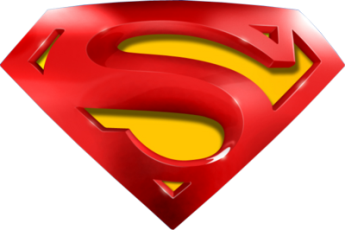 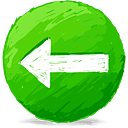 May 2016
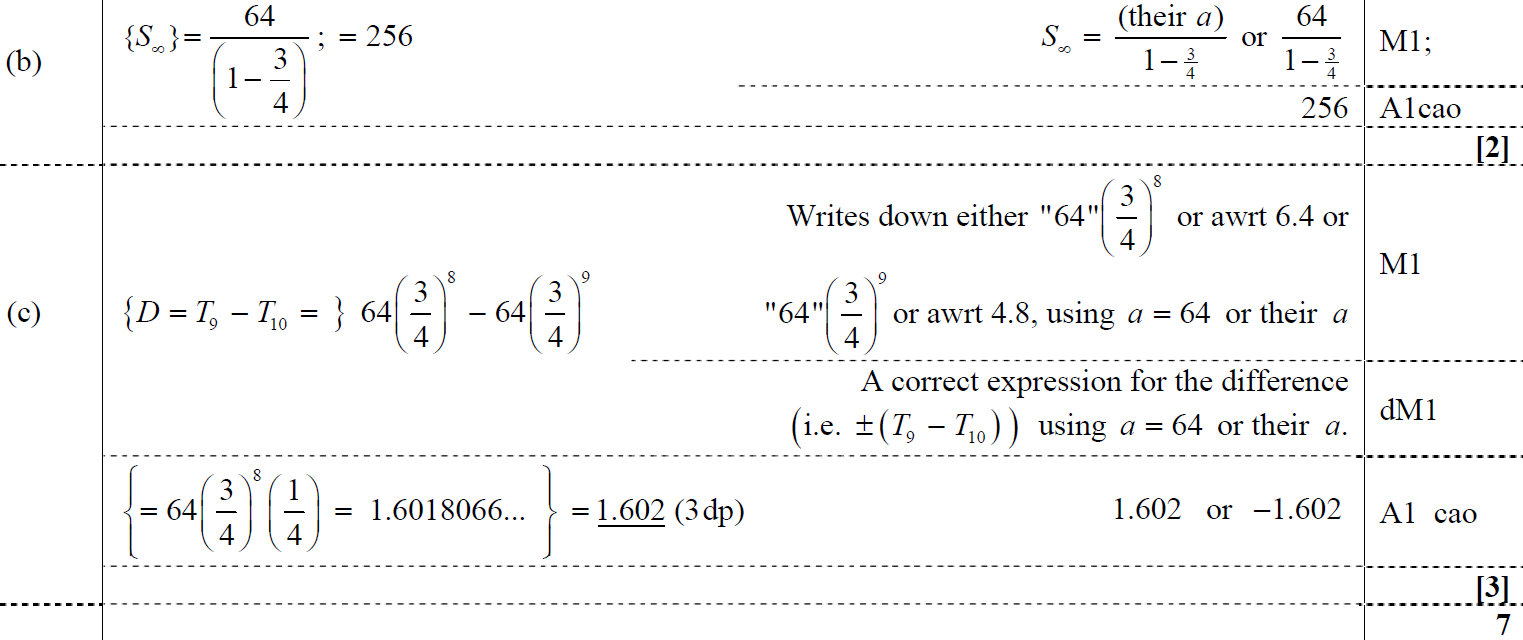 B
C
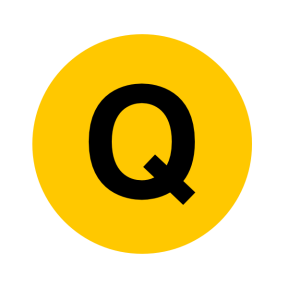 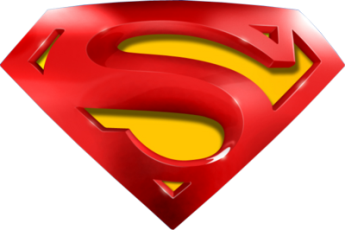 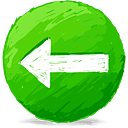 May 2016
A notes
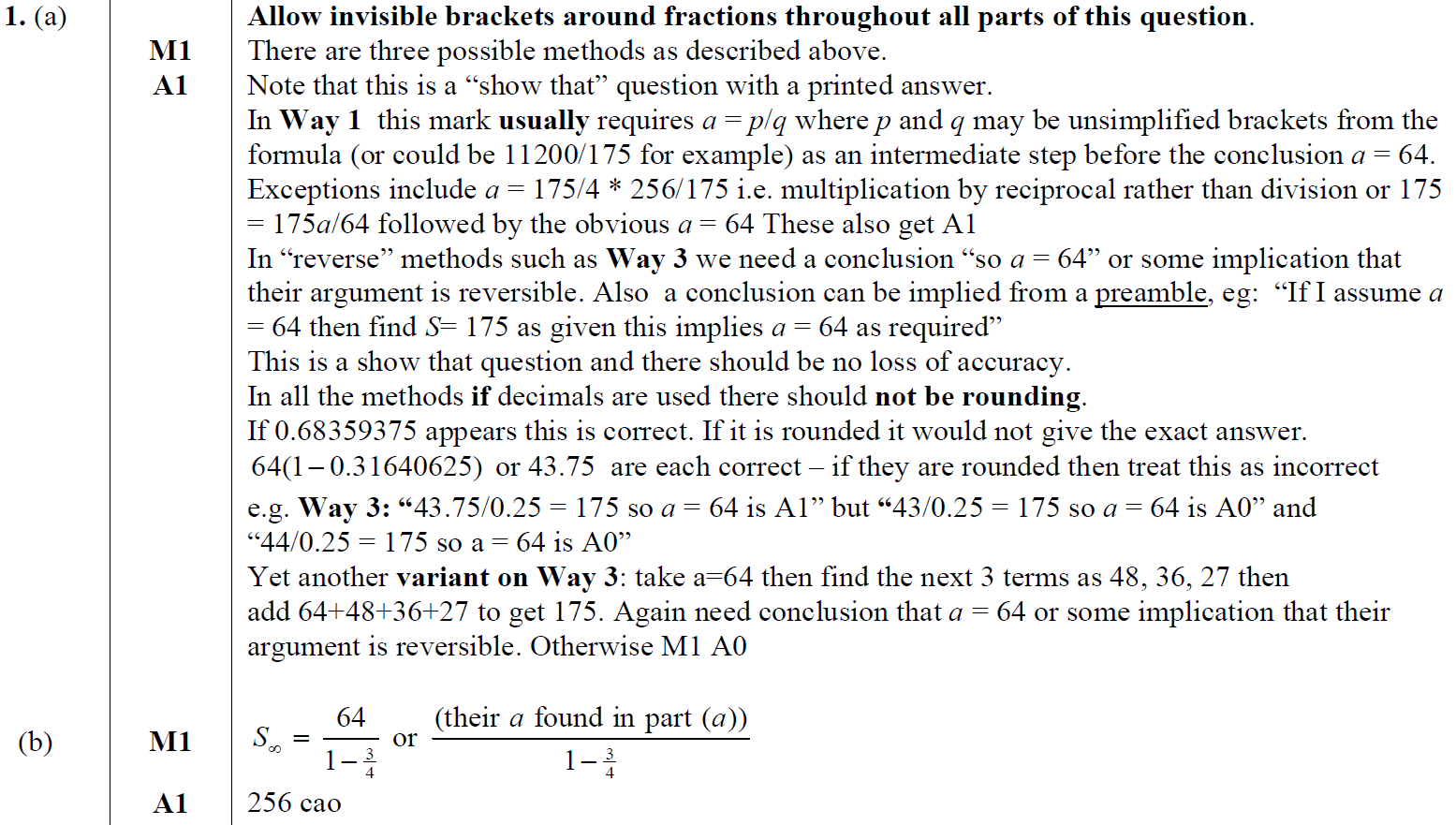 B notes
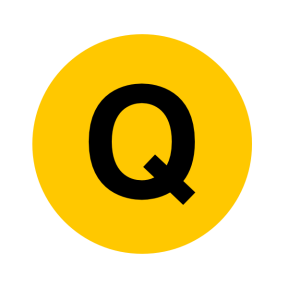 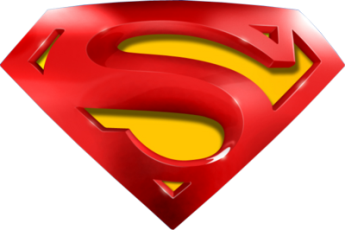 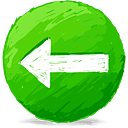 May 2016
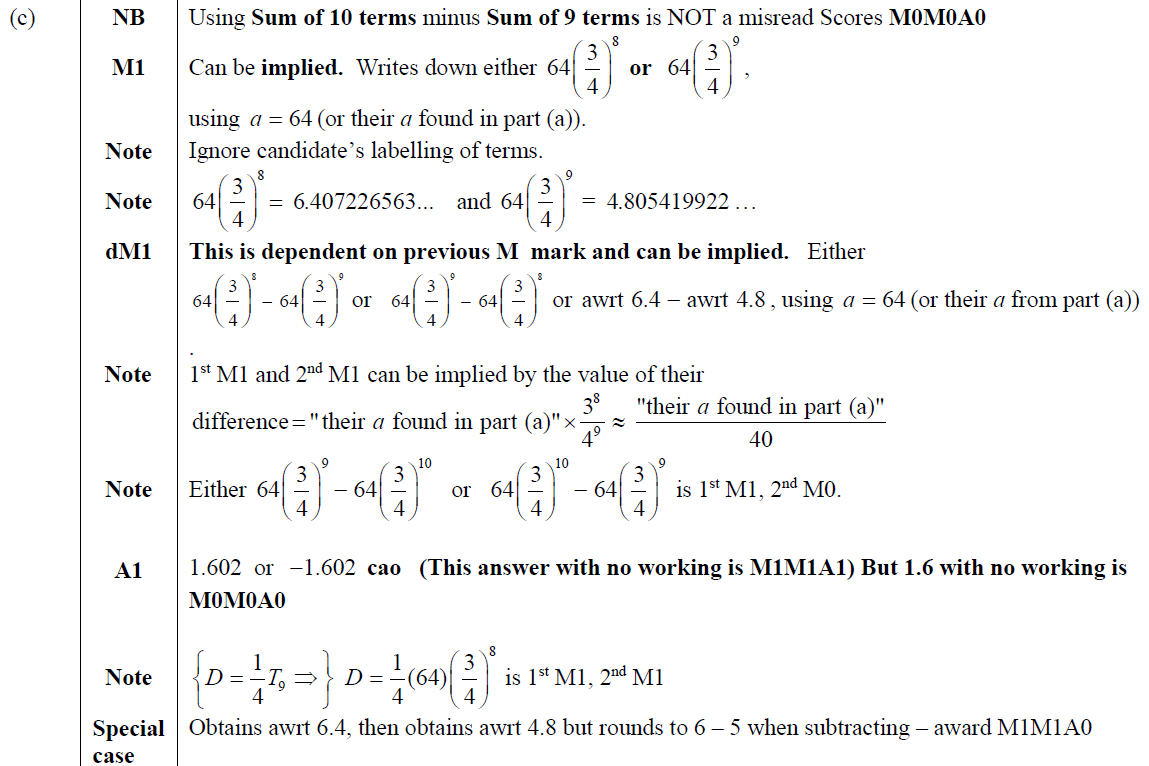 C notes
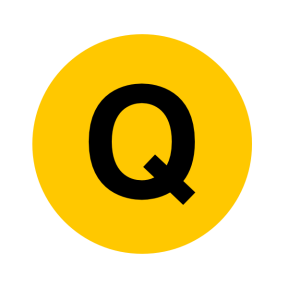 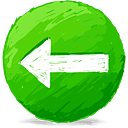 May 2017
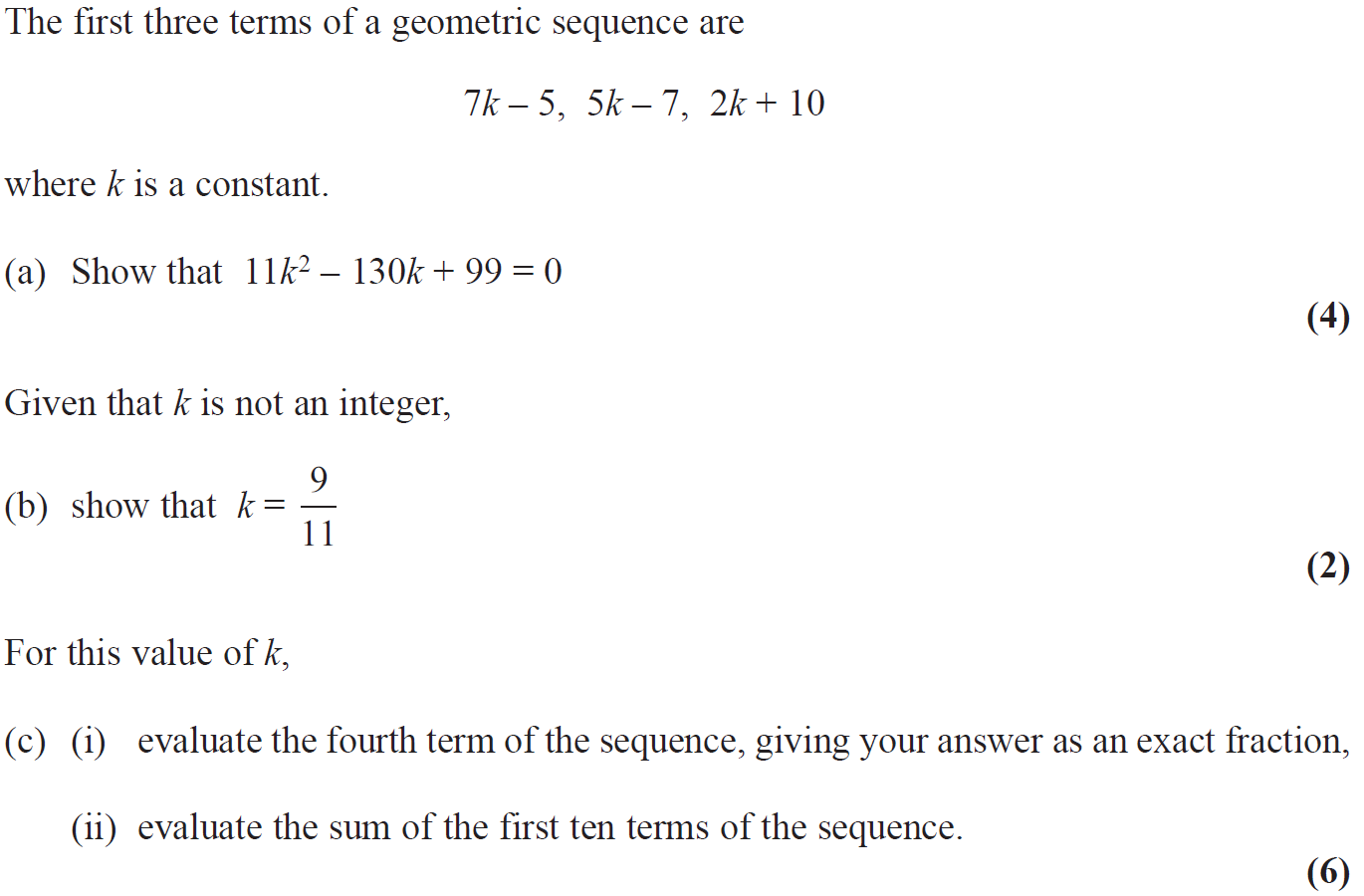 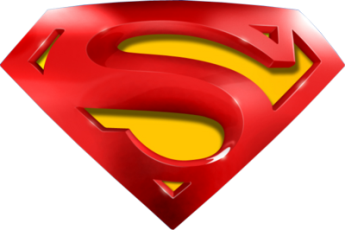 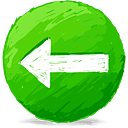 May 2017
A
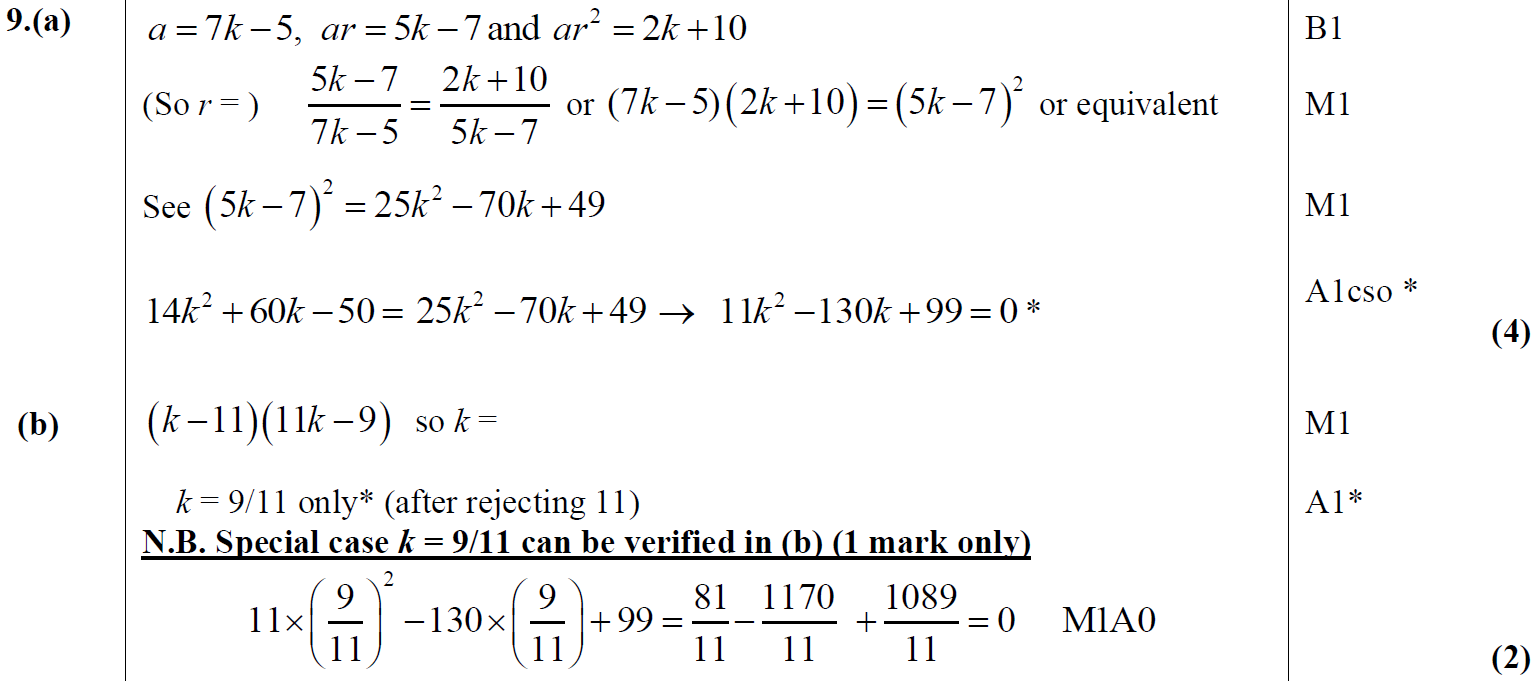 B
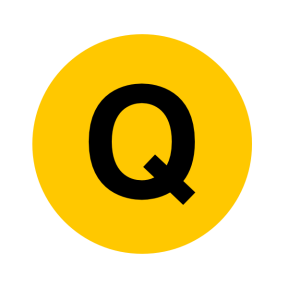 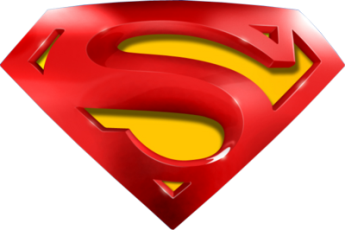 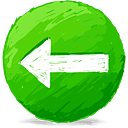 May 2017
C (i)
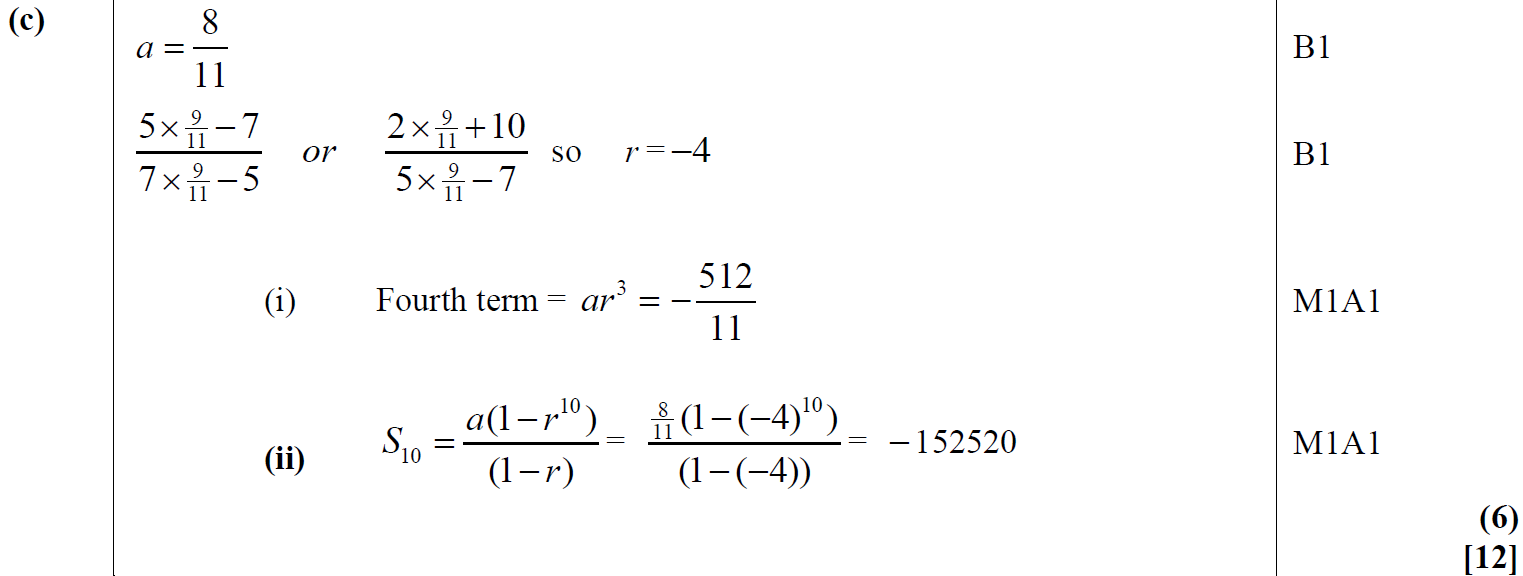 C (ii)
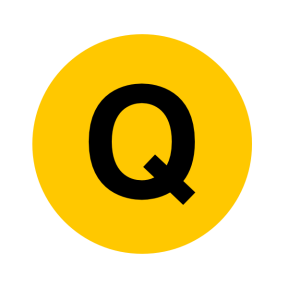 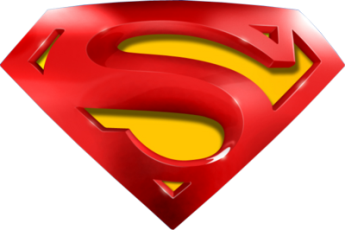 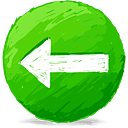 May 2017
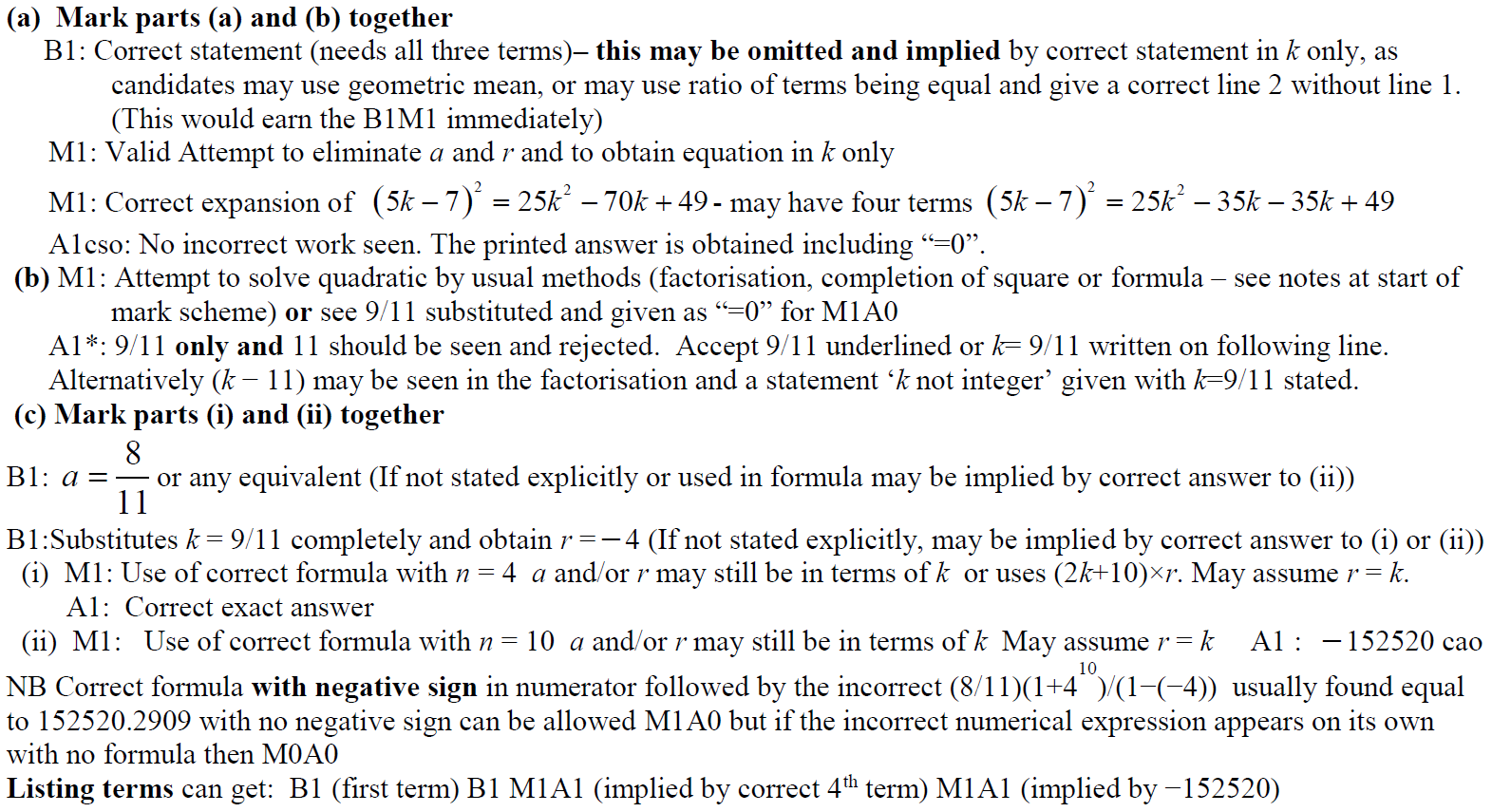 A notes
B notes
C notes
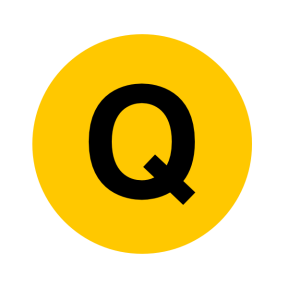 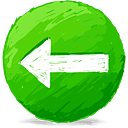 May 2018
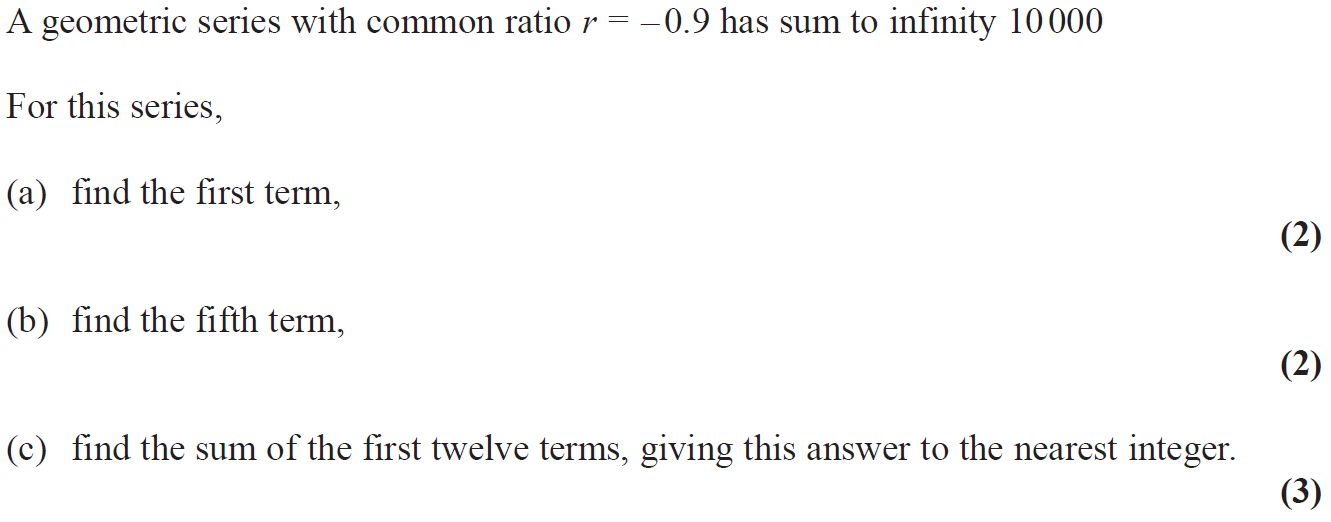 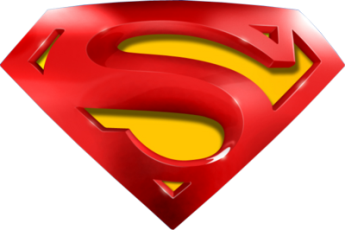 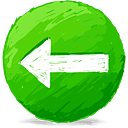 May 2018
A
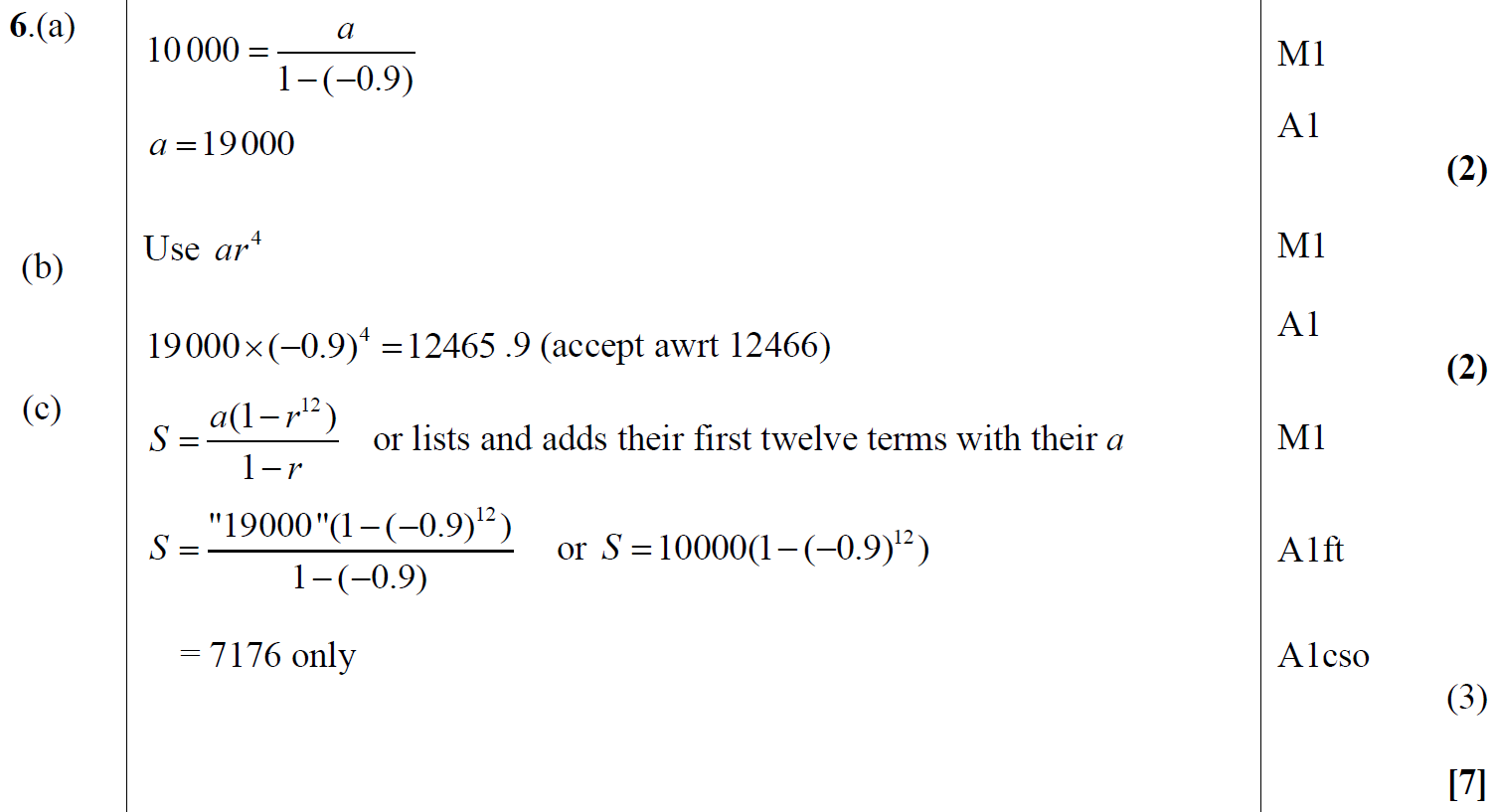 B
C
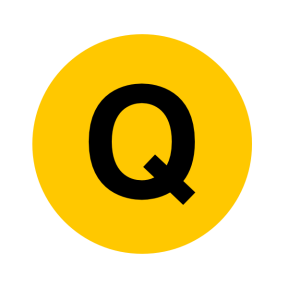 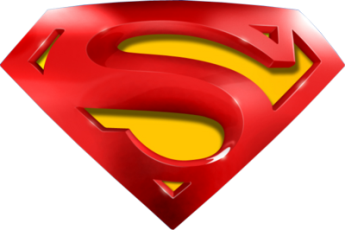 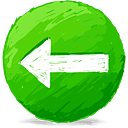 May 2018
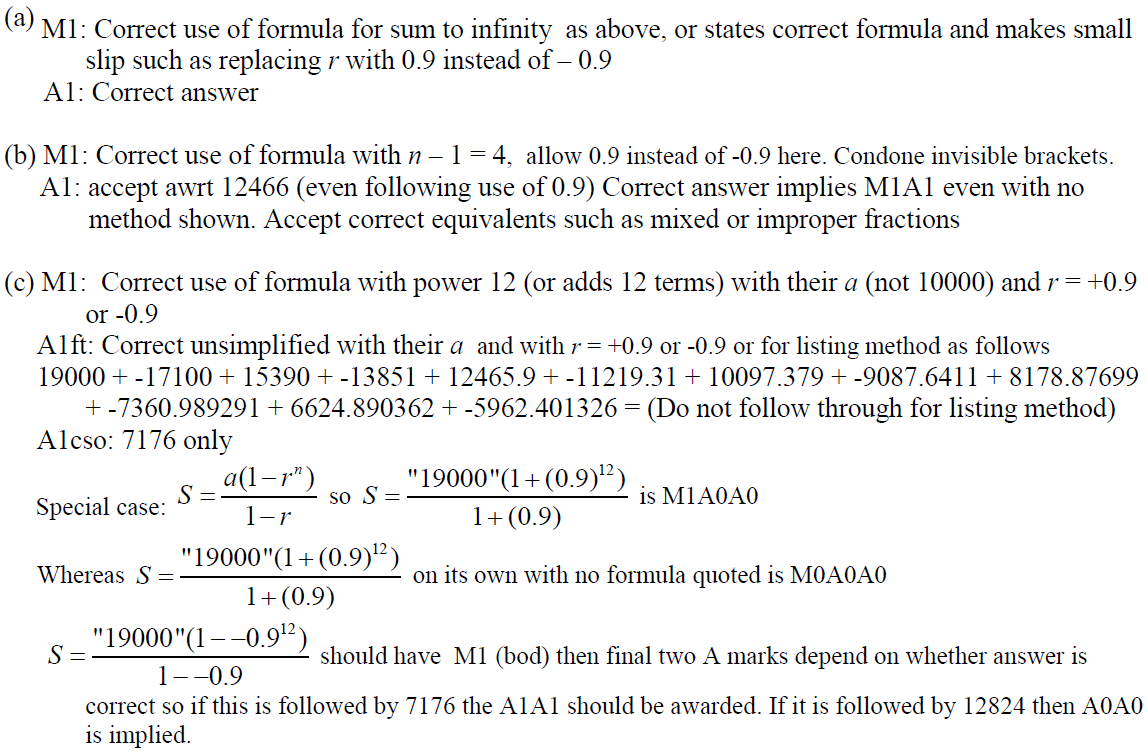 A notes
B notes
C notes
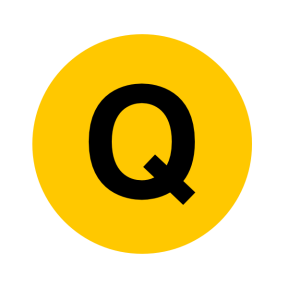 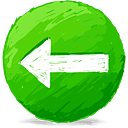 Jan 2006
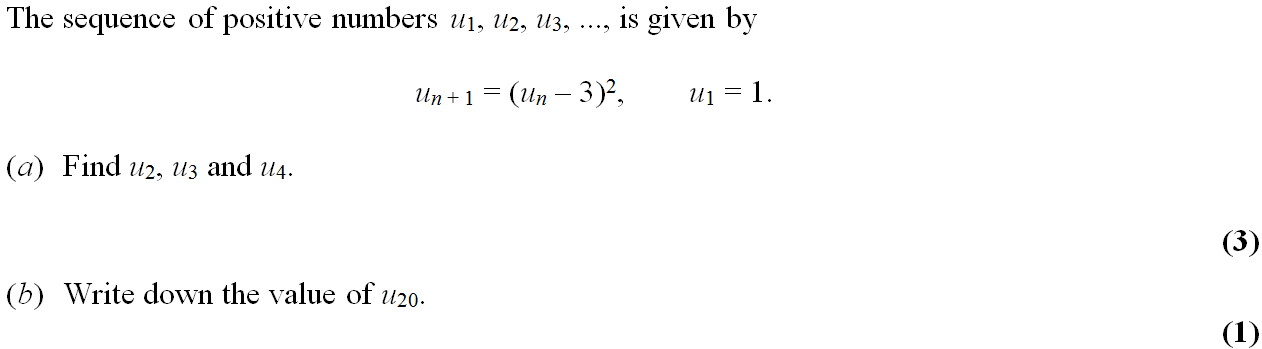 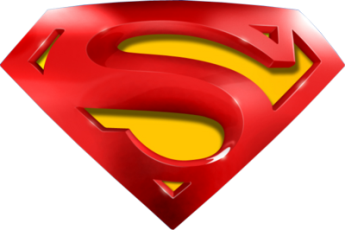 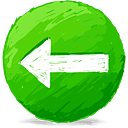 Jan 2006
A
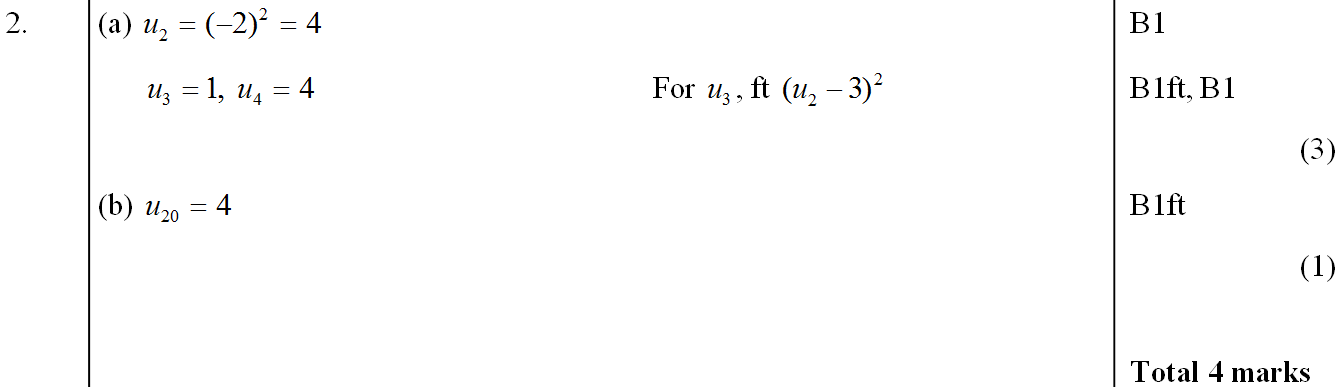 B
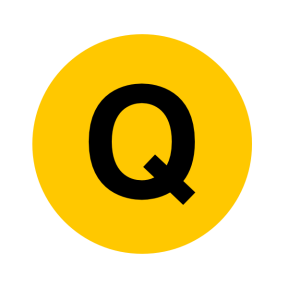 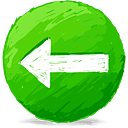 Jan 2006
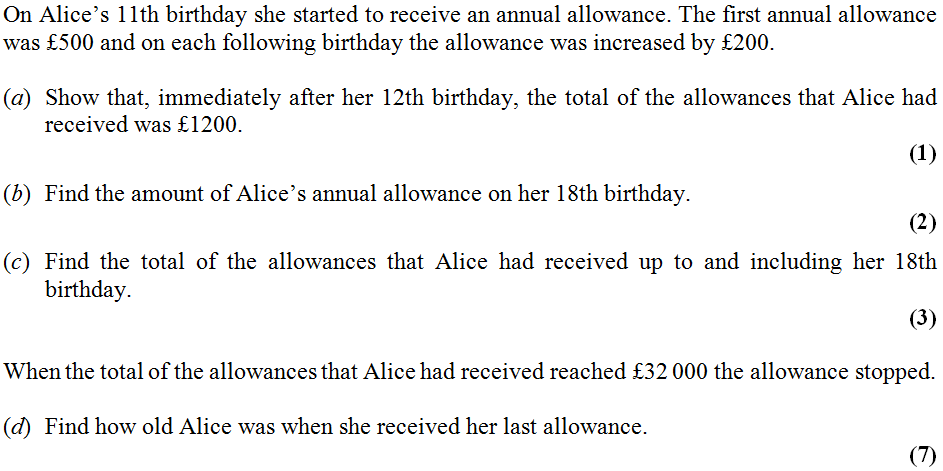 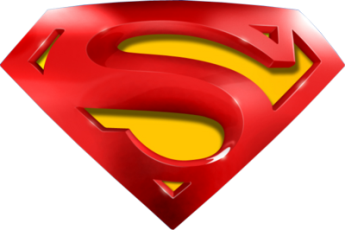 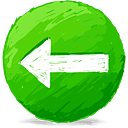 Jan 2006
A
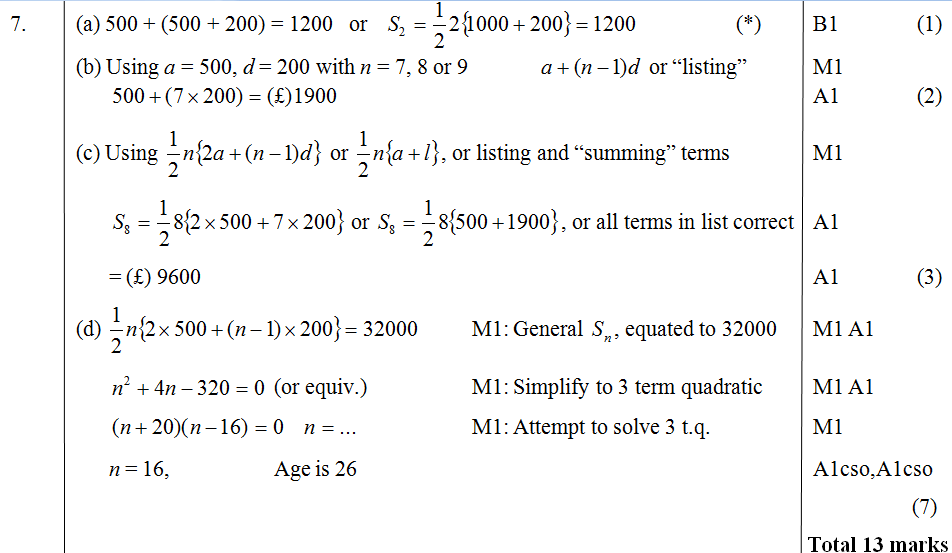 B
C
D
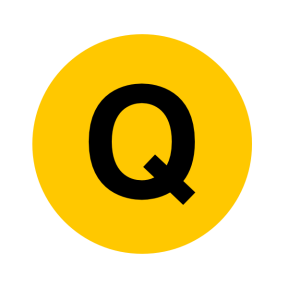 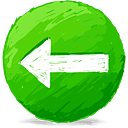 May 2006
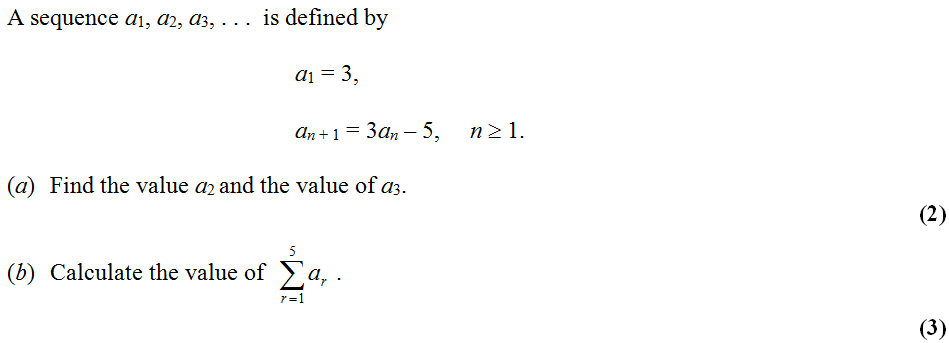 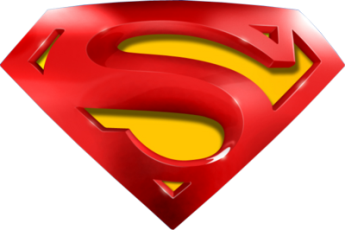 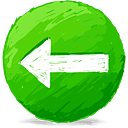 May 2006
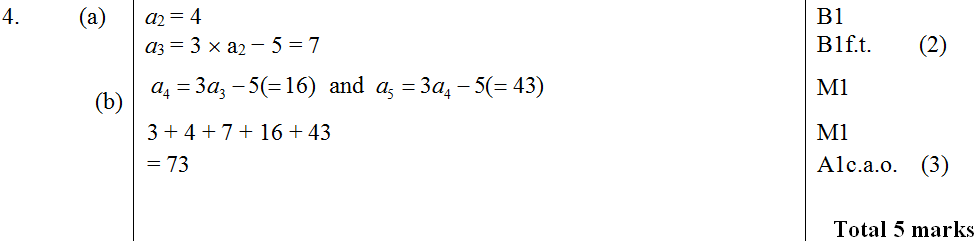 A
B
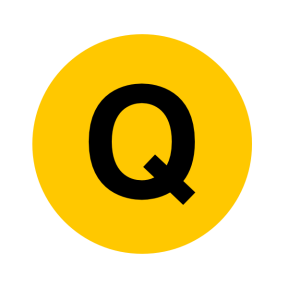 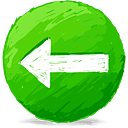 May 2006
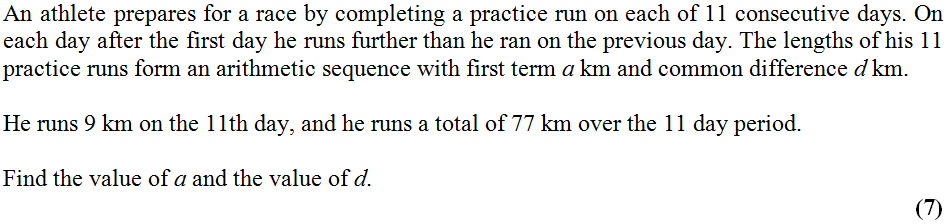 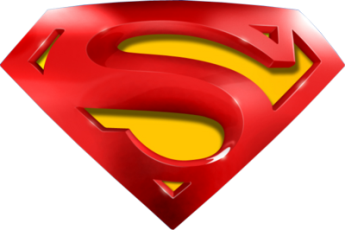 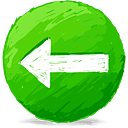 May 2006
A
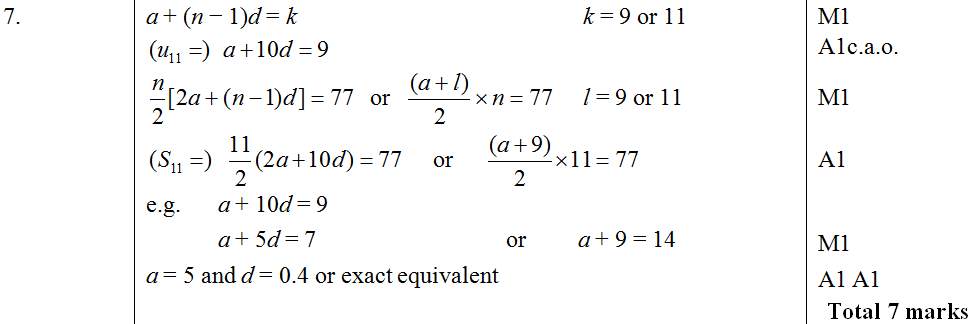 Alternative method
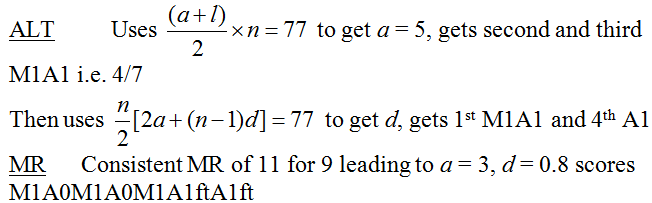 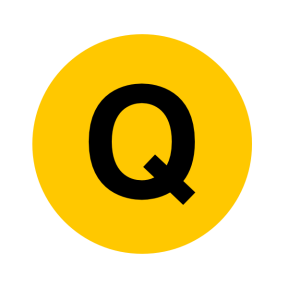 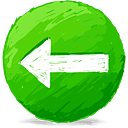 Jan 2007
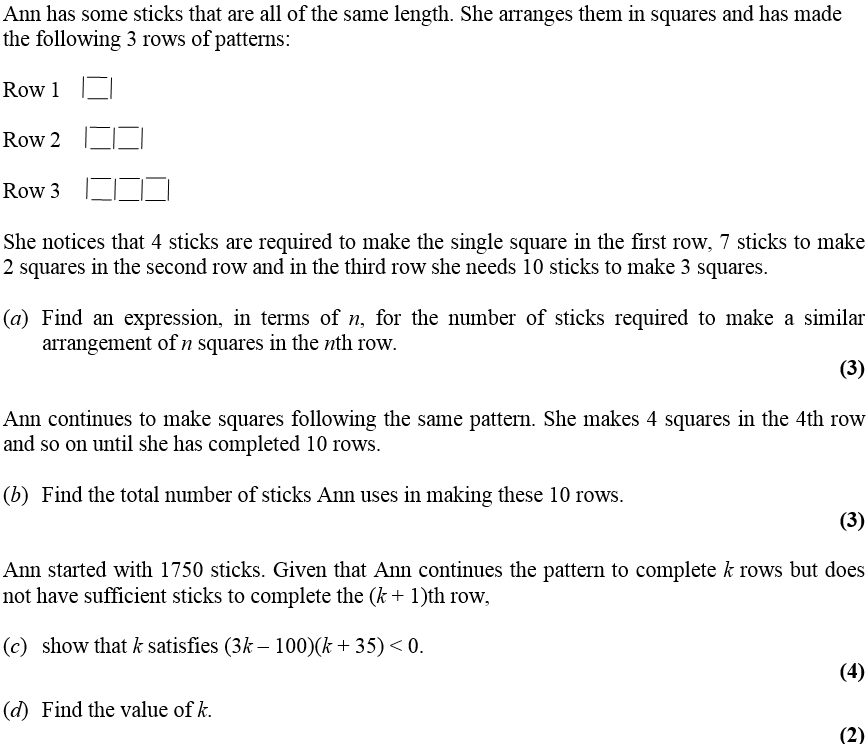 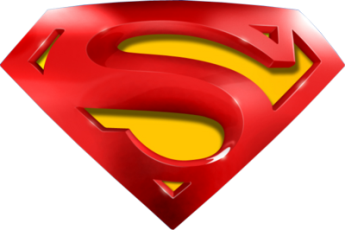 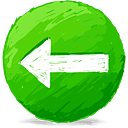 Jan 2007
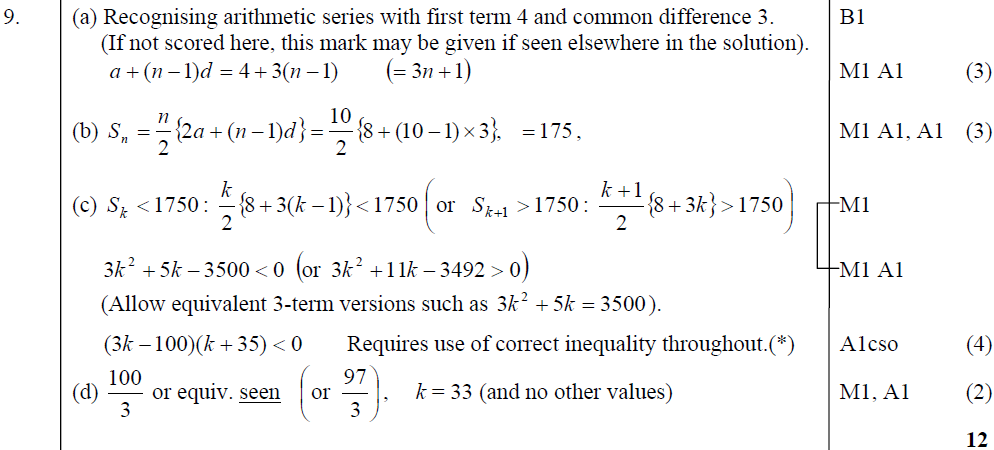 A
B
C
D
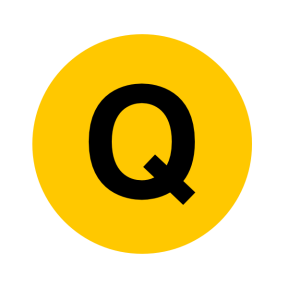 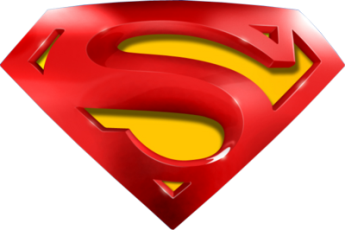 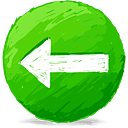 Jan 2007
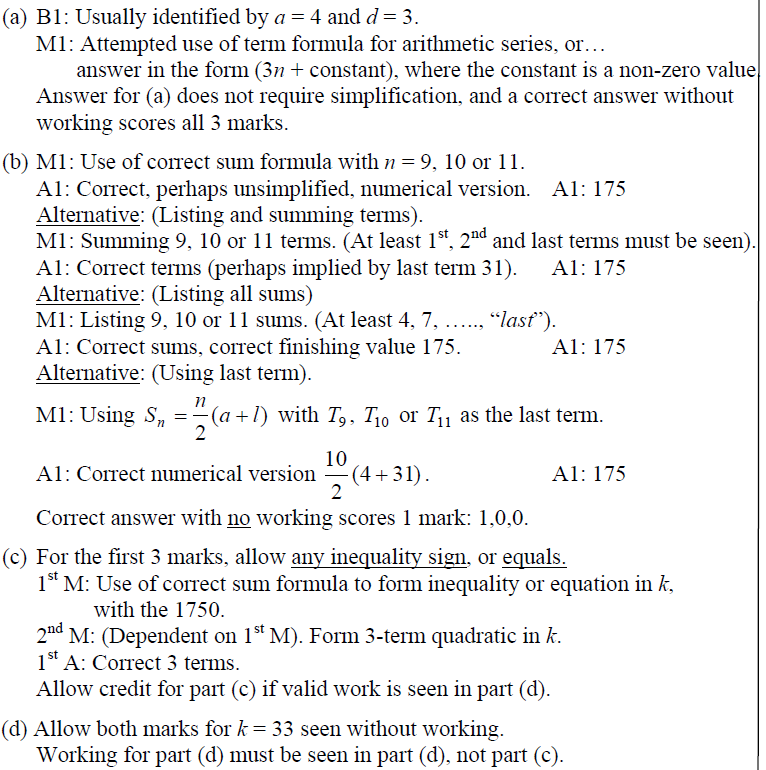 A notes
B notes
C notes
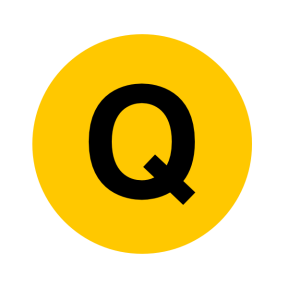 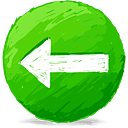 D notes
May 2007
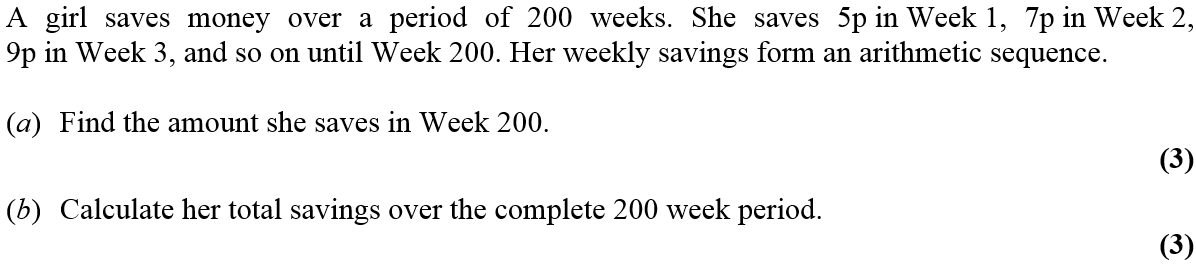 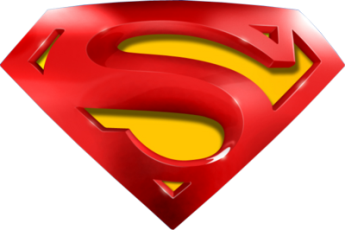 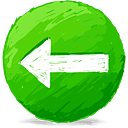 May 2007
A
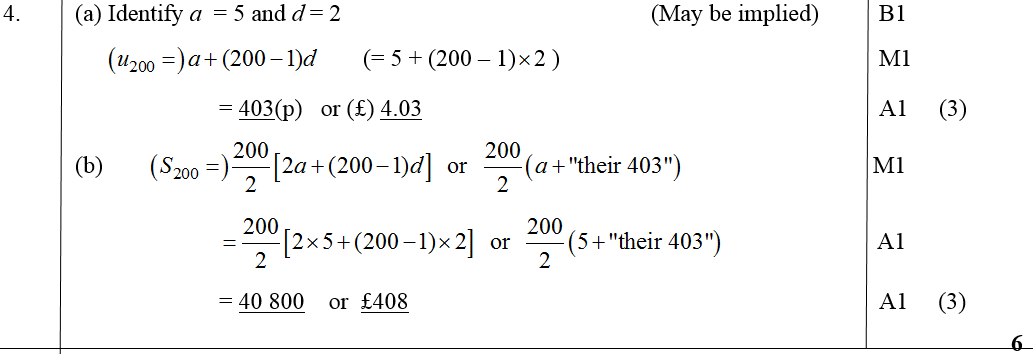 B
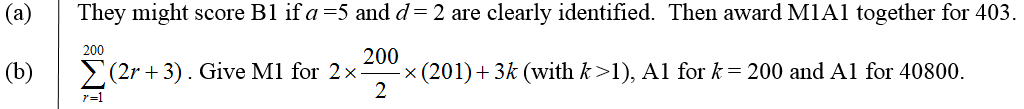 Alternative A
Alternative B
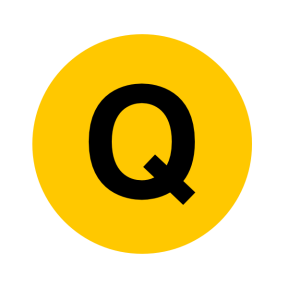 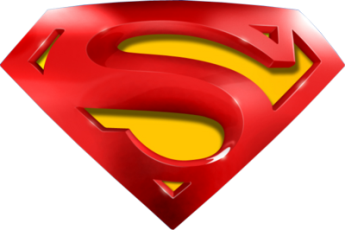 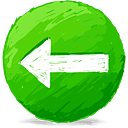 May 2007
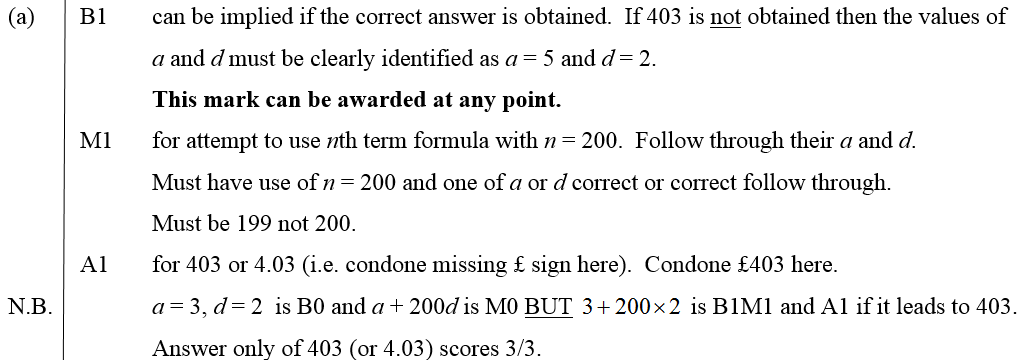 A notes
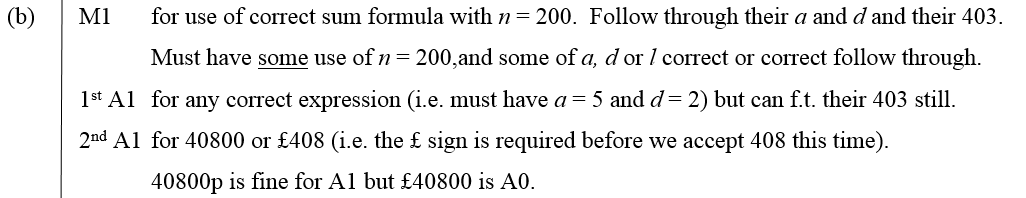 B notes
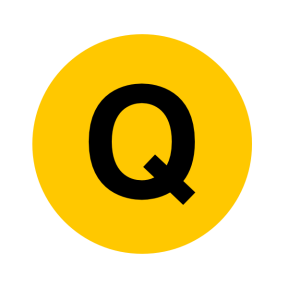 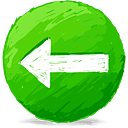 May 2007
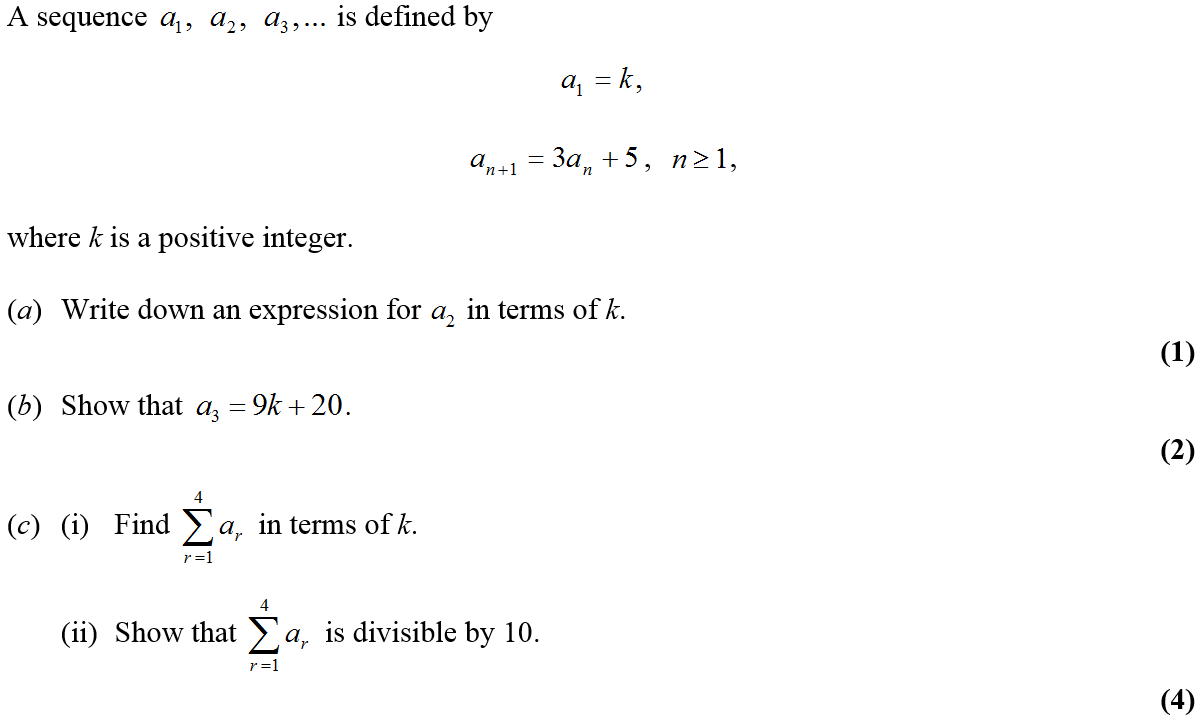 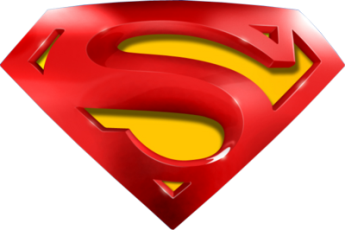 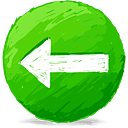 May 2007
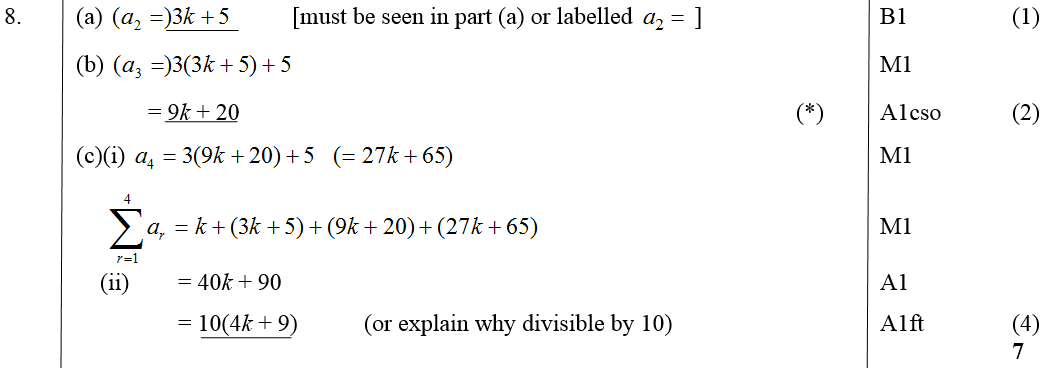 A
B
C
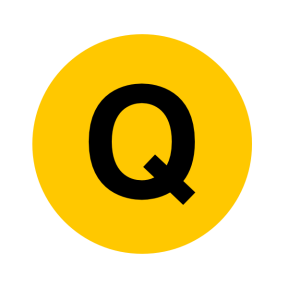 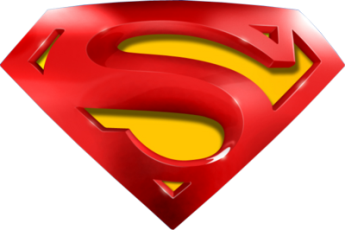 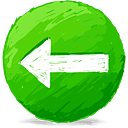 May 2007
B notes
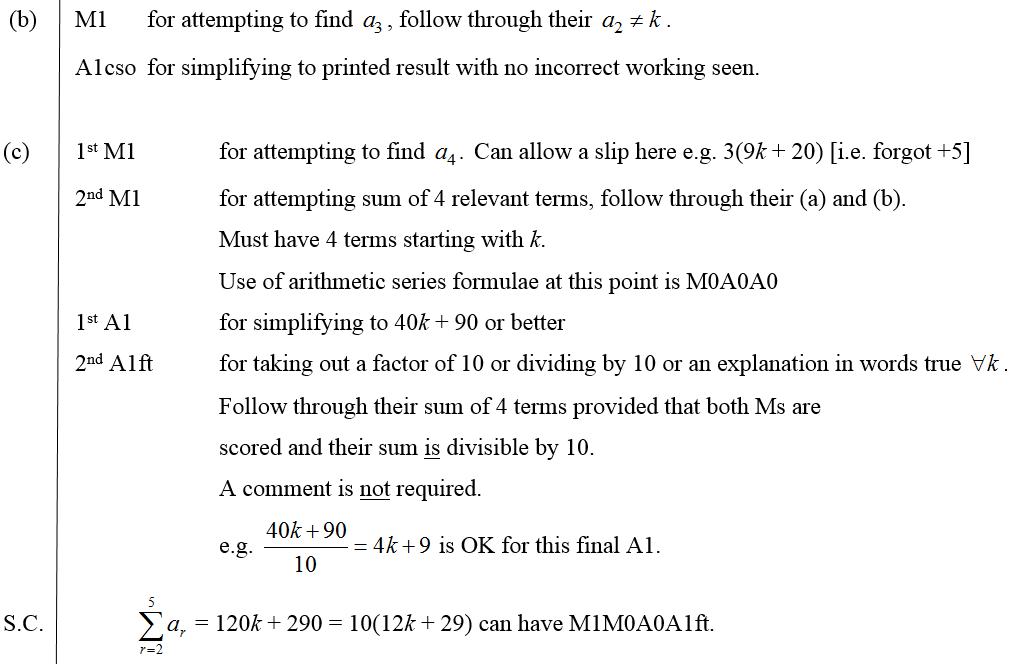 C notes
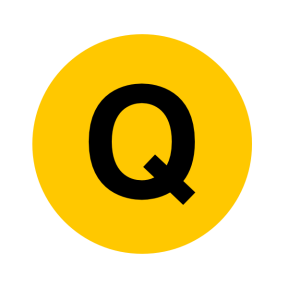 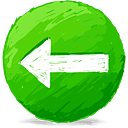 Jan 2008
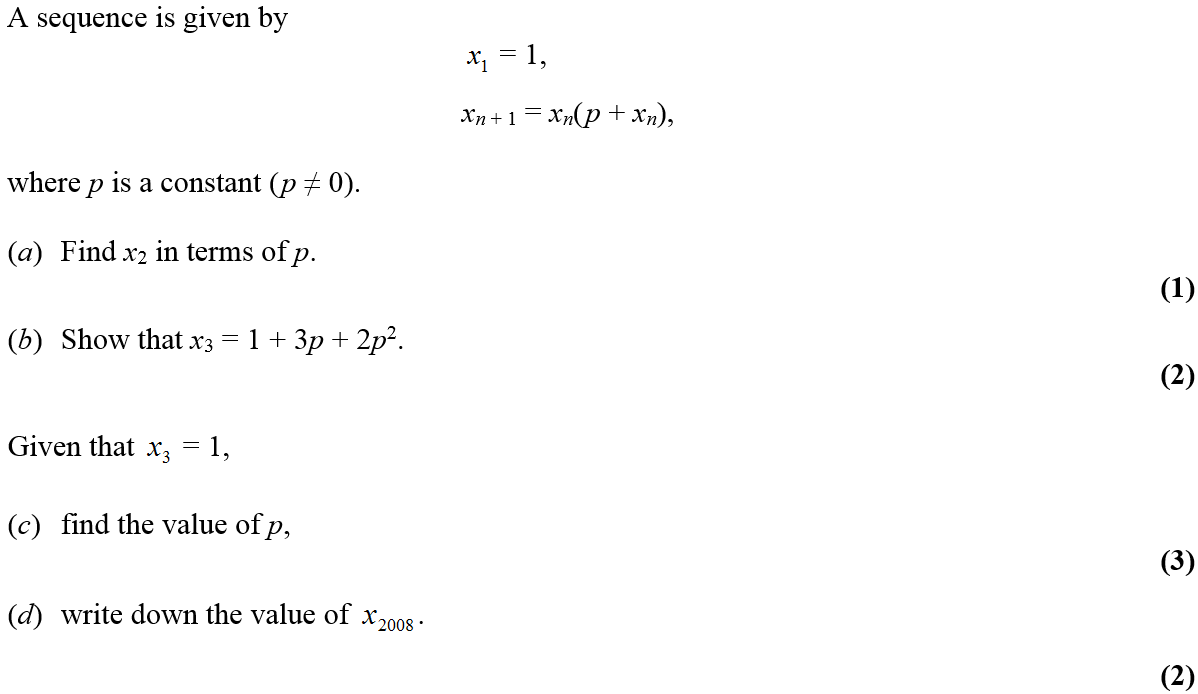 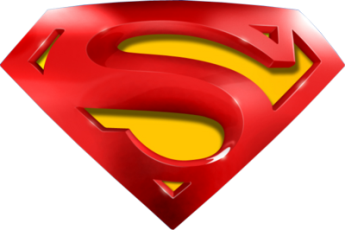 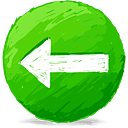 Jan 2008
A
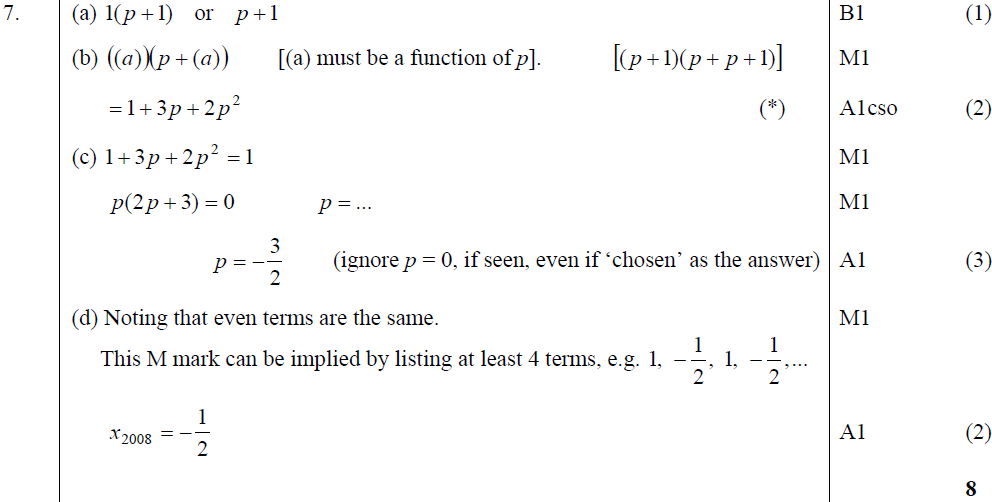 B
C
D
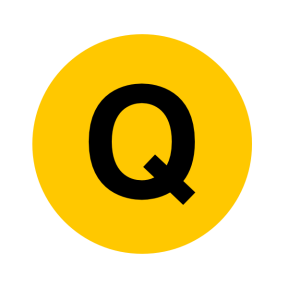 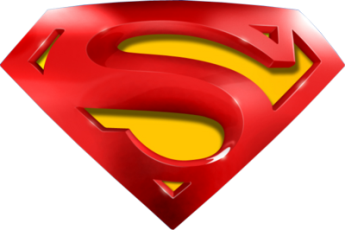 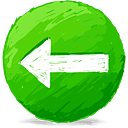 Jan 2008
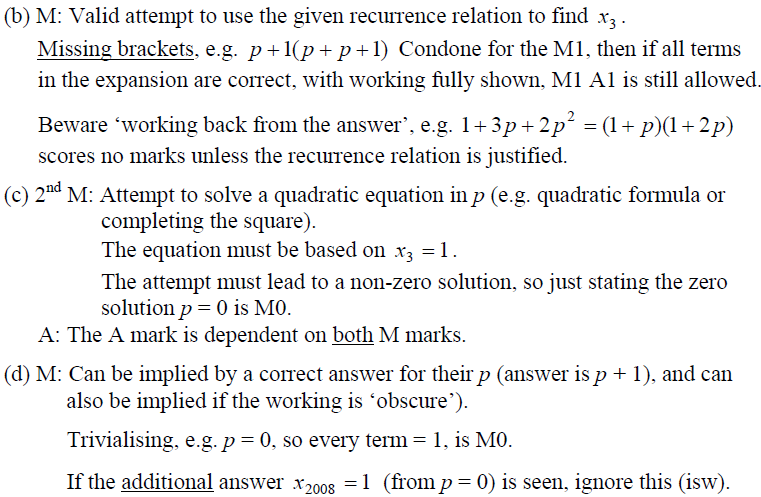 B
C
D
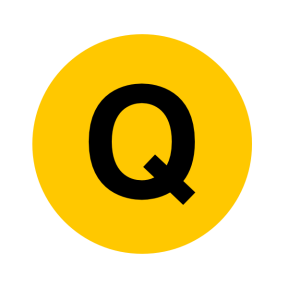 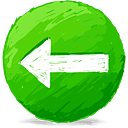 Jan 2008
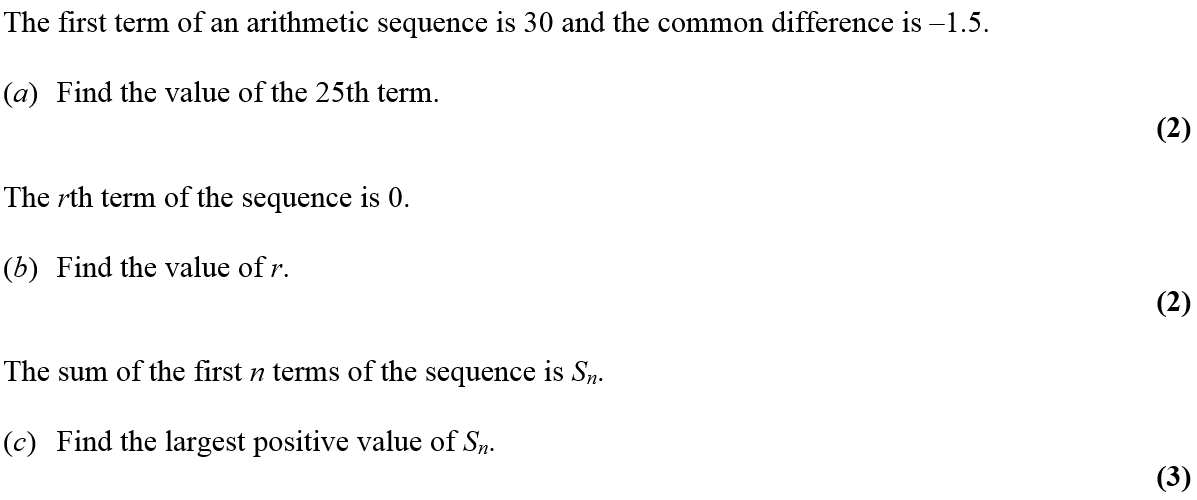 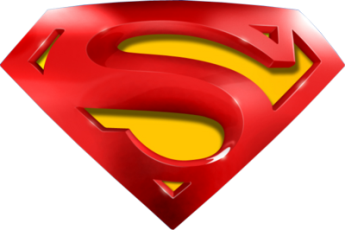 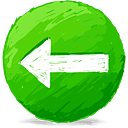 Jan 2008
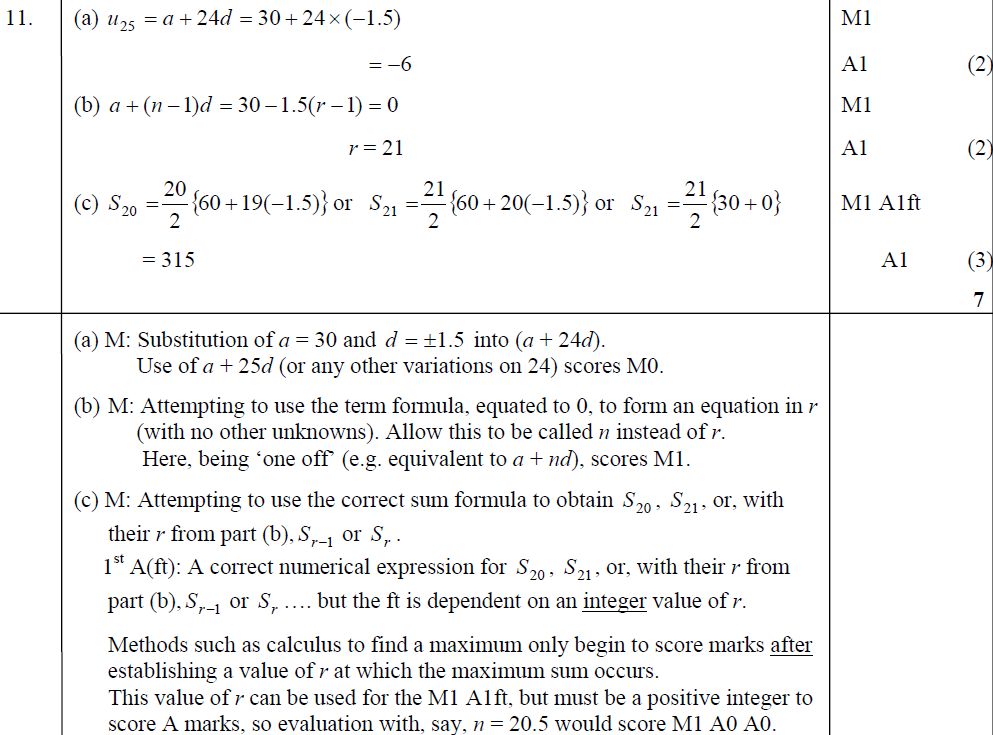 A
B
C
A notes
B notes
C notes
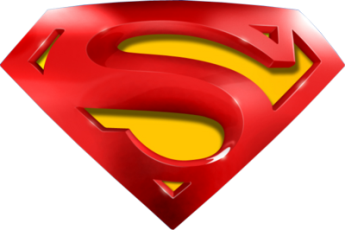 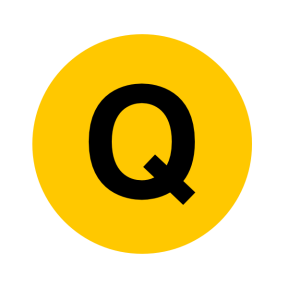 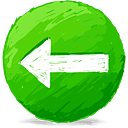 Jan 2008
Alternative A
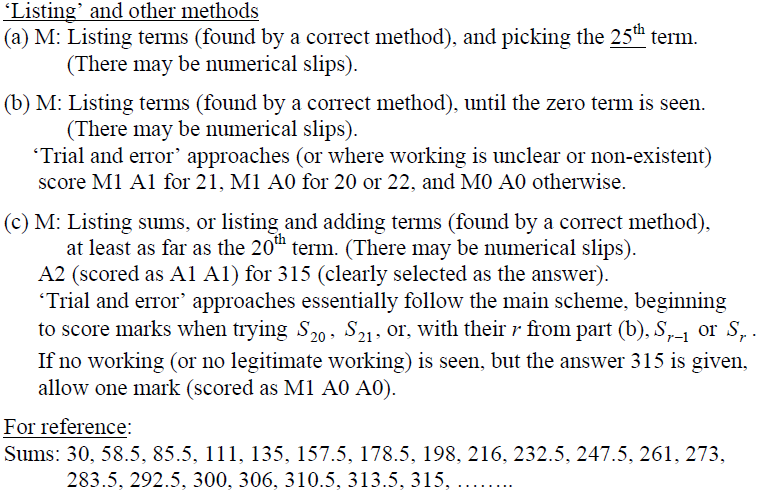 Alternative B
Alternative C
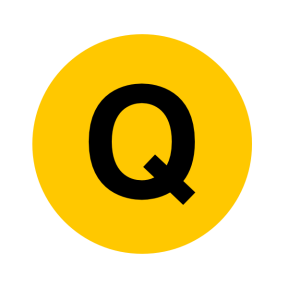 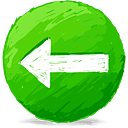 June 2008
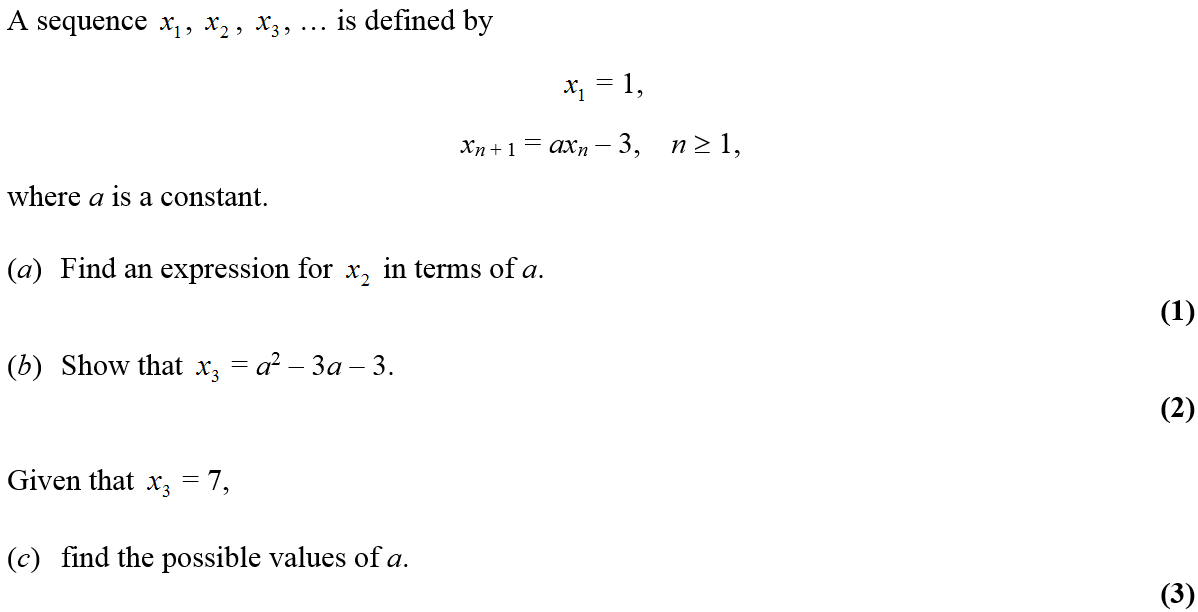 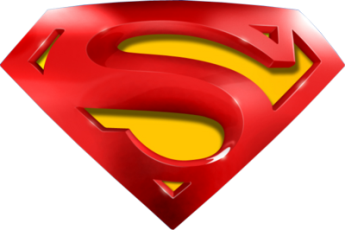 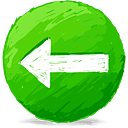 June 2008
A
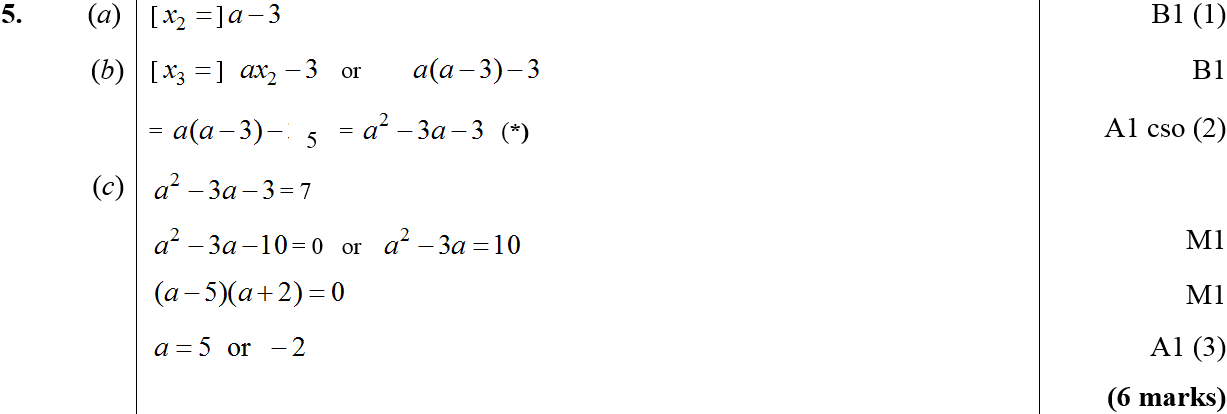 B
C
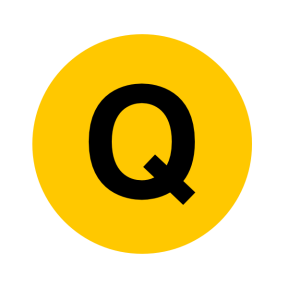 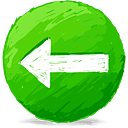 June 2008
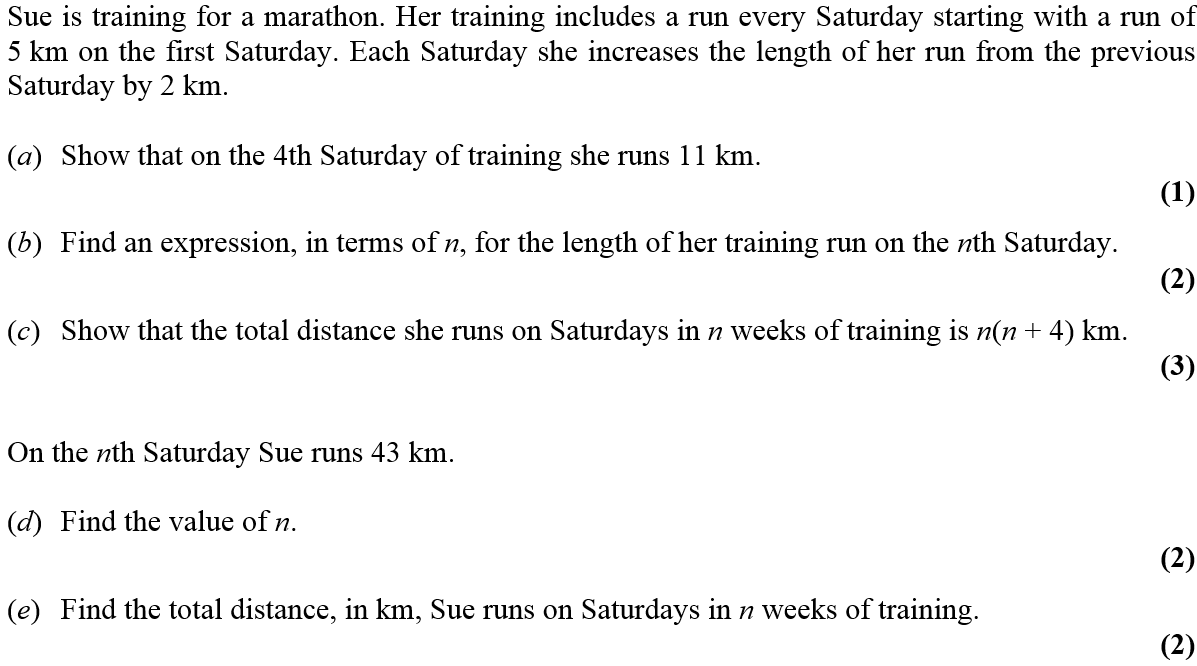 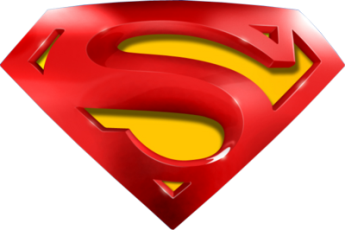 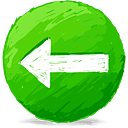 June 2008
A
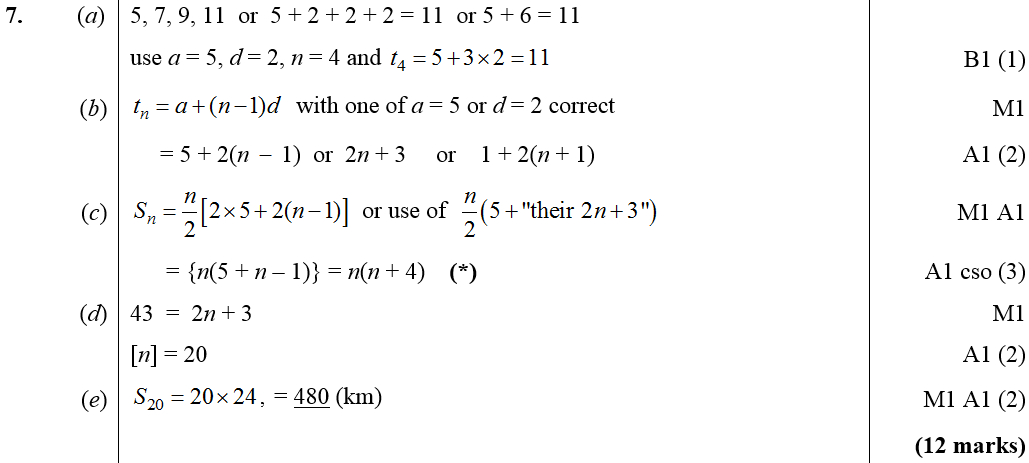 B
C
D
E
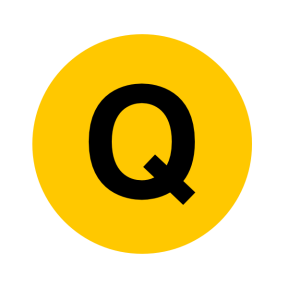 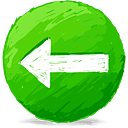 Jan 2009
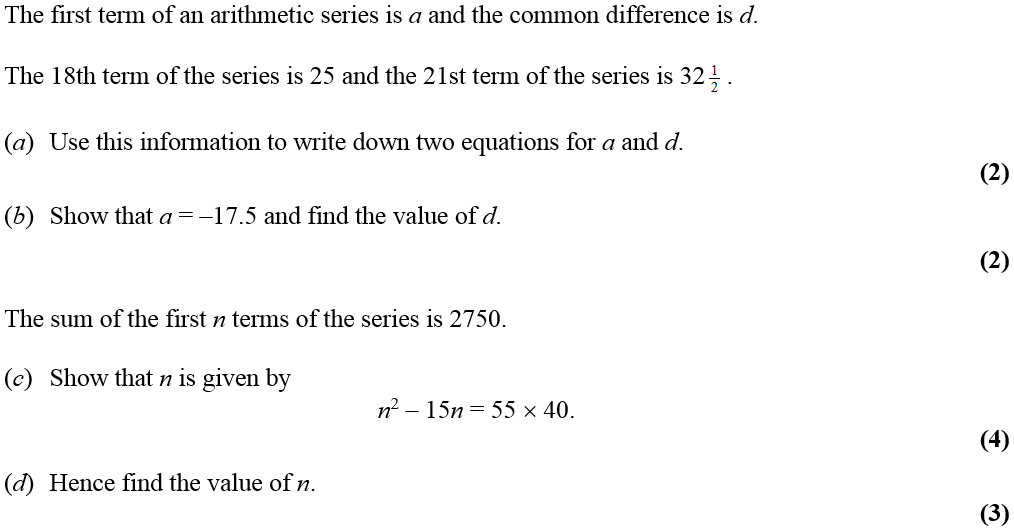 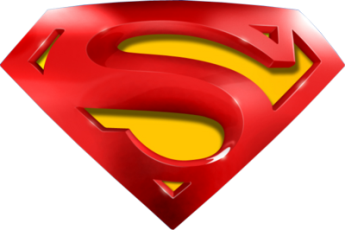 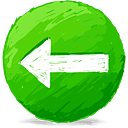 Jan 2009
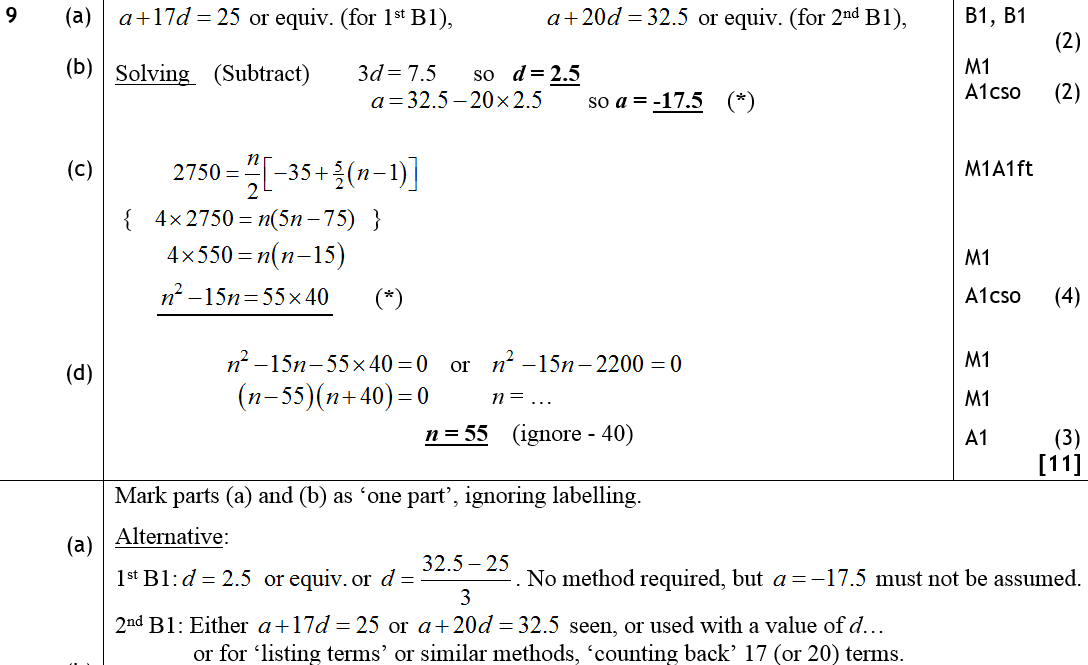 A
B
C
D
A notes
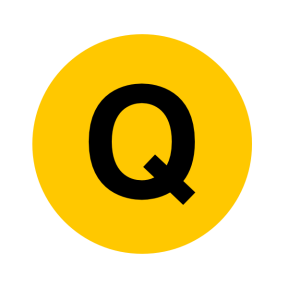 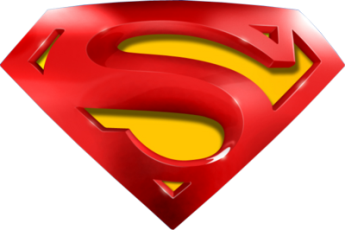 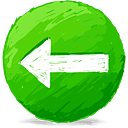 Jan 2009
B notes
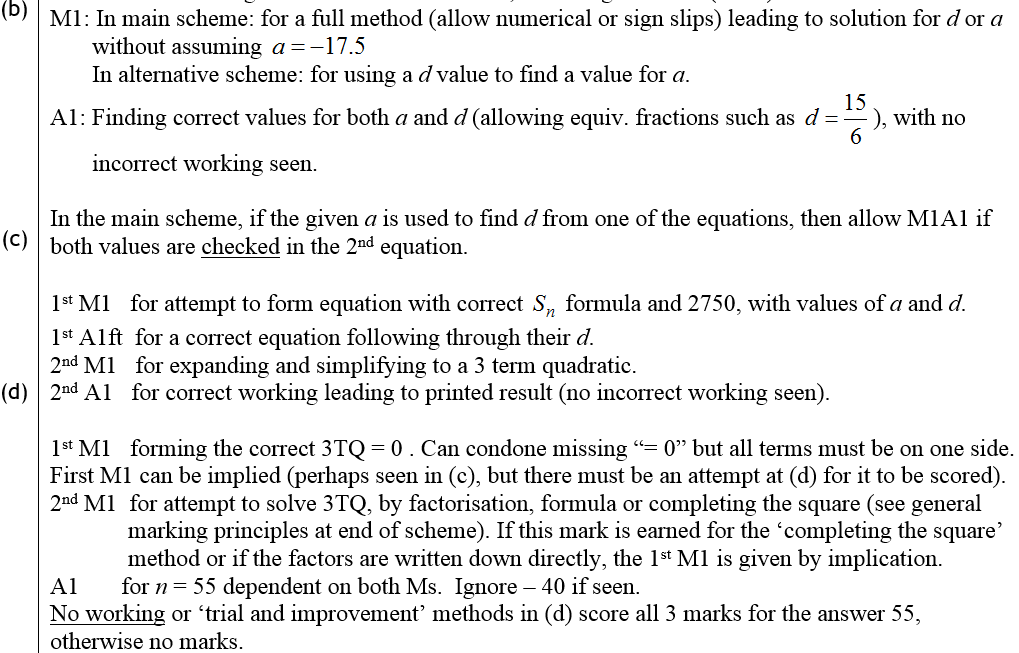 C notes
D notes
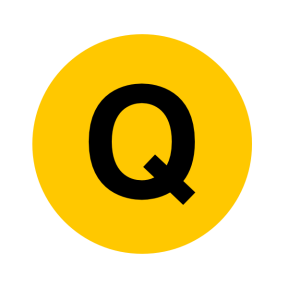 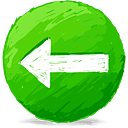 June 2009
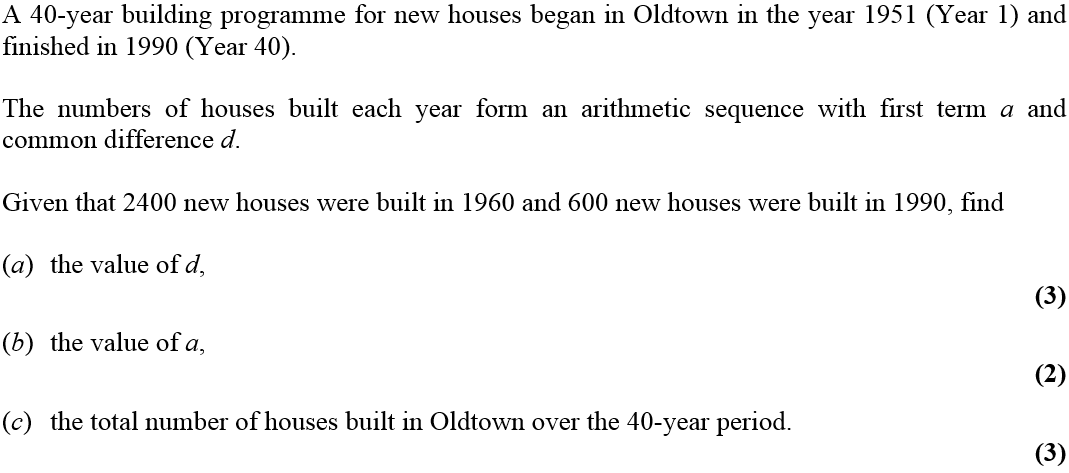 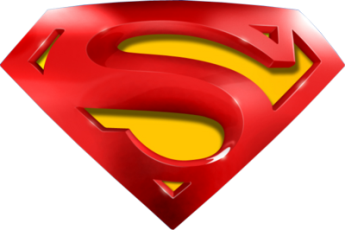 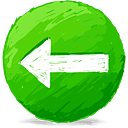 June 2009
A
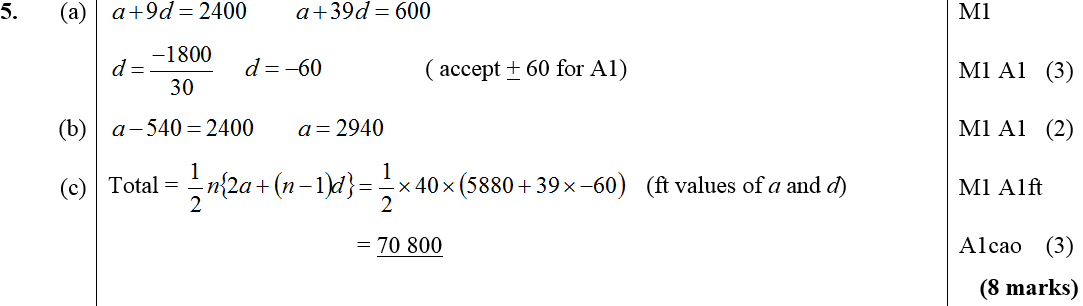 B
C
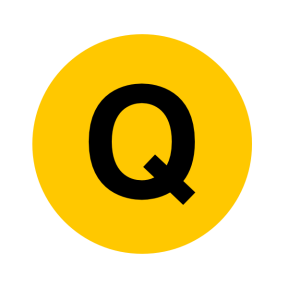 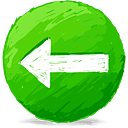 June 2009
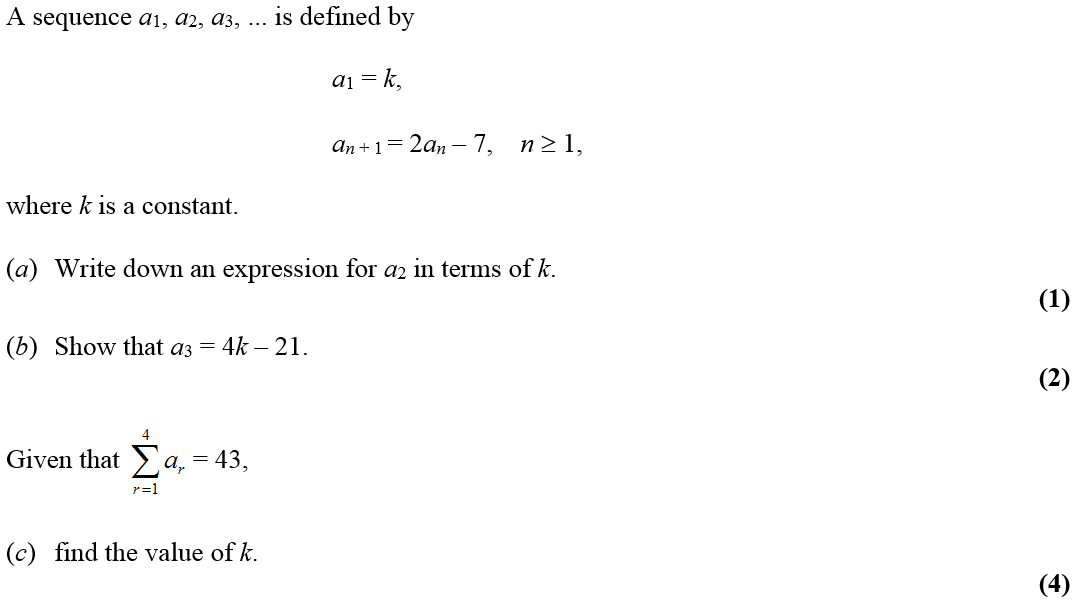 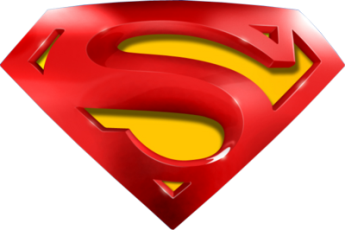 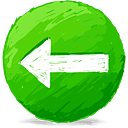 June 2009
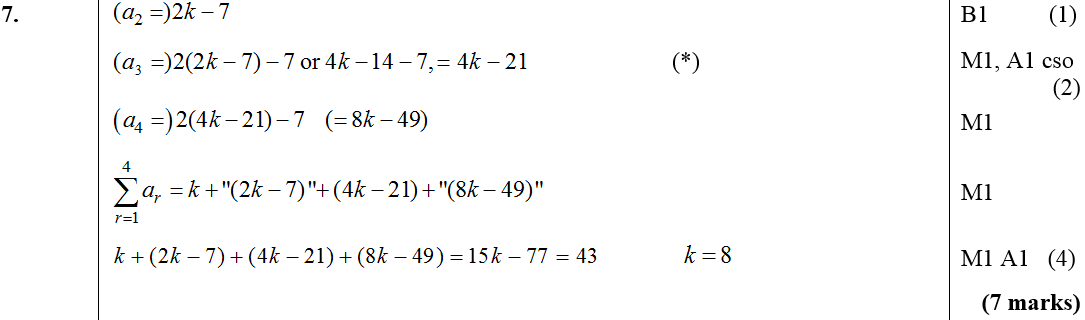 A
B
C
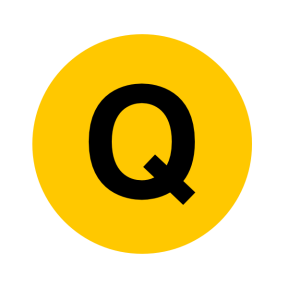 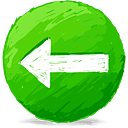 Jan 2010
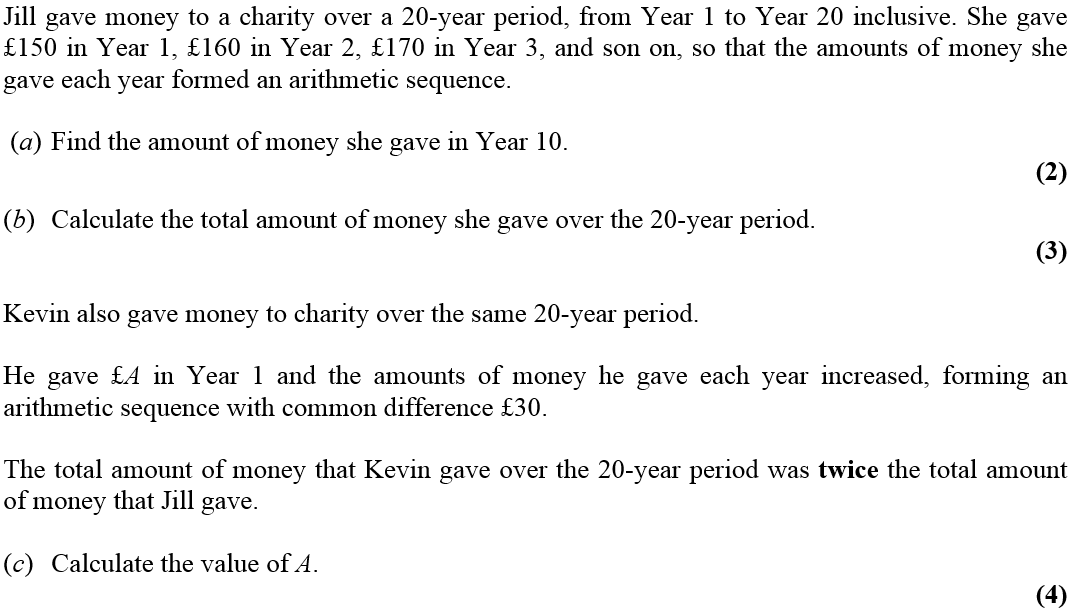 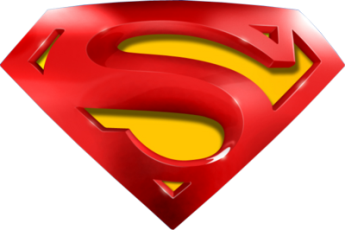 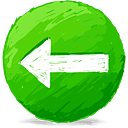 Jan 2010
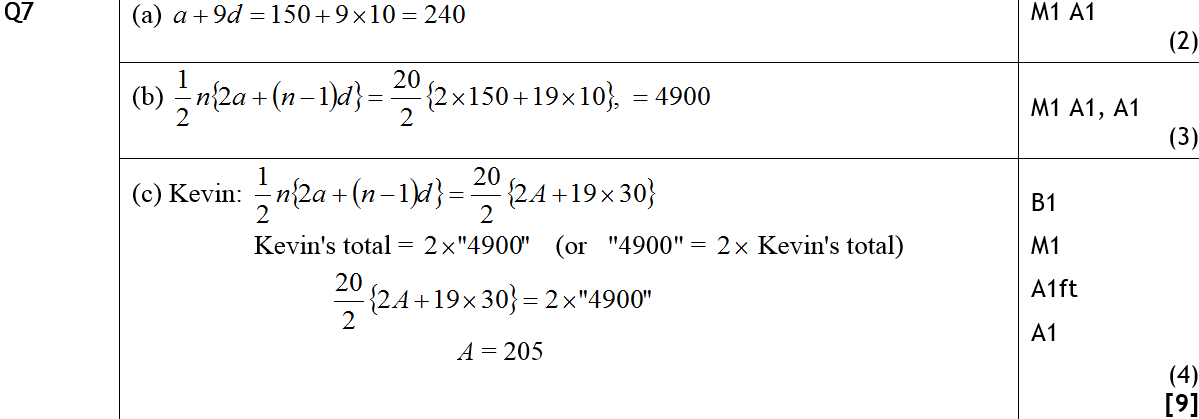 A
B
C
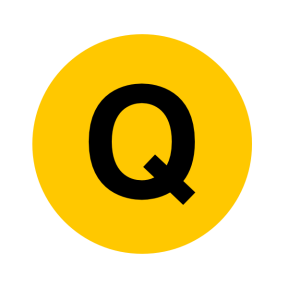 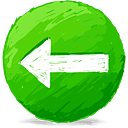 Jan 2010
A
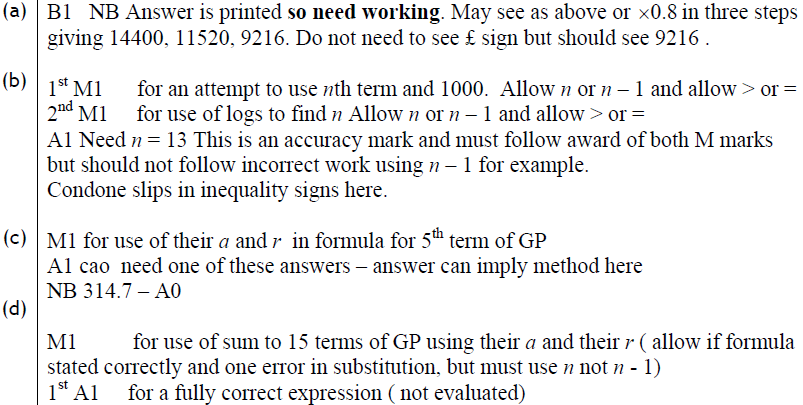 B
C
D
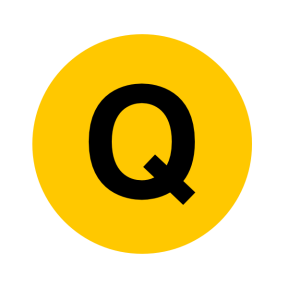 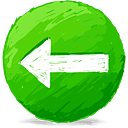 June 2010
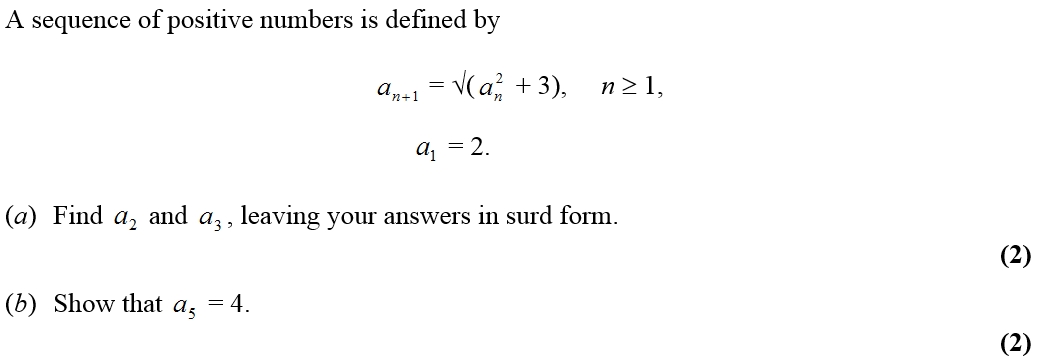 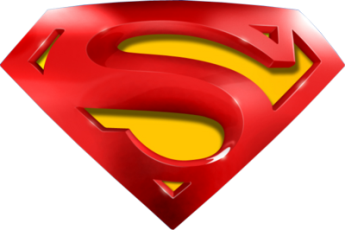 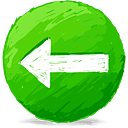 June 2010
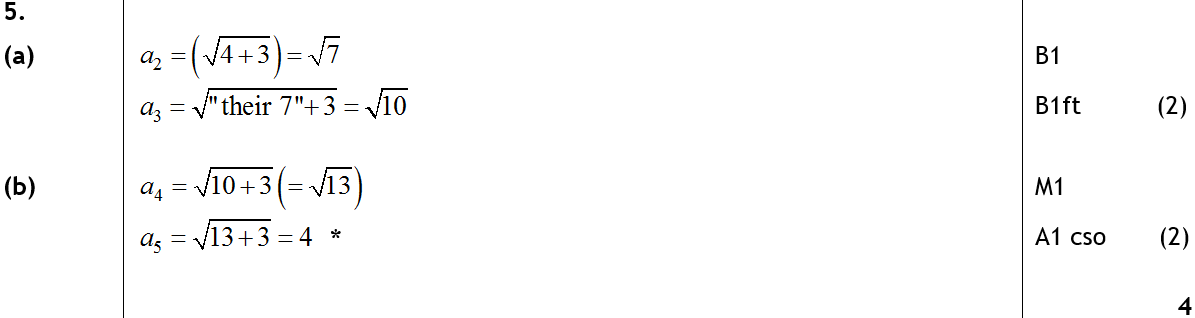 A
B
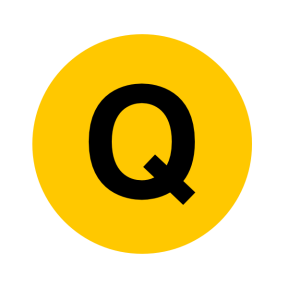 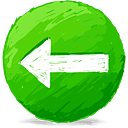 June 2010
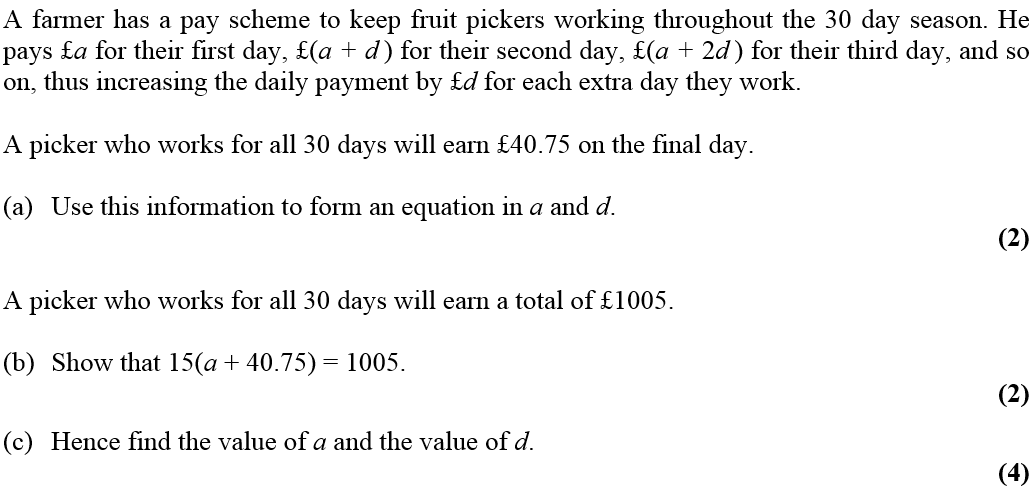 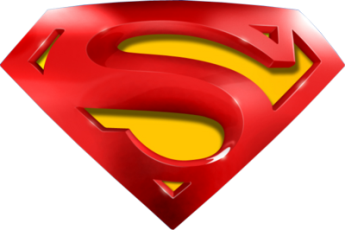 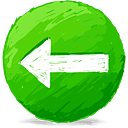 June 2010
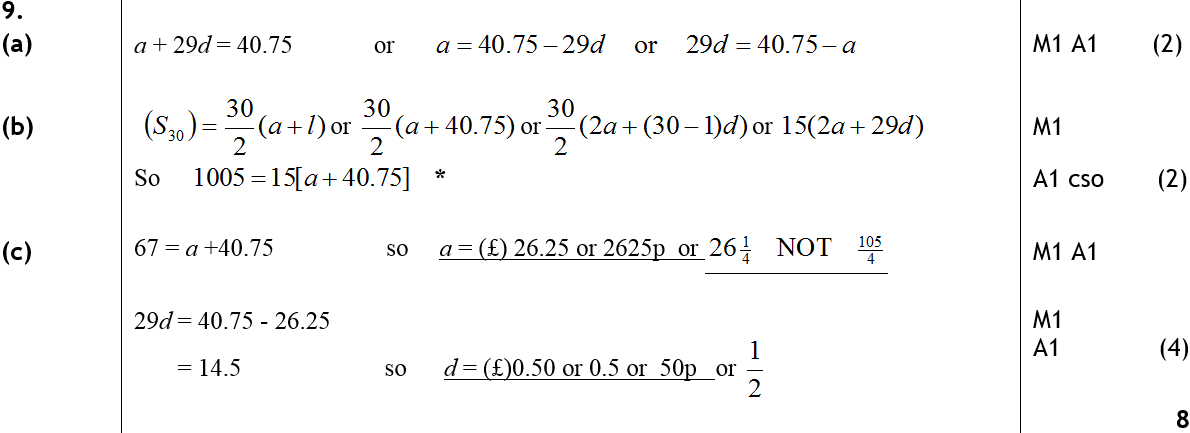 A
B
C
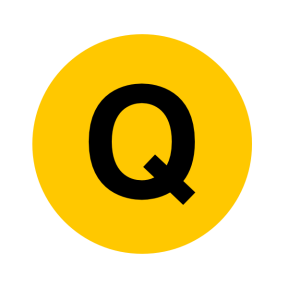 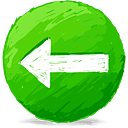 Jan 2011
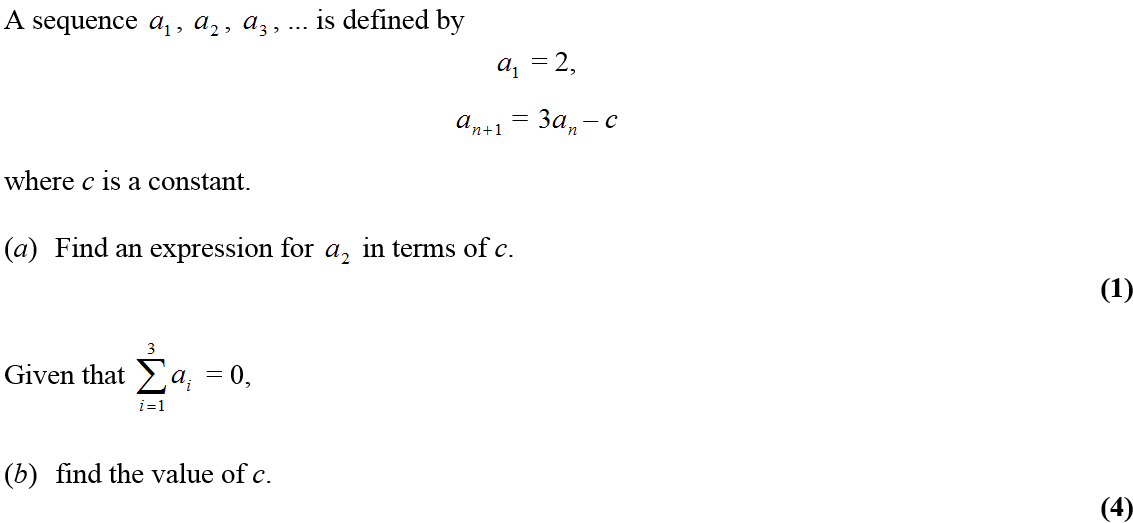 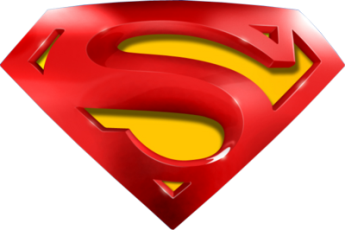 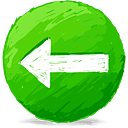 Jan 2011
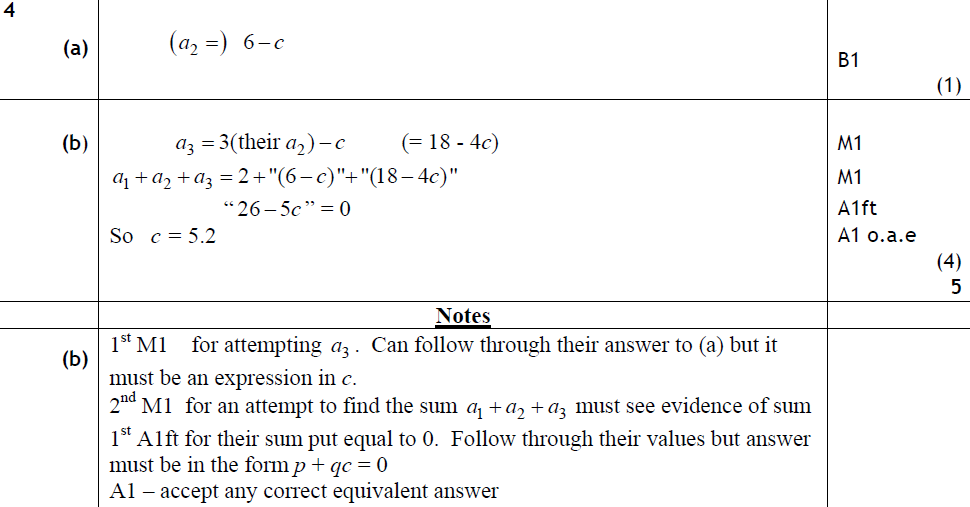 A
B
A notes
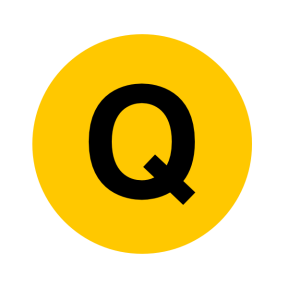 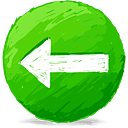 Jan 2011
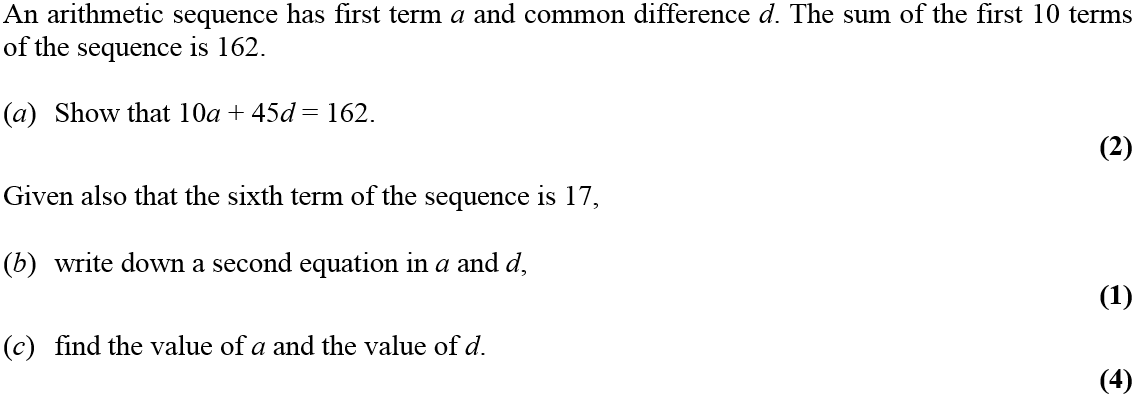 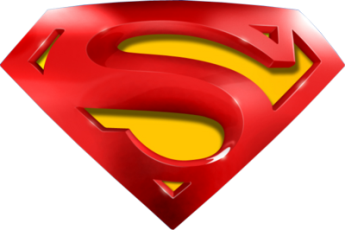 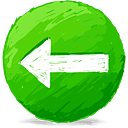 Jan 2011
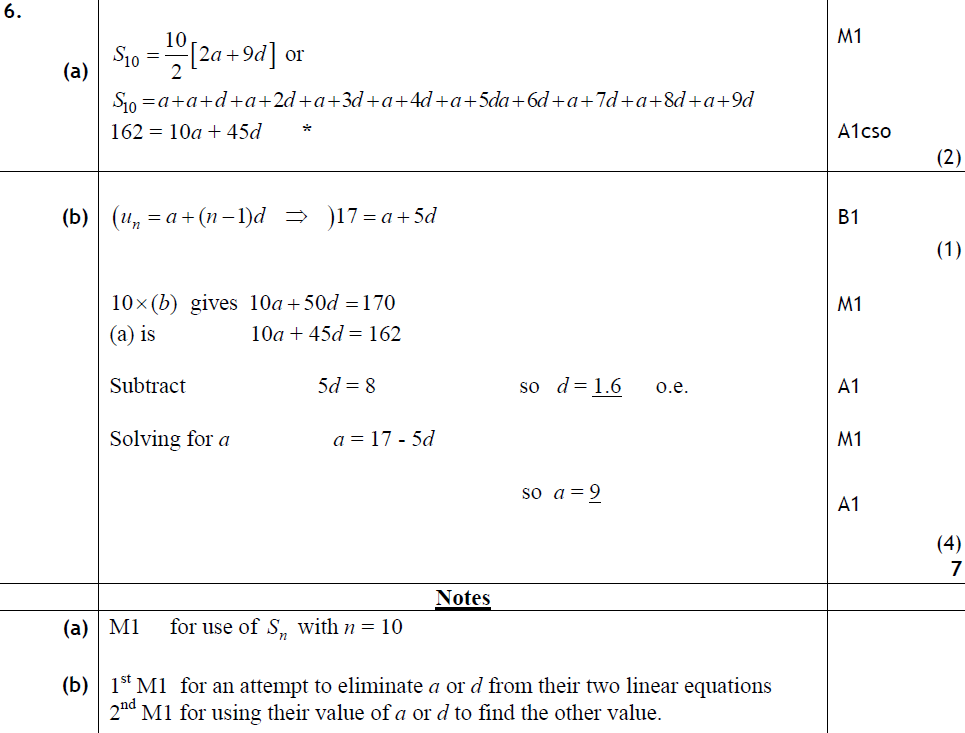 A
B
C
A notes
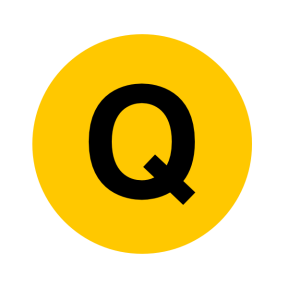 C notes
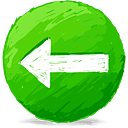 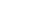 May 2011
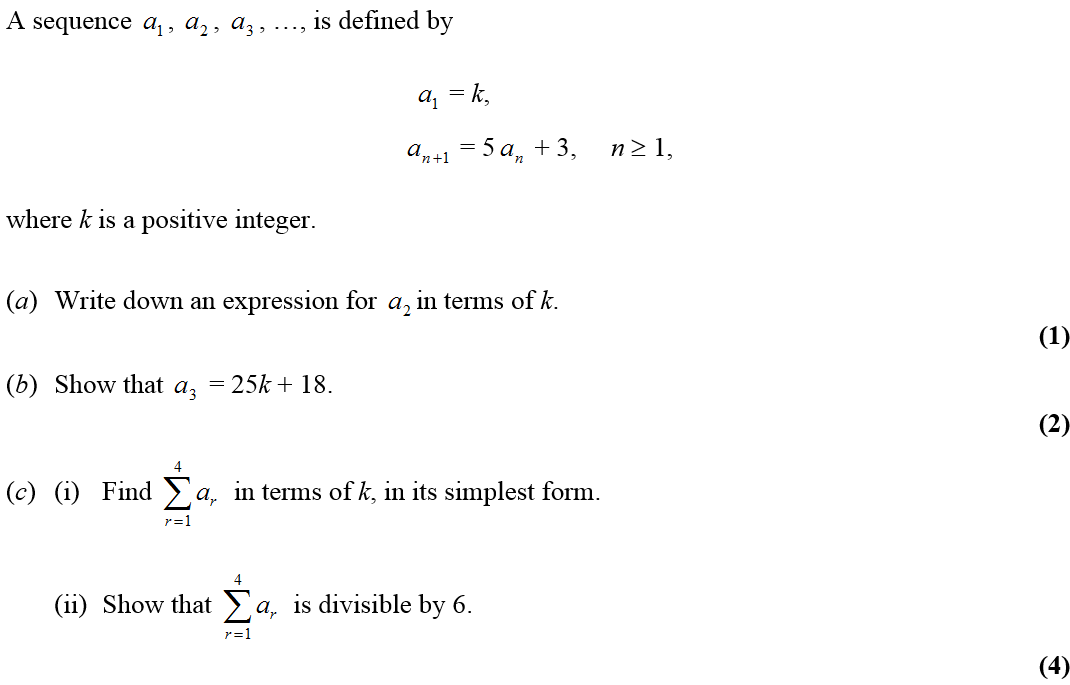 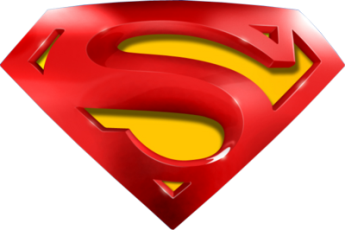 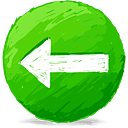 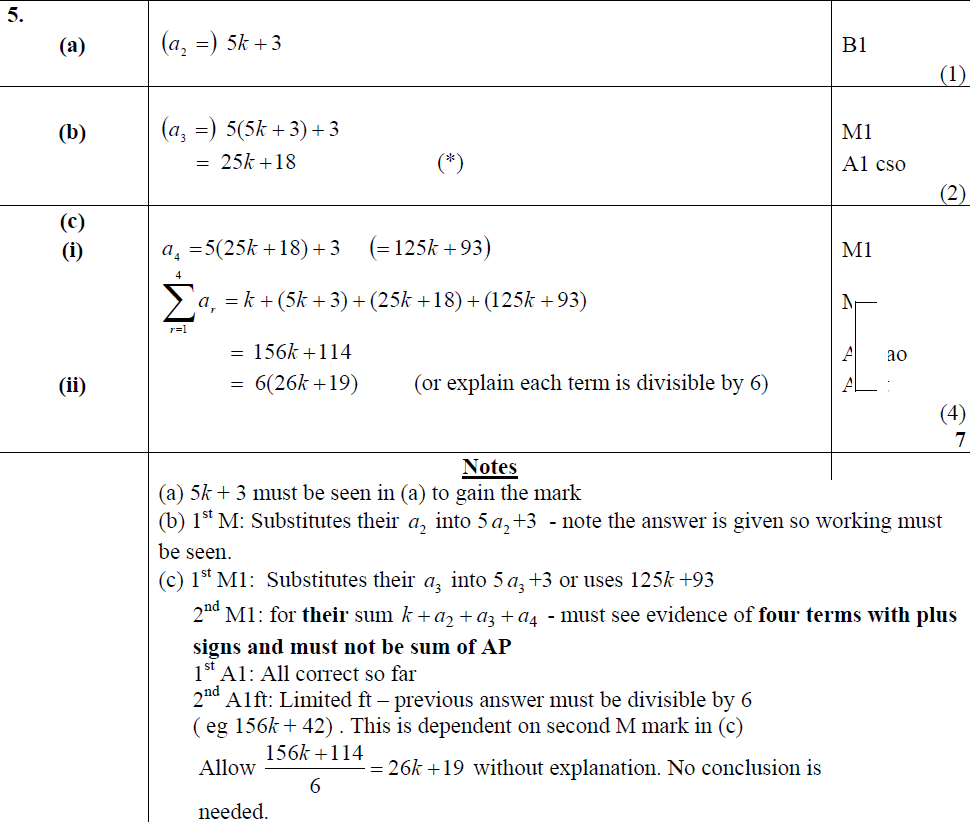 A
May 2011
B
C (i)
C (ii)
A notes
B notes
C (i) notes
C (ii) notes
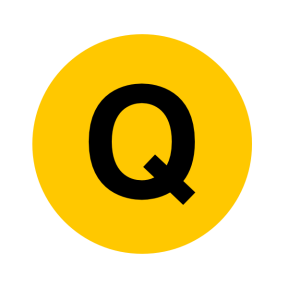 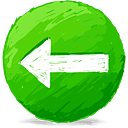 May 2011
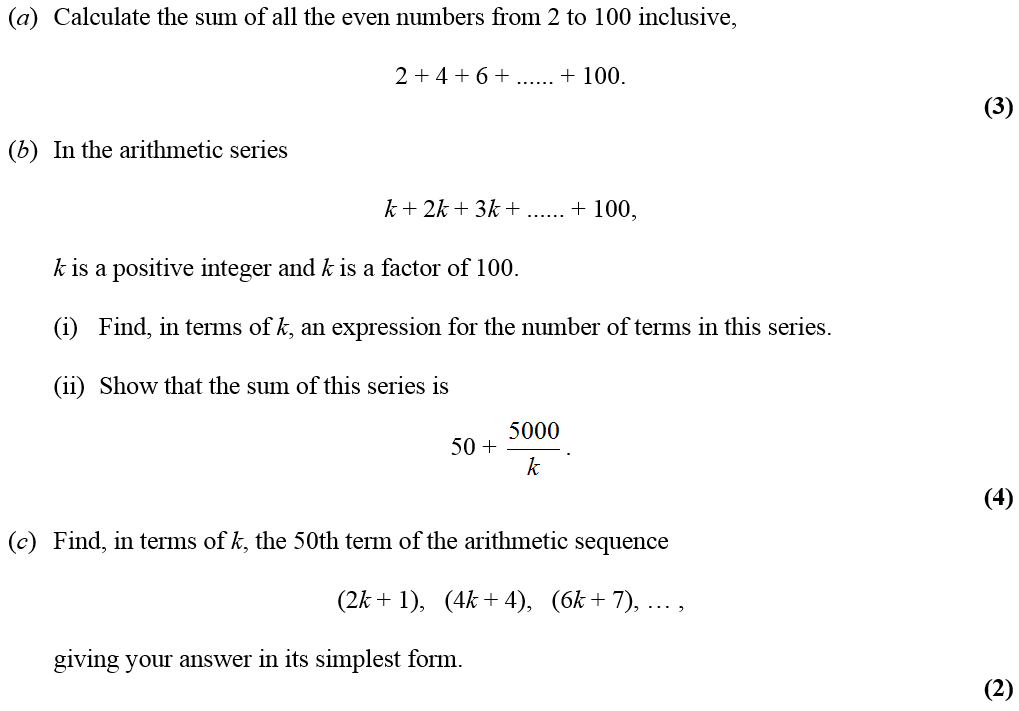 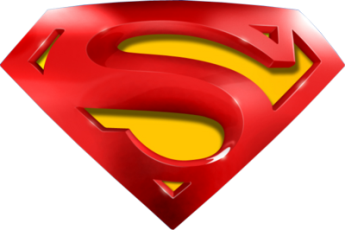 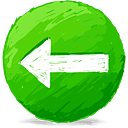 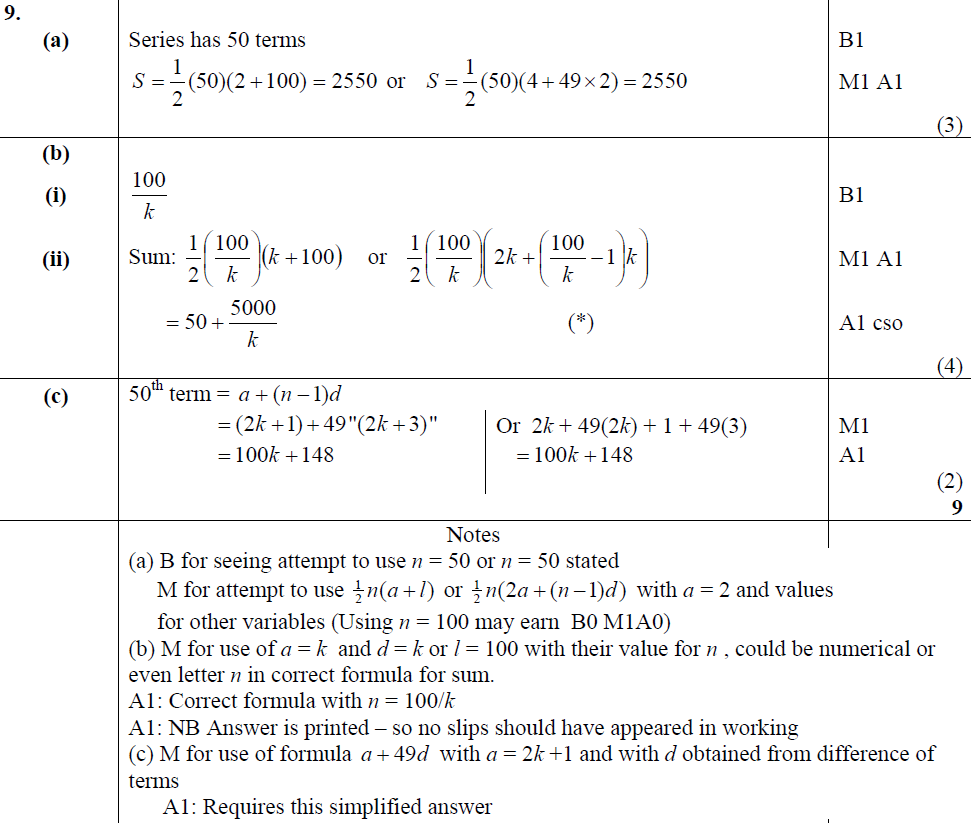 A
May 2011
B (i)
B (ii)
C
A notes
B (ii) notes
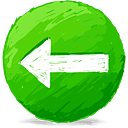 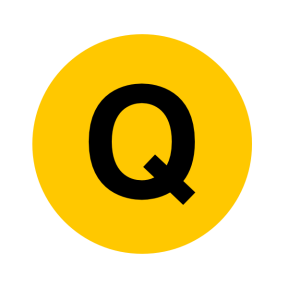 C notes
Jan 2012
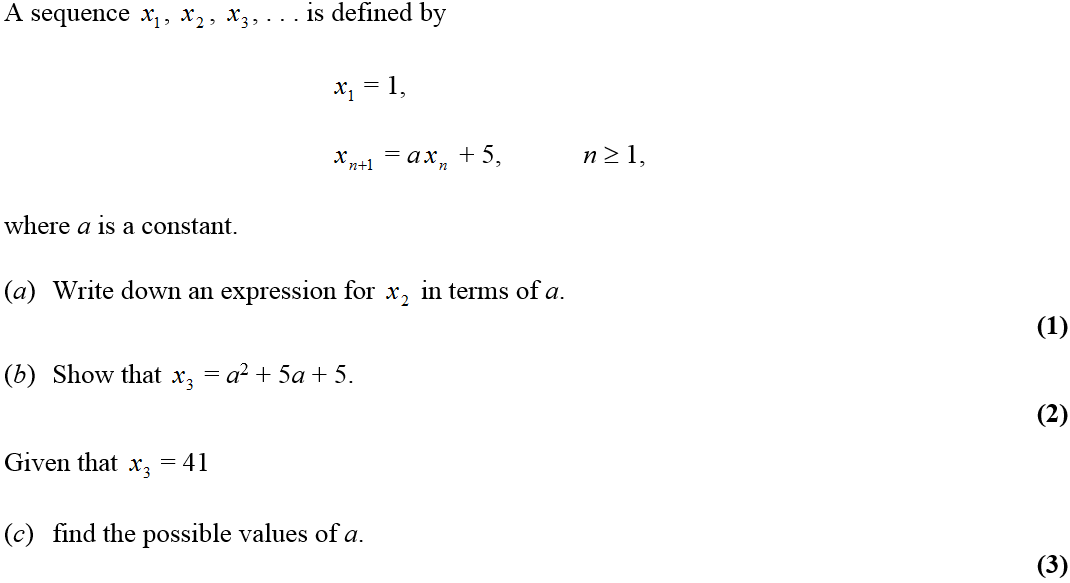 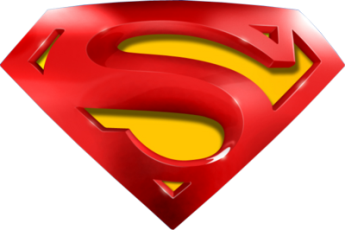 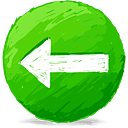 Jan 2012
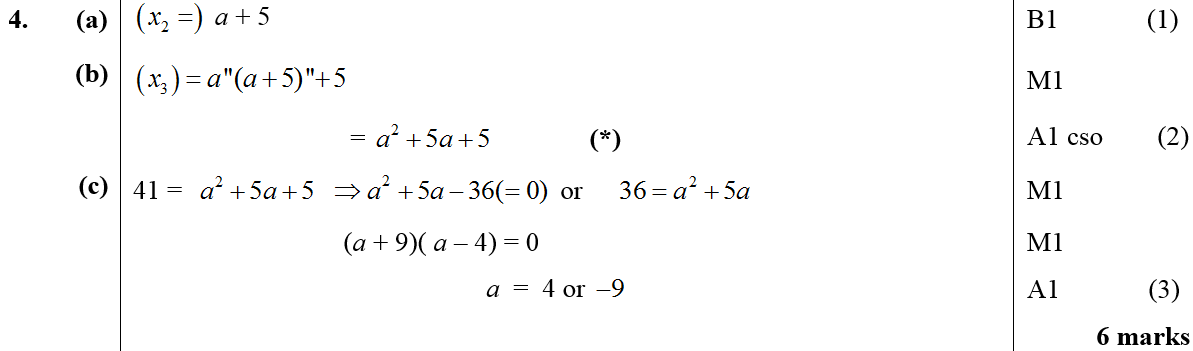 A
B
C
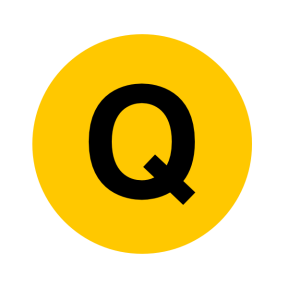 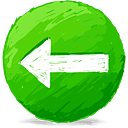 Jan 2012
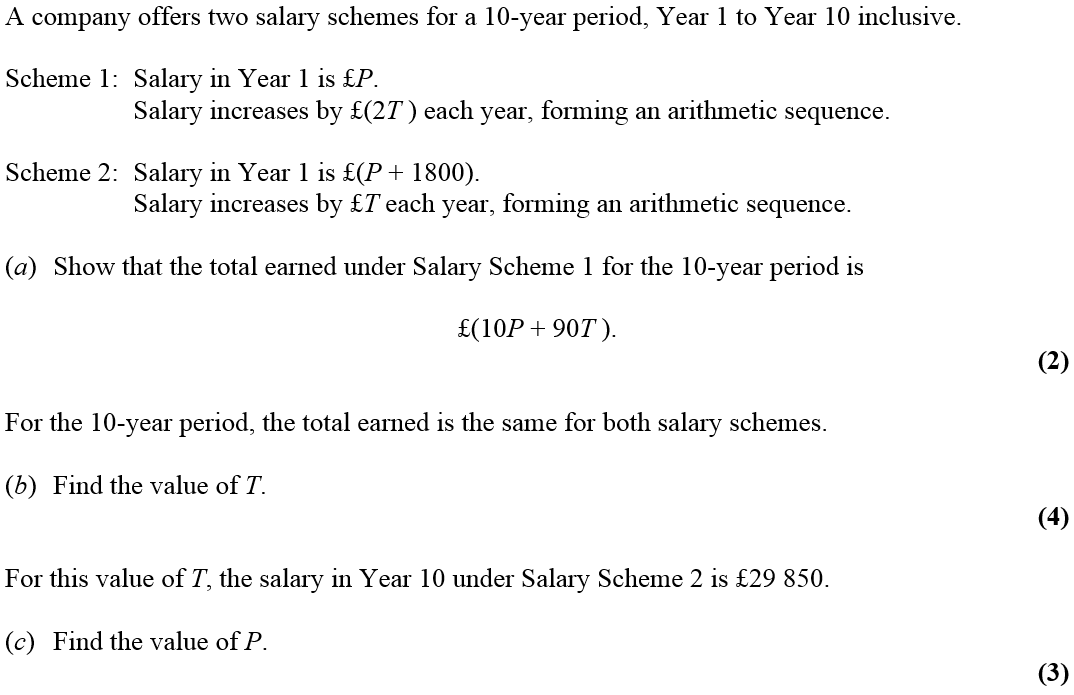 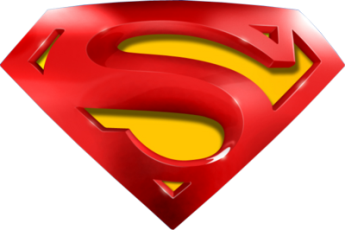 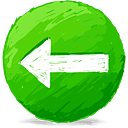 Jan 2012
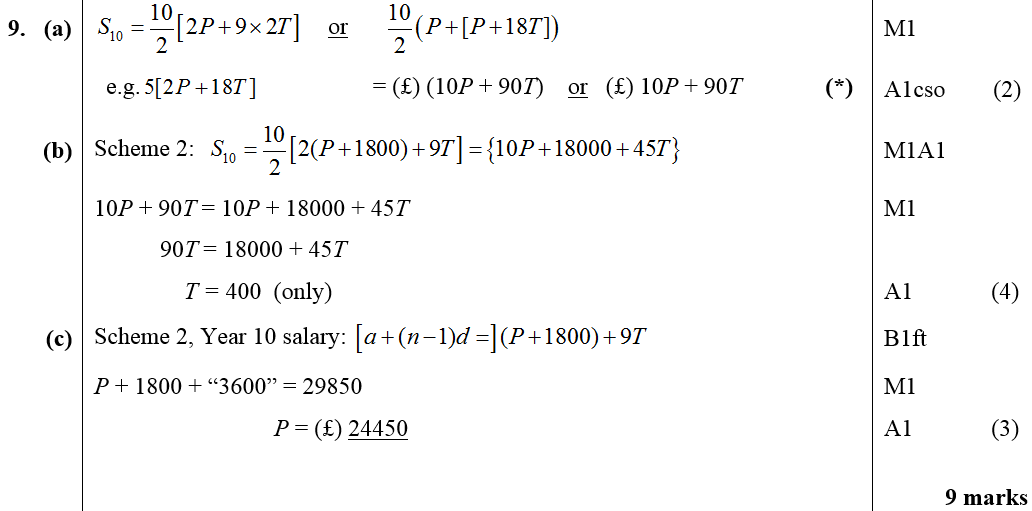 A
B
C
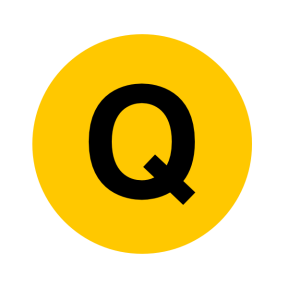 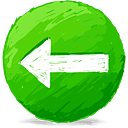 May 2012
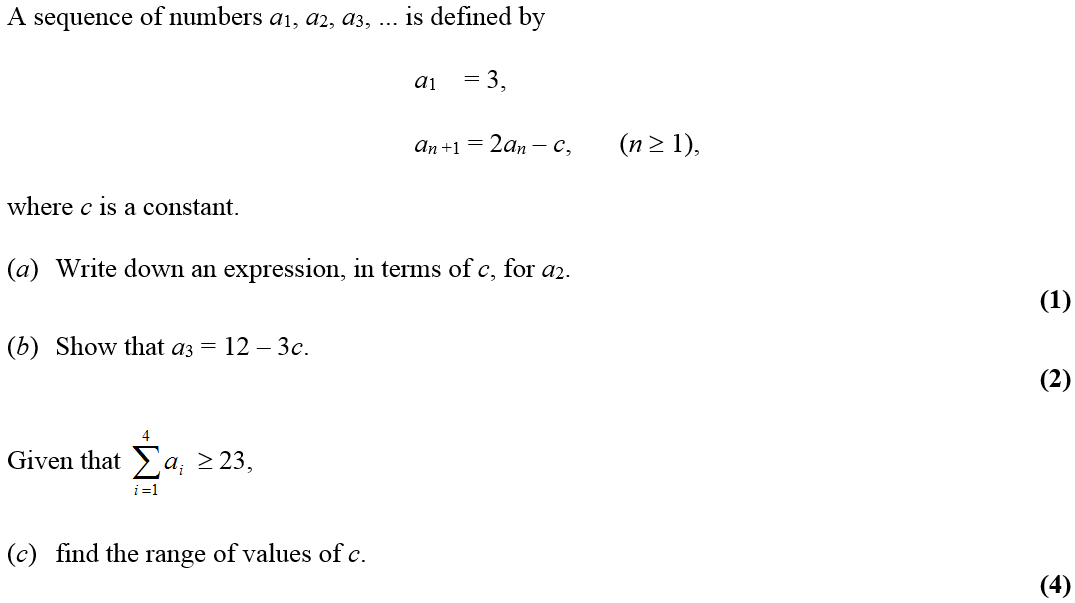 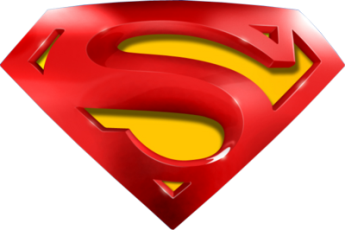 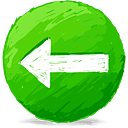 May 2012
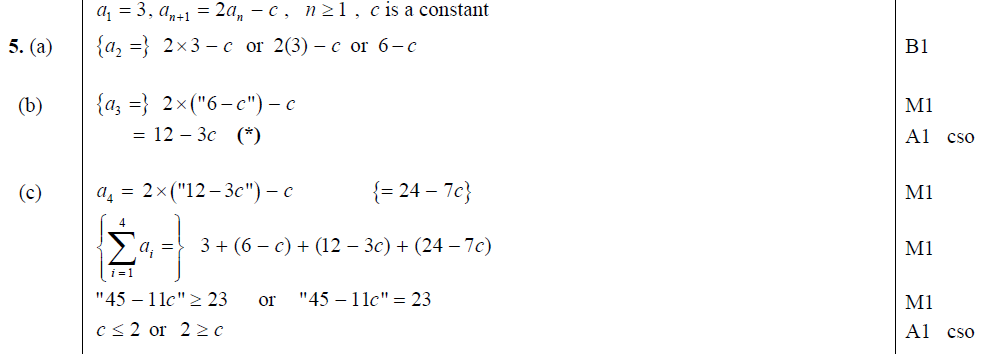 A
B
C
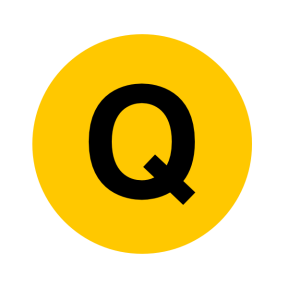 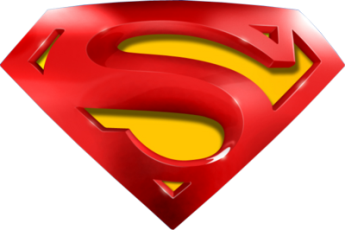 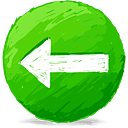 May 2012
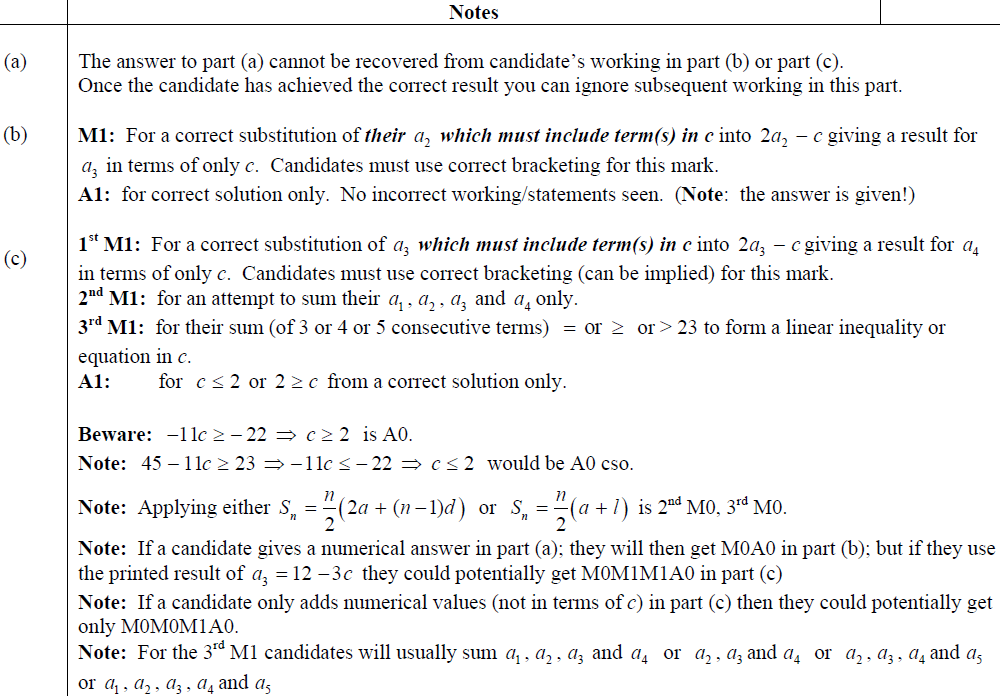 A notes
B notes
C notes
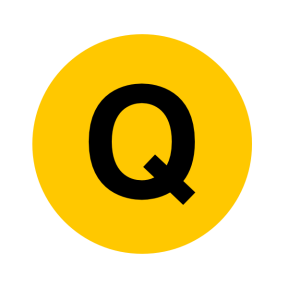 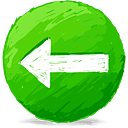 May 2012
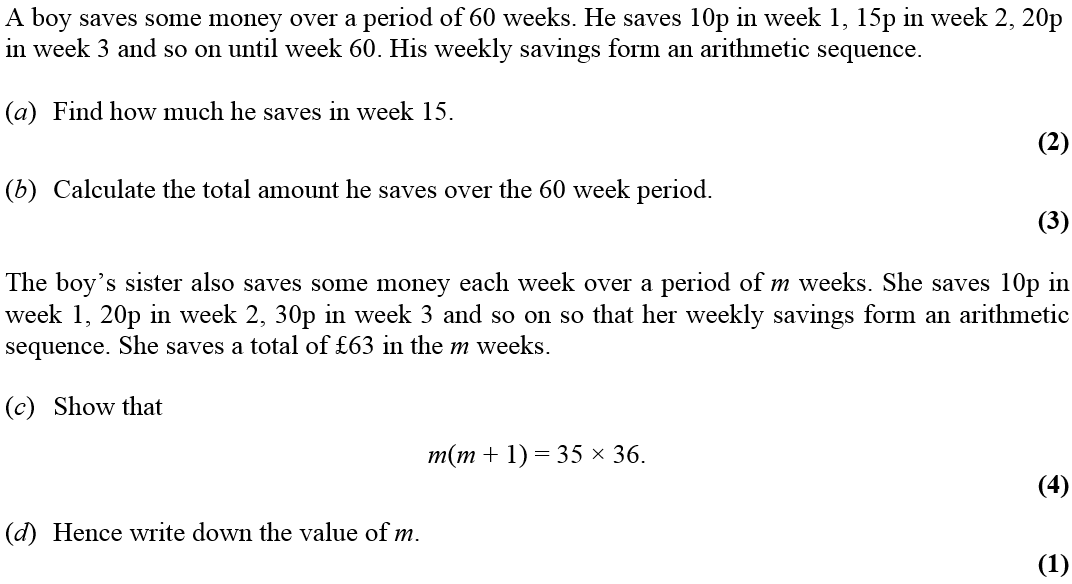 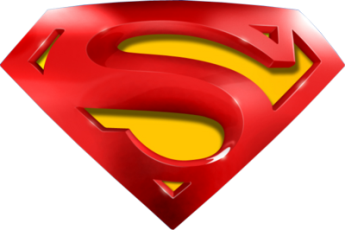 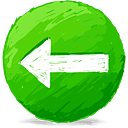 May 2012
A
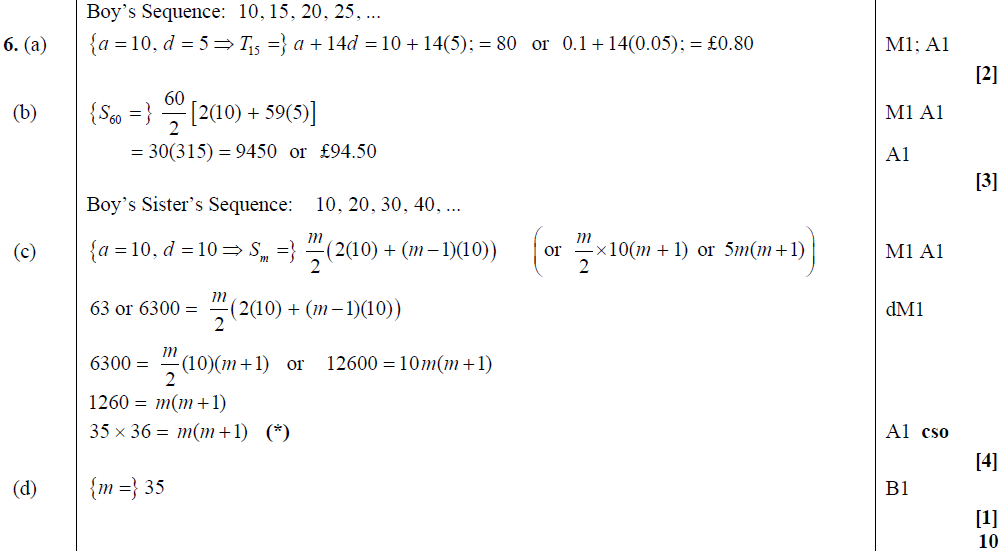 B
C
D
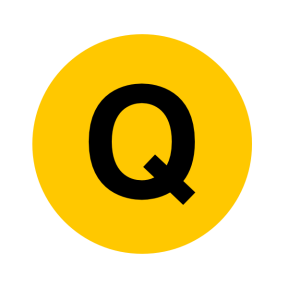 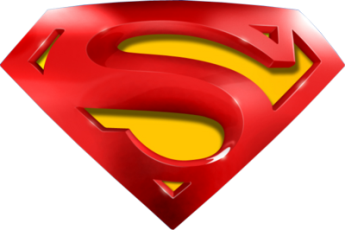 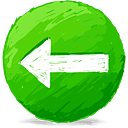 May 2012
A notes
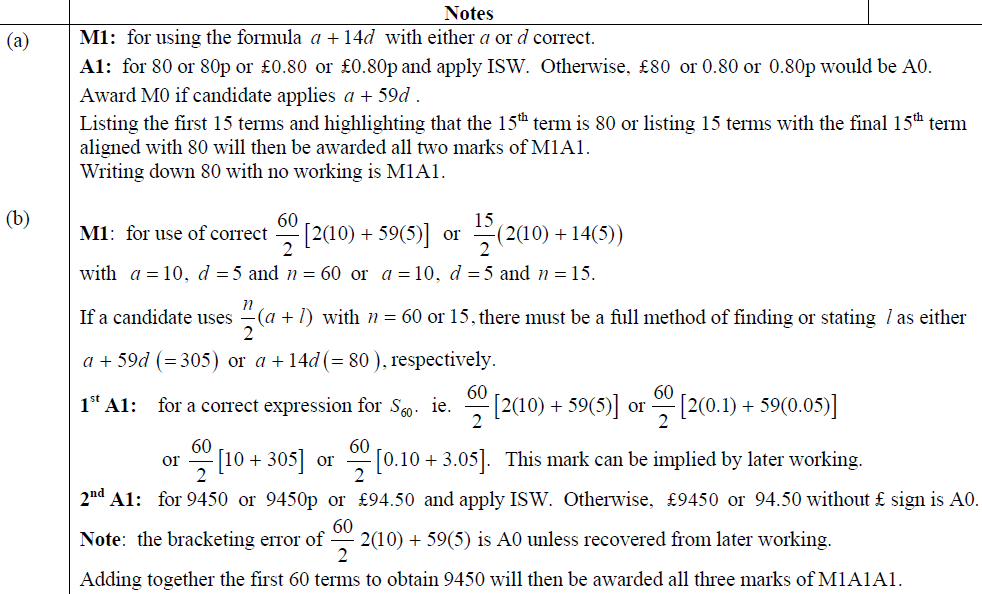 B notes
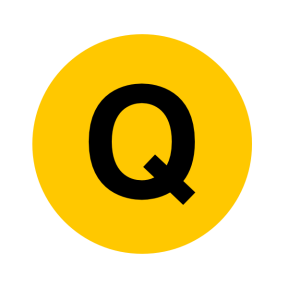 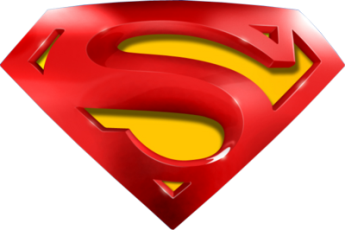 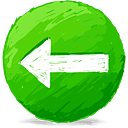 May 2012
C notes
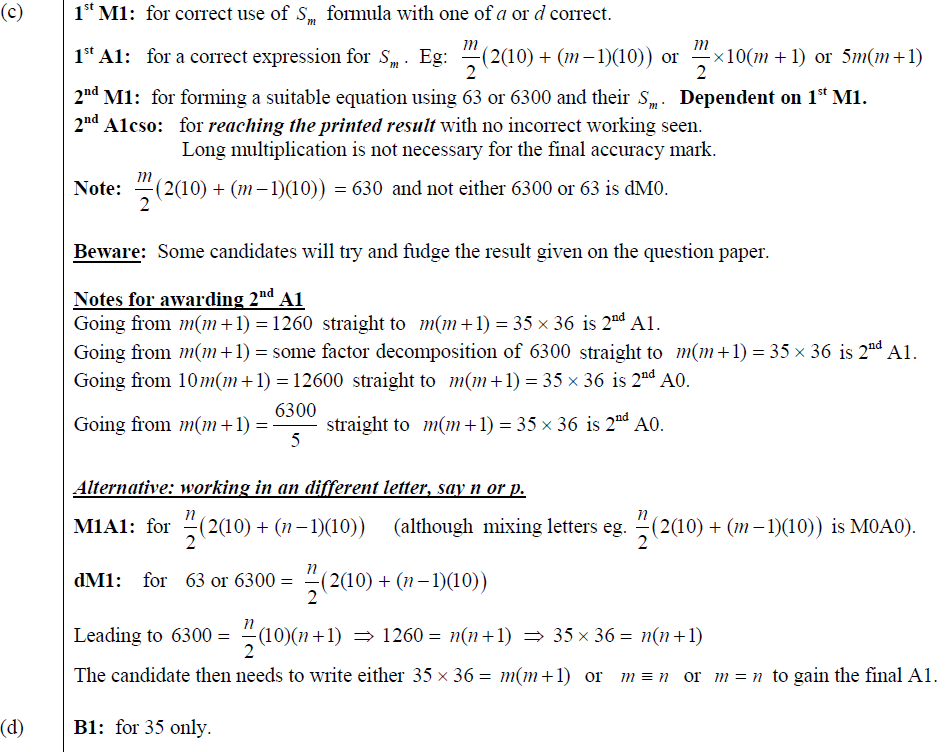 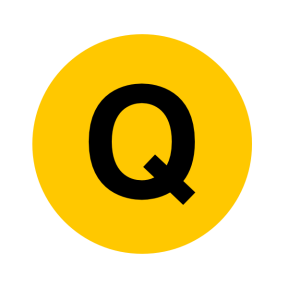 D notes
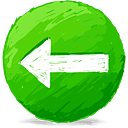 Jan 2013
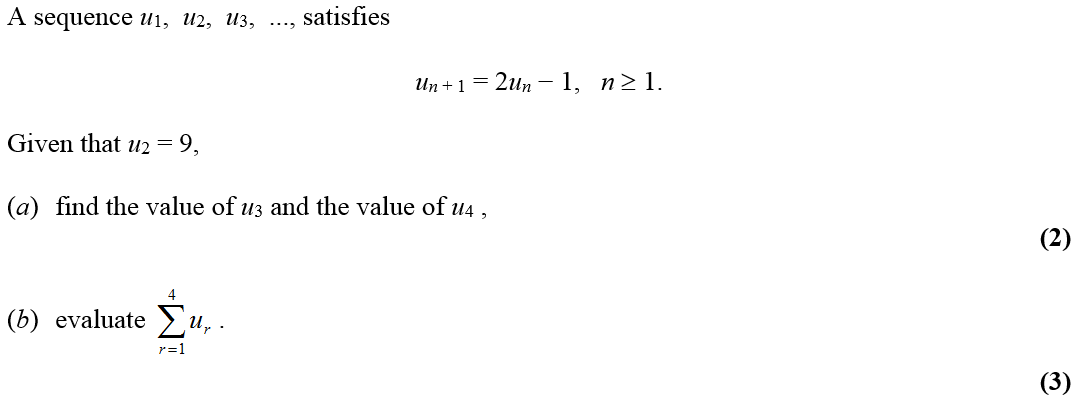 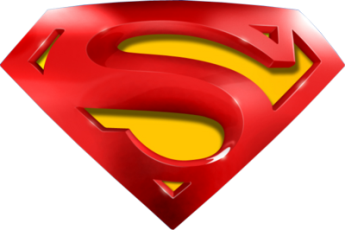 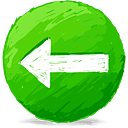 Jan 2013
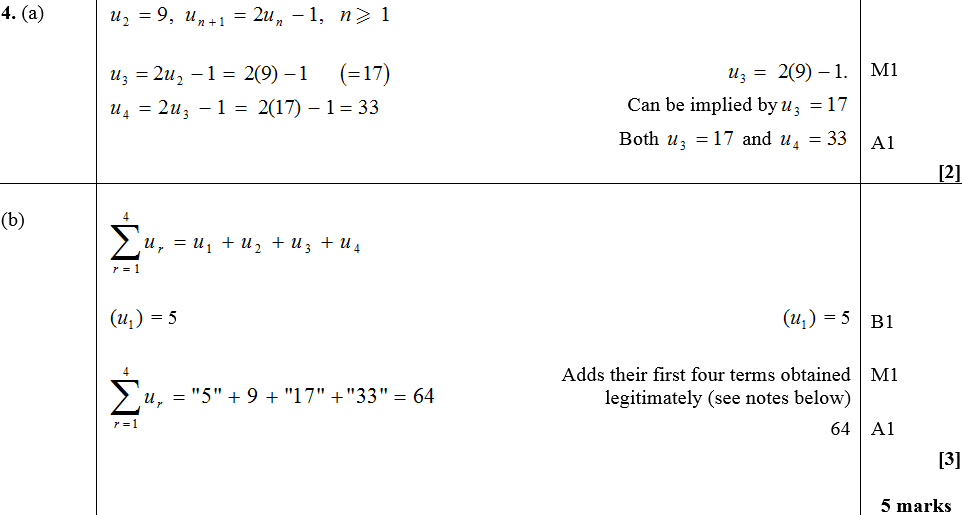 A
B
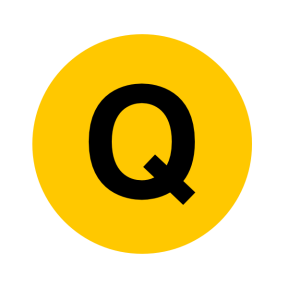 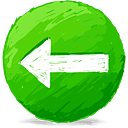 Jan 2013
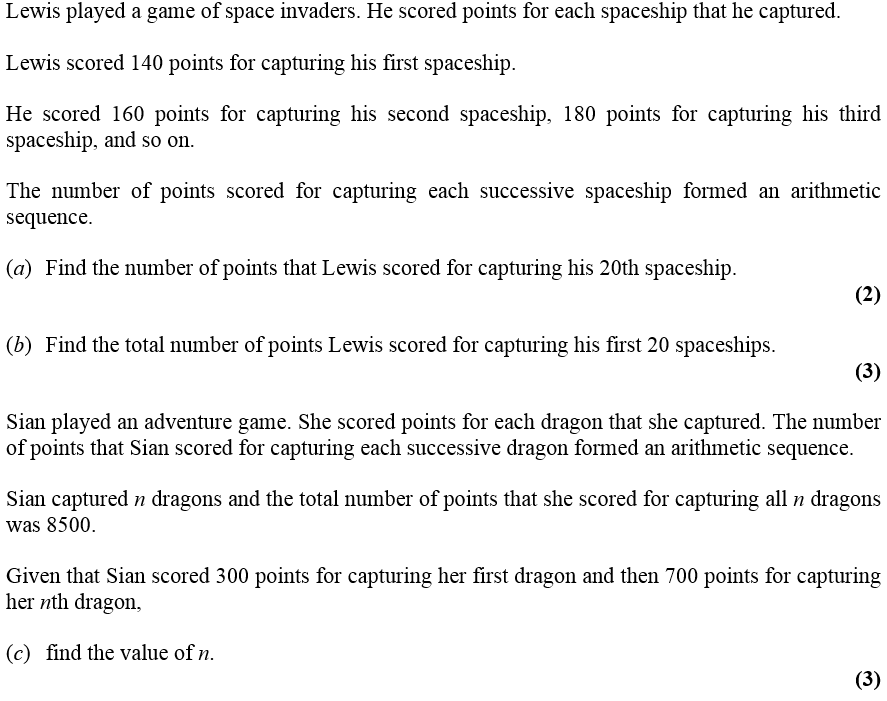 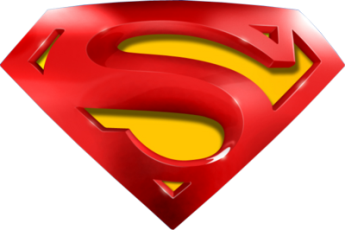 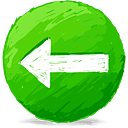 Jan 2013
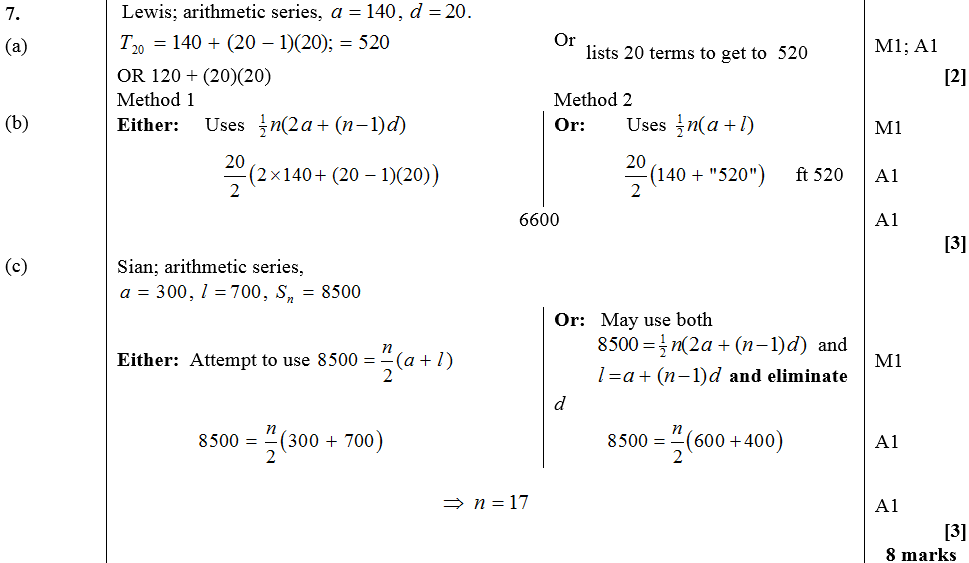 A
B
C
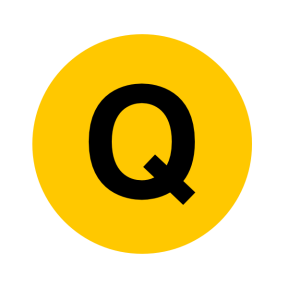 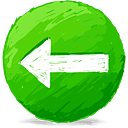 May 2013
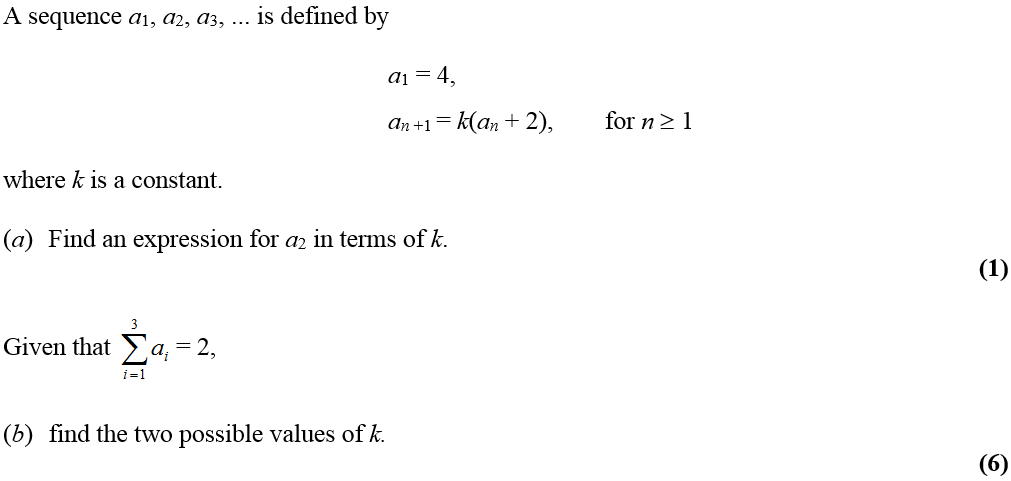 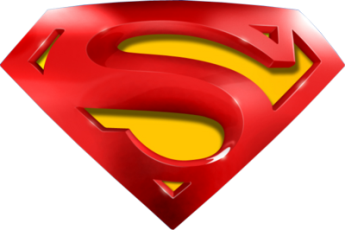 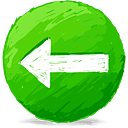 May 2013
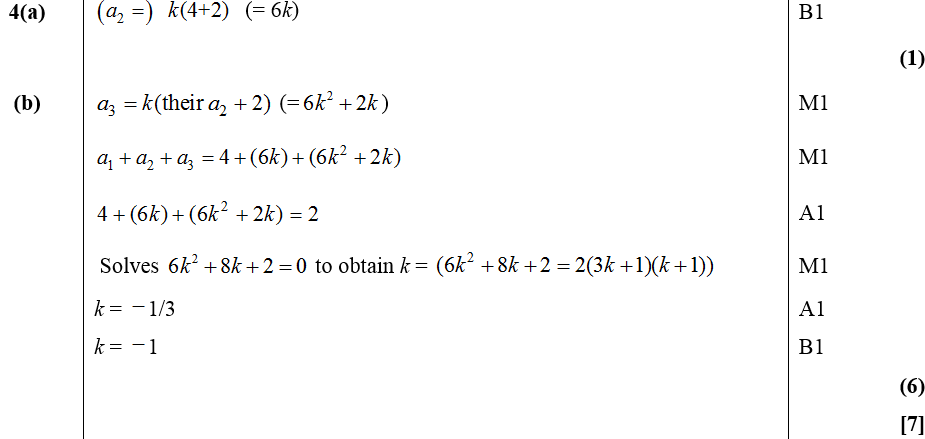 A
B
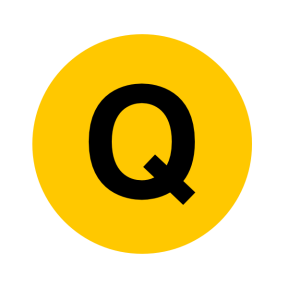 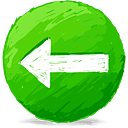 May 2013
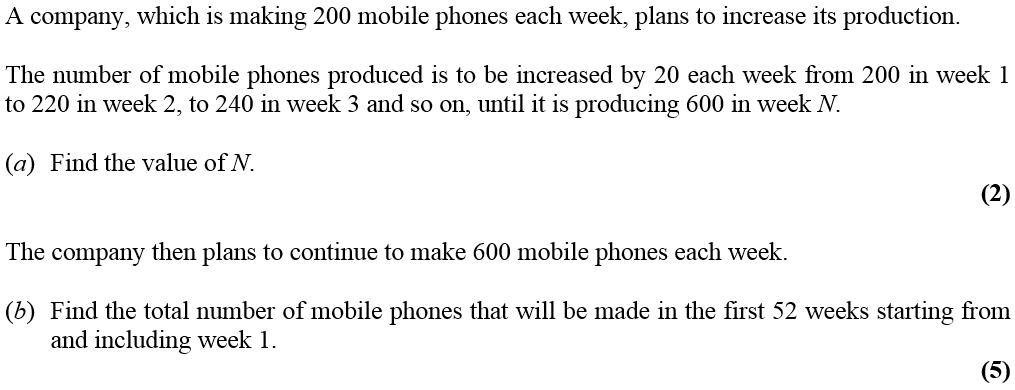 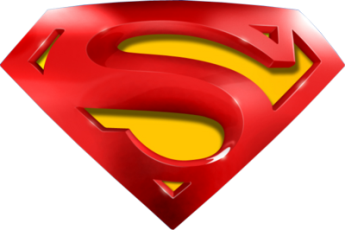 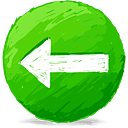 May 2013
A
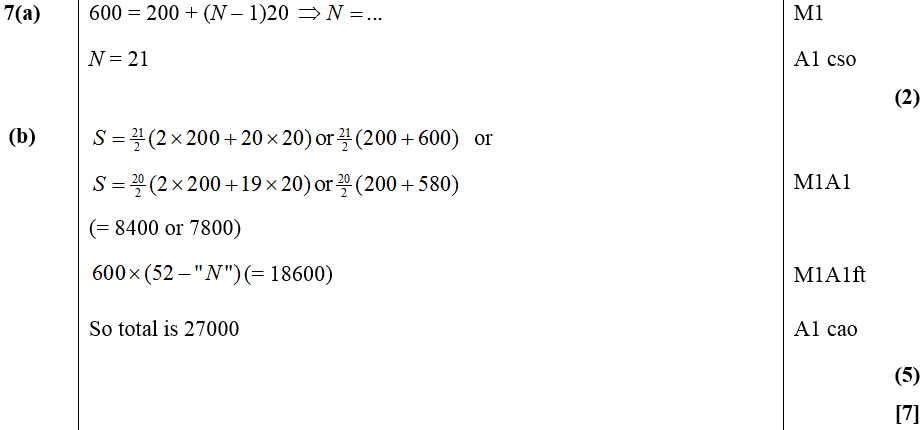 B
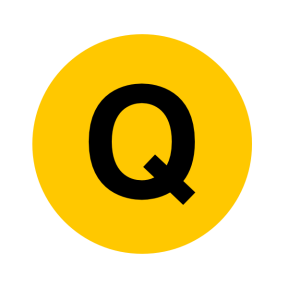 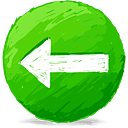 May 2014
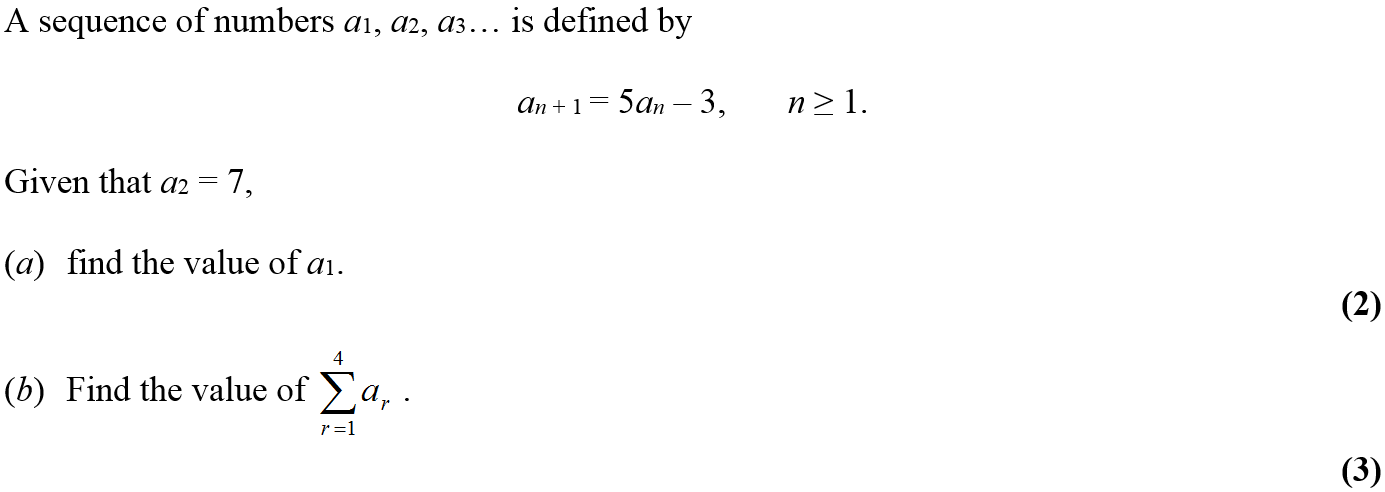 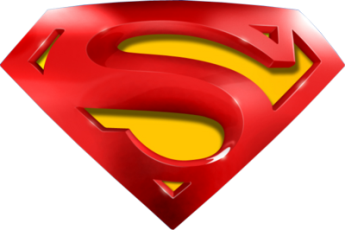 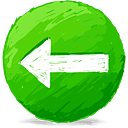 May 2014
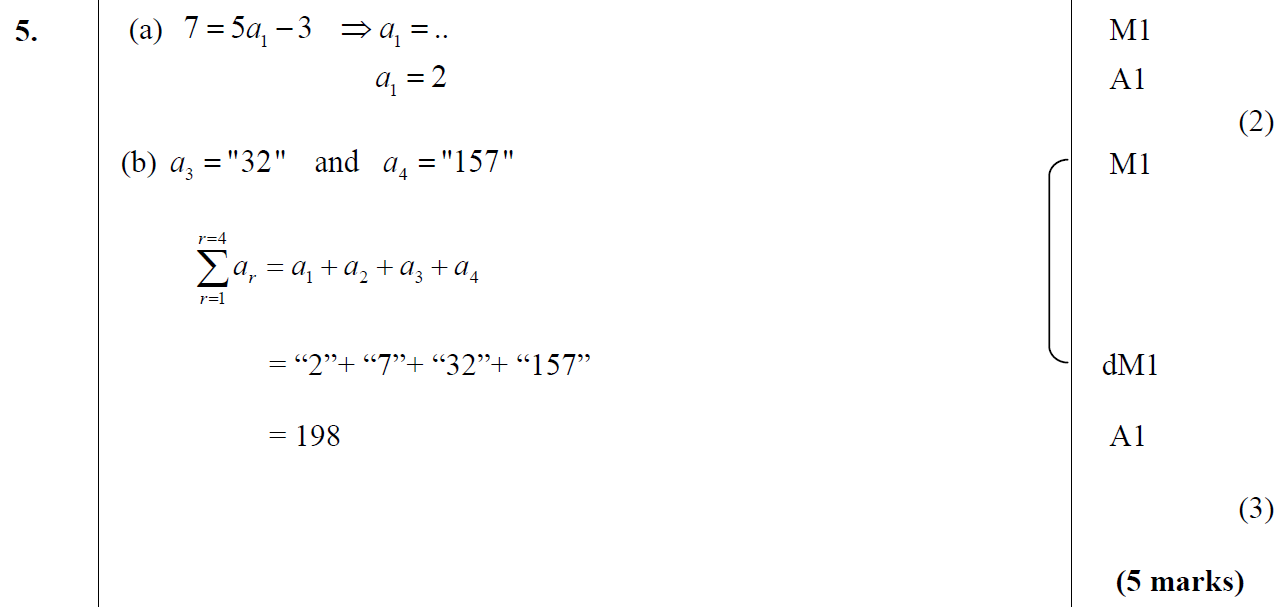 A
B
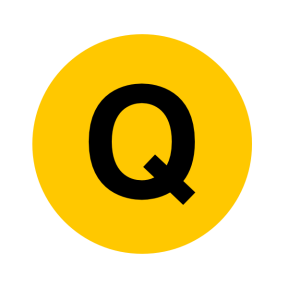 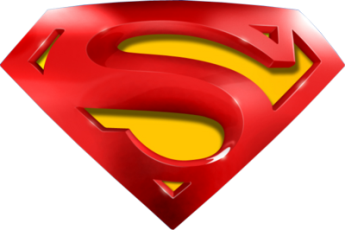 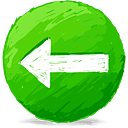 May 2014
A Notes
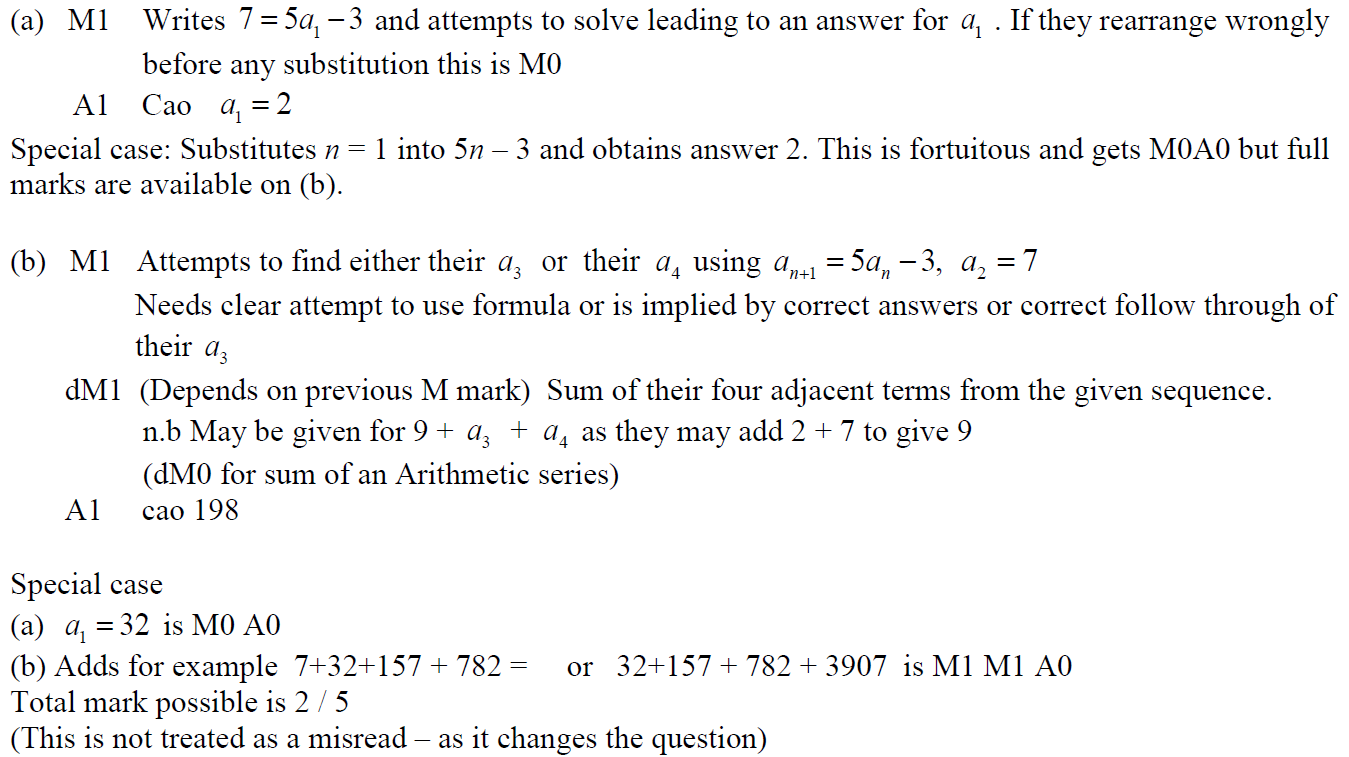 B Notes
Special Cases
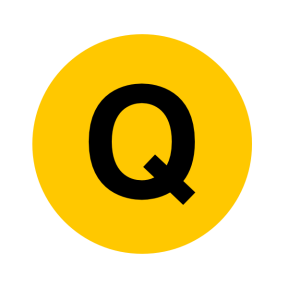 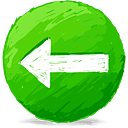 May 2014
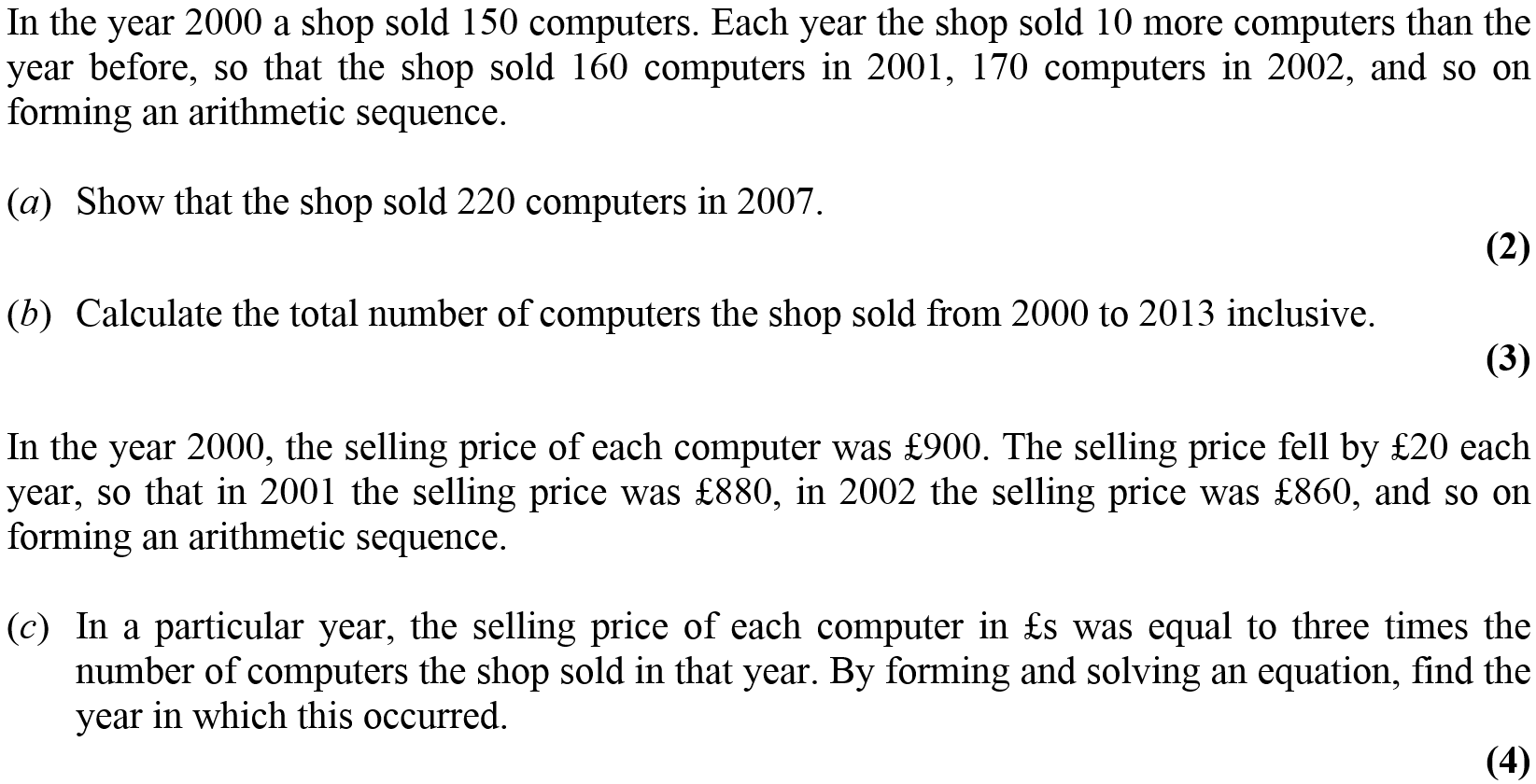 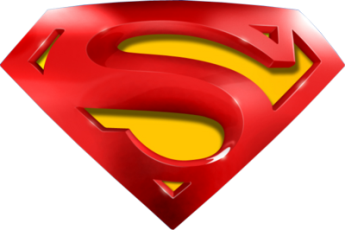 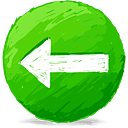 May 2014
A
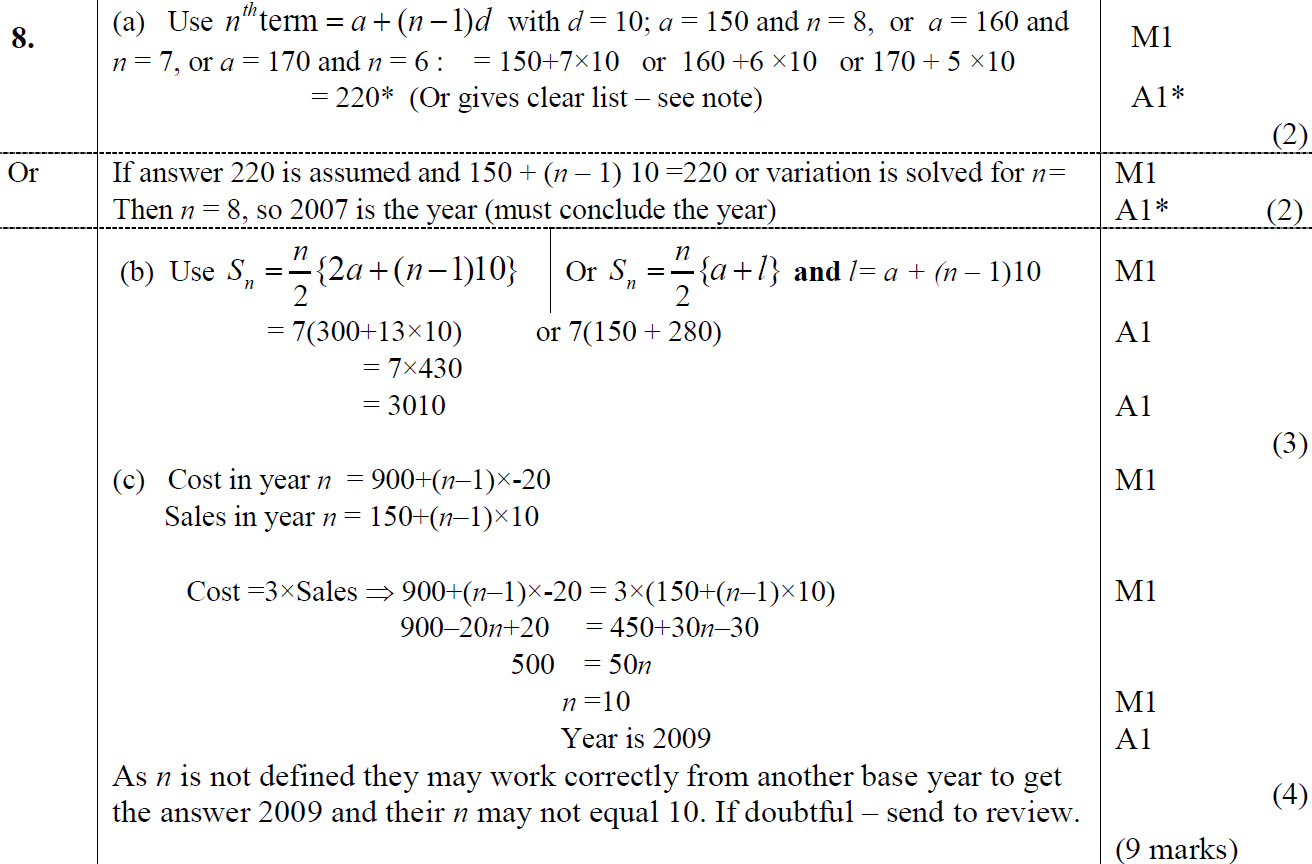 B
C
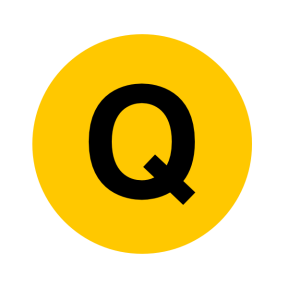 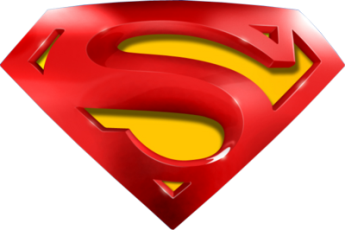 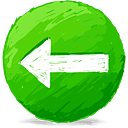 May 2014
A Notes
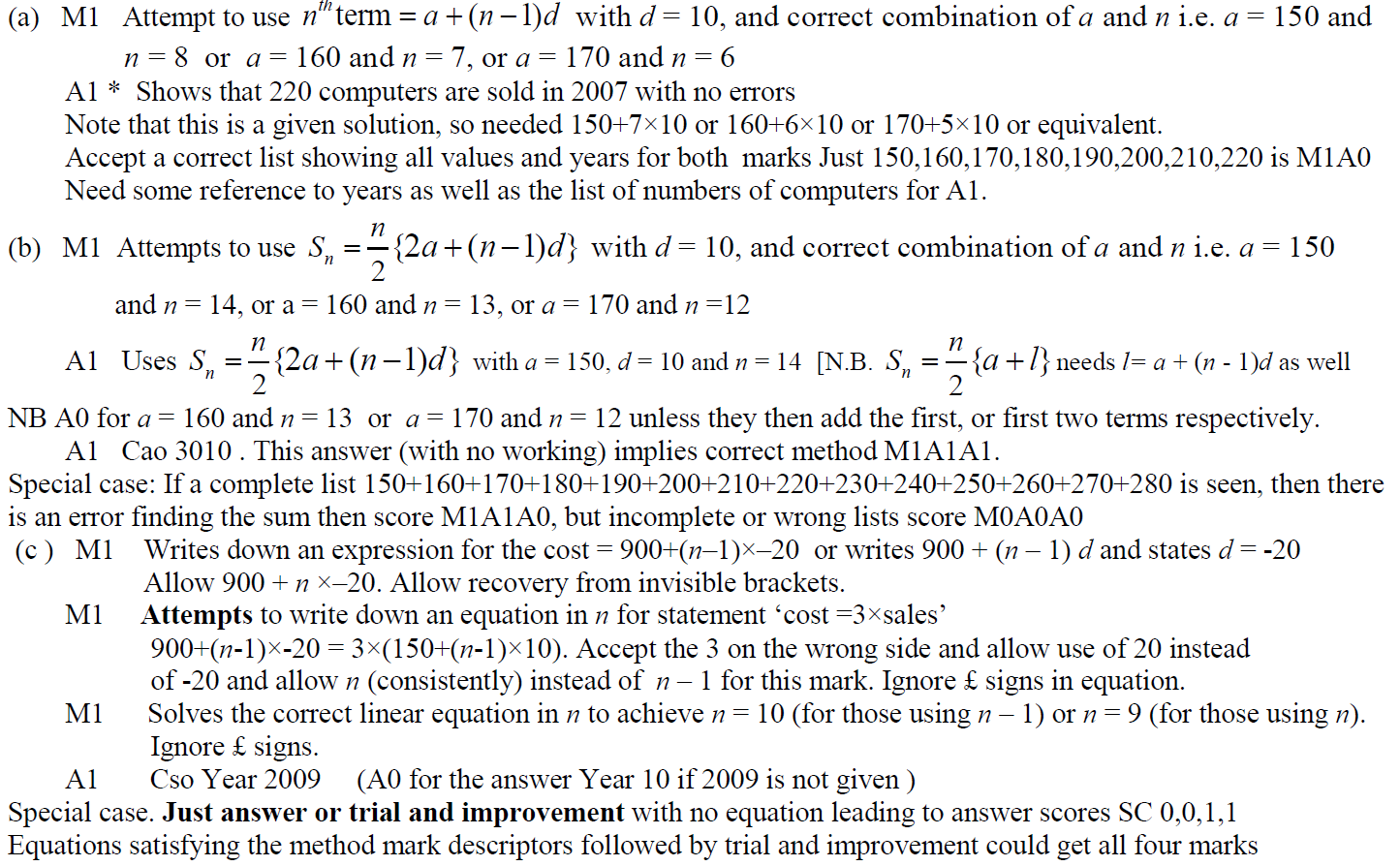 B Notes
C Notes
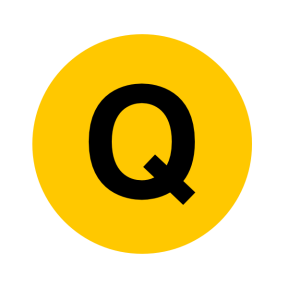 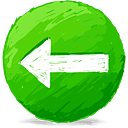 May 2015
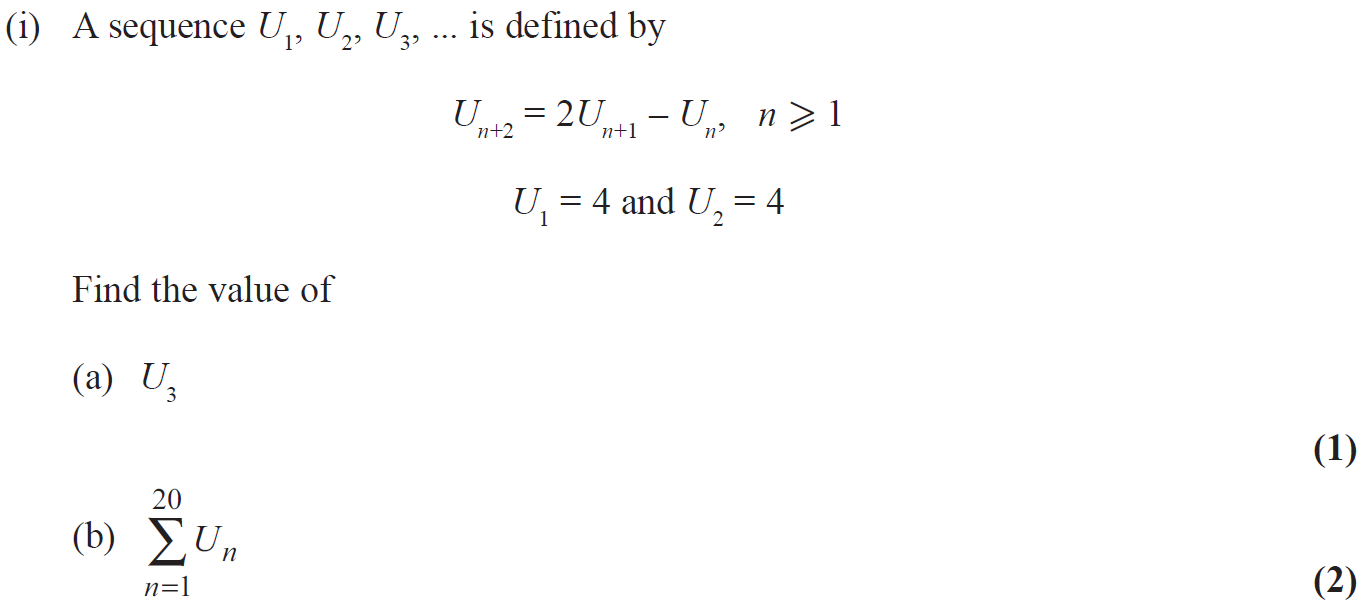 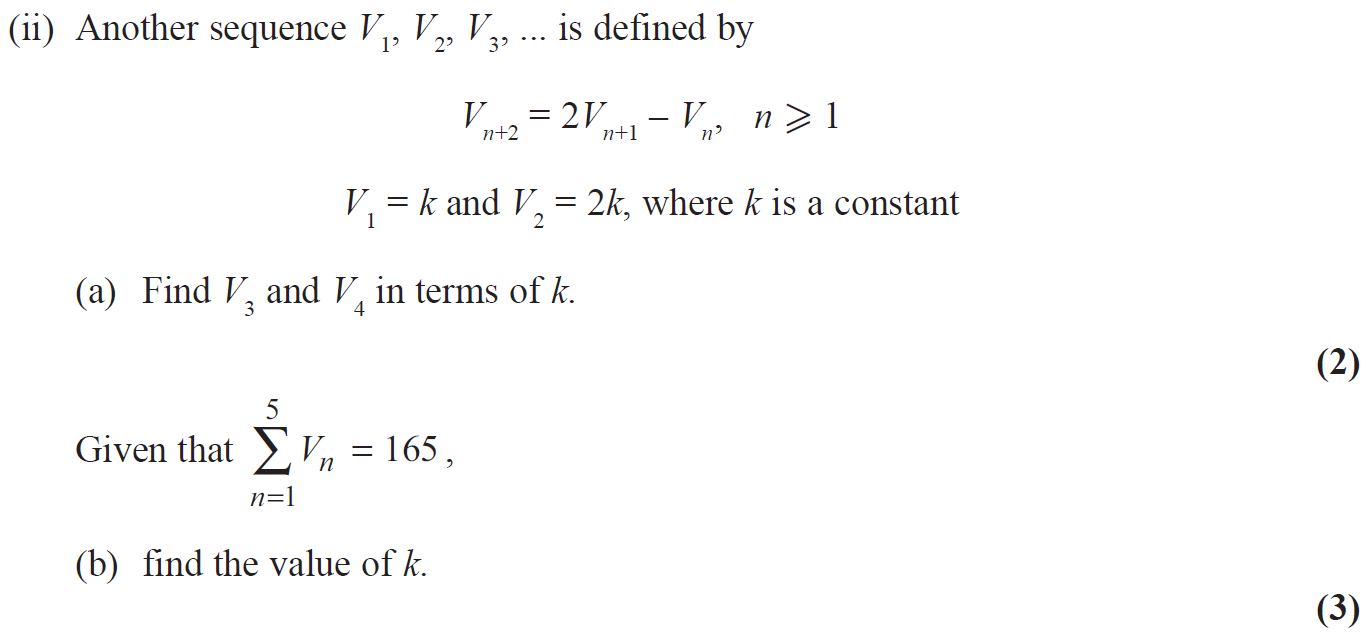 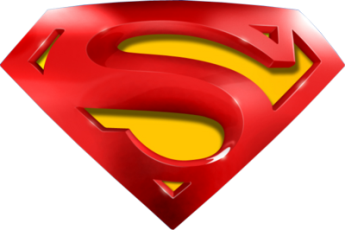 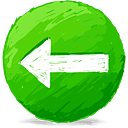 May 2015
(i) A
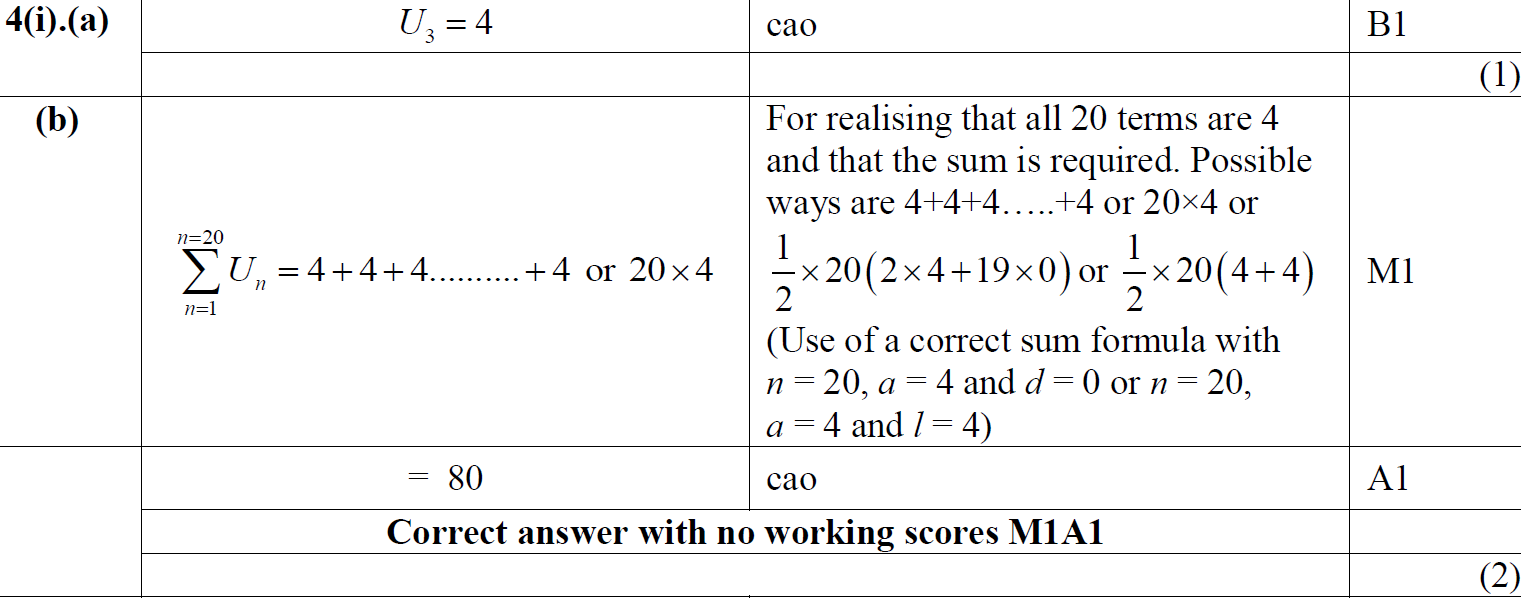 (i) B
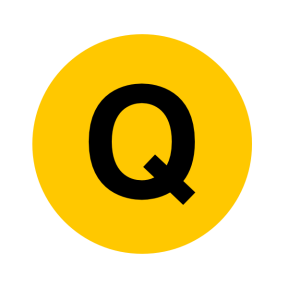 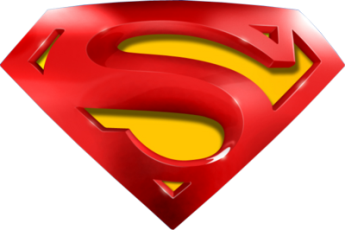 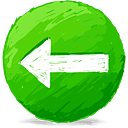 May 2015
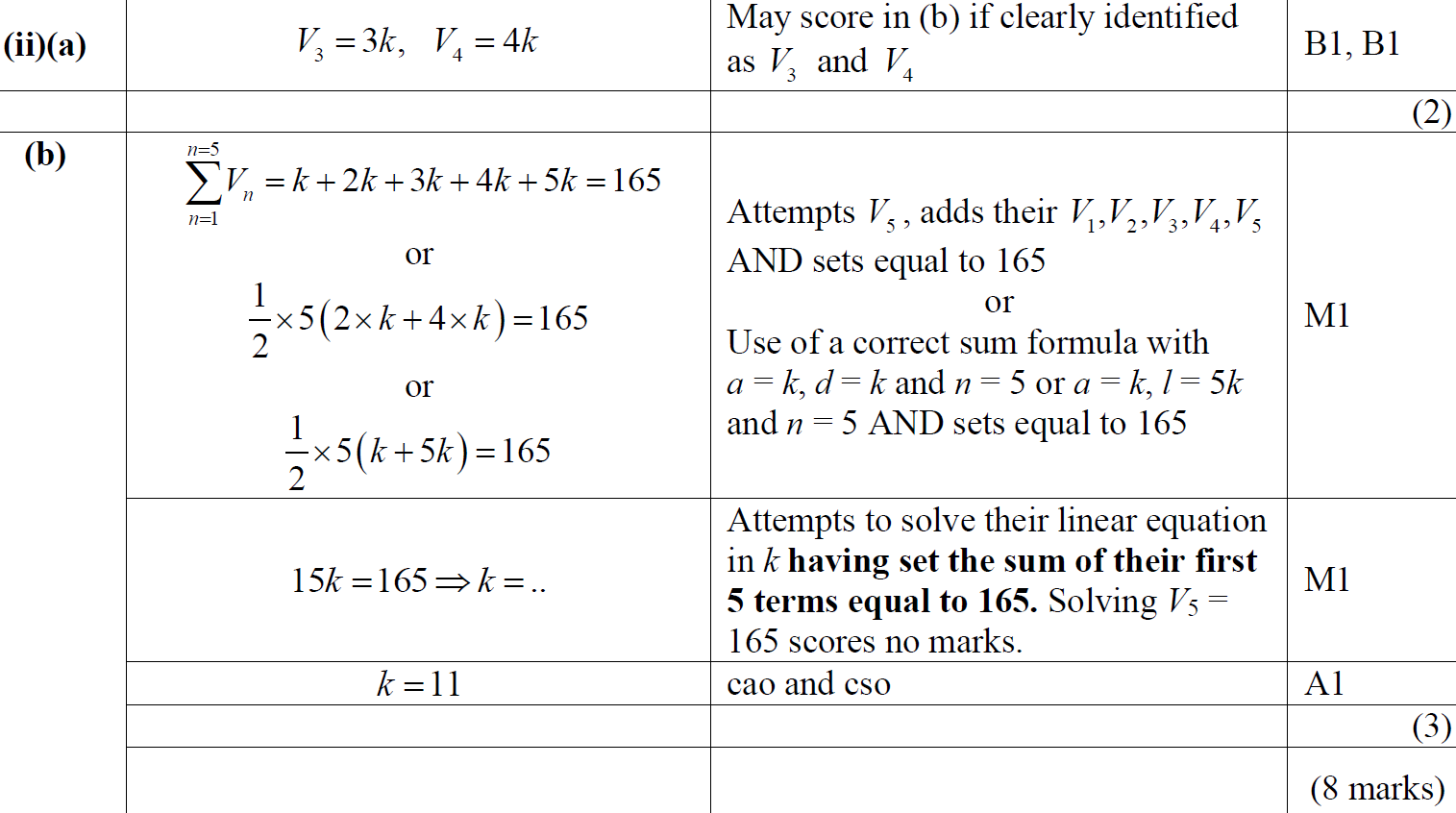 (ii) A
(ii) B
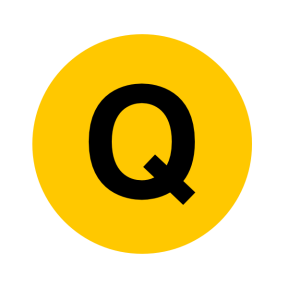 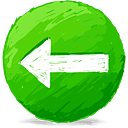 May 2015
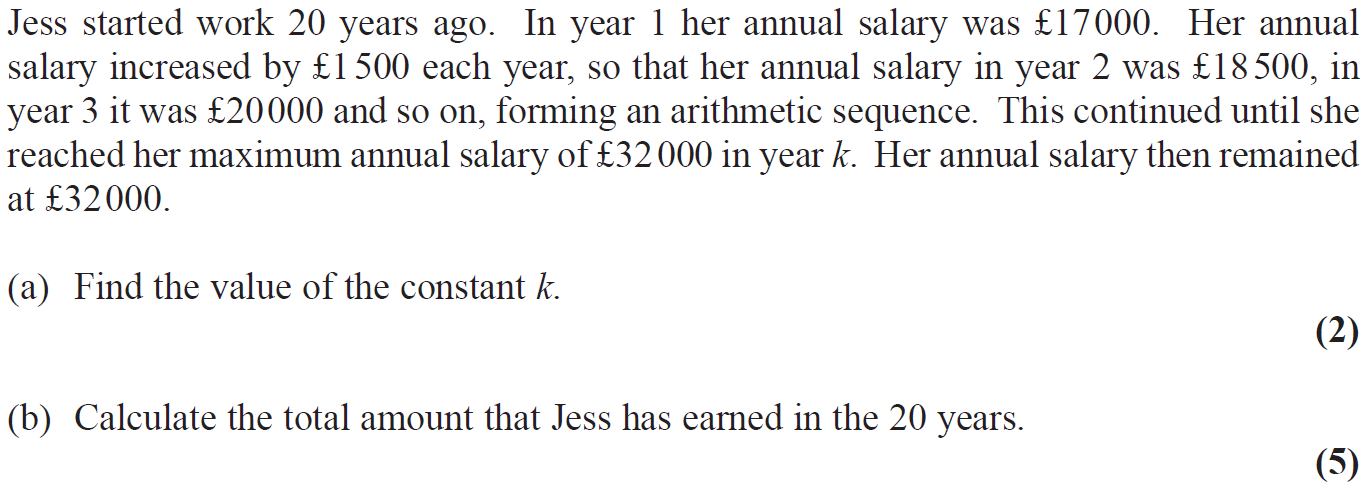 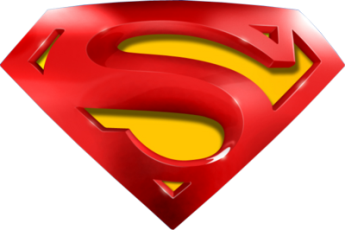 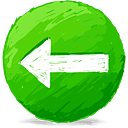 May 2015
A
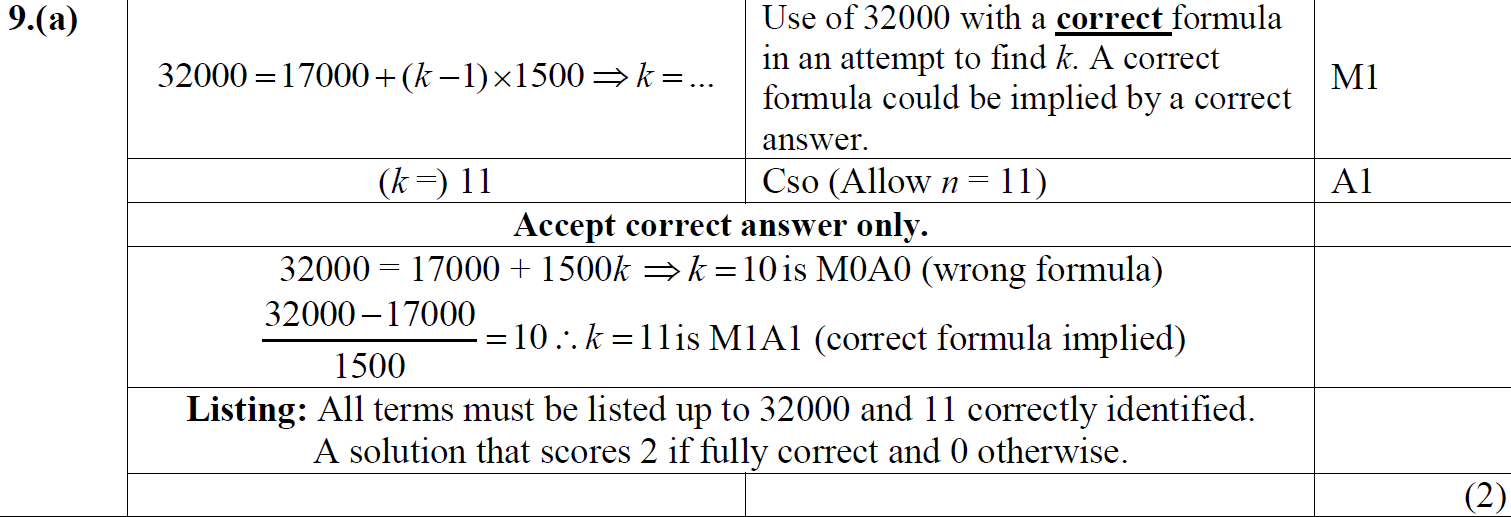 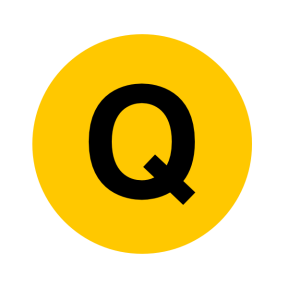 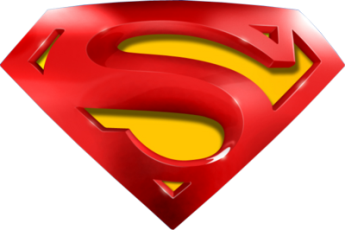 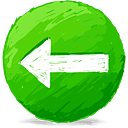 May 2015
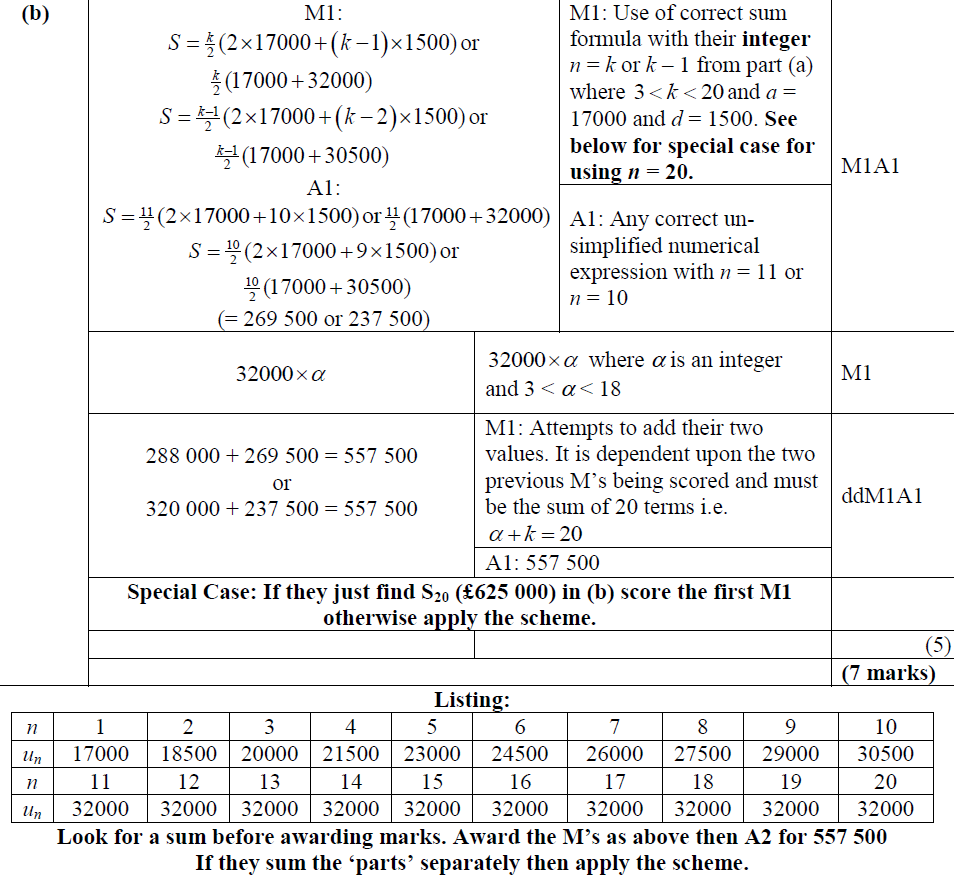 B
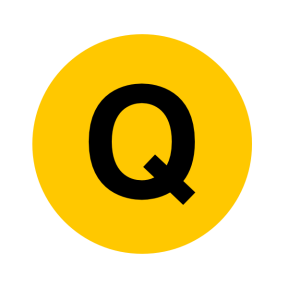 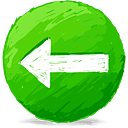 May 2016
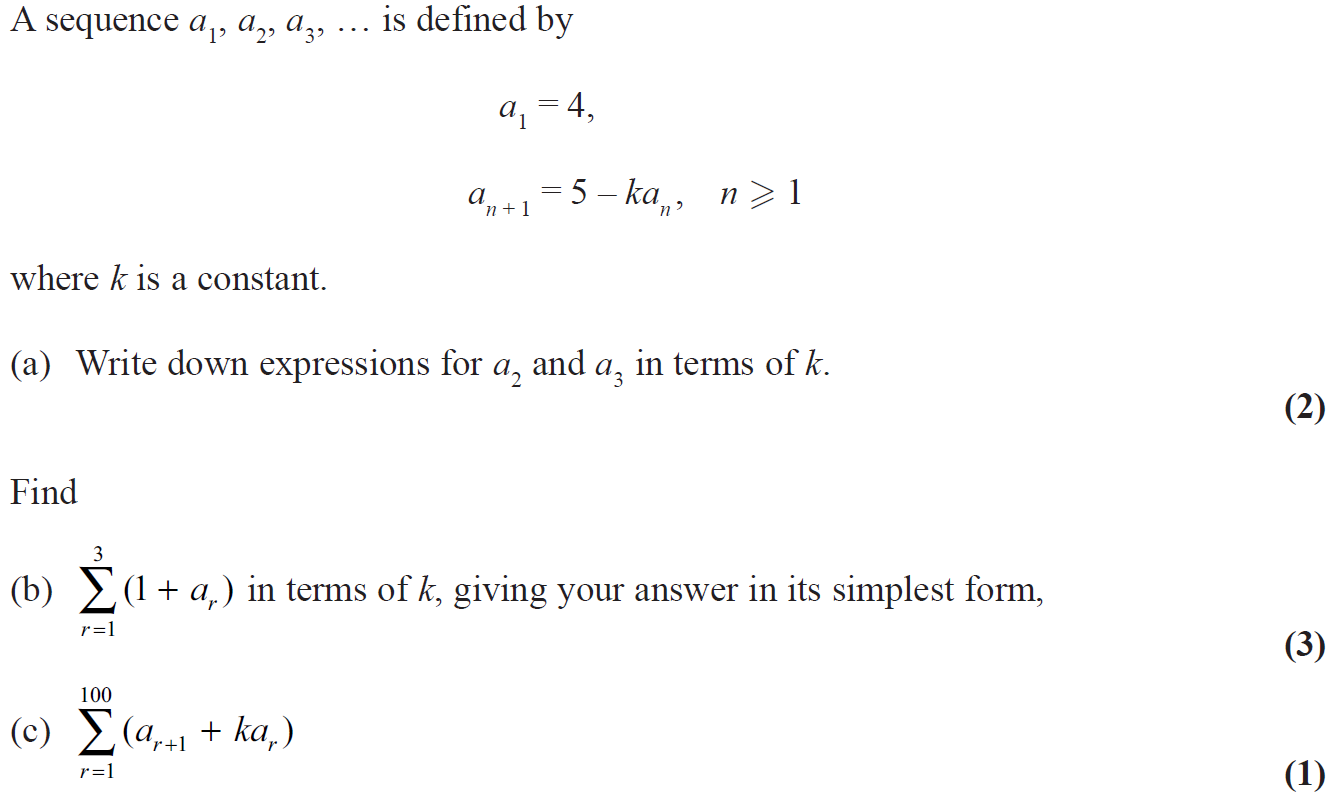 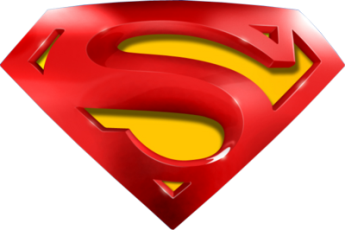 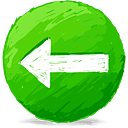 May 2016
A
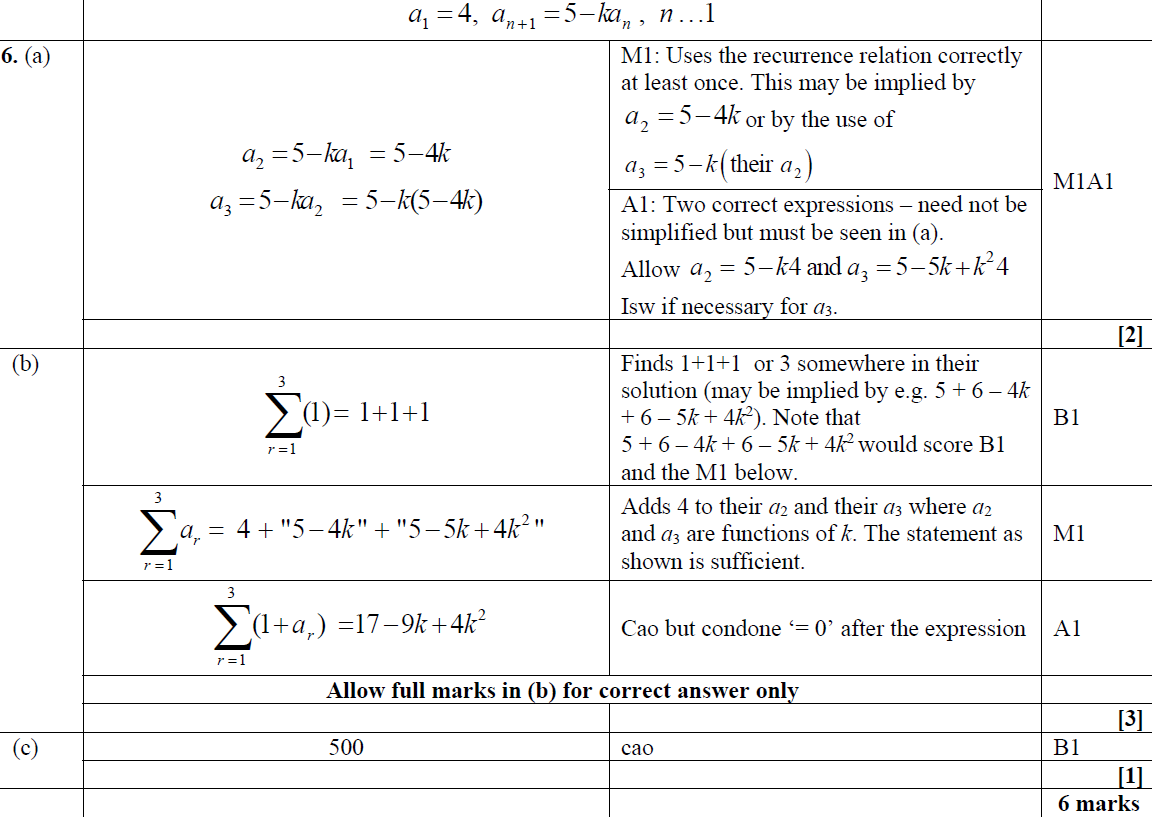 B
C
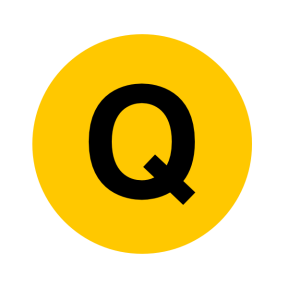 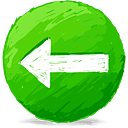 May 2016
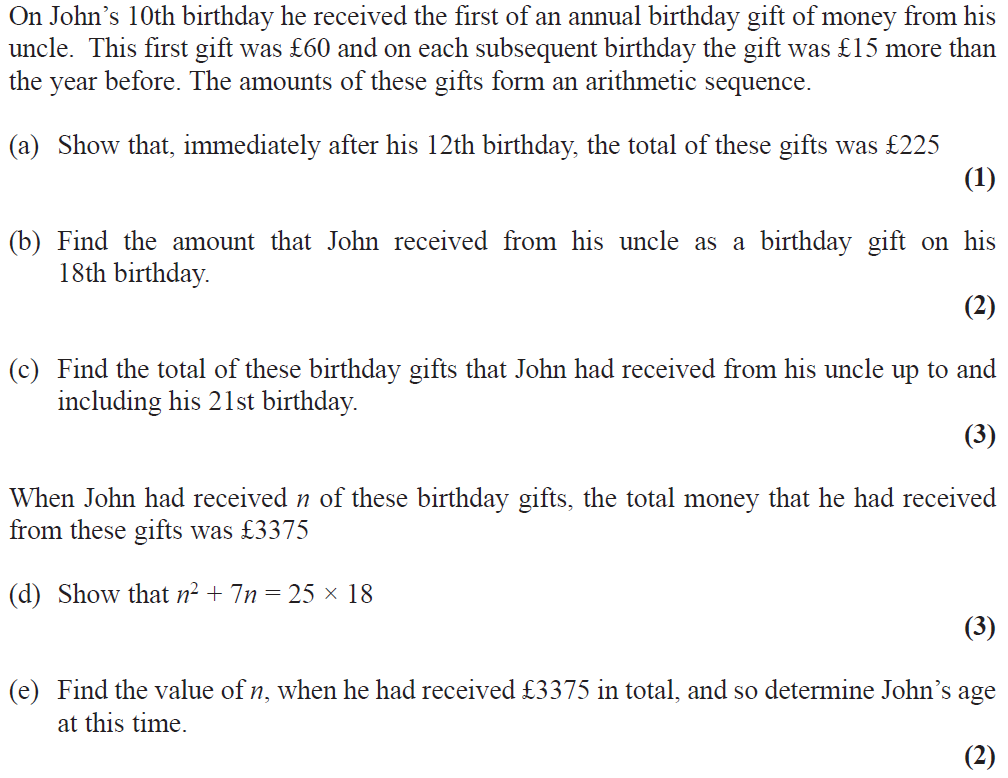 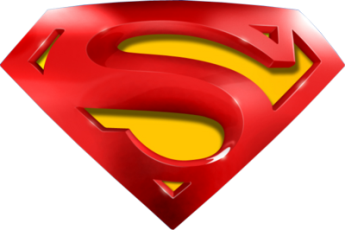 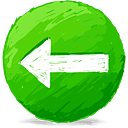 May 2016
A
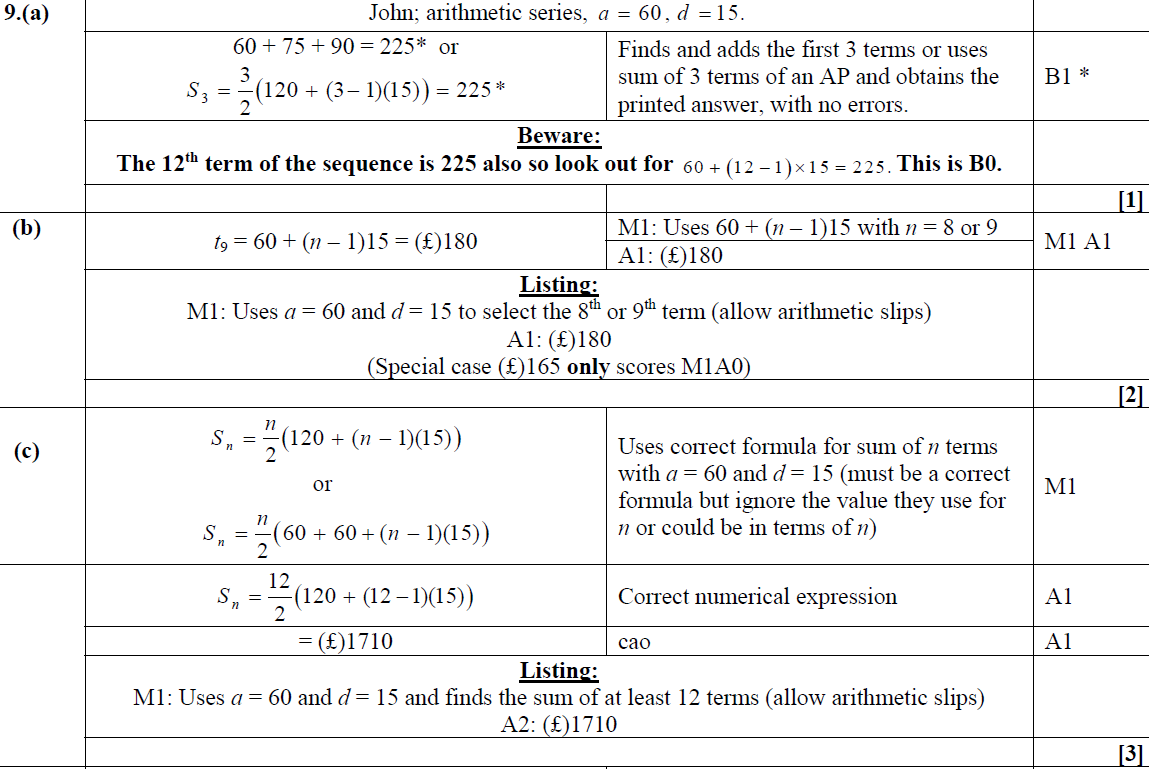 B
C
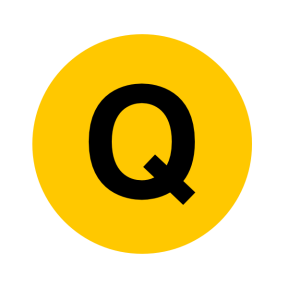 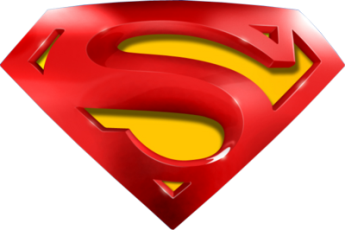 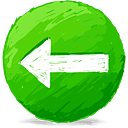 May 2016
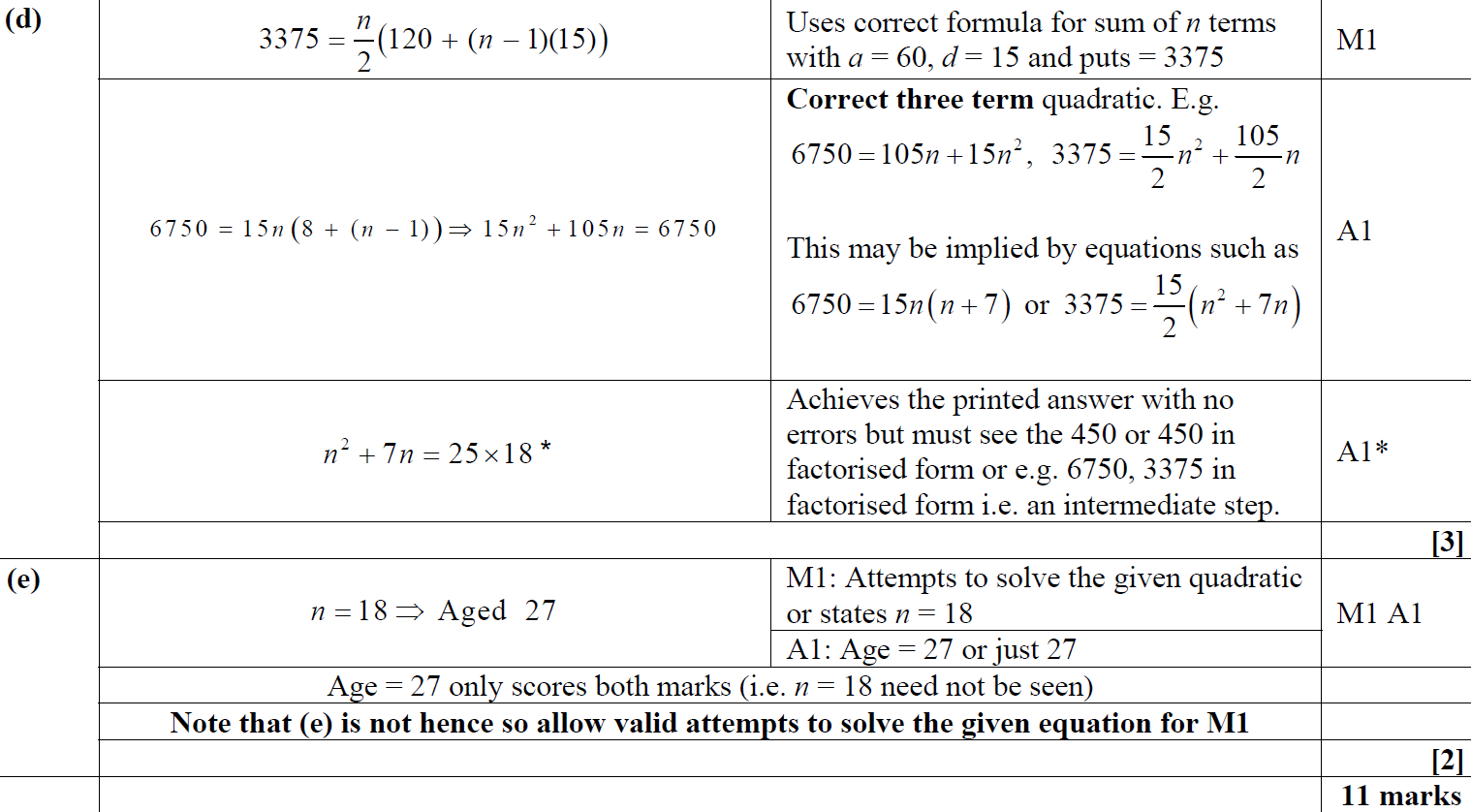 D
E
Lists
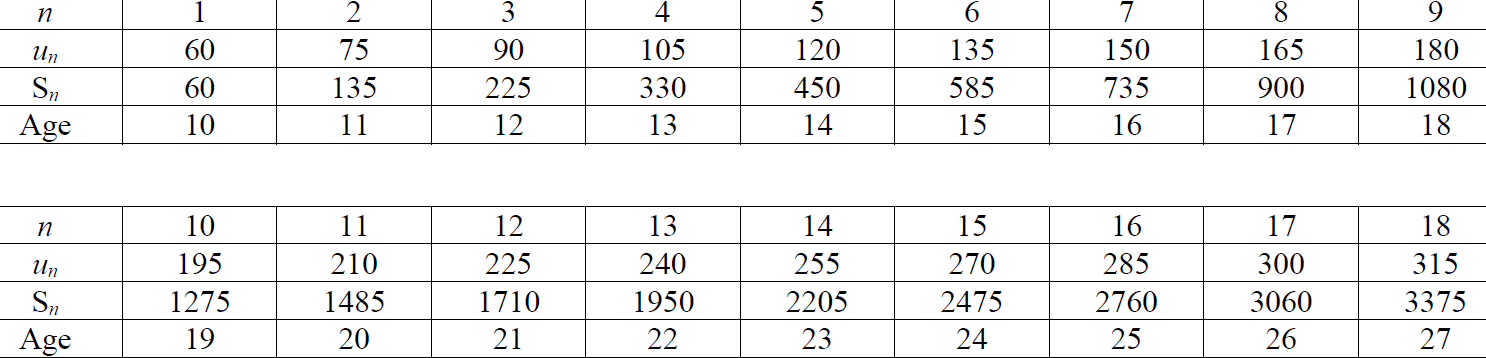 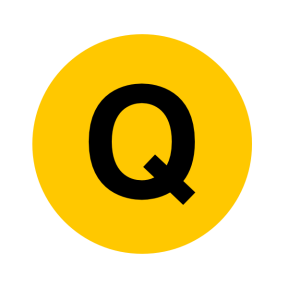 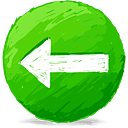 May 2017
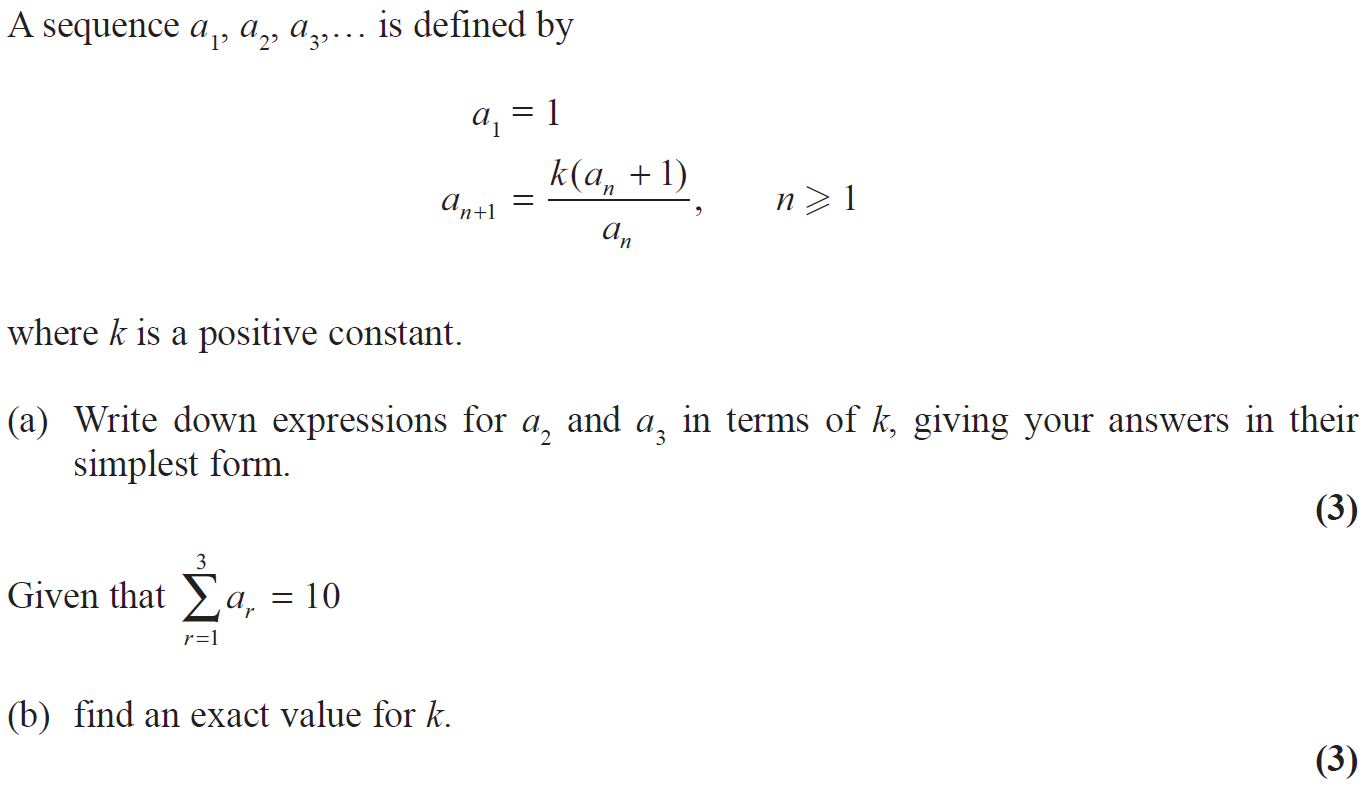 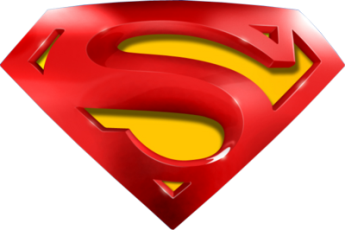 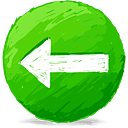 May 2017
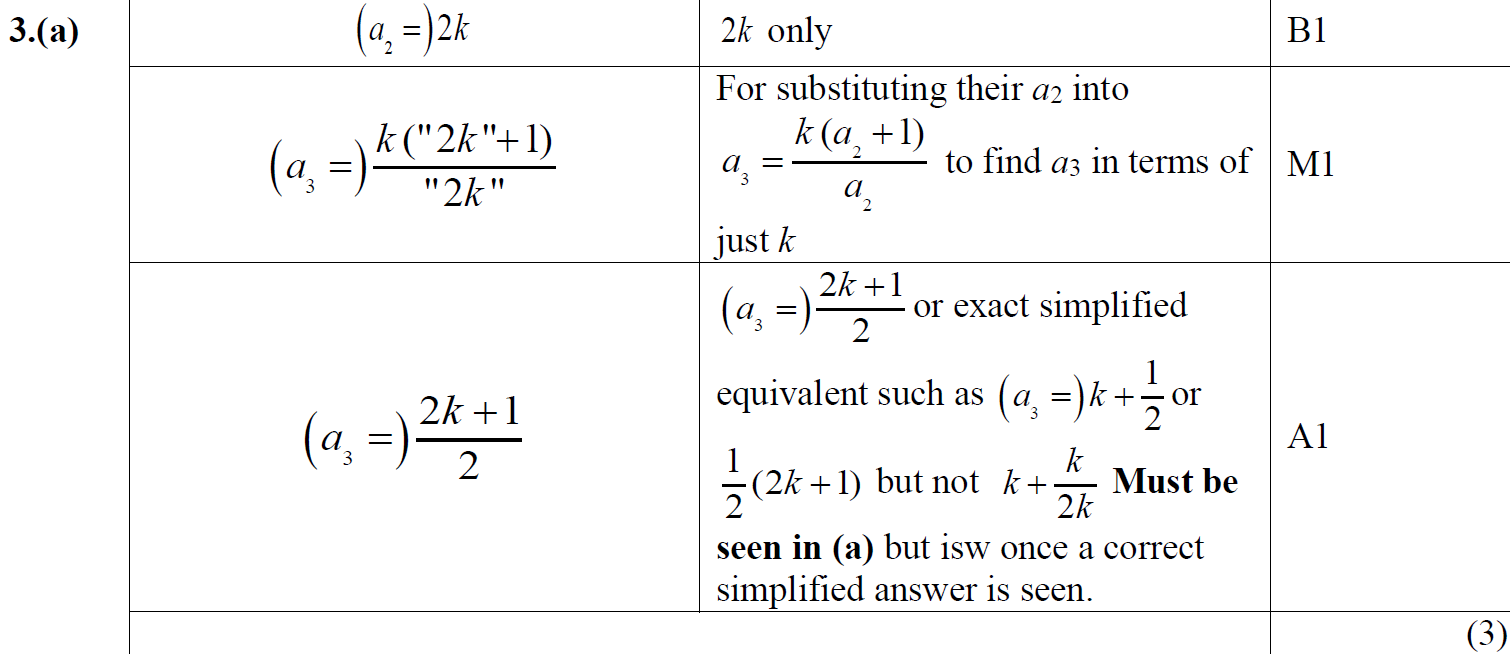 A
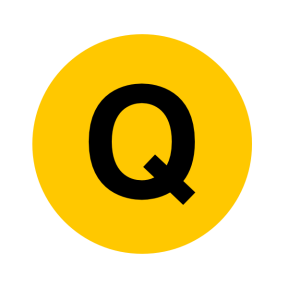 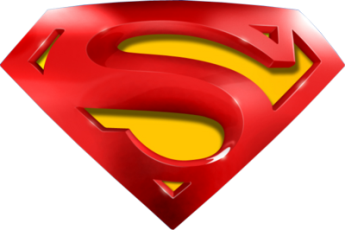 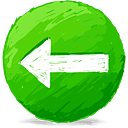 May 2017
B
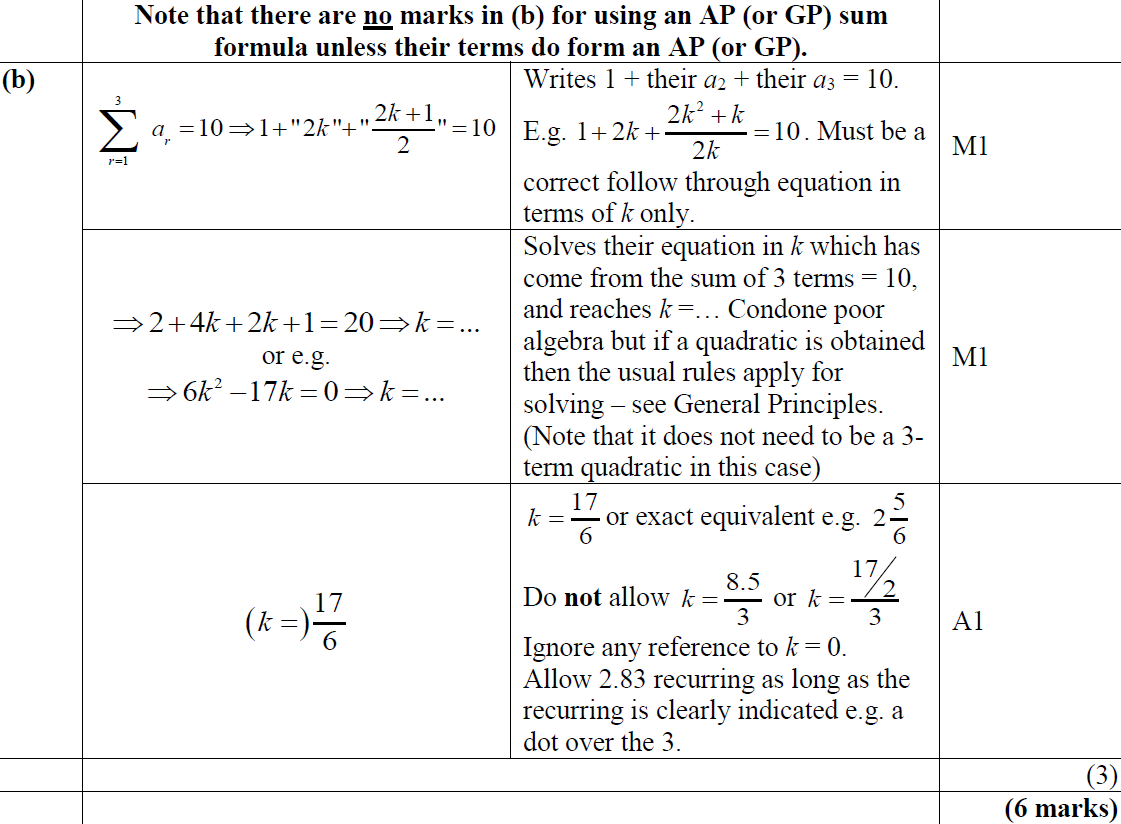 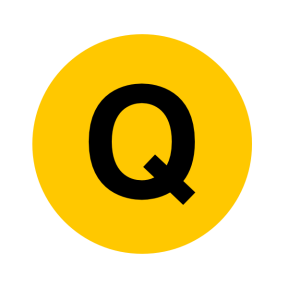 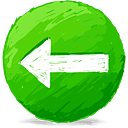 May 2017
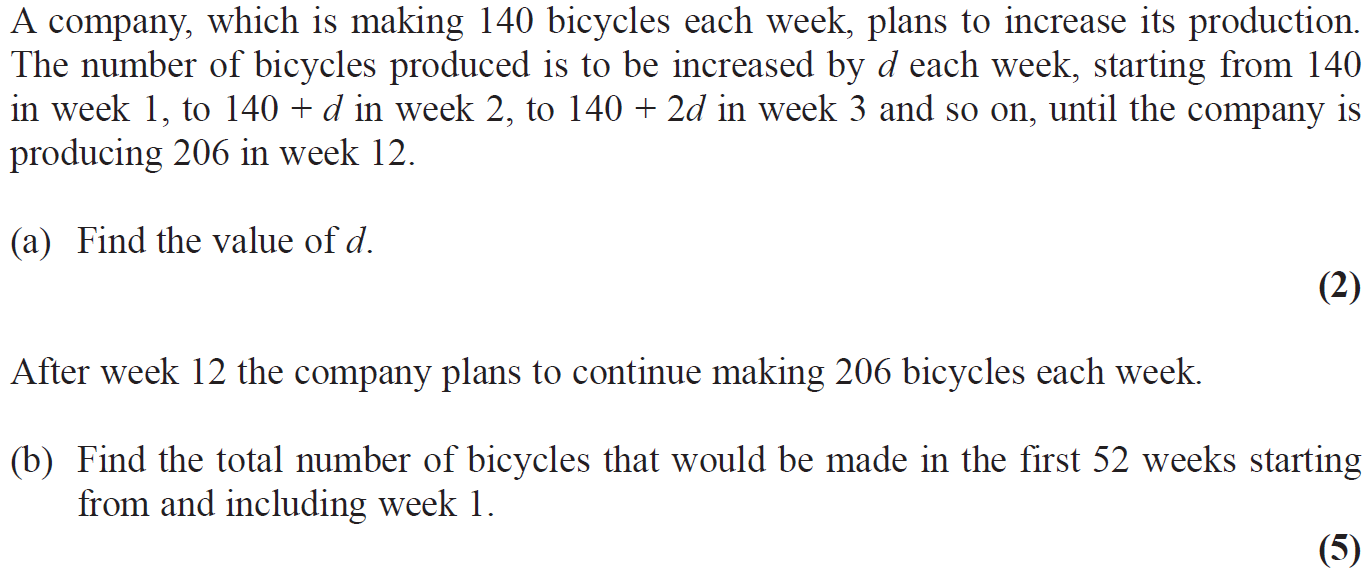 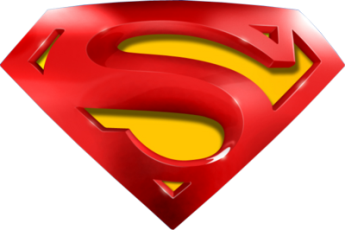 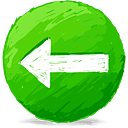 May 2017
A
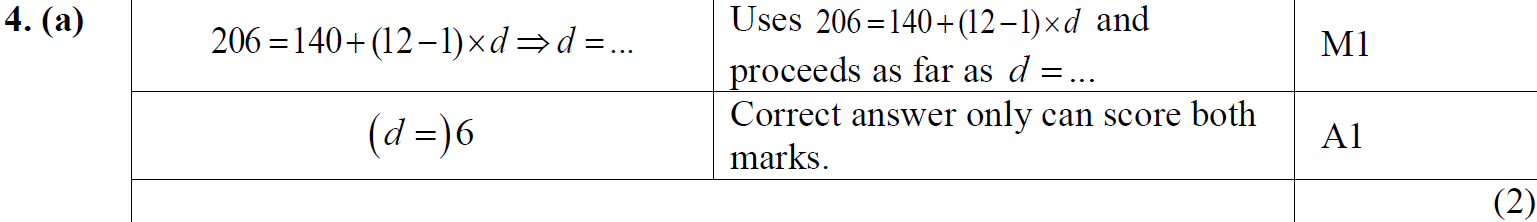 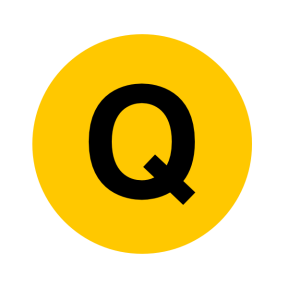 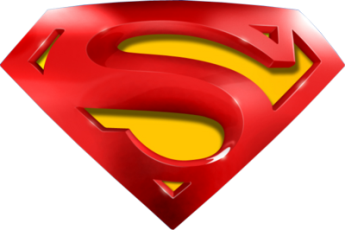 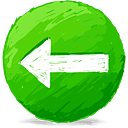 May 2017
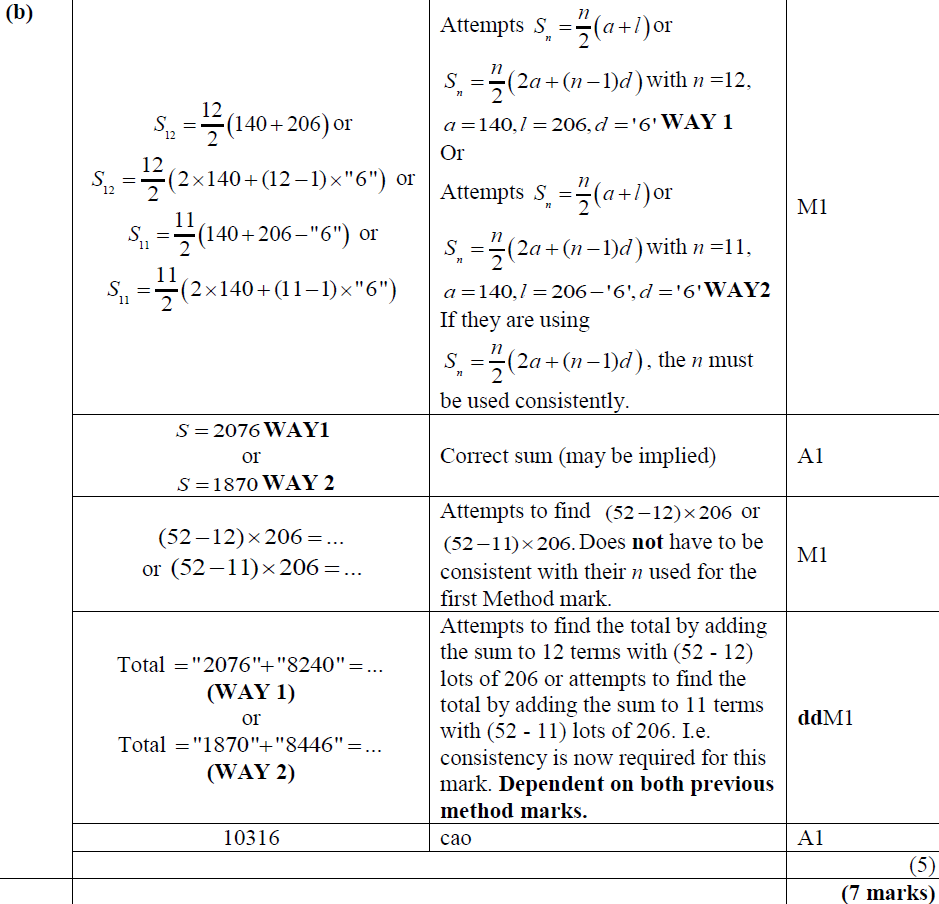 B
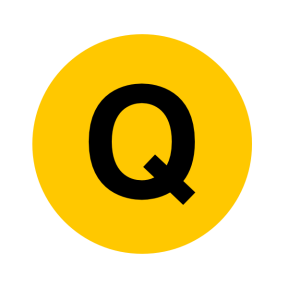 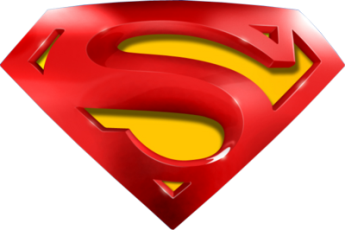 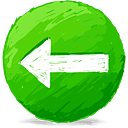 May 2017
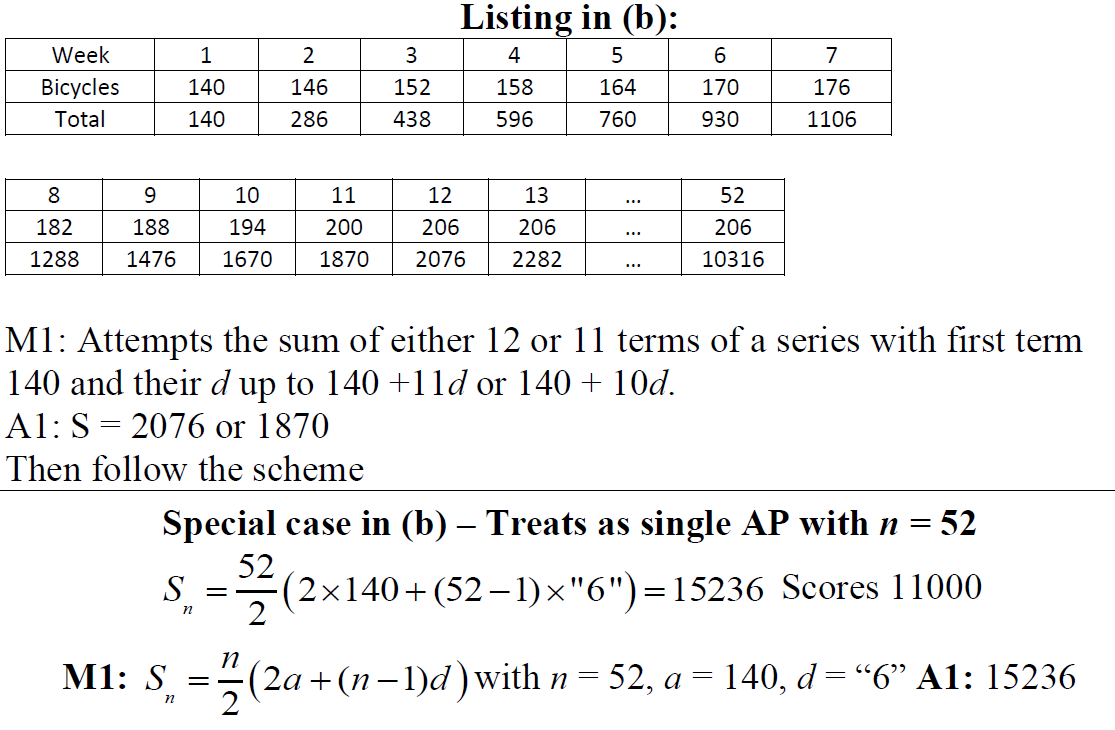 B notes
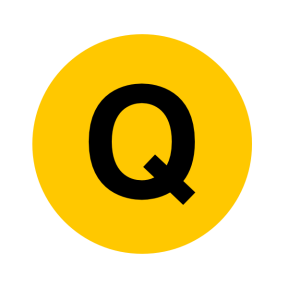 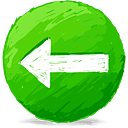 May 2018
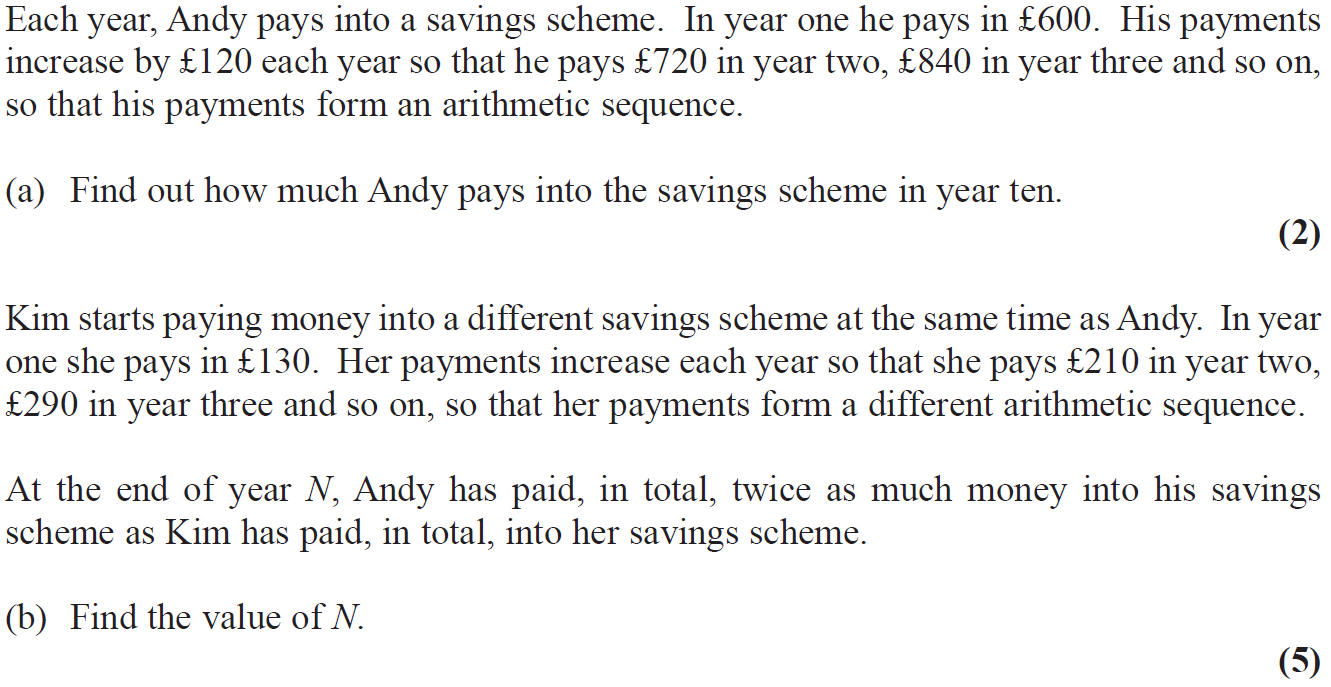 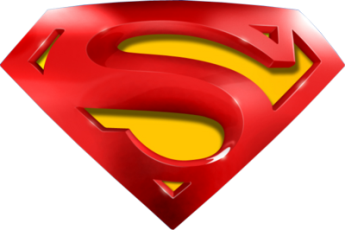 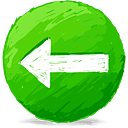 May 2018
A
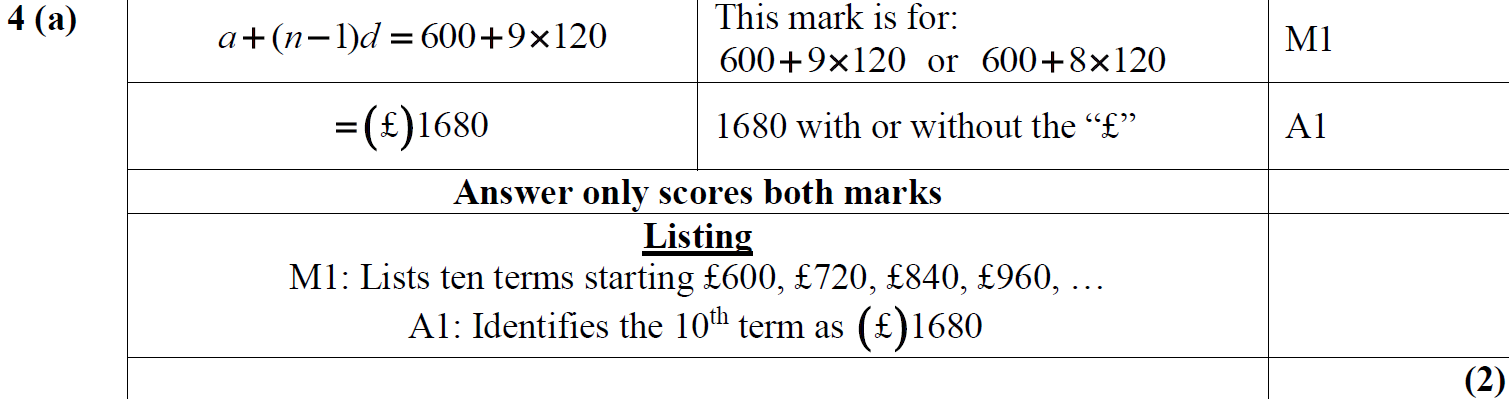 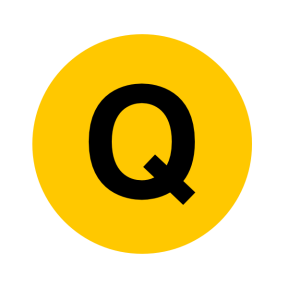 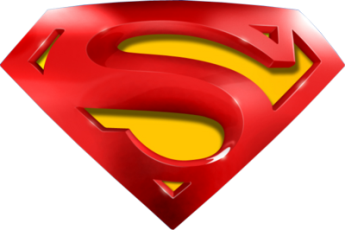 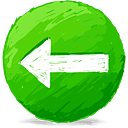 May 2018
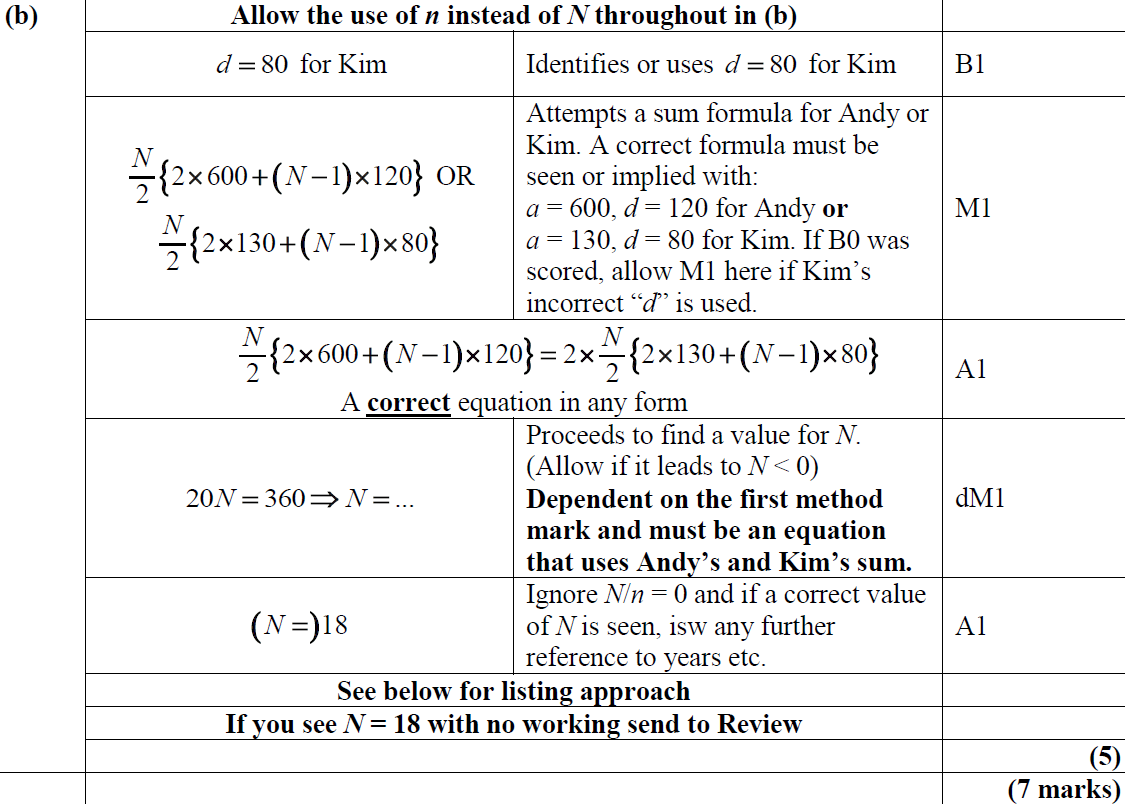 B
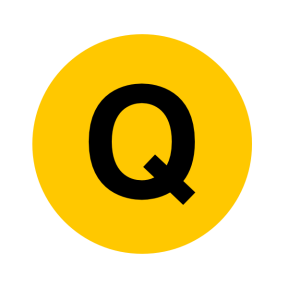 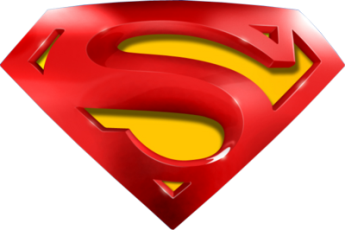 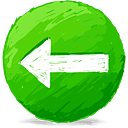 May 2018
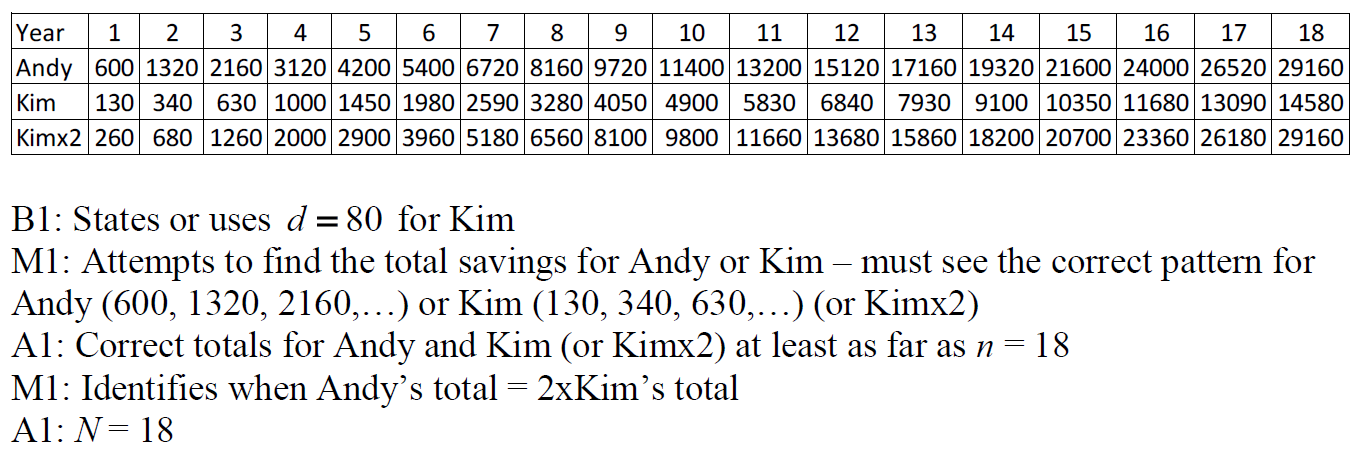 B notes
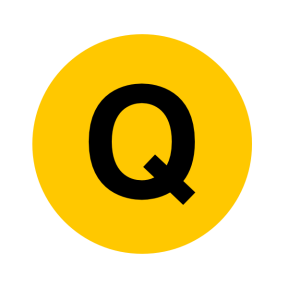 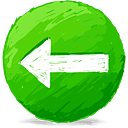 May 2018
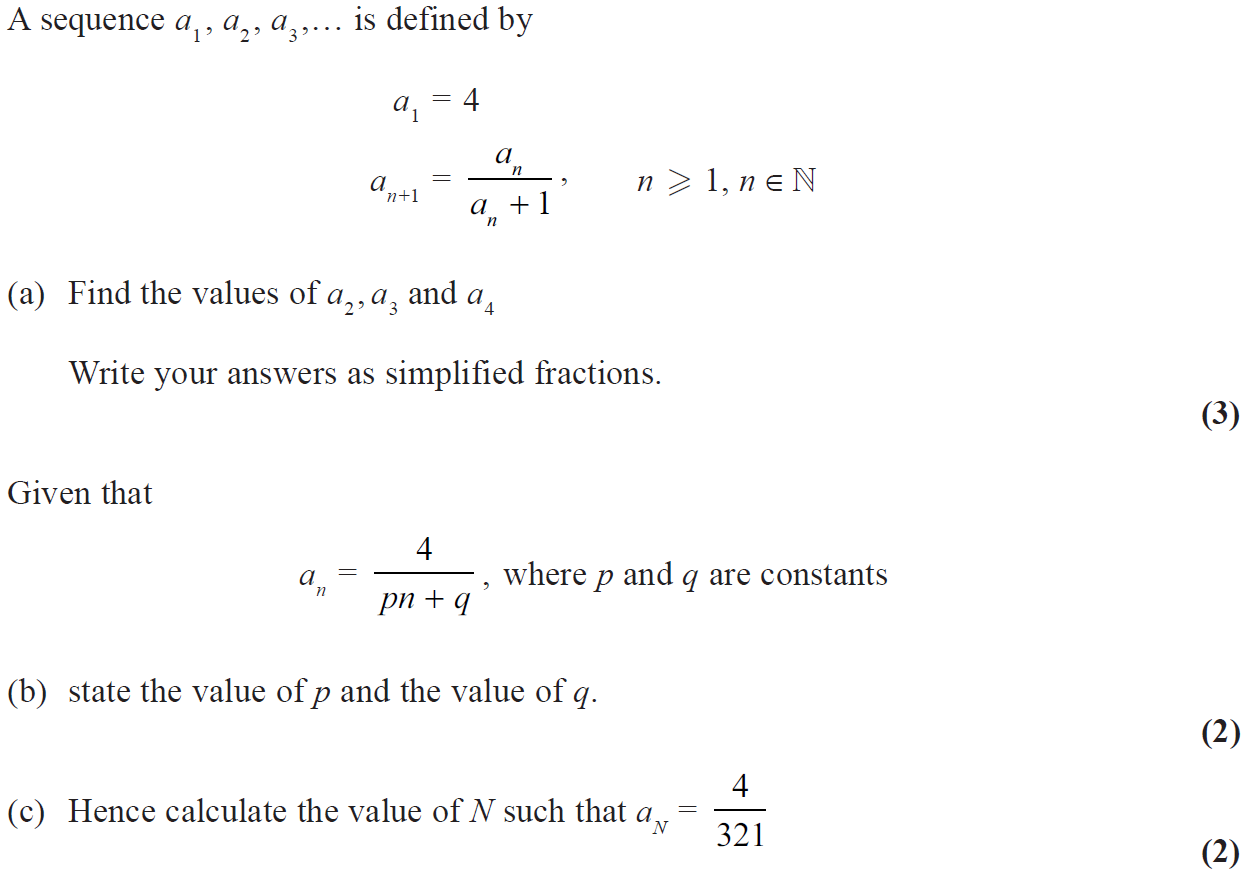 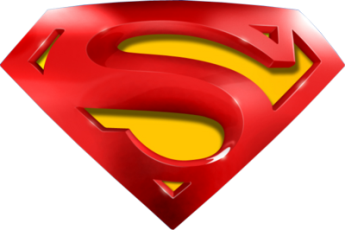 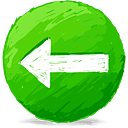 May 2018
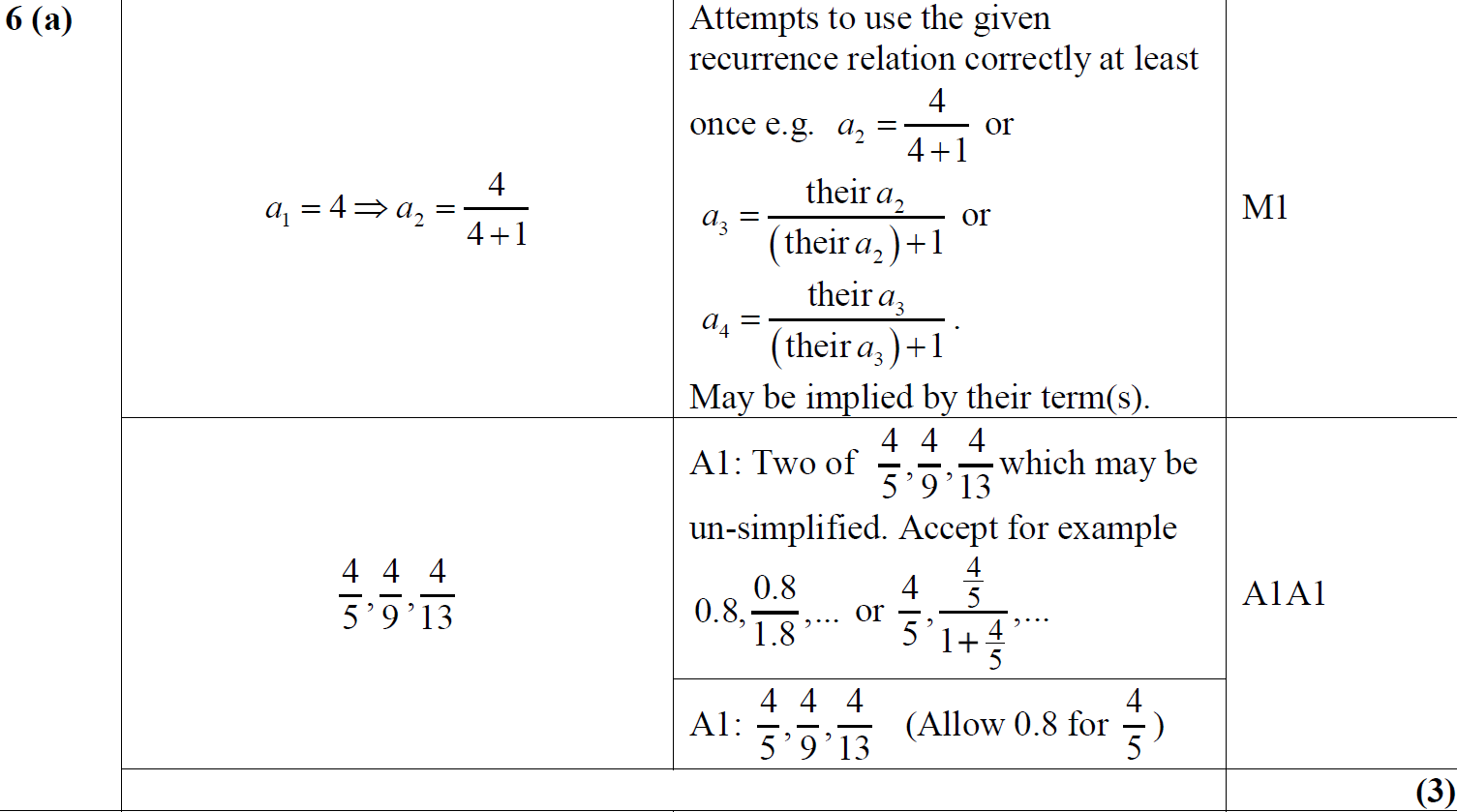 A
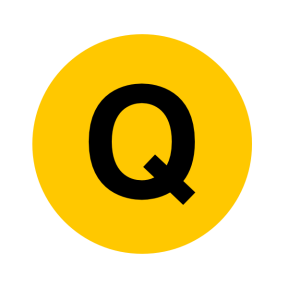 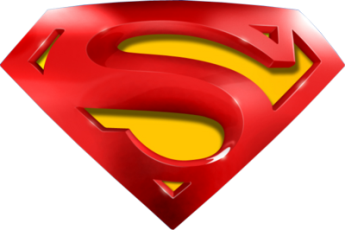 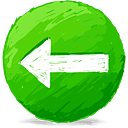 May 2018
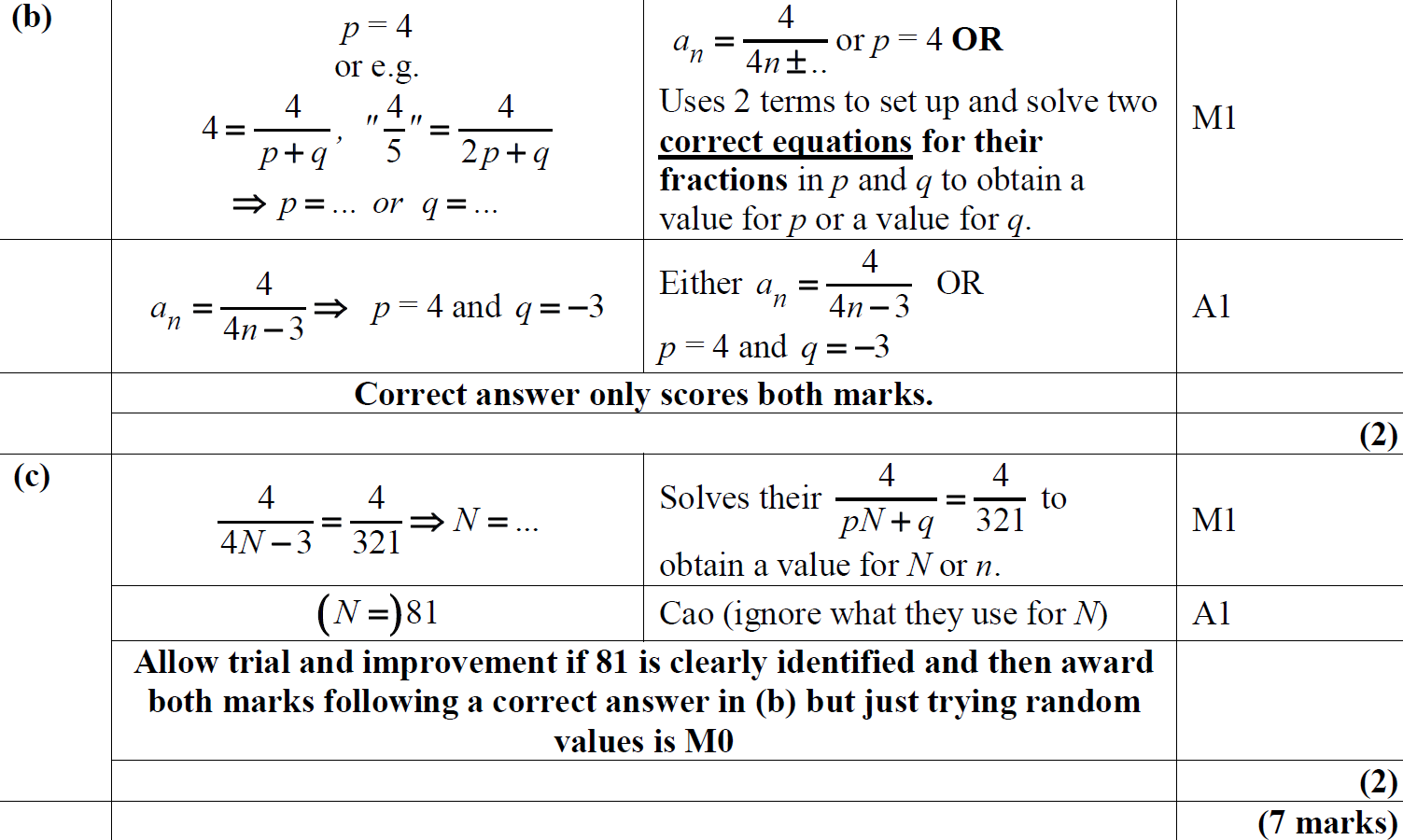 B
C
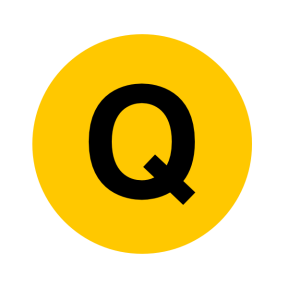 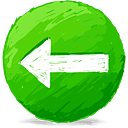